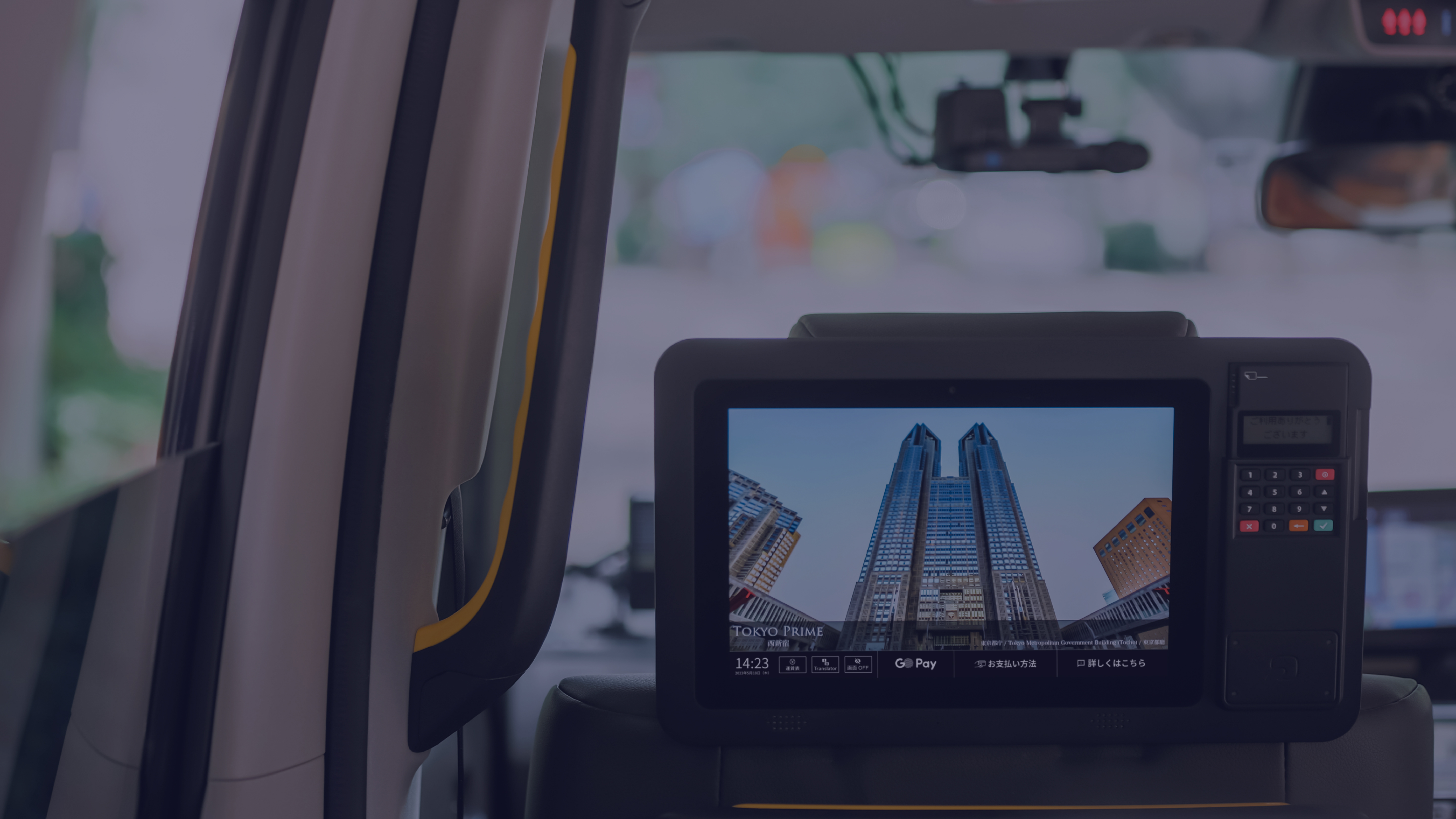 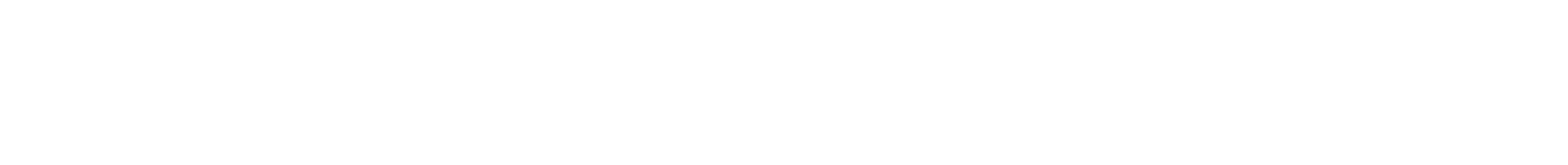 国内設置台数NO.1
上質なタクシーサイネージメディア
2023.10.02時点
Media Guide
2024.01 - 2024.03
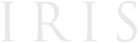 目次
Part 1
販売に際して
Part 5
制作メニュー
3
25
Part 2
メディア概要
Part 6
考査基準
6
33
Part 3
ユーザーの特徴
Part 7
申し込みの流れ
10
37
Part 4
広告メニュー
Part 8
各種仕様 / 入稿規定 / 
キャンセル規定 / 注意事項
41
16
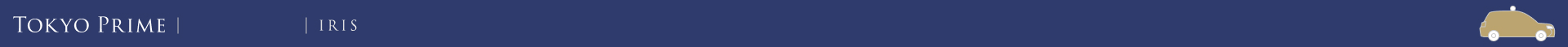 2
2024.01 - 2024.03
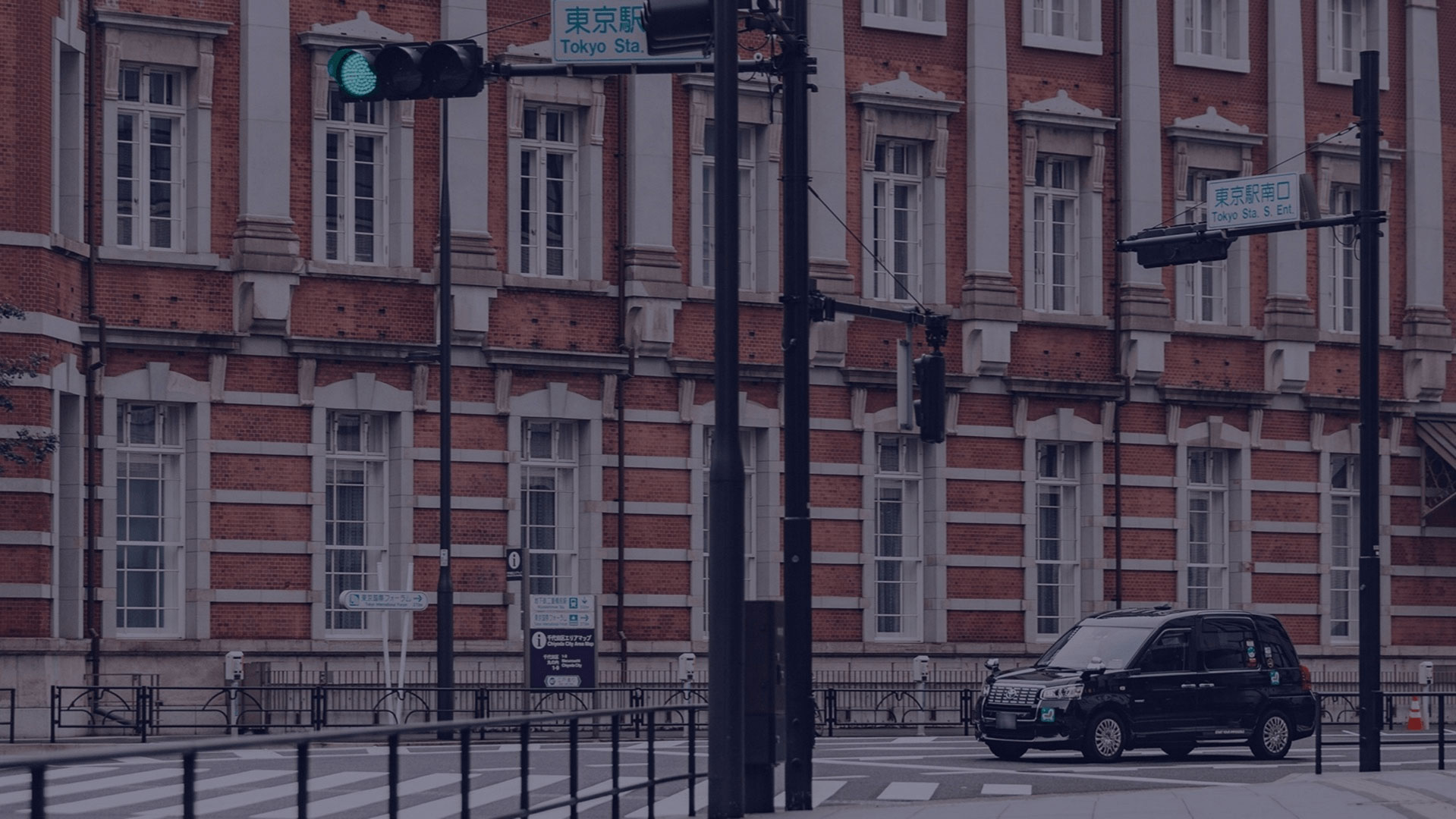 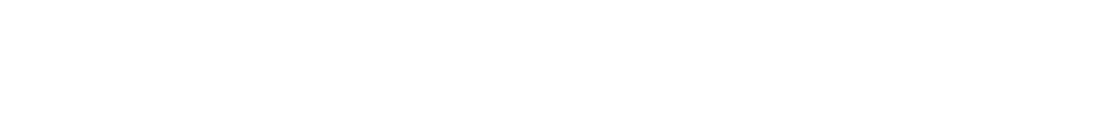 Part 1
販売に際して
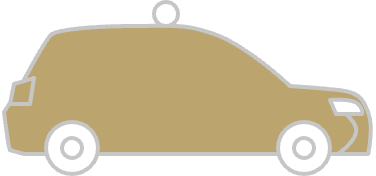 3
主要変更点
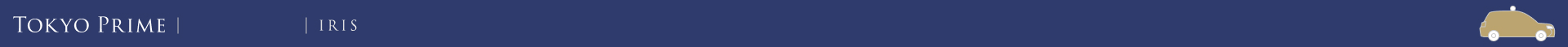 4
2024.01 - 2024.03
2024年1月から3月の広告枠に関して、通常販売開始前に各社様から希望の出稿枠を募るエントリーを実施いたします
エントリー
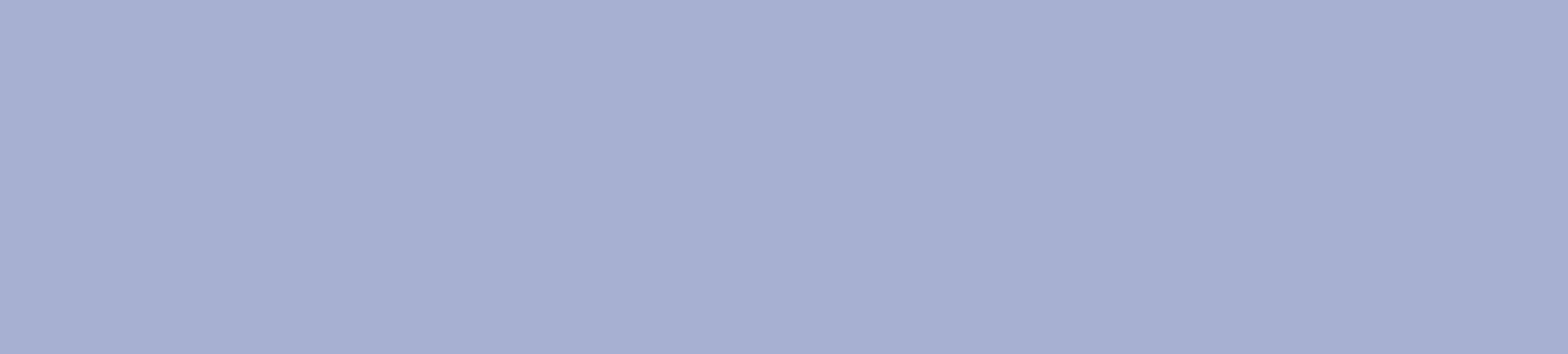 ・エントリー方法
以下URLより必要事項をご入力の上、お申し込みください。

https://order.tokyo-prime.jp/normal
エントリースケジュール
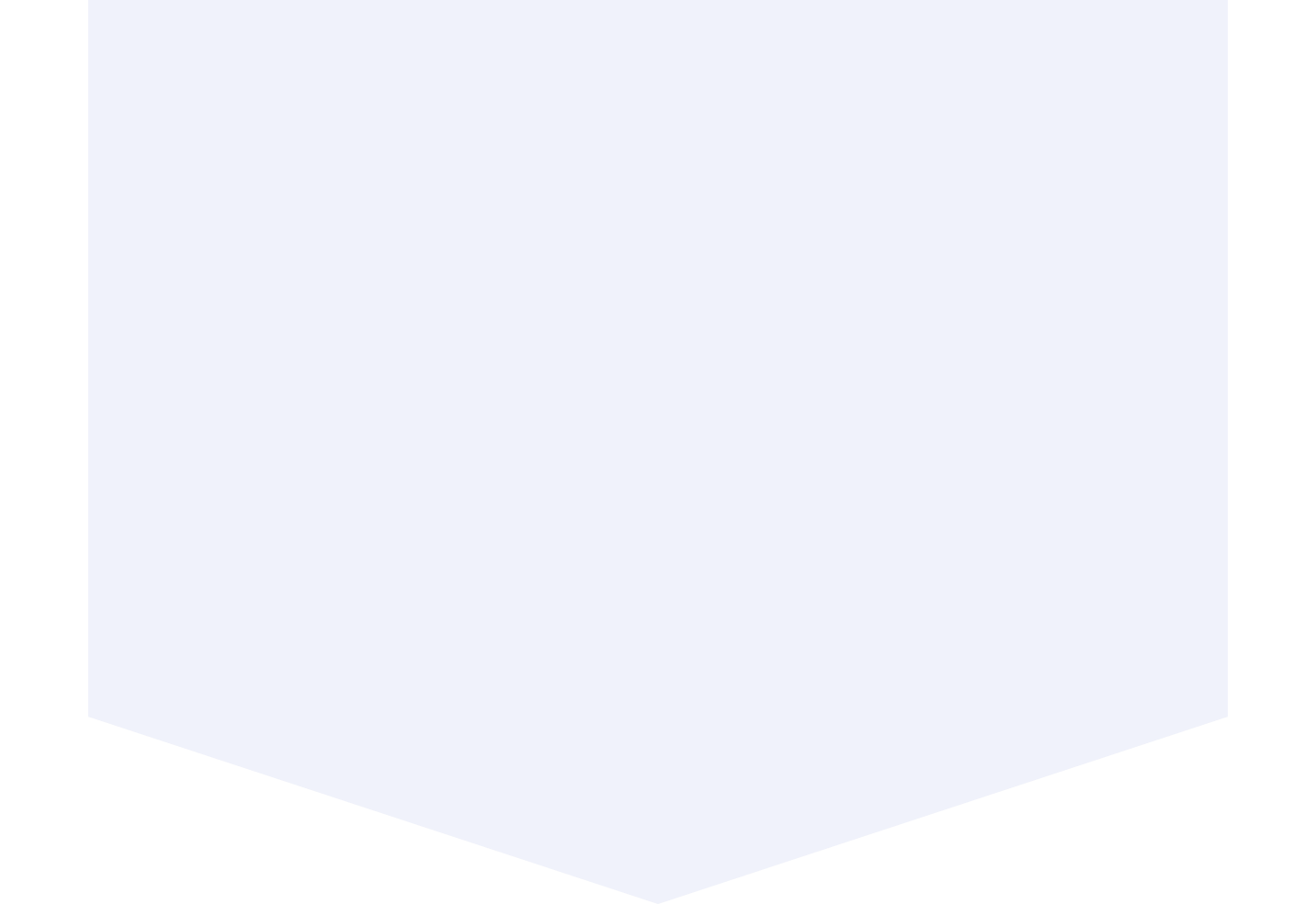 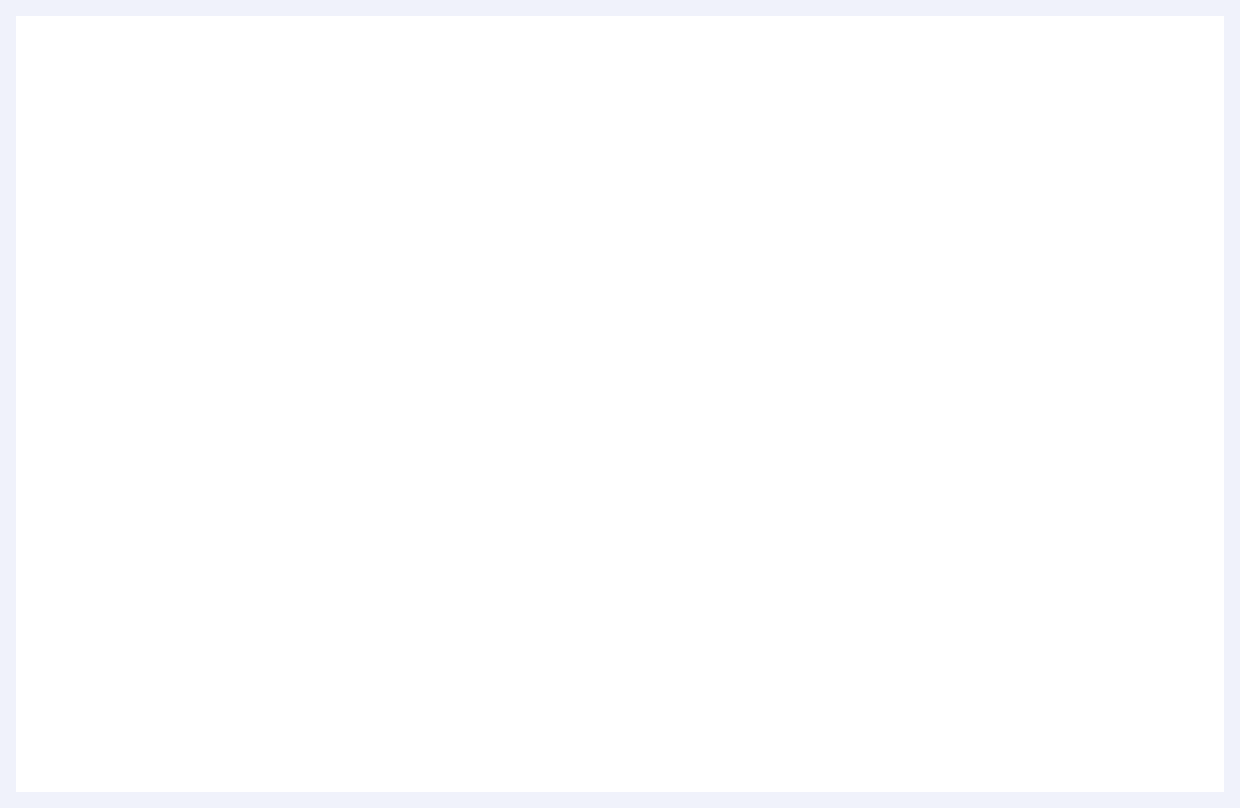 2023.10.23(月)
10:00
通常エントリー
開始
・エントリー終了後の販売方法
11月6日(月)10時以降、空き枠に対する仮押さえ・申込の受付を開始致します。
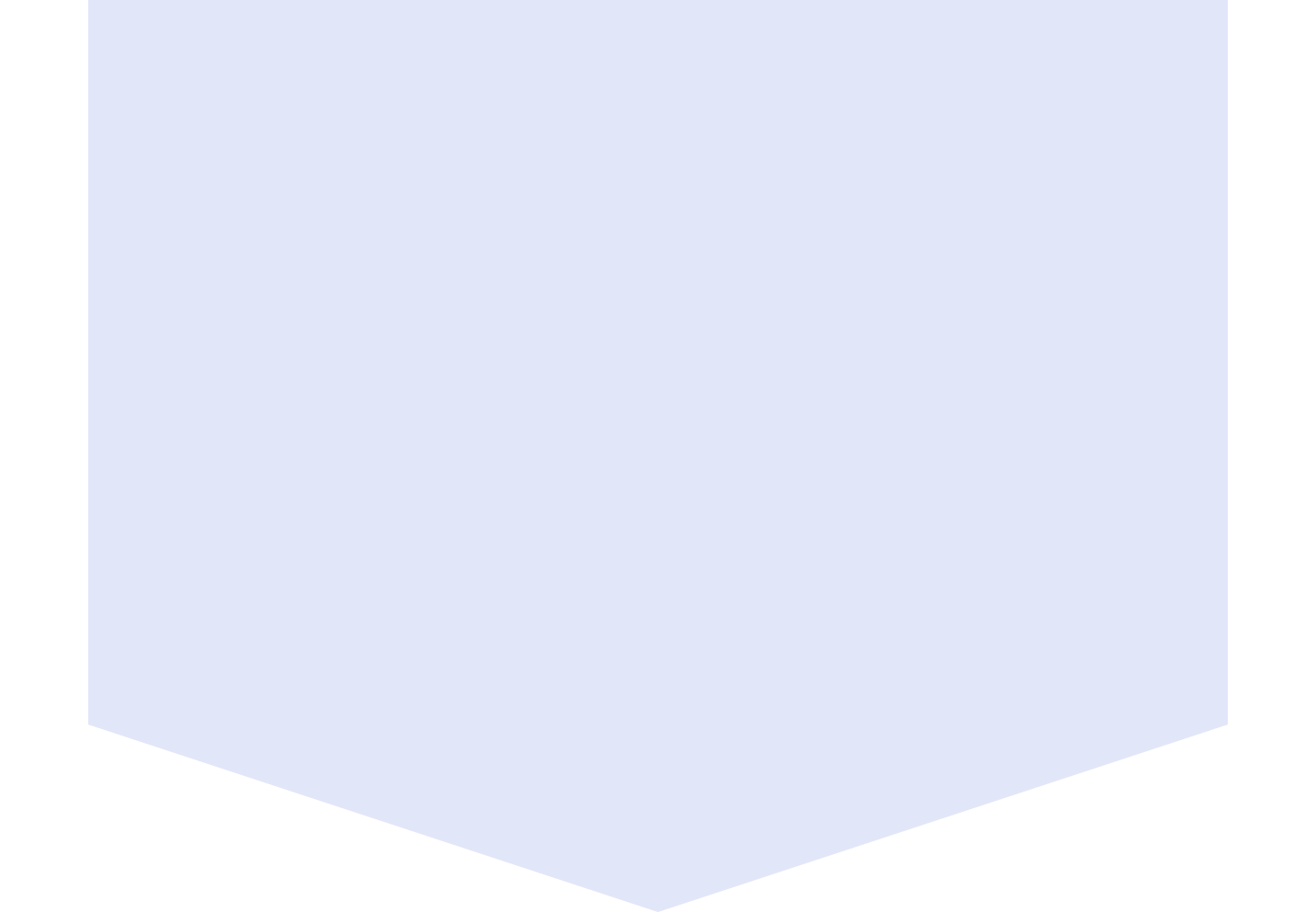 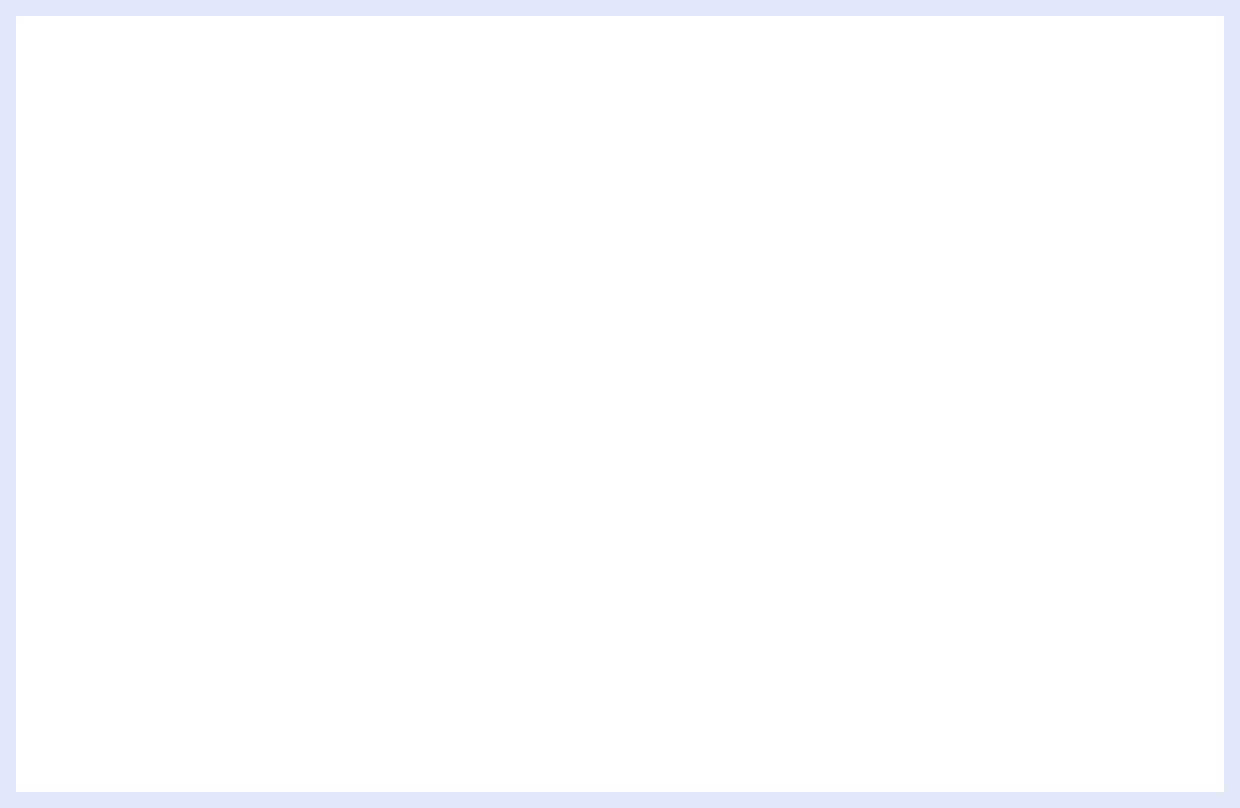 2023.10.25(水)
17:00
通常エントリー
終了
・注意事項
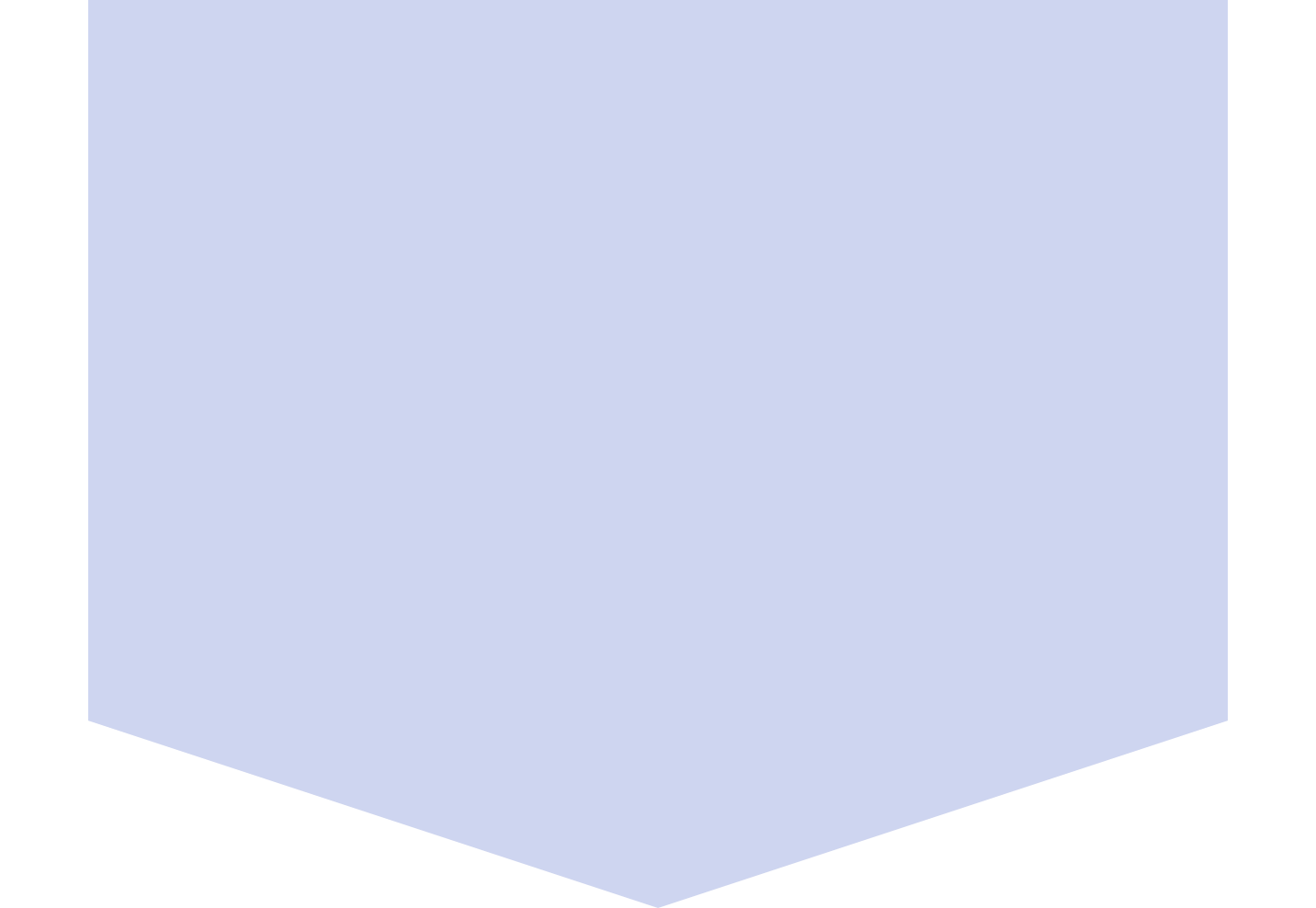 エントリーは1回のみ行います。
第1希望のみの受付となります。
エントリーは定価のみの受付となります。
成約内容は弊社にて選定させていだきます。
別途お申し込みを頂戴いたしますが、成約可否連絡をもって契約の成立とし、
　以降のキャンセルは規定に則ったキャンセル料を頂戴いたします(P.45参照)。
「FULL」・「HALF」のいずれかの成約で問題ない場合は、
　 双方にチェックの上エントリーください。
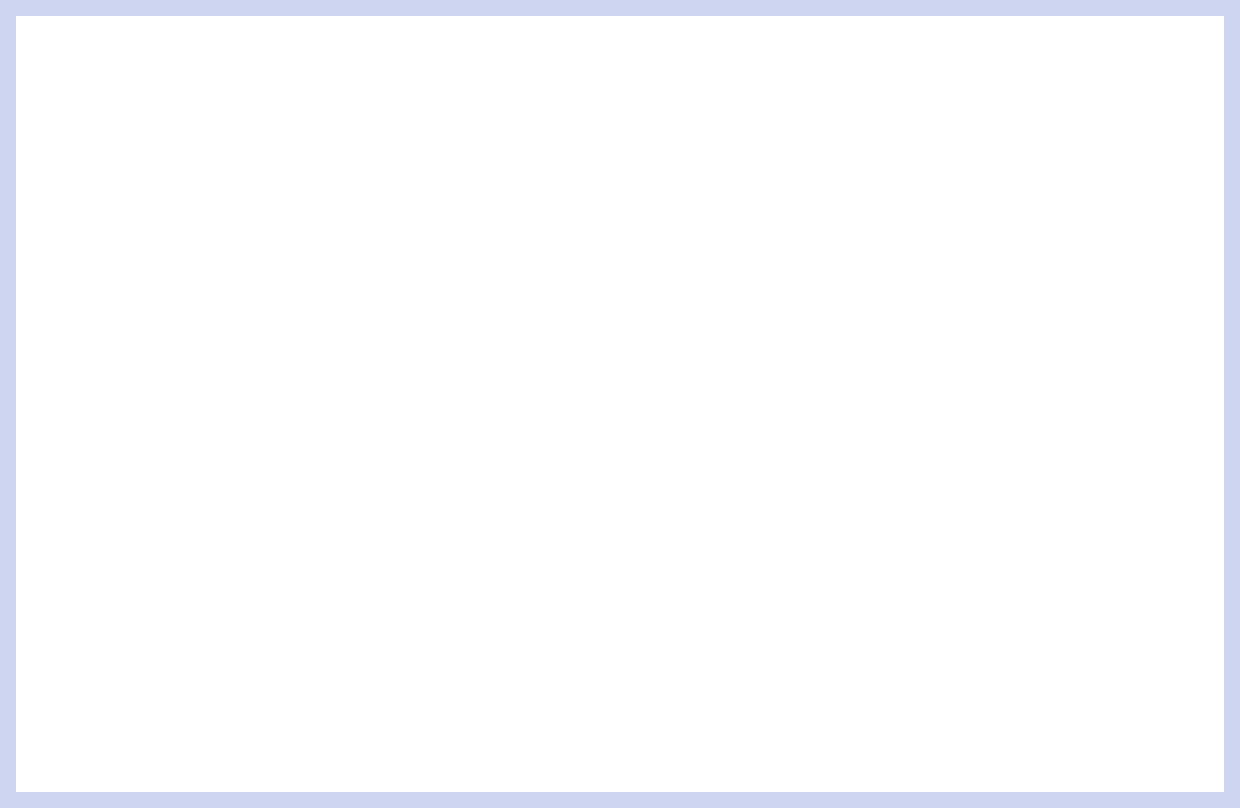 2023.10.27(金)
13:00以降
ご成約可否
連絡
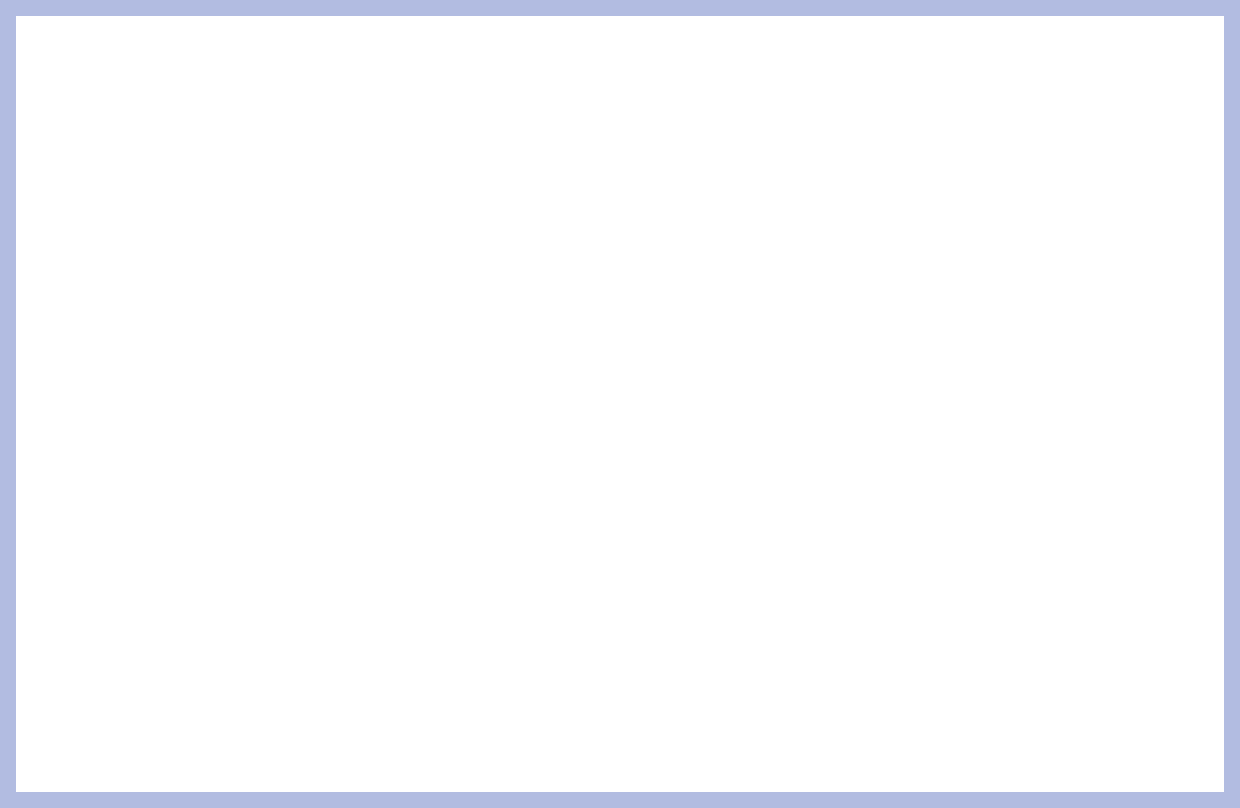 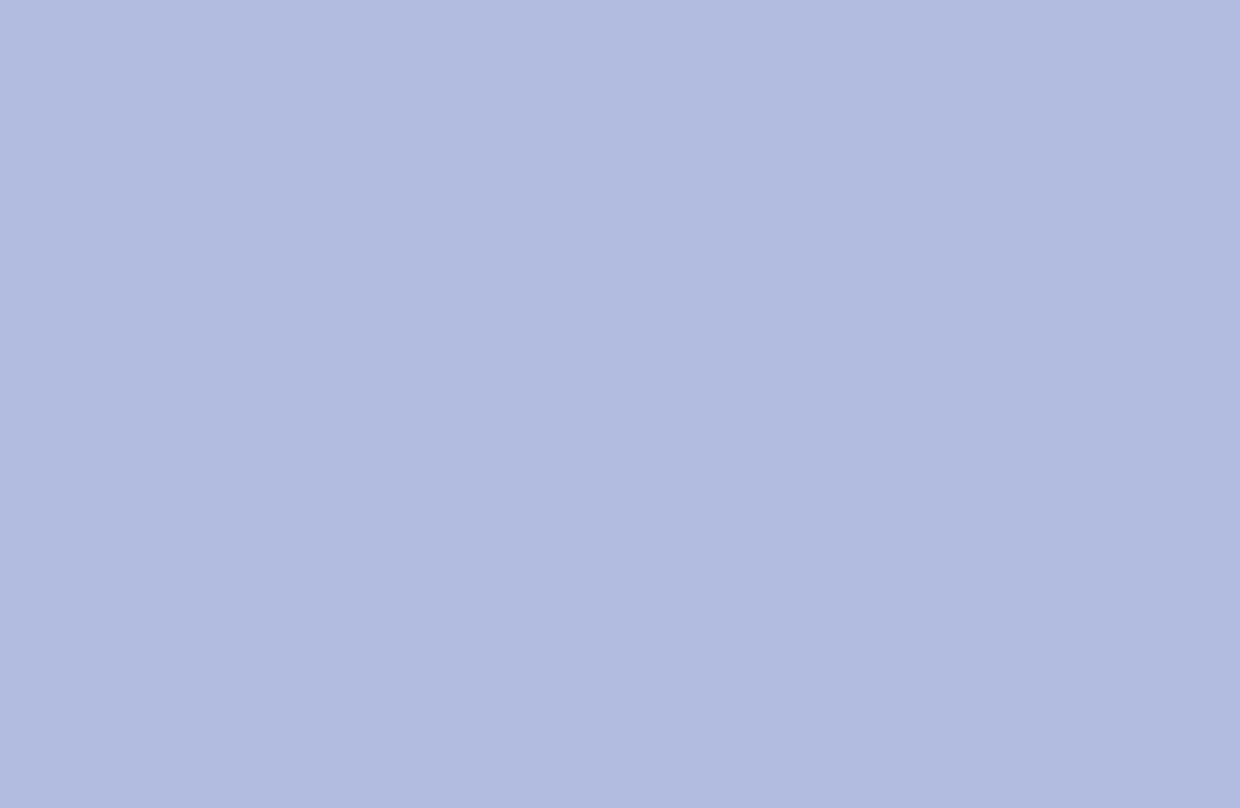 2023.11.30(木)
17:00
成約枠の
申込期日
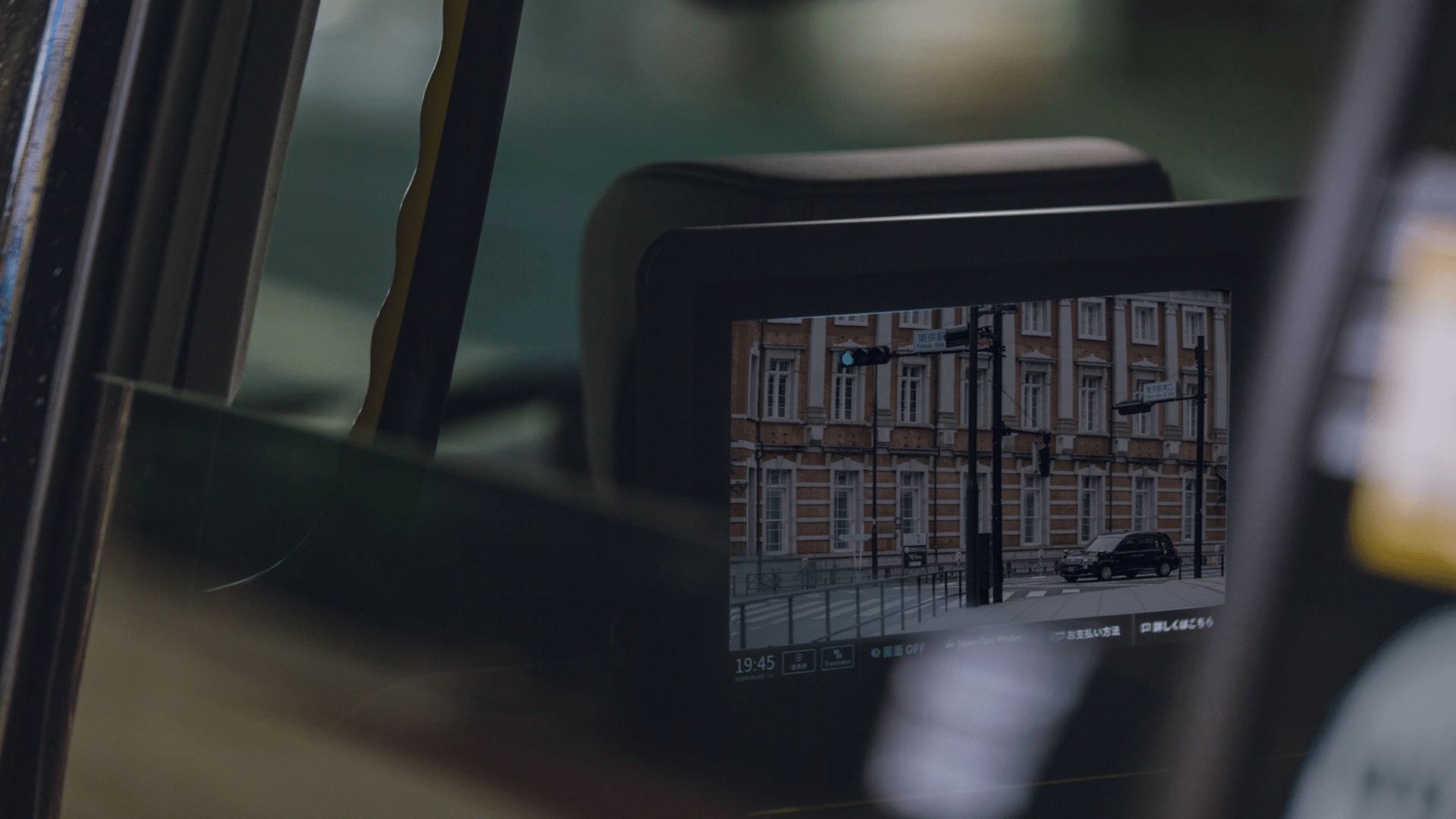 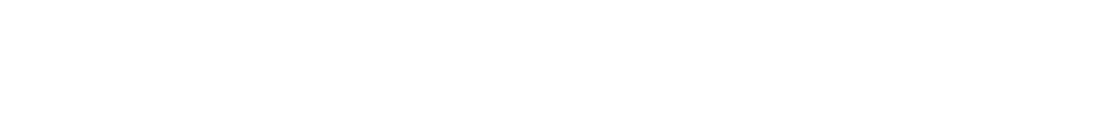 Part 2
メディア概要
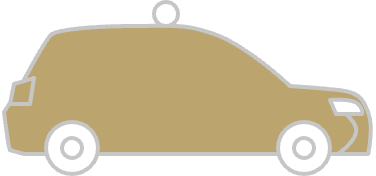 6
全国32都道府県にて展開をしております。
東京および国内設置台数No.1のタクシーサイネージメディア
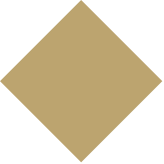 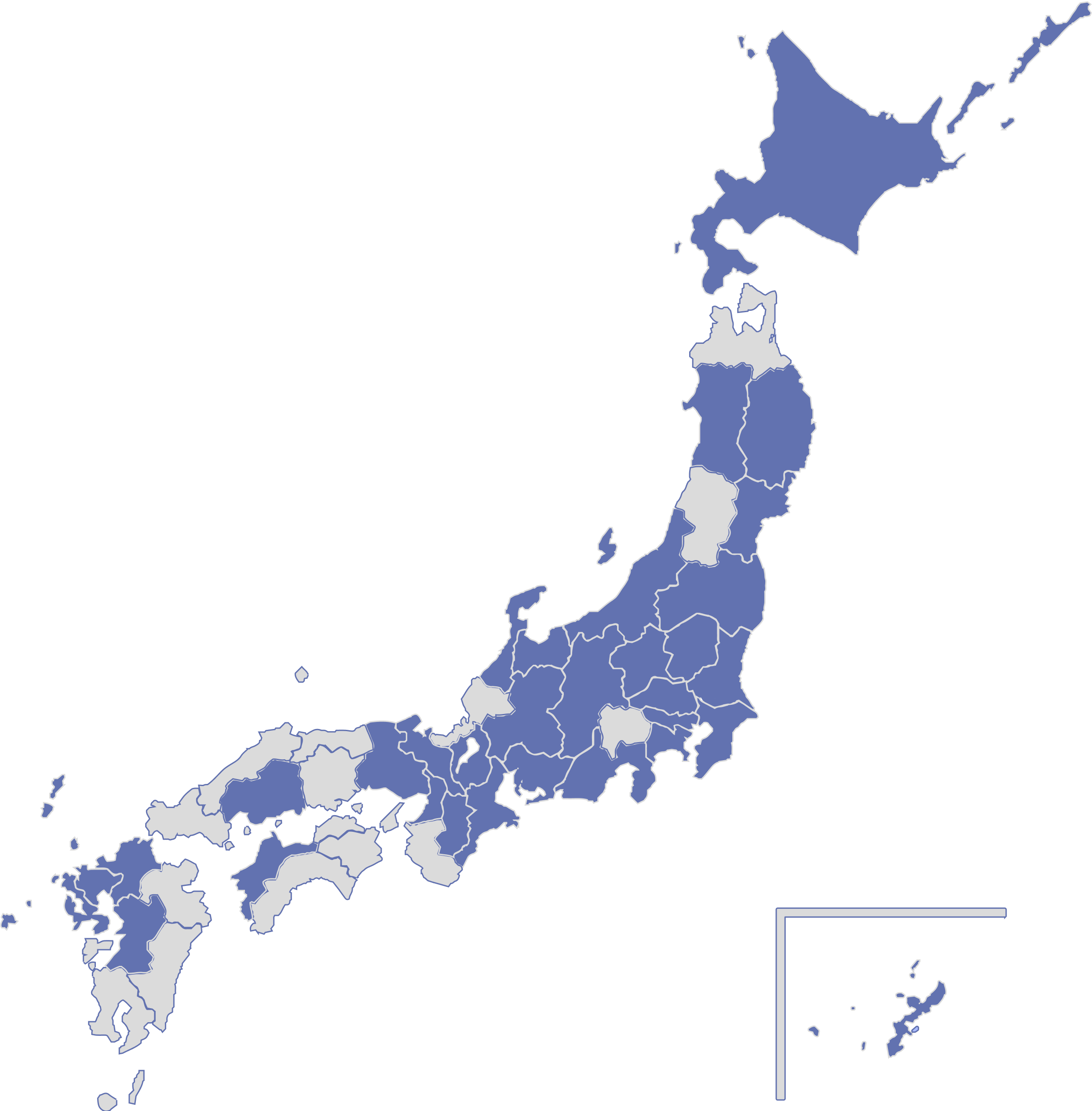 サイネージ導入台数 67,000台
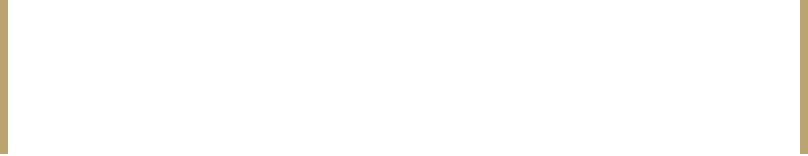 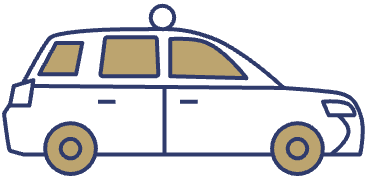 東京  約25,500台
月間リーチ数  33,500,000人〜
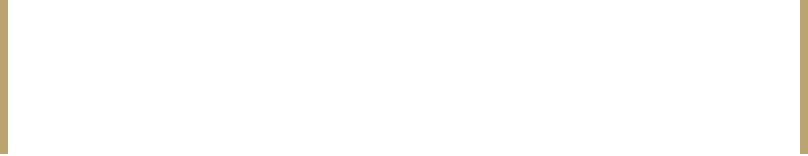 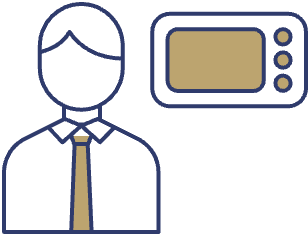 東京  15,000,000人〜
32
都道府県に展開
全国
札幌
東京
神奈川
埼玉
千葉
約2,100台
約25,500台
約7,900台
約3,000台
約3,000台
名古屋
京都
大阪
神戸
福岡
沖縄
約4,000台
約3,100台
約8,500台
約3,300台
約2,300台
約   300台
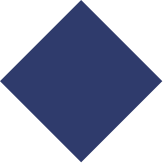 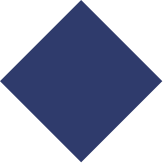 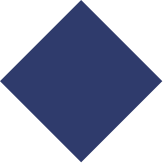 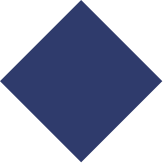 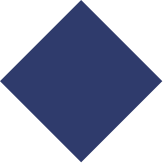 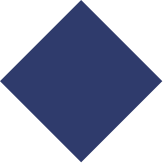 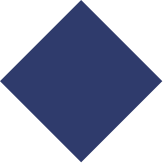 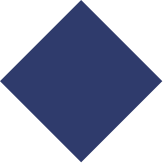 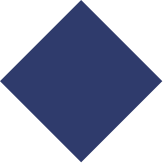 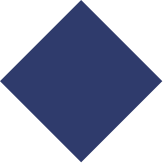 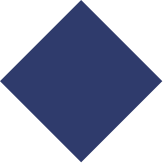 その他
約4,000台
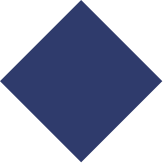 北海道(札幌を除く)、岩手県、宮城県、秋田県、福島県、茨城県、栃木県、群馬県、新潟県、富山県、石川県、長野県、岐阜県、静岡県、愛知県(名古屋を除く)、三重県、滋賀県、奈良県、広島県、愛媛県、佐賀県、長崎県、熊本県
Tokyo Primeを搭載するのは「業界最大手」の日本交通をはじめとするタクシー会社。その中でも厳選された会社のみが保有する専用乗り場に、多くの富裕層・ビジネス層が乗降します。
富裕層・ビジネス層に効率的にリーチ
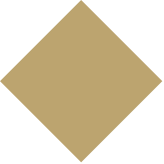 都内主要走行エリア
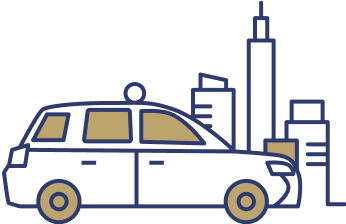 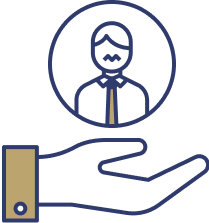 都内タクシー利用者カバー率
千代田区・中央区・
港区・渋谷区・
新宿区・目黒区・
文京区・品川区
約 62.2%
出典元【⼀般社団法⼈  全国ハイヤー・タクシー連合会『ハイヤー・タクシー年鑑 2023』】の東京都
　  タクシー台数におけるTokyo Prime デジタルサイネージ搭載台数割合（2023 年 10 ⽉ 1 ⽇時点）
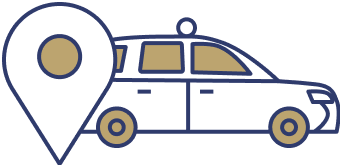 専用乗り場一例
高級ホテル
-グランドハイアット東京
- ザ・リッツ・カールトン東京
- シャングリ・ラ・ホテル東京
複合施設
- 代官山T-SITE- 銀座ナイン3号館内
- 東京ミッドタウン- 中野セントラルパークサウス
病院
- 虎ノ門病院- 慶應義塾大学病院- 東京警察病院
- 日本赤十字医療センター
オフィスビル
- 六本木ヒルズ
- 虎ノ門ヒルズ
- 東京日本橋タワー
- 東京汐留ビルディング
- 東京ガーデンテラス紀尾井町- 汐留シティセンター
- 大手町フィナンシャルシティ グランキューブ
撮影協力：グランドハイアット東京
撮影協力：グランドハイアット東京
主要都道府県における主な設置タクシー会社一覧
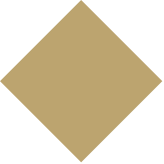 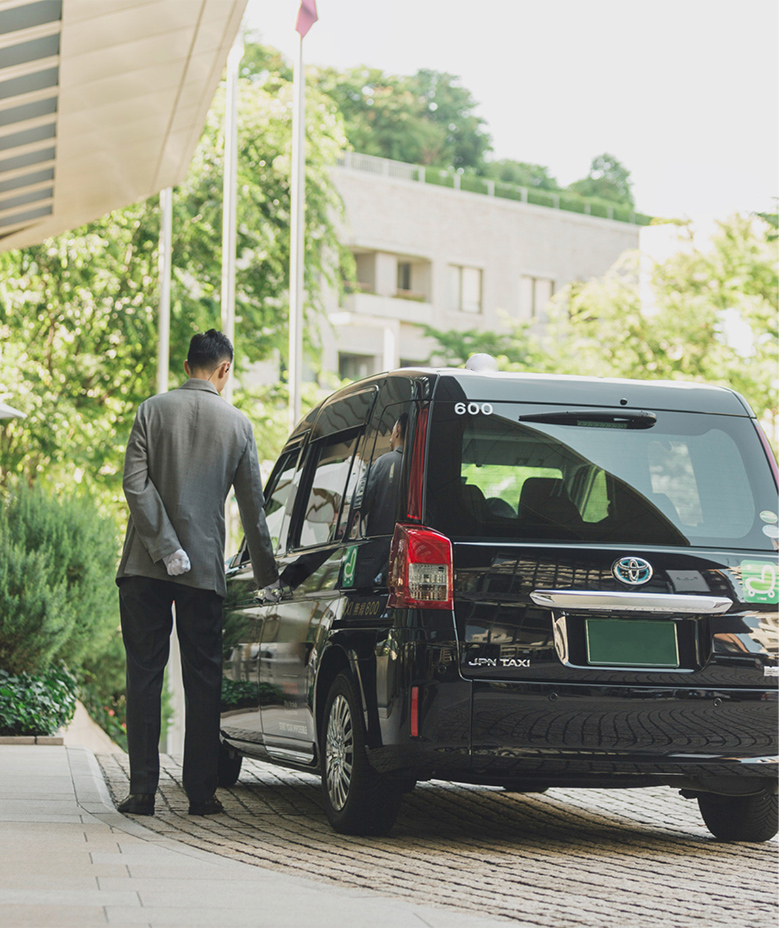 設置タクシー会社例
Tokyo Primeはタクシーアプリ
『GO』加盟会社の多くで展開
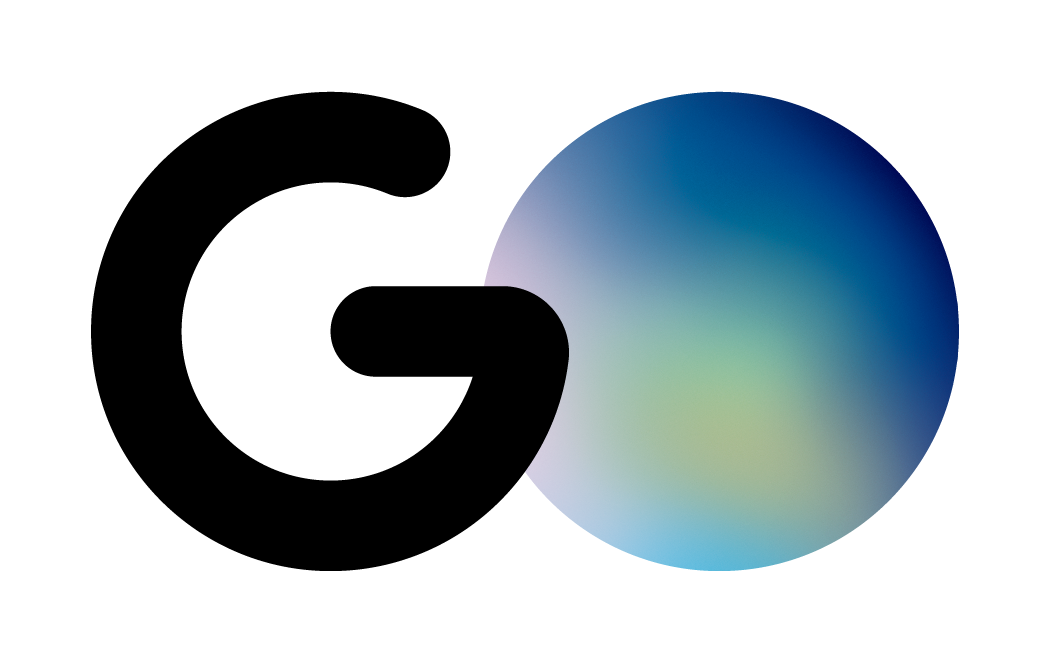 撮影協力：グランドハイアット東京
撮影協力：グランドハイアット東京
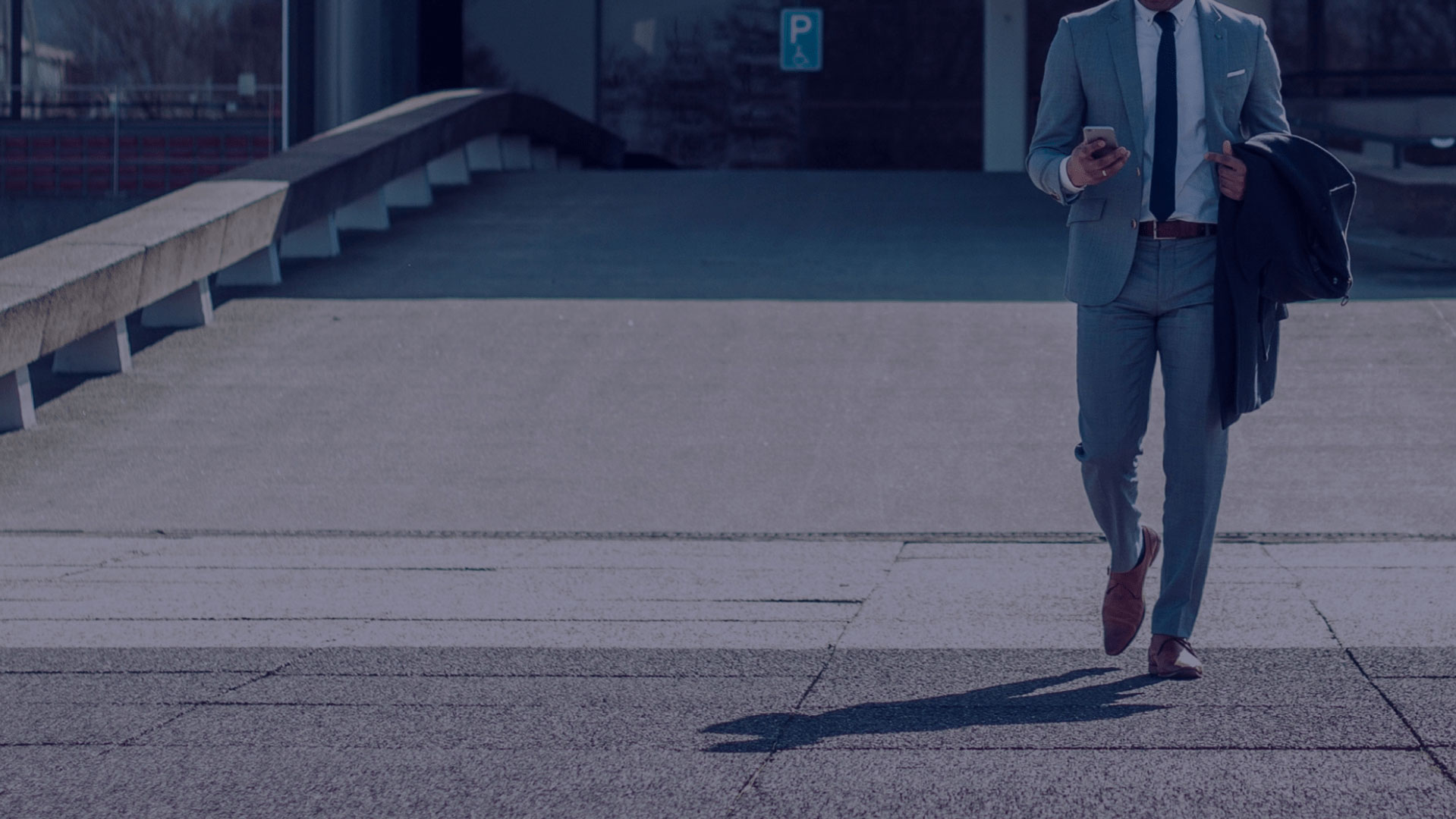 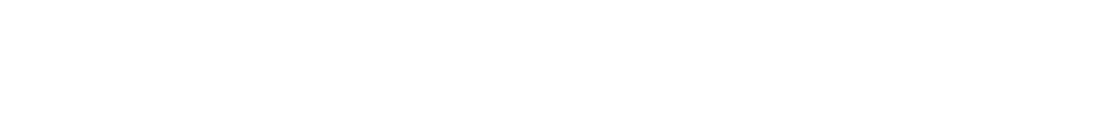 Part 3
ユーザーの特徴
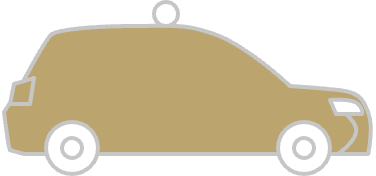 10
タクシーは全国主要都市において、性別、年齢を問わず利用されています。
ユーザー属性
年齢比
男女比
1ヶ月あたりの乗車頻度
1~3回15.8%
60代以上14.8%
男性57.5%
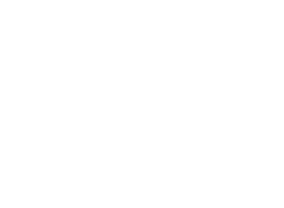 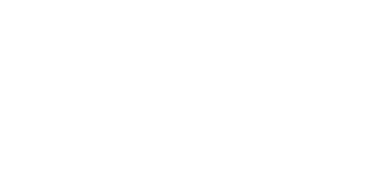 20代17.5%
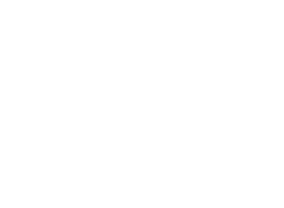 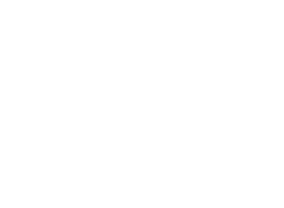 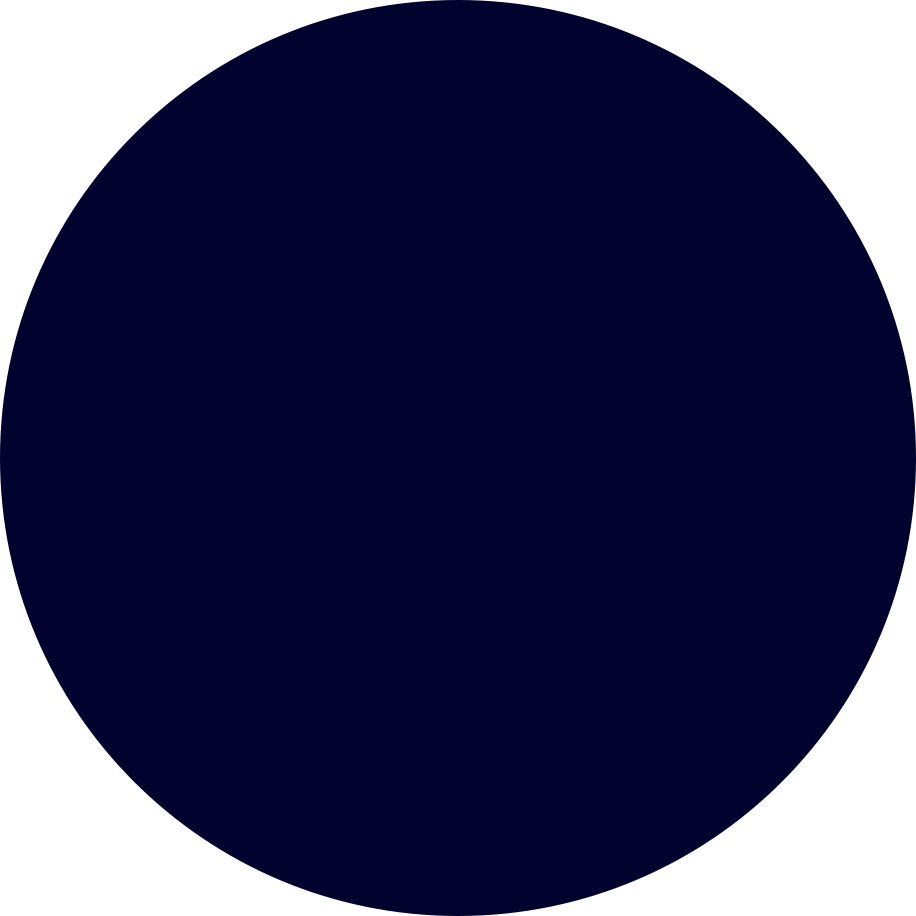 8回以上31.8%
30代21.6%
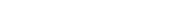 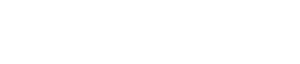 50代21.5%
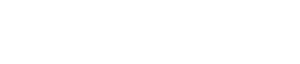 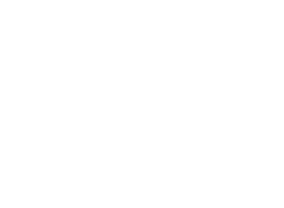 4~7回52.4%
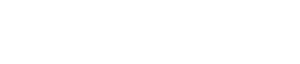 40代24.7%
女性42.5%
モニタスアンケートによるタクシー利用者調査, 2023年5月
対象: 東京都、神奈川県、埼玉県、千葉県、愛知県、大阪府、京都府、兵庫県、福岡県、北海道在住の方で月2回以上東京、愛知、大阪、福岡、北海道でタクシーを利用する20歳以上の男女:1,489人
期間: 2023年5月
手法: インターネット調査。
タクシー利用者の特徴 1
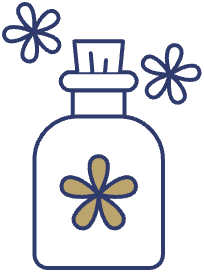 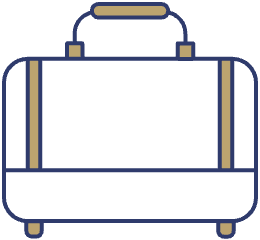 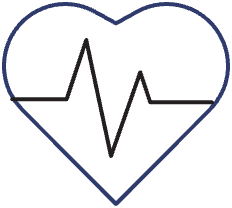 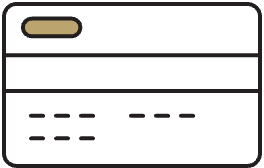 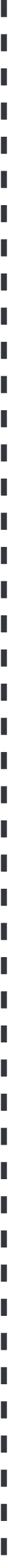 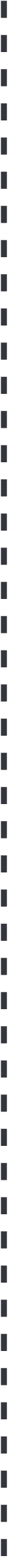 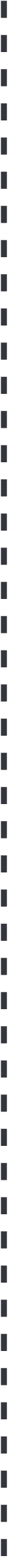 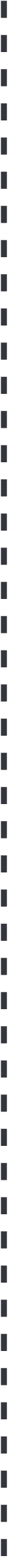 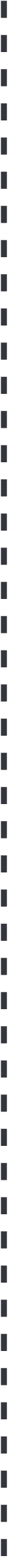 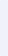 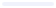 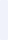 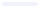 ゴールドカード以上の
クレジットカードを保有
国内旅行に
年1回以上行く
生命保険への
加入を検討
化粧品に
お金をかける
20.6%
36.8%
23.7%
24.3%
一般消費者 6.5%
一般消費者 12.2%
一般消費者 3.4%
一般消費者 3.4%
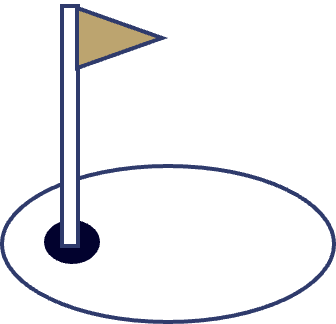 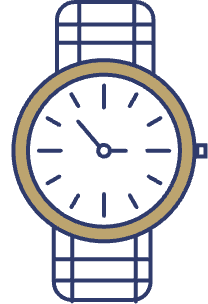 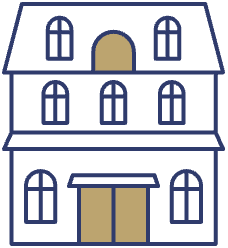 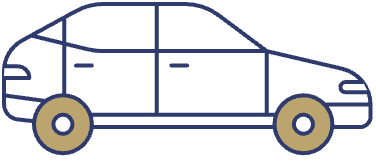 外車を
保有
投資用の分譲マンション・
一戸建てを保有
高級時計を
保有
ゴルフに月平均1回以上
行っている
15.0%
15.0%
23.6%
26.2%
一般消費者 2.9%
一般消費者 2.0%
一般消費者 3.6%
一般消費者 5.1%
モニタスアンケートによるタクシー利用者調査, 2023年5月
対象: 東京都、神奈川県、埼玉県、千葉県、愛知県、大阪府、京都府、兵庫県、福岡県、北海道在住の方で月2回以上東京、愛知、大阪、福岡、北海道でタクシーを利用する20歳以上の男女:1,489人
期間: 2023年5月
手法: インターネット調査。
タクシー利用者の特徴 2
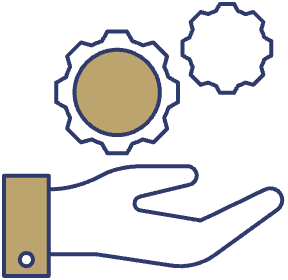 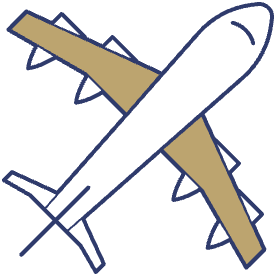 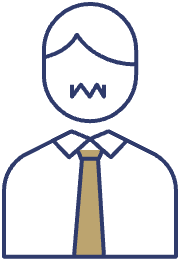 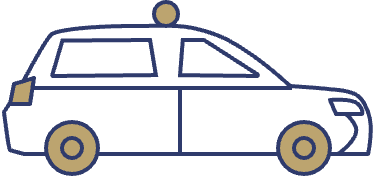 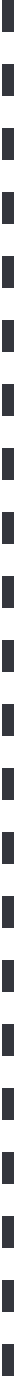 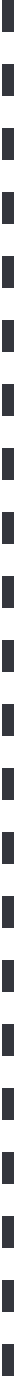 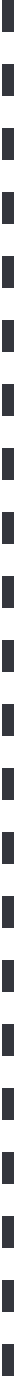 ビジネスの移動でタクシーを
週に1回以上利用する
課長以上の
役職
海外出張が
年1回以上ある
ソフトウェア購入の
意思決定権あり
39.4%
29.2%
15.9%
20.8%
一般消費者 12.7%
一般消費者 0.7%
一般消費者 1.3%
一般消費者 2.3%
モニタスアンケートによるタクシー利用者調査, 2023年5月
対象: 東京都、神奈川県、埼玉県、千葉県、愛知県、大阪府、京都府、兵庫県、福岡県、北海道在住の方で月2回以上東京、愛知、大阪、福岡、北海道でタクシーを利用する20歳以上の男女:1,489人
期間: 2023年5月
手法: インターネット調査。
タクシーは都市生活における「ちょっと贅沢な移動手段」として、特にビジネスシーンにおいてよく利用されています。
全国主要都市タクシー利用シーン
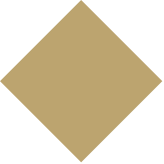 Tokyo Prime搭載タクシーにおける利用状況比べ
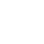 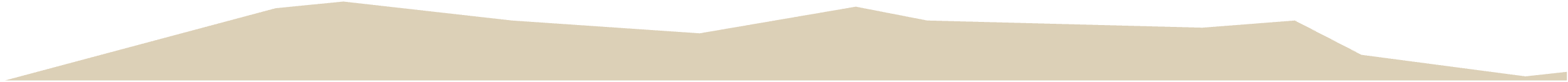 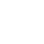 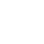 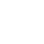 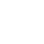 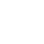 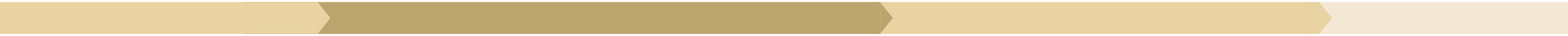 6:00
10:00
12:00
15:00
18:00
1:00
5:00
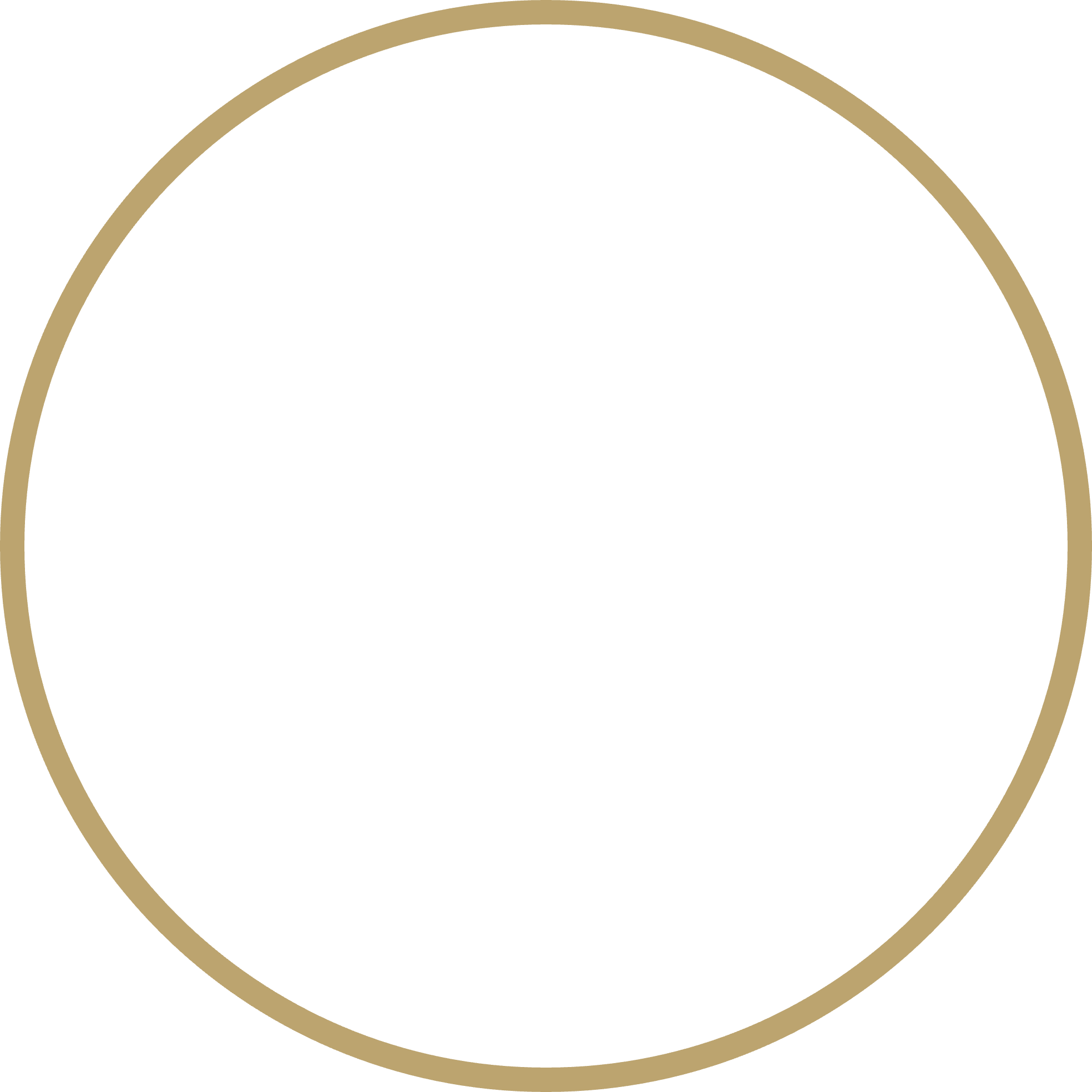 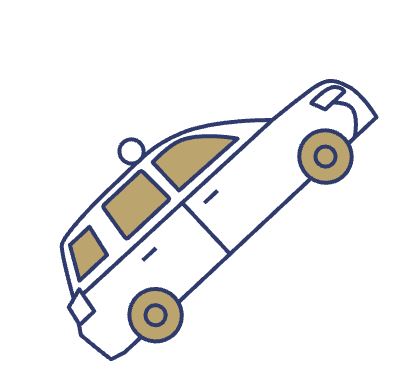 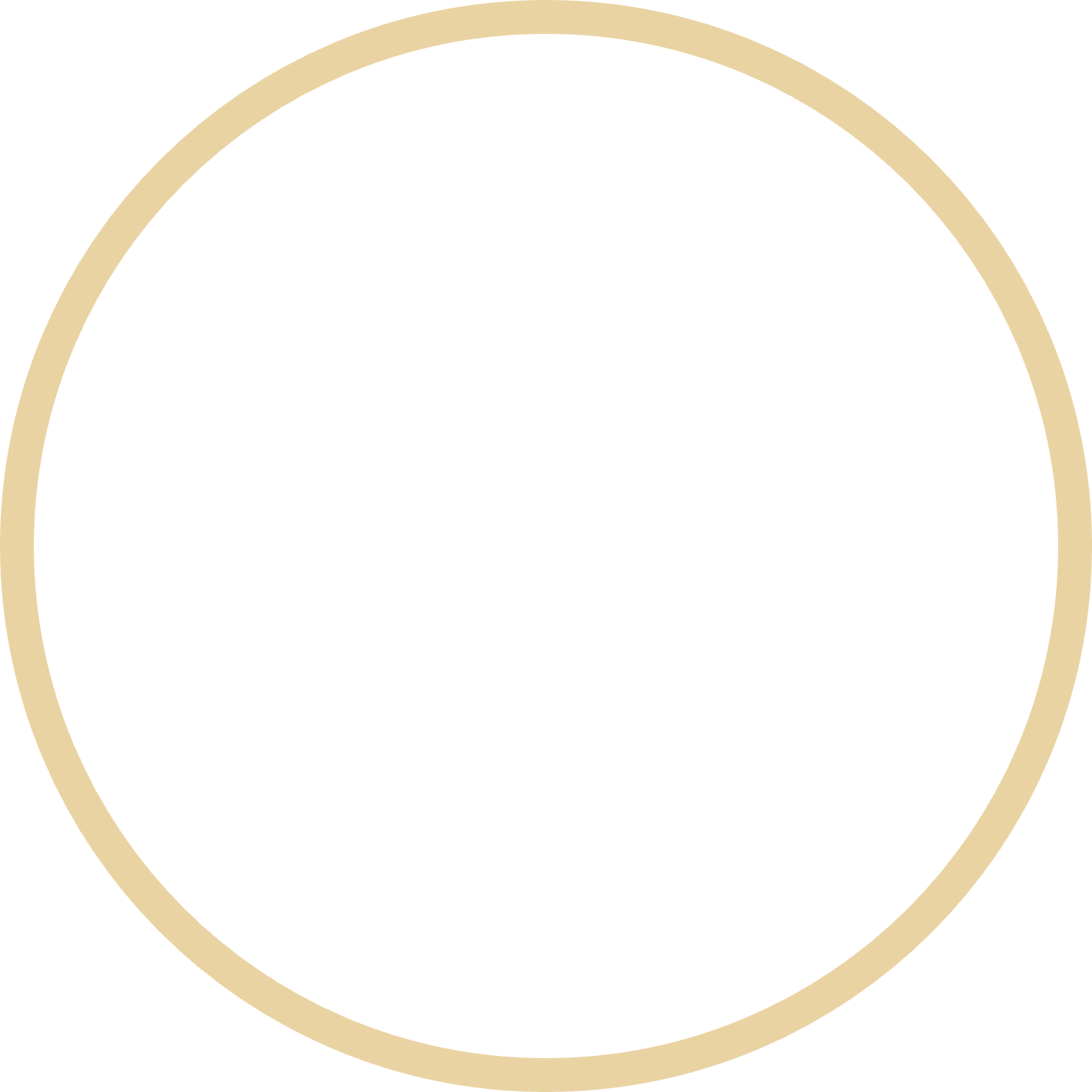 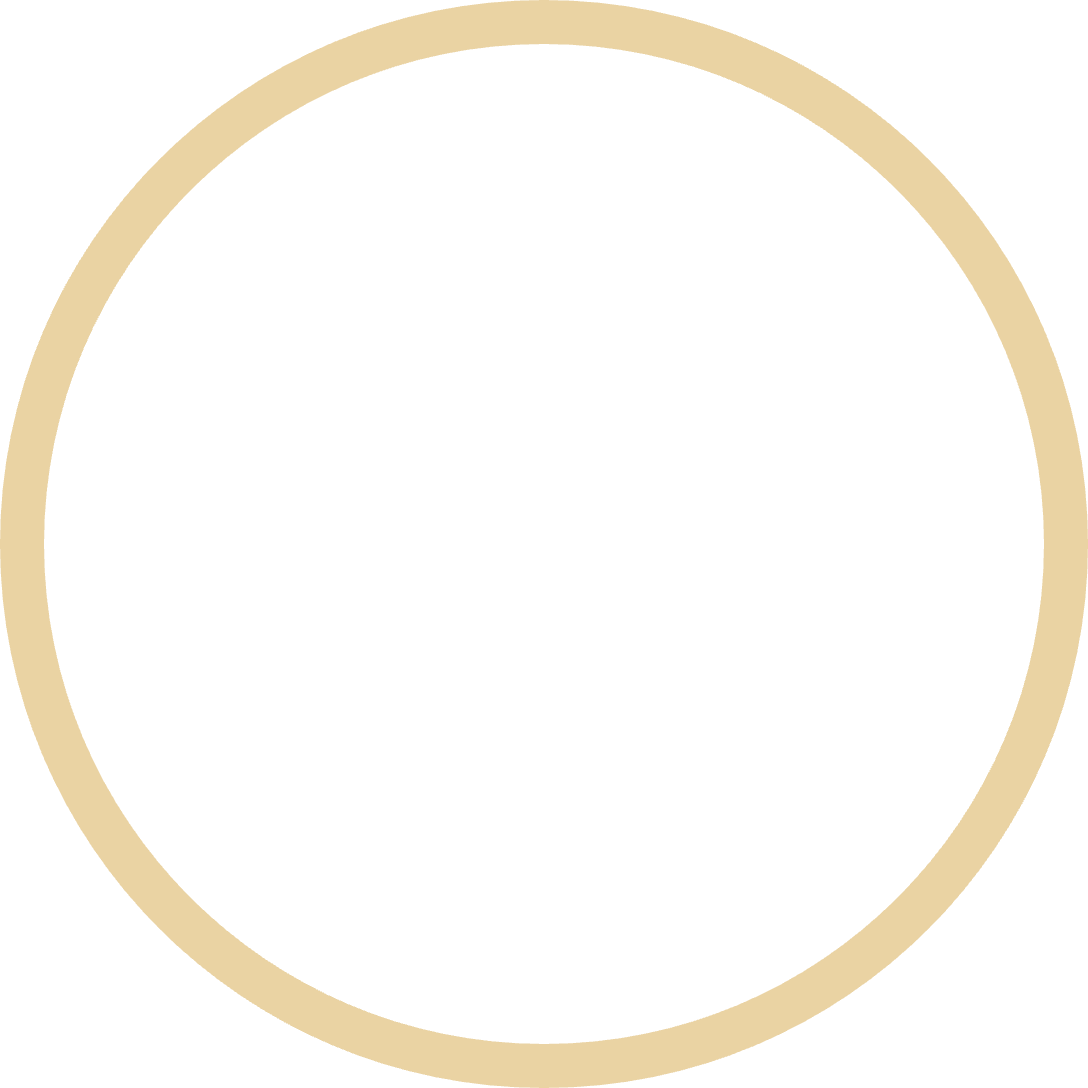 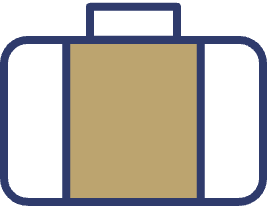 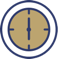 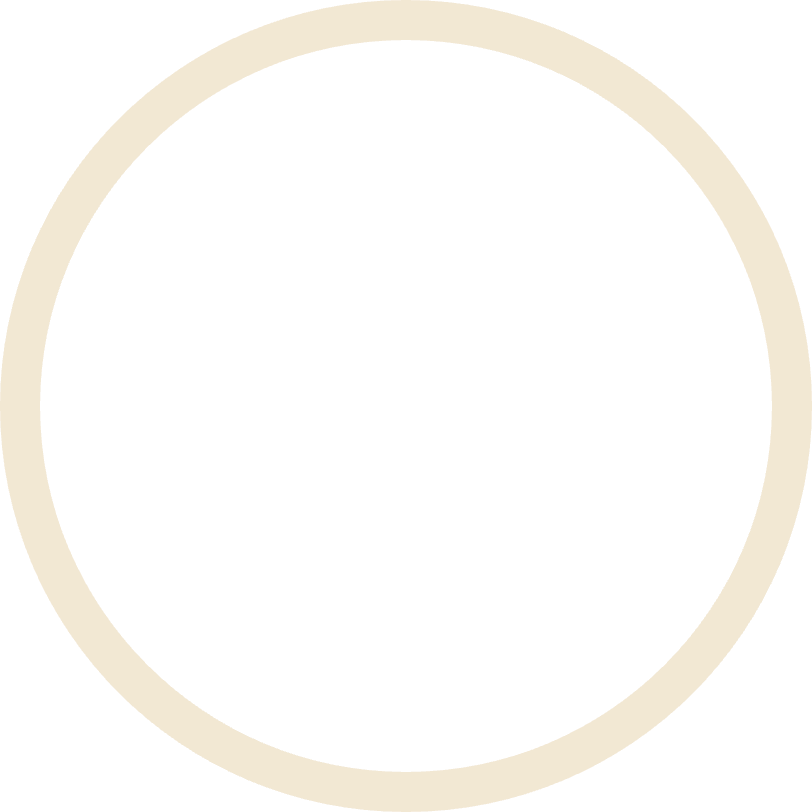 ビジネス時間帯
41%
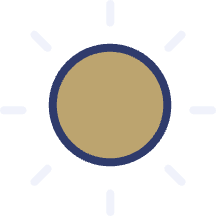 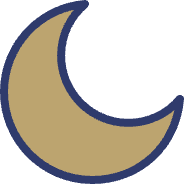 出勤時間帯14%
退勤・外食時間帯
36%
終電後時間帯
9%
2023年4月3日(月)～4月30日(日) 4週間におけるTokyo Prime 時間帯別乗車回数の分布実績
Tokyo Prime に接触したユーザに対し、3つの観点で効果検証。タクシーだからこそ実現できる広告コミュニケーションです。
圧倒的なブランディング効果
購入したいと思った
43.0%
確かに見た
37.9%
興味・関心がある
53.9%
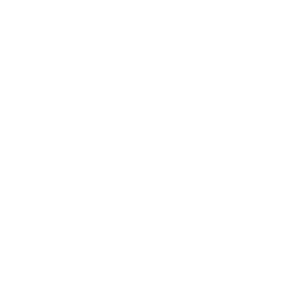 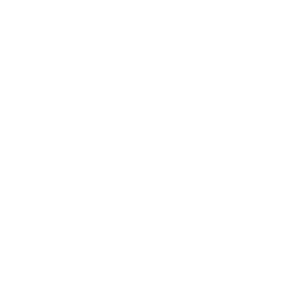 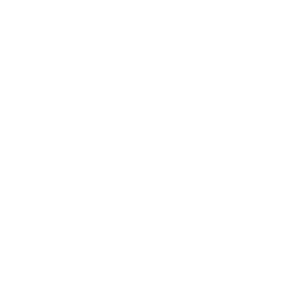 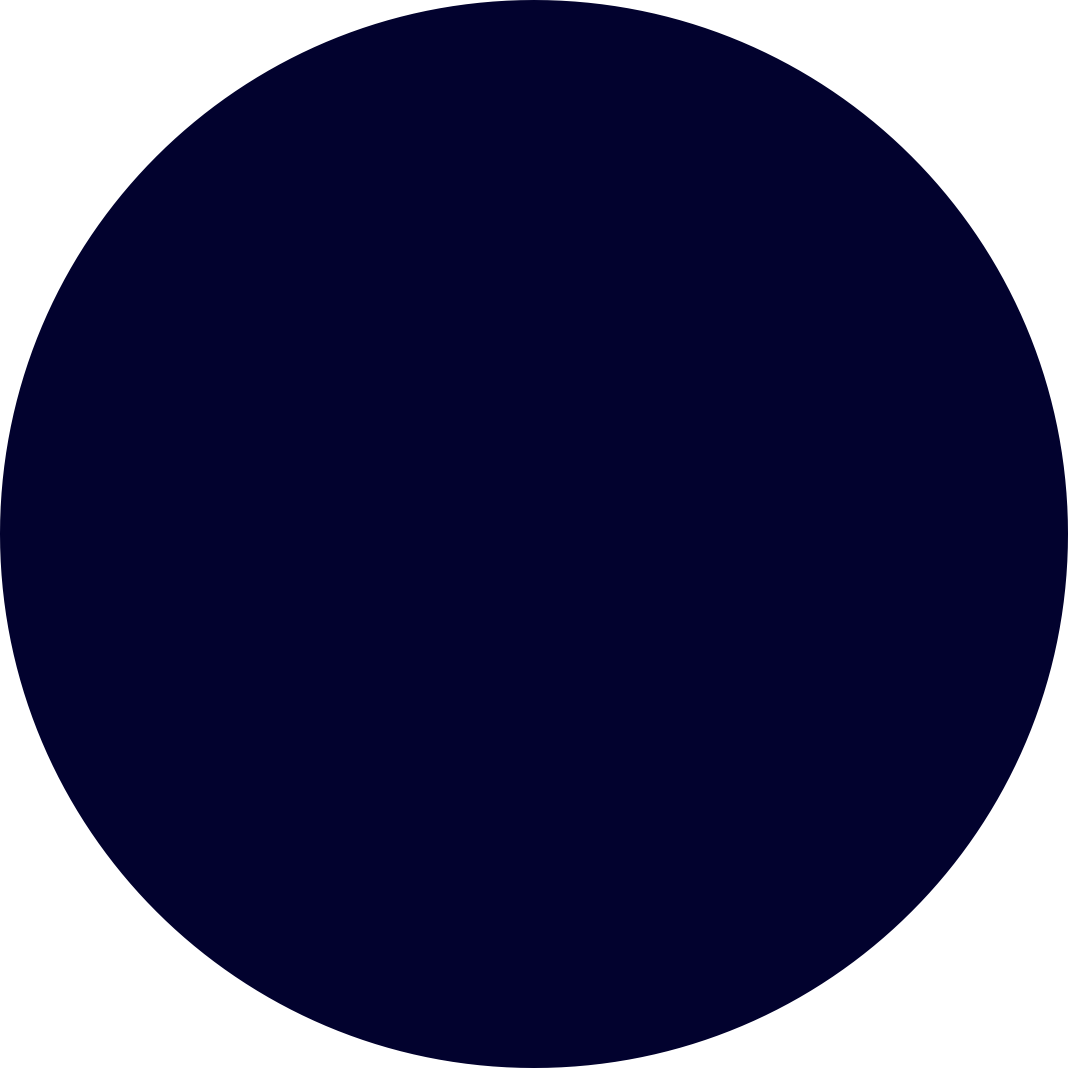 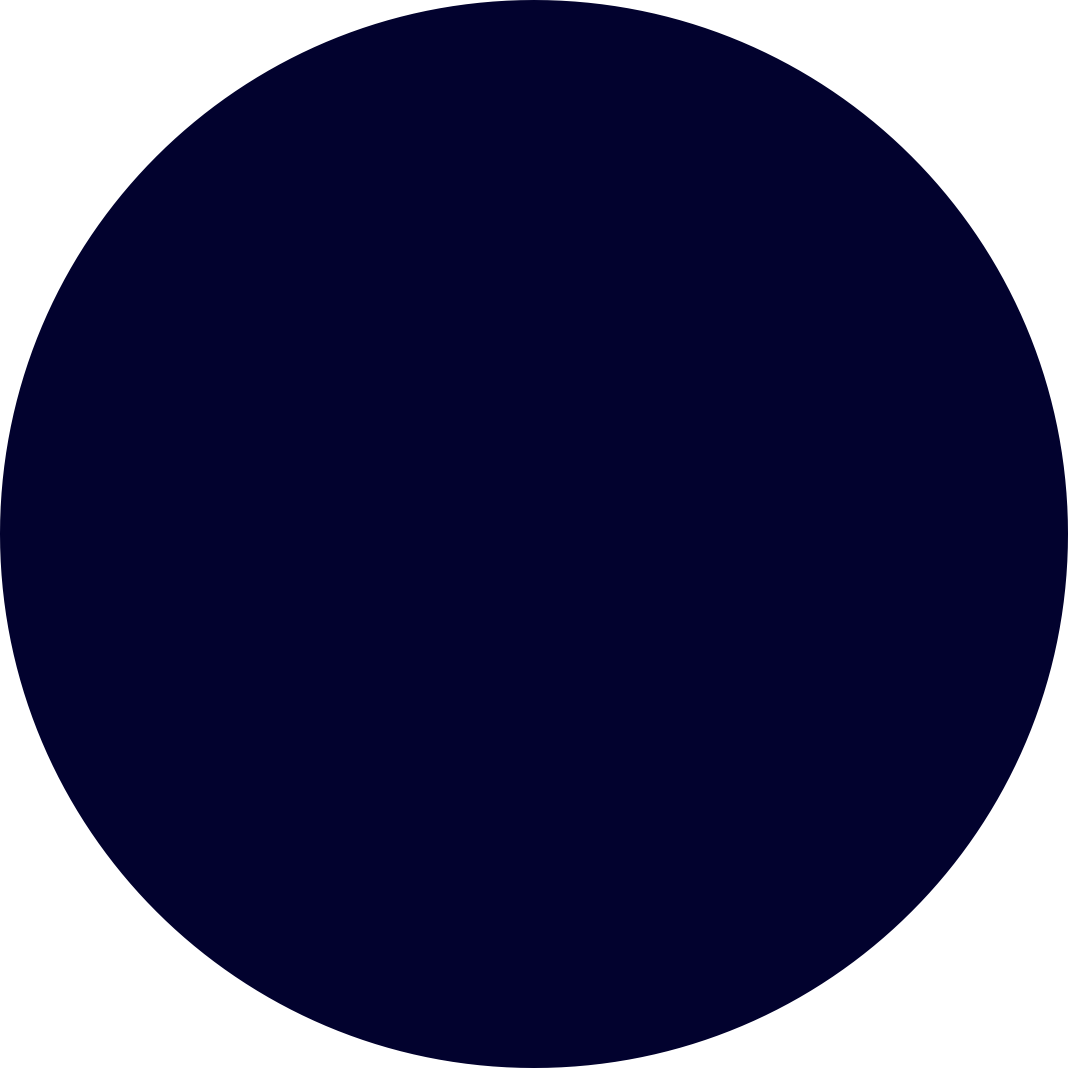 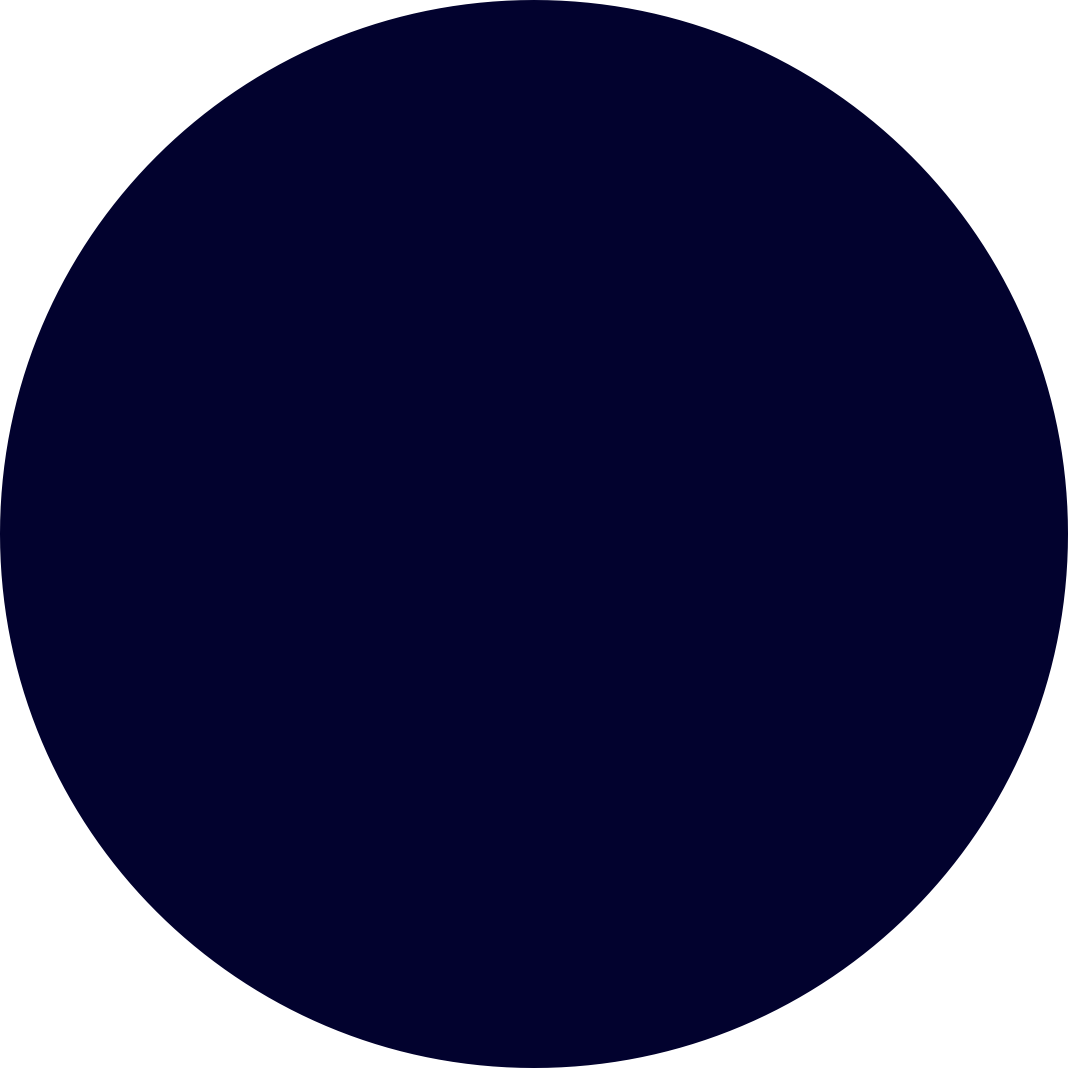 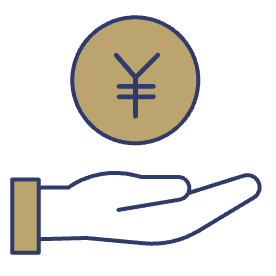 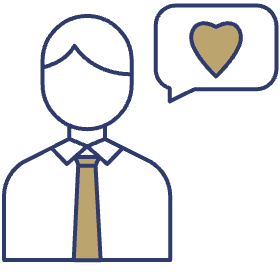 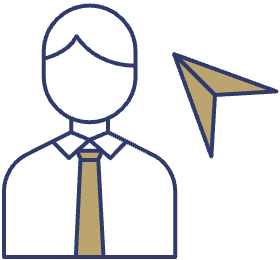 購入意向喚起度
広告関心度
広告到達率
65
82.4
75.3
%
%
%
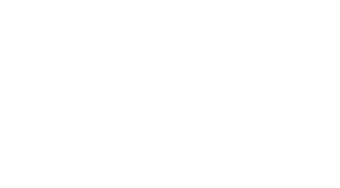 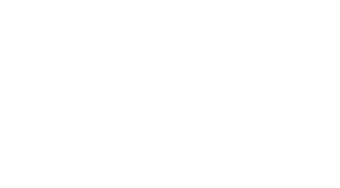 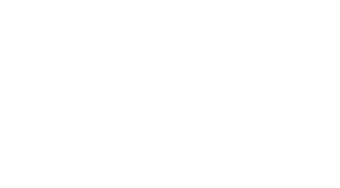 どちらかといえば、
購入したいと思った
32.3%
見た気がする
27.2%
どちらかといえば、
興味・関心がある
28.5%
モニタスアンケートによるタクシー利用者調査, 2023年5月
対象: 東京都、神奈川県、埼玉県、千葉県、愛知県、大阪府、京都府、兵庫県、福岡県、北海道在住の方で月2回以上東京、愛知、大阪、福岡、北海道でタクシーを利用する20歳以上の男女:1,489人
期間: 2023年5月
手法: インターネット調査。
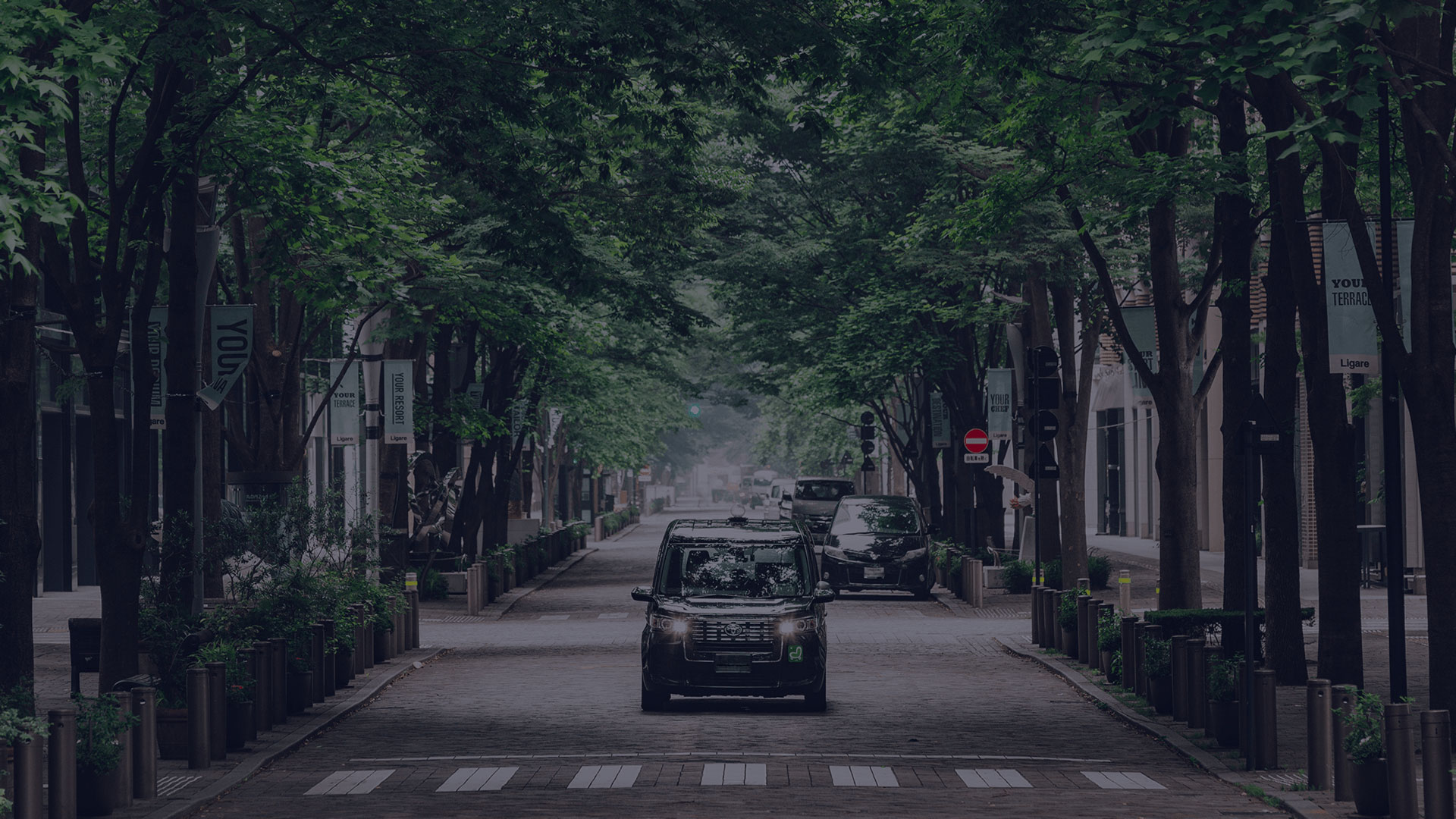 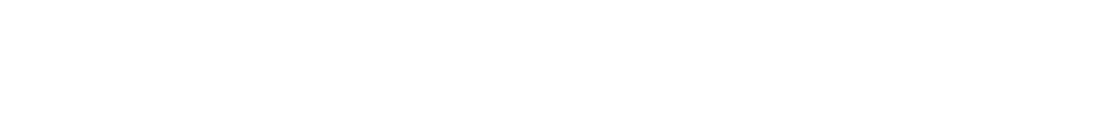 Part 4
広告メニュー
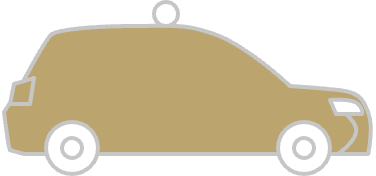 16
平均18分間のタクシー乗車時間のなかで、一連の流れに沿って広告枠が構成されています。
広告枠の構成
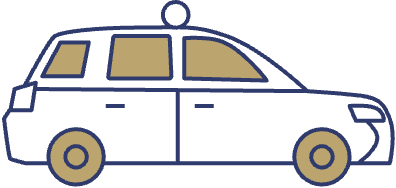 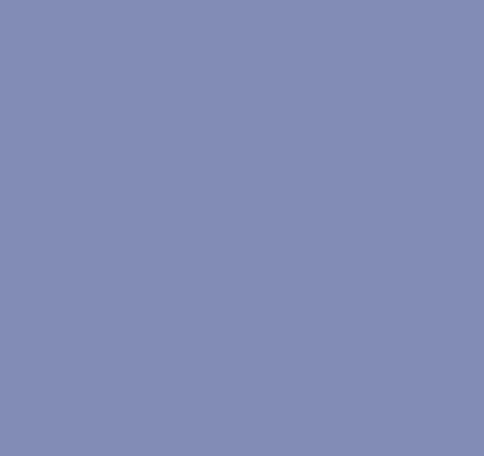 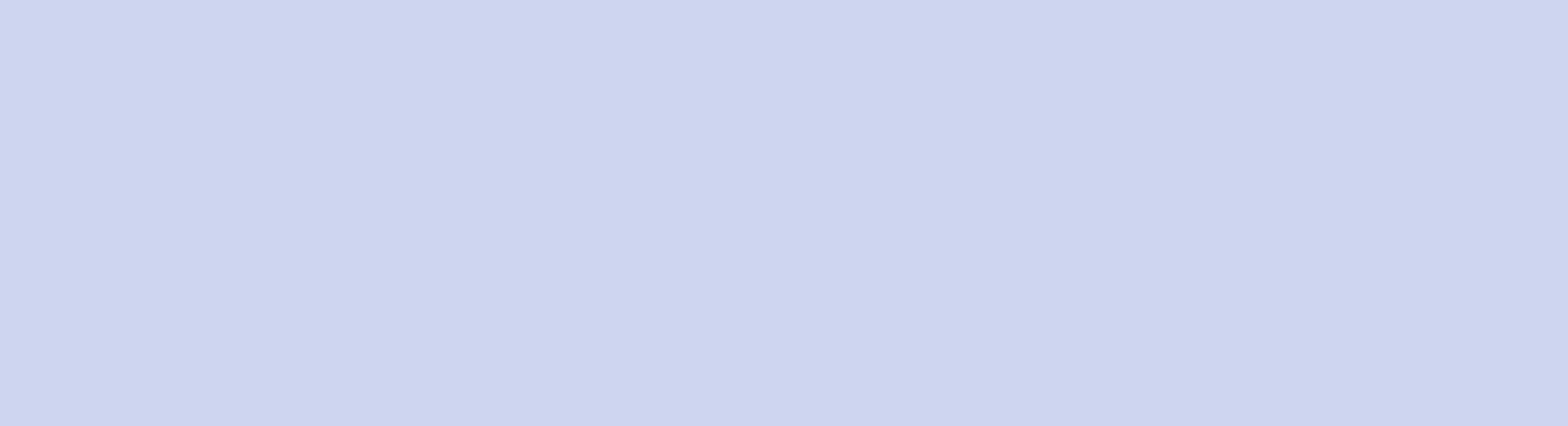 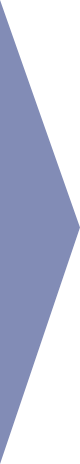 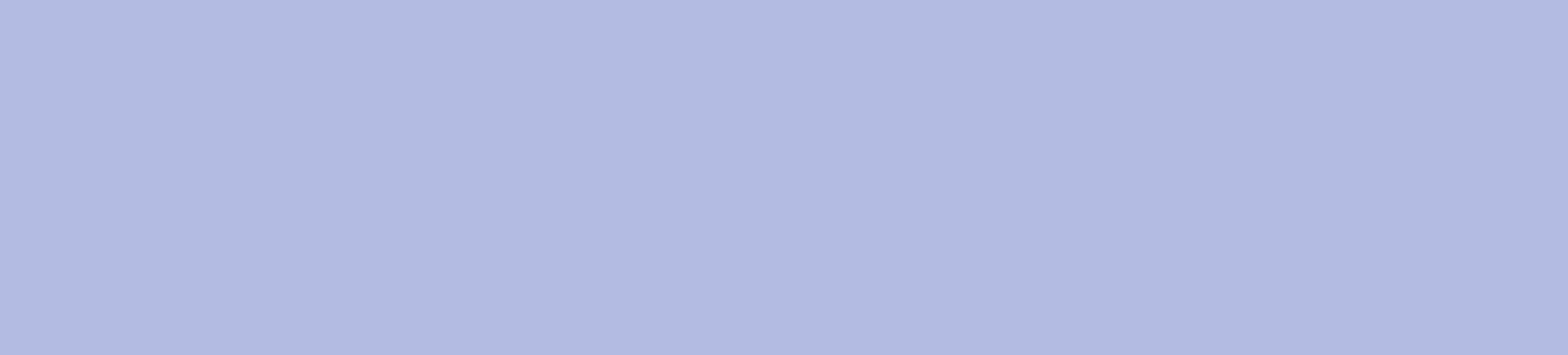 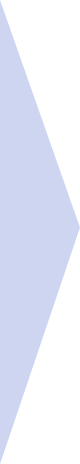 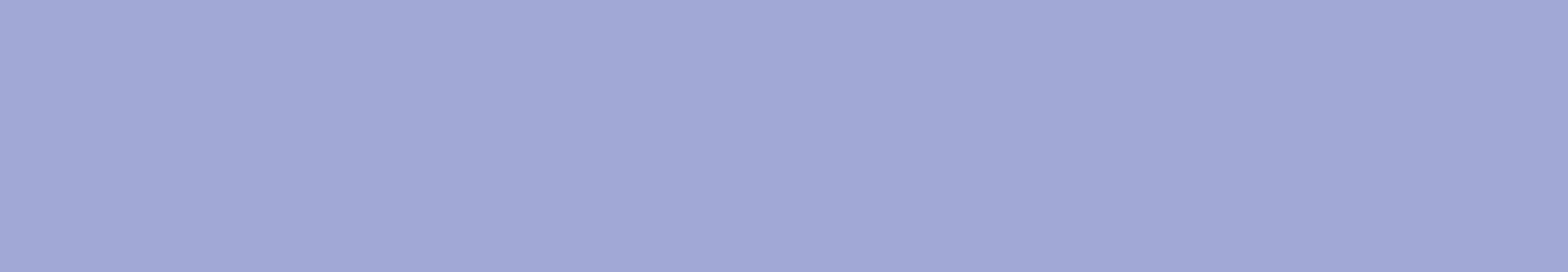 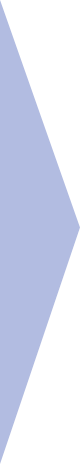 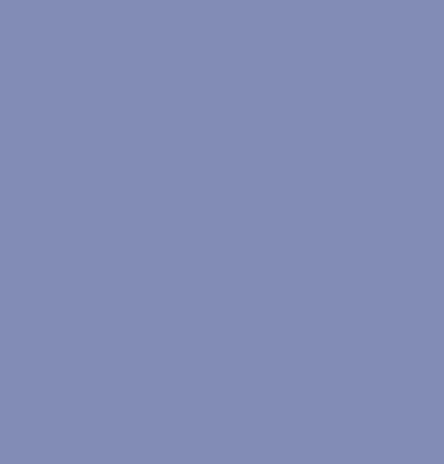 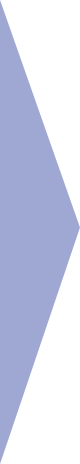 Standard Video Ads / Tie-up Contents / 
Area Ads
9~10分間程度
Premium Video Ads
1分間程度
Collaboration Video Ads
6~7分間程度
乗車
降車
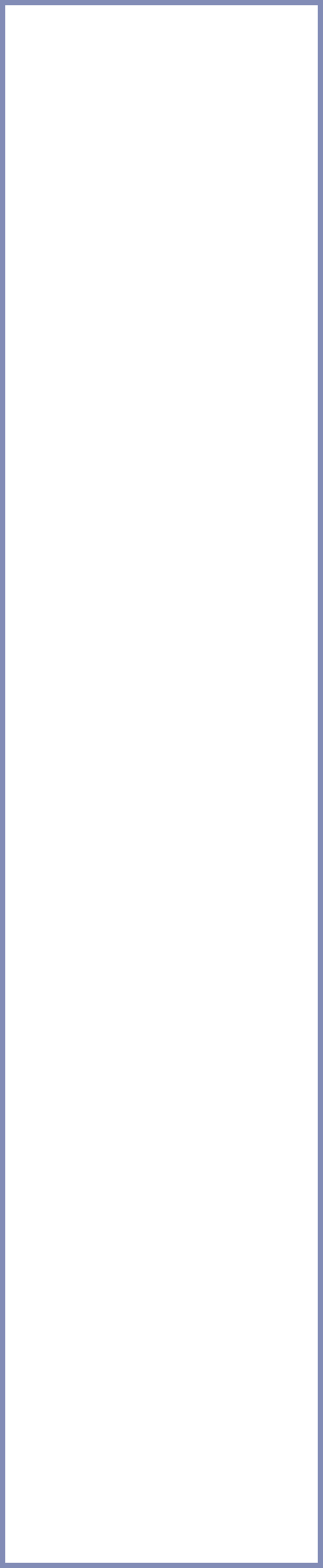 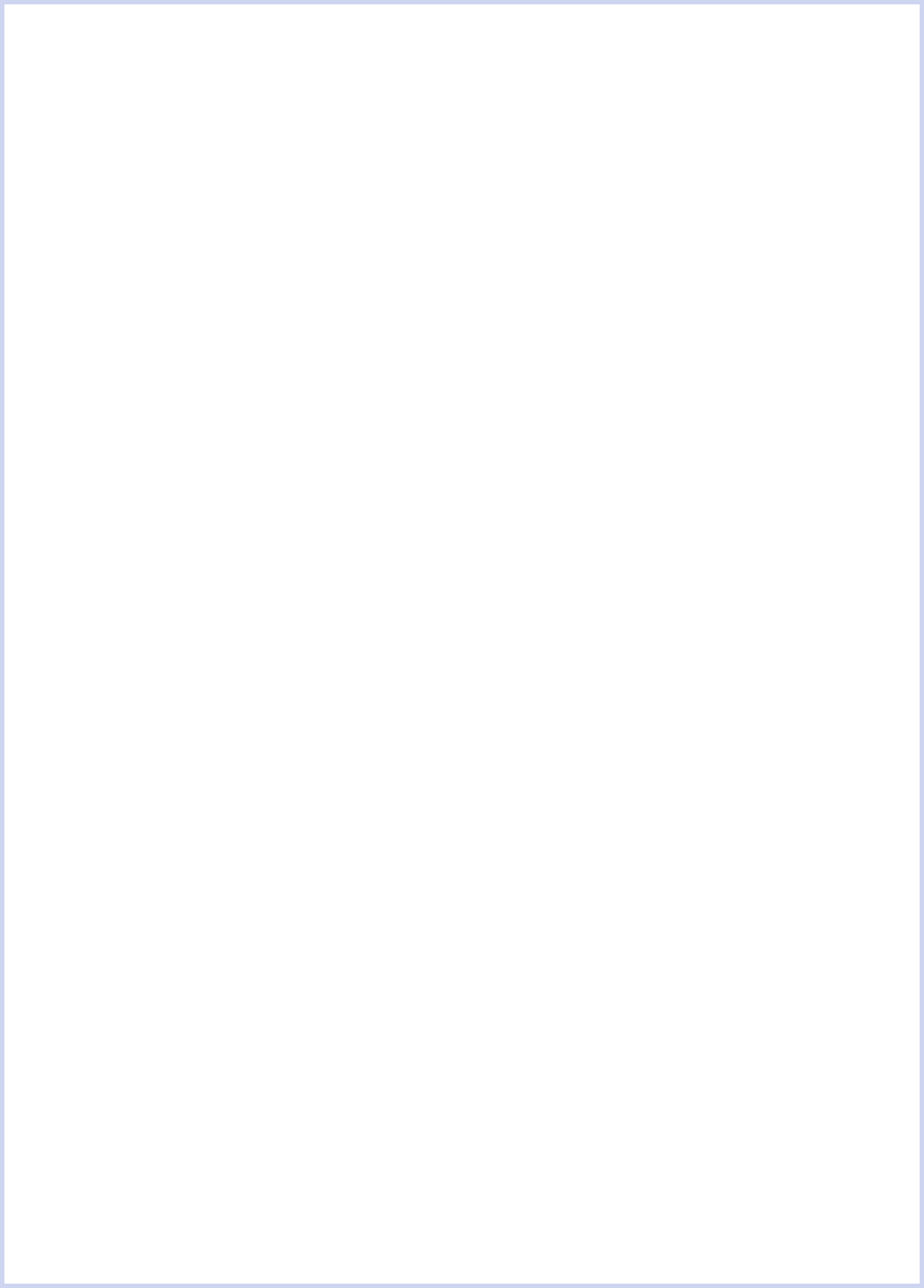 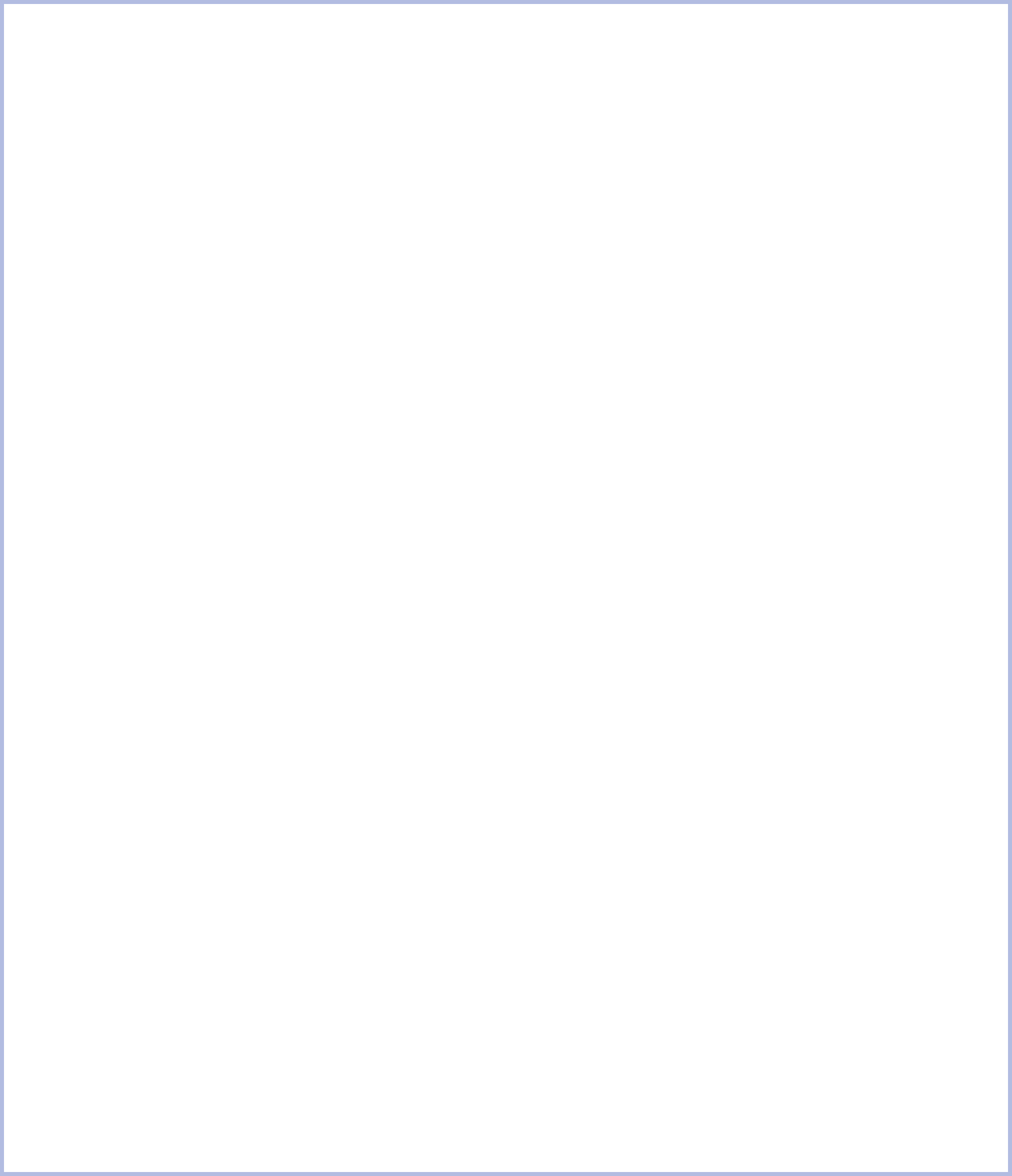 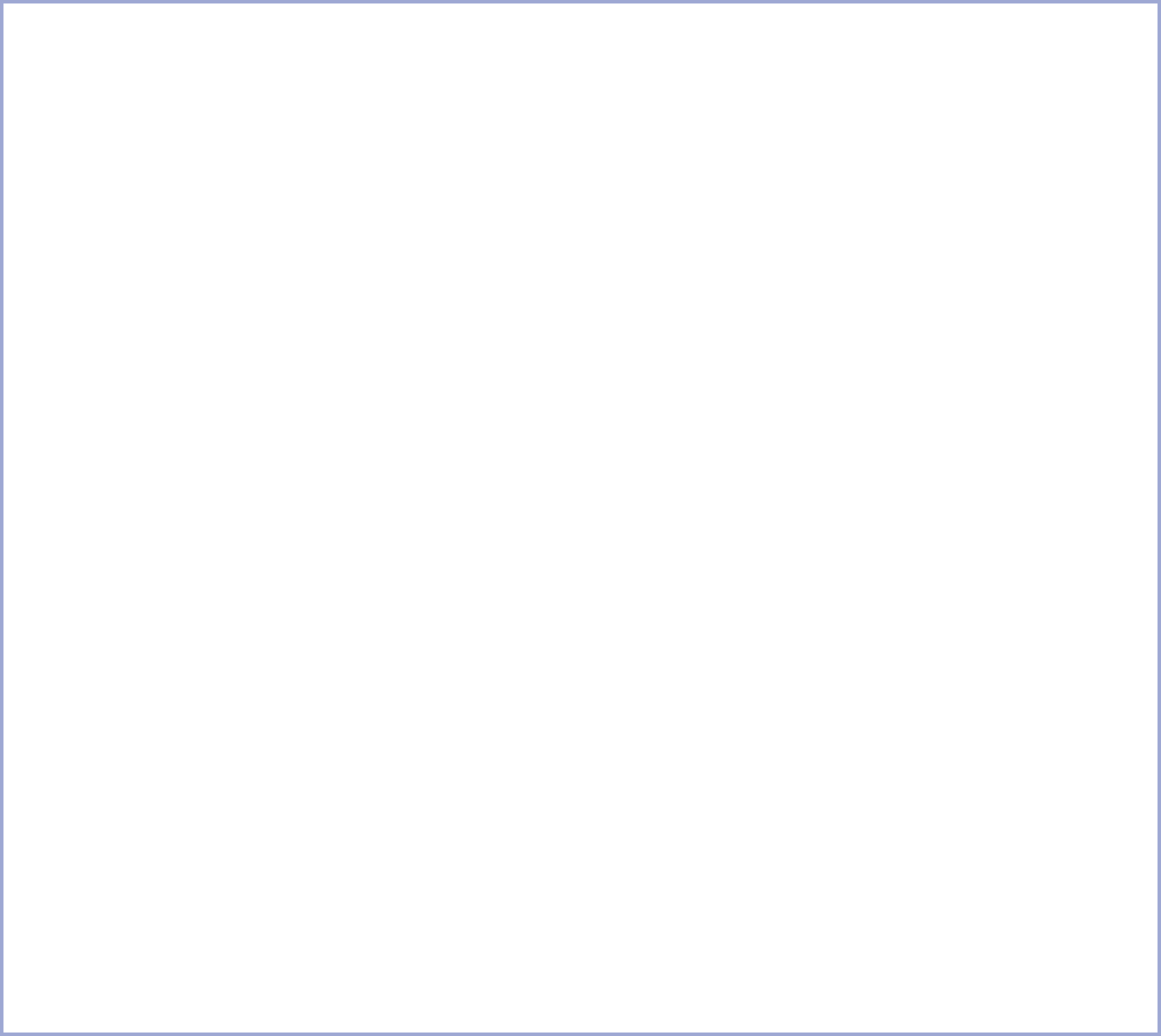 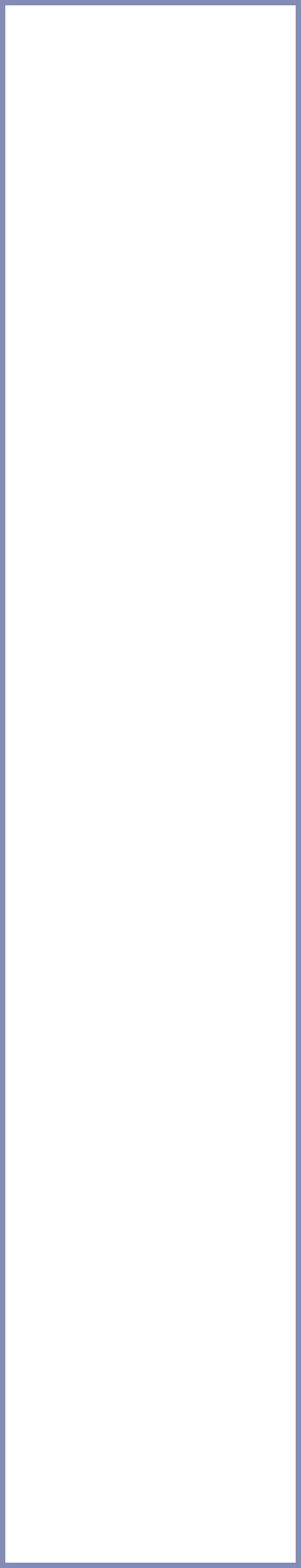 広告枠
1枠
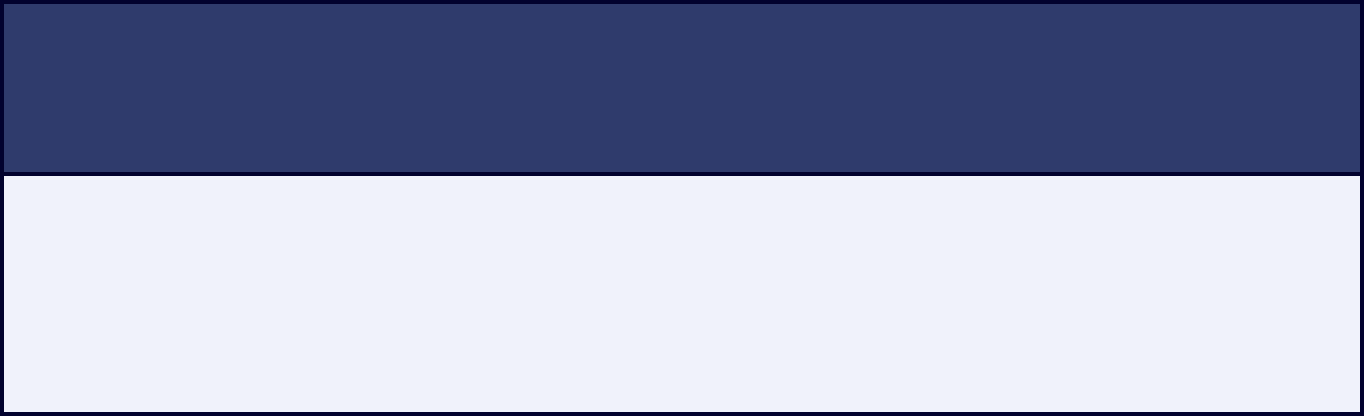 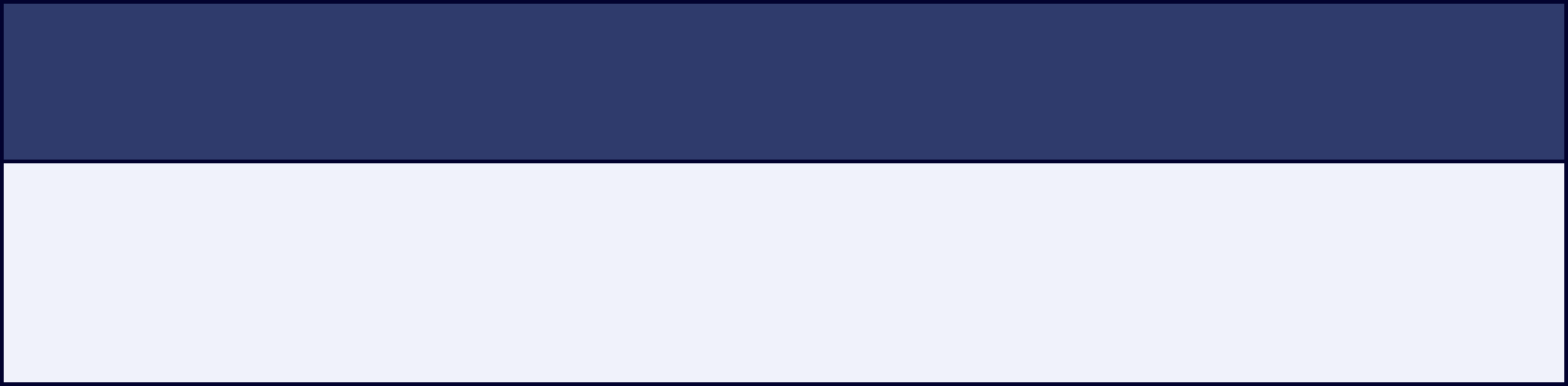 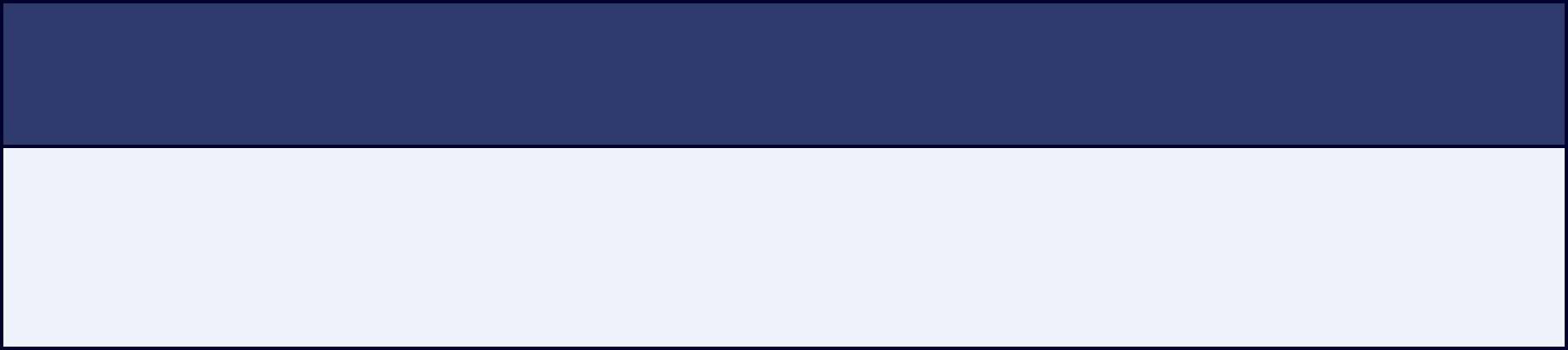 広告枠
7枠
広告枠
12枠
+ オプション   コンテンツ  3枠
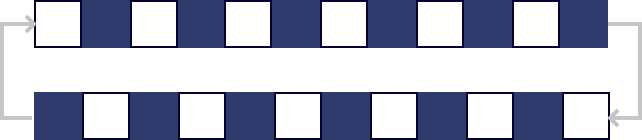 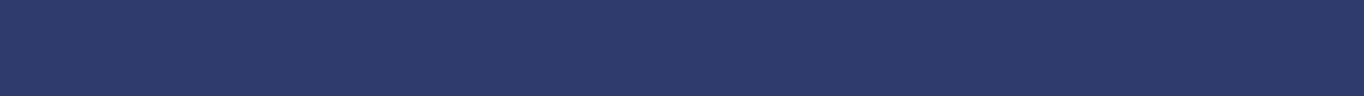 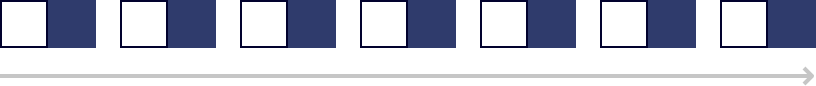 料金メーター連動画面OFF
料金メーター
連動画面ON
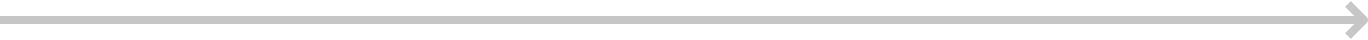 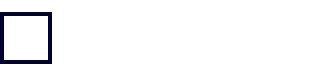 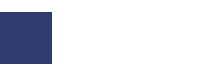 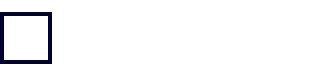 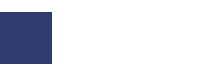 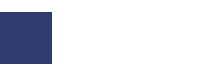 広告枠
コンテンツ     広告枠
コンテンツ     広告枠
コンテンツの後に広告が流れます
-
枠内でのランダム表示となります
-
Standard Video Adsに加えてTie-up Contents枠を購入頂くことで、
コンテンツと広告をセットで配信が可能となります
-
広告枠が1ロール終了した後も再生が続きますので、
１乗車につき複数回表示される可能性がございます
1乗車につき1回のみ表示されます
コンテンツの後に広告が流れます
-
枠内でのランダム表示となります
-
有償オプションとしてコンテンツと広告を
セットで配信することが可能です
-
1乗車につき1回のみ表示されます
タクシー乗車後、料金メーターと連動して広告が表示され始めます。
乗車後冒頭には、シートベルト着用を促す文言が表示されます。
オーディエンスはいつでも「画面OFF」ボタンをタップすることで画面を消すことが可能です。再び画面をタップしない限り次の乗車まで広告が表示されなくなります。
表示する広告がなく、空き枠となった場合には、タクシー会社の自社広告(静止画 / 動画)が掲載されます。
全国一律に大規模なリーチを獲得することができるメニュー。Tie-up Contentsの詳細はP.20をご参照ください。
Pure Adsメニュー
FULLメニューとHALFメニューの枠は共有です。どちらかが埋まった場合、枠数が同時に減少します。
Area Ads と Standard Video Ads の枠は共有です。どちらかが埋まった場合、枠数が同時に減少します。
掲載内容は1申込につき、1商品または1サービスを基本とします。
すべての掲載内容について事前審査が必要です。修正可能な段階で必ず事前にご相談ください。
広告料金は手数料が含まれたグロス税別金額です。
表示回数はあくまで目安です。タクシーの営業/稼働状況により変動します。
Collaboration Video Ads、Standard Video Ads は各メニューの中でランダムローテーション（乗車毎に異なる順番）で掲載いたします。
HALFメニュー のエリア内訳は、エリアとタクシー会社に偏りが出ないよう制御して配信されます。
エリア別に掲載できるメニュー。掲載位置は Standard Video Ads ポジションとなります。
Area Adsメニュー
＊ Area Ads沖縄は「連続した4週間」を掲載期間として設定しています。フォーム等では、「連続した4週間」を選択の上、お申込をお願いいたします。

広告料金は手数料が含まれたグロス税別金額です。
表示回数はあくまで目安です。タクシーの営業/稼働状況により変動します。
Area Ads の掲載キャプチャはご用意できませんので、予めご容赦ください。
Area Ads のマーケティングリサーチによる広告効果測定は原則不可とさせて頂きます。
FULLメニューとHALFメニューの枠は共有です。どちらかが埋まった場合、枠数が同時に減少します。
Area Ads と Standard Video Ads の枠は共有です。どちらかが埋まった場合、枠数が同時に減少します。
シートベルト着用アナウンス
シートベルト着用アナウンス動画内で広告主の商品・サービスを告知できるメニューです。
乗車後すぐのタイミングで告知が可能となるため、乗客のアテンションを集めやすくなります。
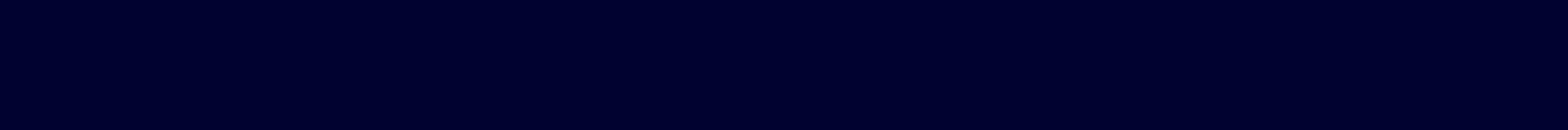 掲載条件
掲載可否基準及び注意事項
一部タクシー会社において、シートベルト着用アナウンス動画の変更が
　できないため一部車両では動画が放映されません
入稿可能本数は1本までとなります
セリフは以下固定の文言＋告知とさせていただきます


告知はセリフのみで10秒までとし、映像などと組み合わせての構成は不可といたします
動画内でのロゴ掲載は可とします
同一素材の放映可能期間は3ヶ月間とさせていただきます
考査は必須です。考査基準は「厳格な掲載基準 」箇所をご確認ください。
例1) 安全の為、シートベルトの着用をお願いいたします例2) 後部座席のシートベルト着用は義務化されています、シートベルトを締めましょう
コンテンツ枠掲載ガイドライン
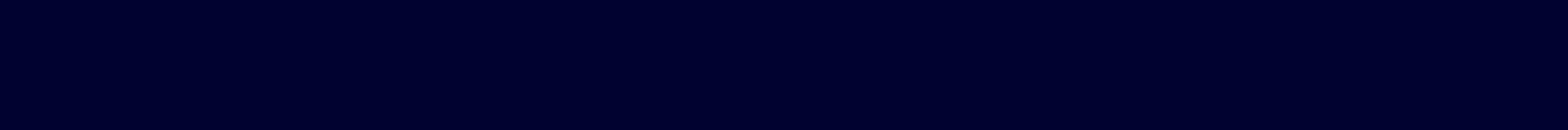 掲載条件
概要
コンテンツ枠で【広告主が自社以外の第三者メディアとタイアップした映像】、または【特定告知】（特定の業種・告知を行うCM動画）を放映することが可能です。広告料金に加えてオプション料金や、Tie-up Contents枠をご購入いただくことで
コンテンツ ＋動画広告（30秒）をセットで掲載できます。
Tokyo Prime  オリジナルコンテンツ制作の詳細はP.24以降の「制作タイアップメニュー 詳細」をご参照ください。
掲載可否基準 

業種、商材、クリエイティブ考査基準は広告メニューに準拠
特定告知は上記 に規定の告知のみ可
素材に常時「PR」、または「Sponsored by （広告主名）」のいずれかの表記が必須
CM素材と同じものはNG
自社メディアとのタイアップは不可
トンマナが Tokyo Prime にそぐわないものはNG
コンテンツ枠メディアタイアップ定義

広告主が自社以外の第三者メディアとタイアップした映像
広告主がTokyo Primeのコンテンツパートナーとタイアップした映像
 広告主がTokyo Prime オリジナルコンテンツとタイアップした映像
【特定告知】（特定の業種・告知を行うCM動画）
　※第三者メディアとタイアップしていないものも対象となります。
注意事項

一素材を連続して掲載できるのは4週間とします。
　（4週間連続して掲載した後に継続して掲載する場合は1週間以上のインターバルが必要です。）
素材の使用可能期間は、最初の掲載から6ヶ月間となります。
ニュースフルに関してはメニュー特性上、使用可能期間を最初の掲載から3ヶ月とします。
エンドキャップの入稿は不可とします。
Tokyo Primeのコンテンツパートナーとタイアップを希望の場合は各社まで直接お問合せください。
掲載内容は１申込につき、1商品または1サービスを基本とします。
FULLメニューとHALFメニューの枠は共有です。どちらかが埋まった場合、枠数が同時に減少します。
すべての掲載内容について事前審査が必要です。修正可能な段階で必ず事前にご相談ください。
コンテンツ枠特定告知定義

番組宣伝（アプリのダウンロードや会員登録を促すような表現は不可）、 映画の公開告知 、 書籍の販売告知 、エンタメ・スポーツなどリアルイベントの告知（セミナーなどの告知は不可）
オプションメニュー一覧
表示金額で特段記載のないものはグロス税別金額です。
Area Ads のマーケティングリサーチによる広告効果測定は原則不可とさせて頂きます。
オプションメニュー タクシー車内サンプリングメニュー
Tokyo Prime での広告掲載と同時に、格式があり高級感のある日本交通のタクシー車内で
商品をサンプリングできるメニューです。
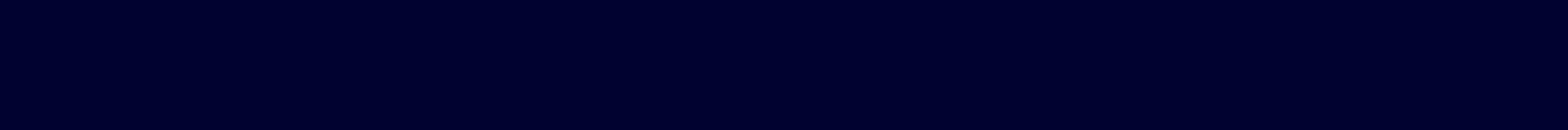 適用条件
NG配布物

・チラシ
・パンフレット
・ティッシュ
・ノベルティ類
・冷蔵保存が必要な食品、飲料
・車内美化に影響を与える食品
 （ポテトチップスなど）
・酒類、アルコール飲料（ノンアルコール飲料含む）
・においが強いもの
・容積が著しく大きいもの（都度ご相談ください）
・医薬品、医薬部外品
・たばこ、電子たばこ（VAPE含む）
・その他弊社が不可と判断したもの
配布物 納品規定

営業所のキャパシティに鑑みて、1営業所あたり1週間に5,000個までの納品といたします（10,000個配布の場合は2営業所に5,000個ずつの納品となります）
配布開始5営業日前までに配布物を指定の営業所までお送りください
アッセンブリはできませんので、指定場所にサンプリングできる状態で納品ください。
注意事項
配信期間によっては10,000個以上の配布も可能ですので、詳しくは担当営業にお問い合わせください。
運行に支障の無い範囲でサンプリングを実施致します。場合によっては配布数に満たない場合もござ      いますのでご了承ください(返金なし、製品は弊社負担にて廃棄)
男性、女性以外のターゲティングはできません。
配送費は広告主様負担にてお願いいたします。
配布物に関して当社が第三者よりクレーム、請求等を受けた場合、広告主様の責任および費用において、当該クレーム、請求等に対応するものとします。また、配布物に関連して当社が損害を被った場合は、広告主様は当該損害（逸失利益、特別損害、合理的な範囲での弁護士費用などを含みますがこれらに限られません。）を当社に対して速やかに賠償するものとします。
社会的要因により配布物が当社の裁量において不適切とみなされる事情が発生した場合、車内サンプリングの履行契約が成立した後またはサンプリングが開始された後においても、当社の裁量において、広告主様に対する債務不履行責任、損害賠償責任等の一切の法的責任を負うことなく、広告主様より受注しております。サンプリング業務の全部または一部の掲載を直ちに停止、中断、または中止できるものとします。
オプションメニュー マーケティングリサーチ
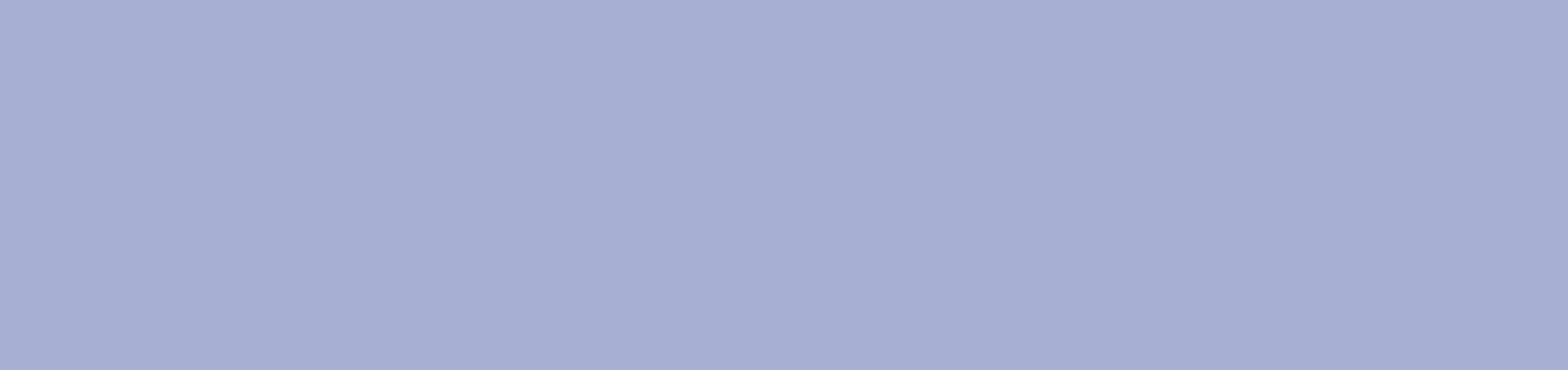 スケジュール
調査概要
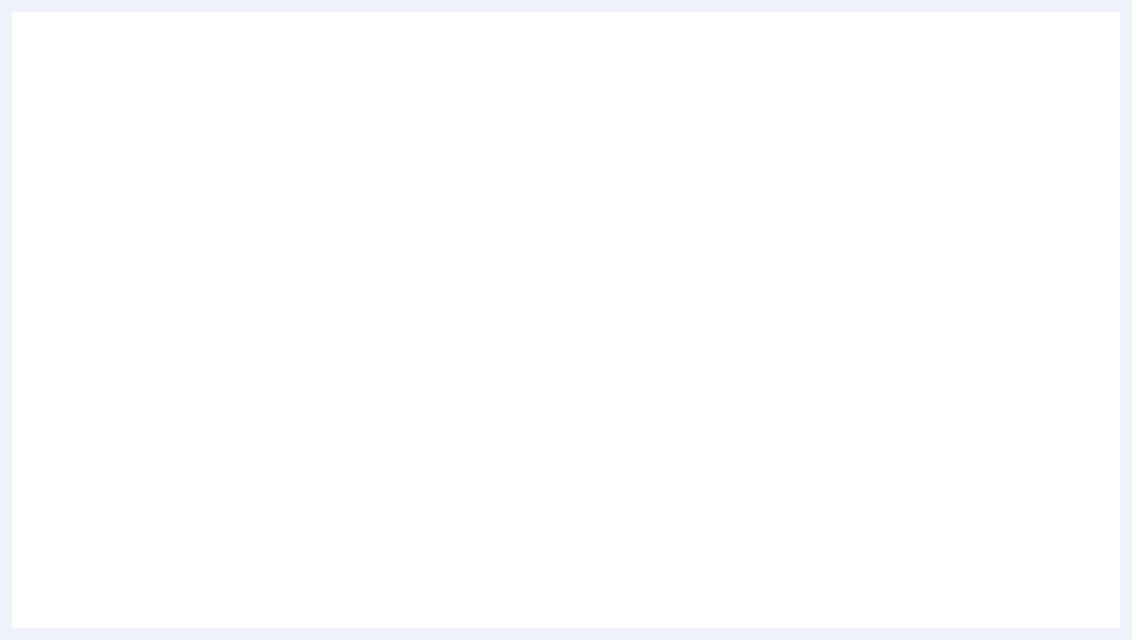 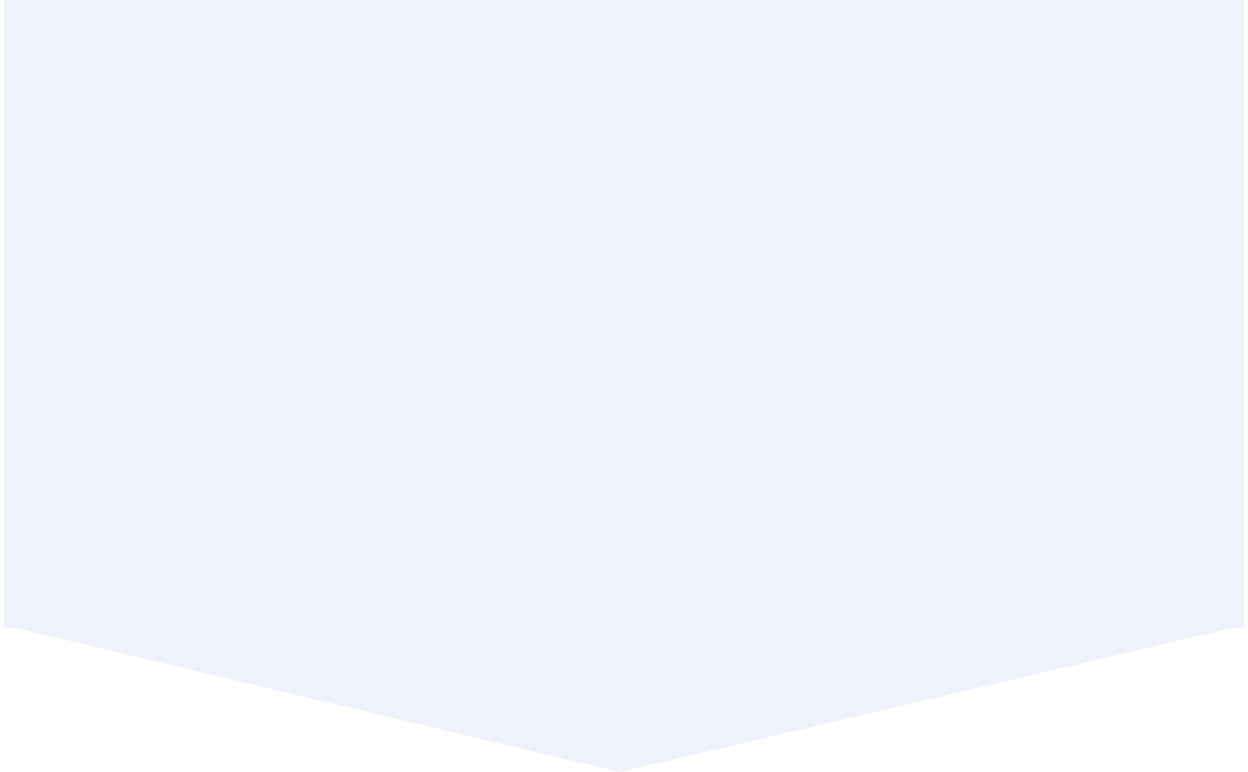 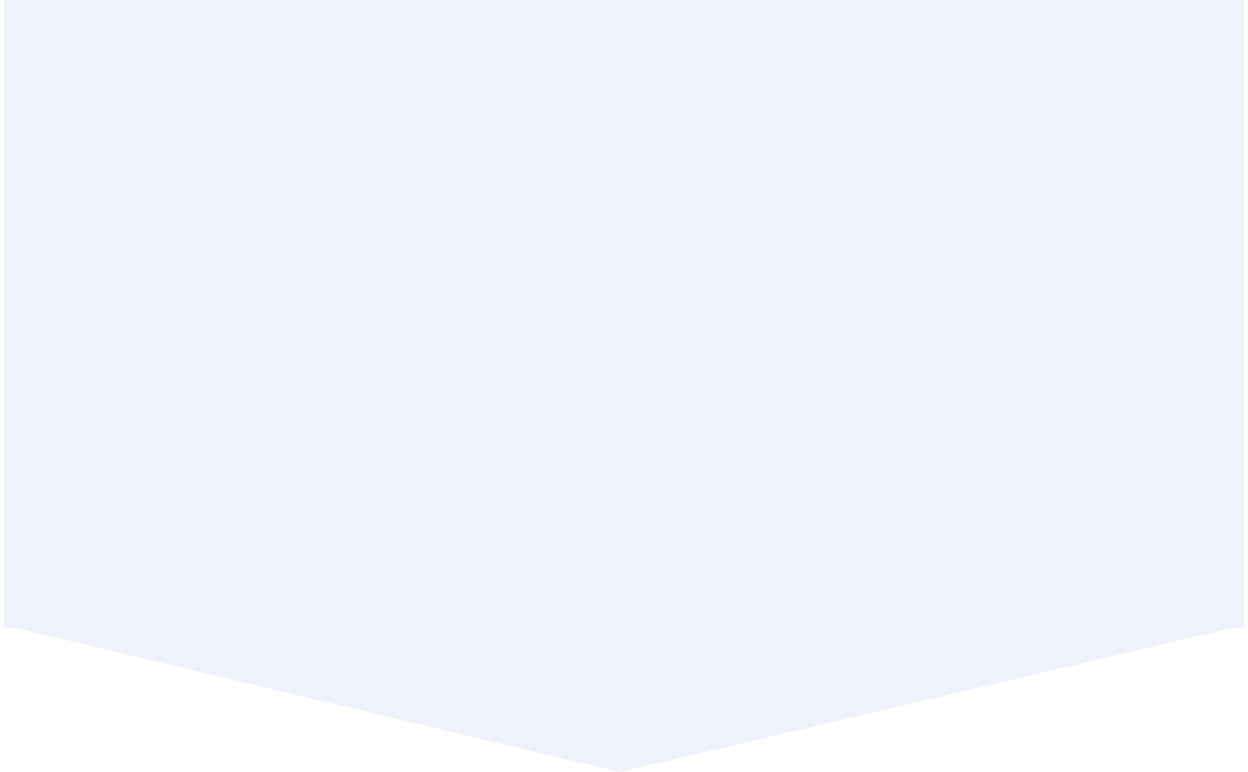 広告申込時
調査申込
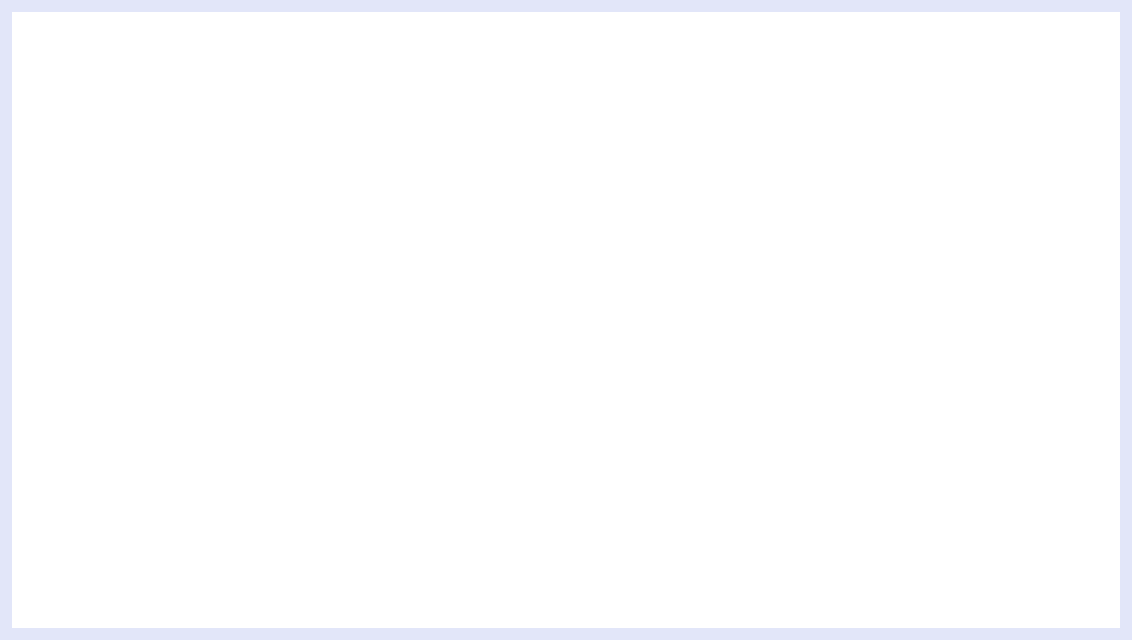 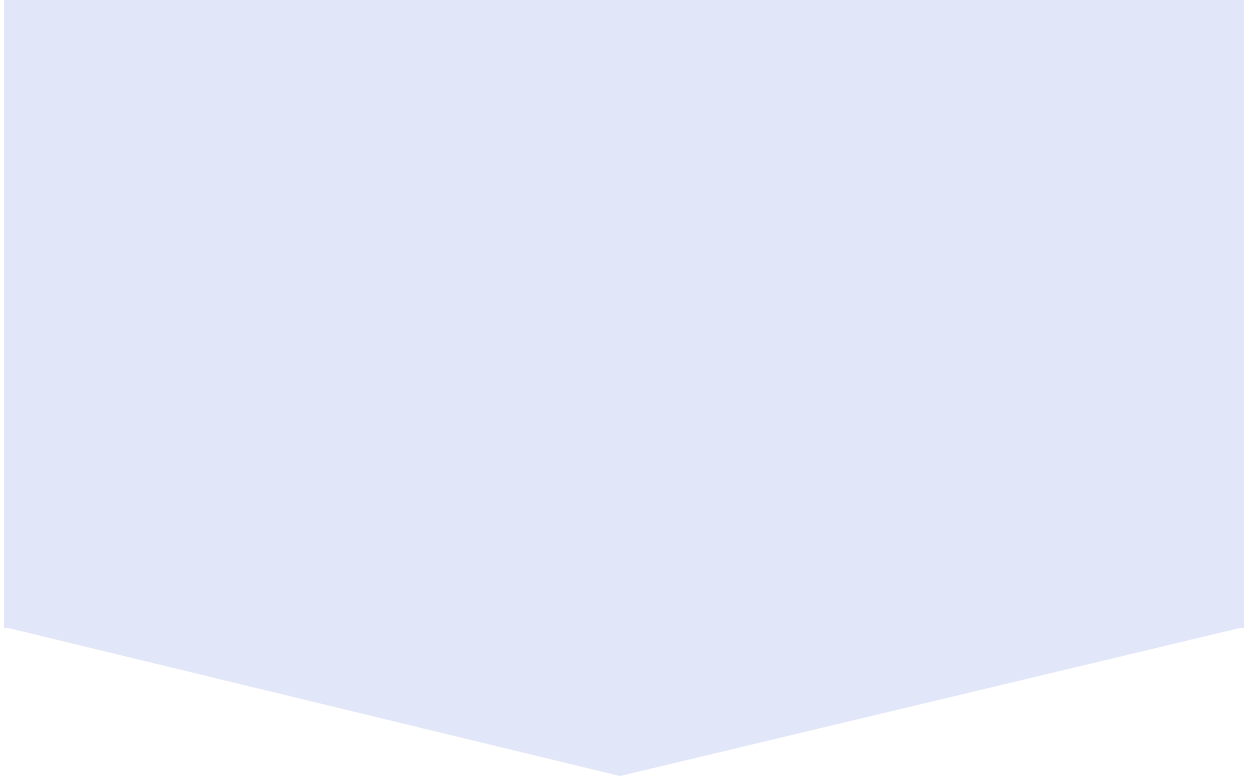 広告掲載終了
7営業日前まで
調査票入稿
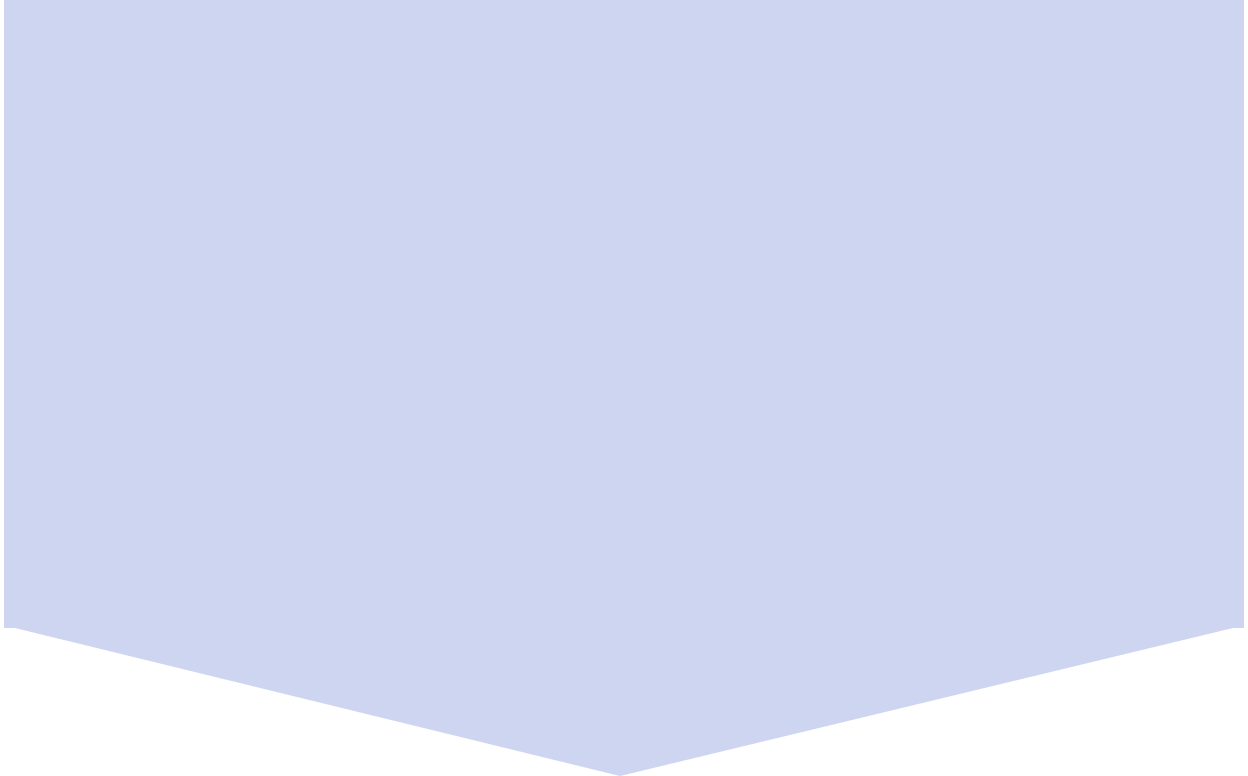 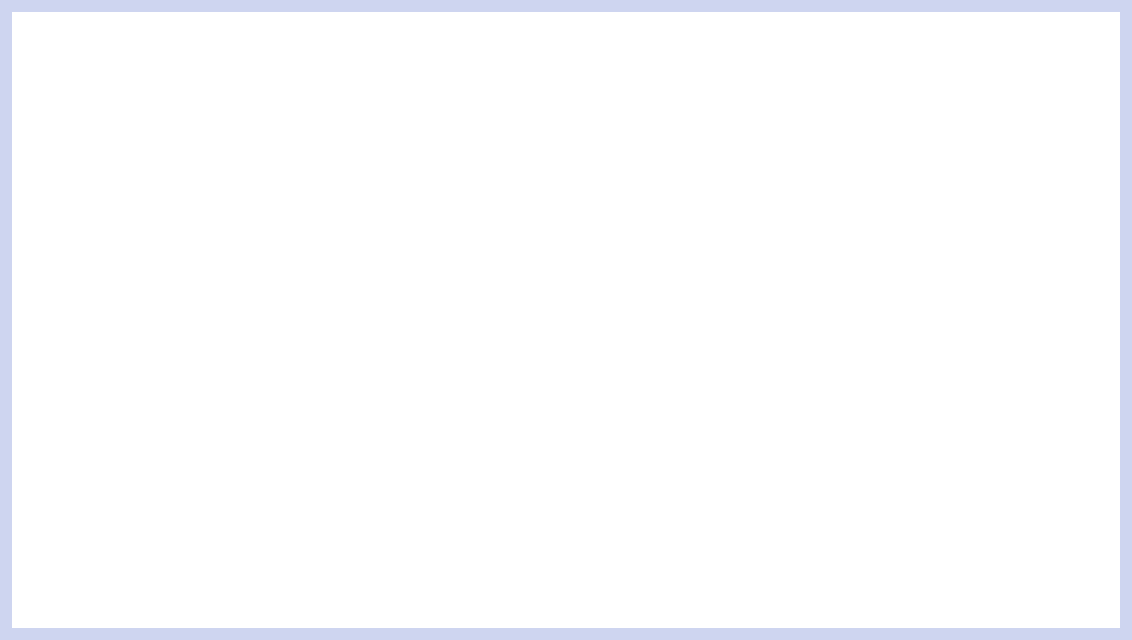 広告掲載終了から
３営業日以内
スクリーニング調査
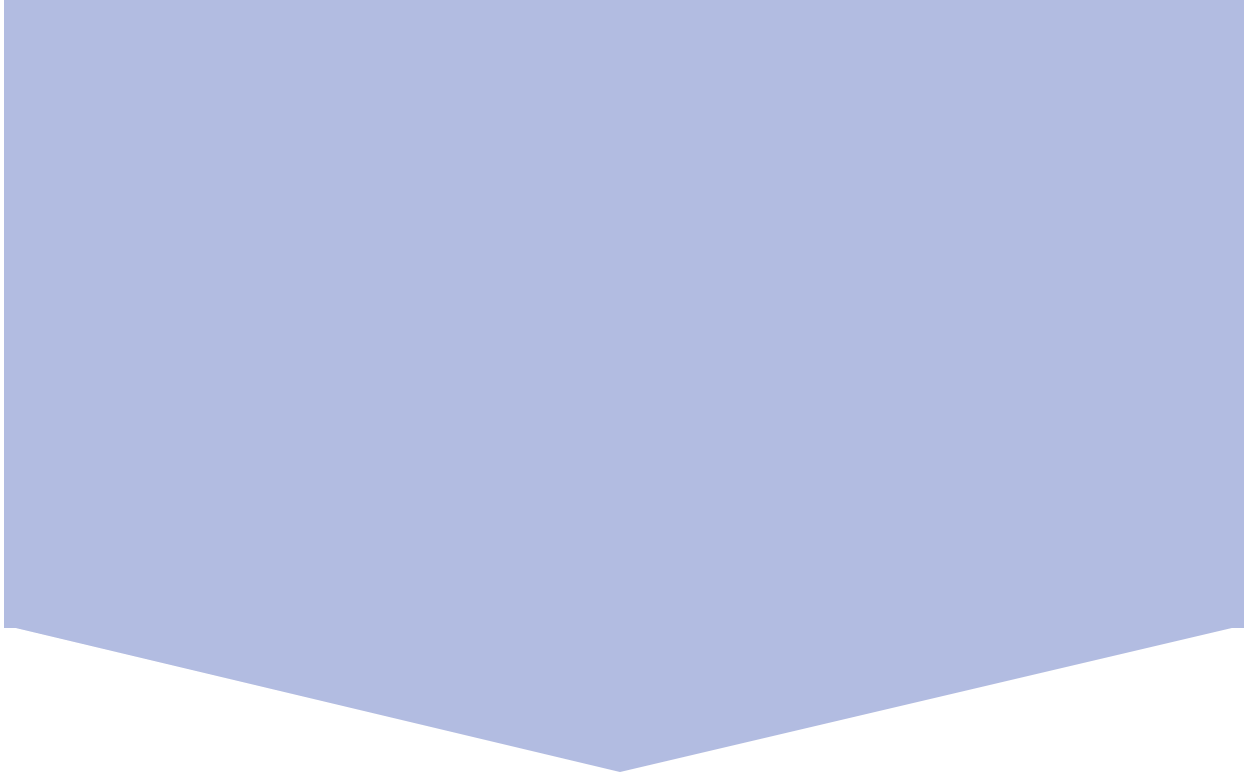 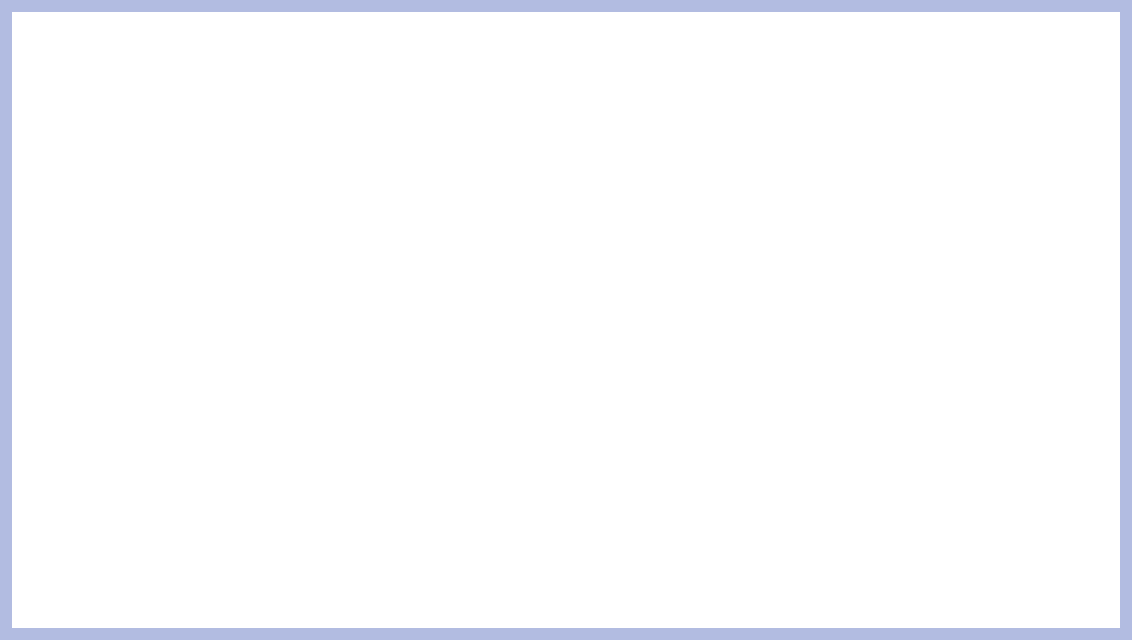 スクリーニング調査
終了から
３営業日以内
本調査
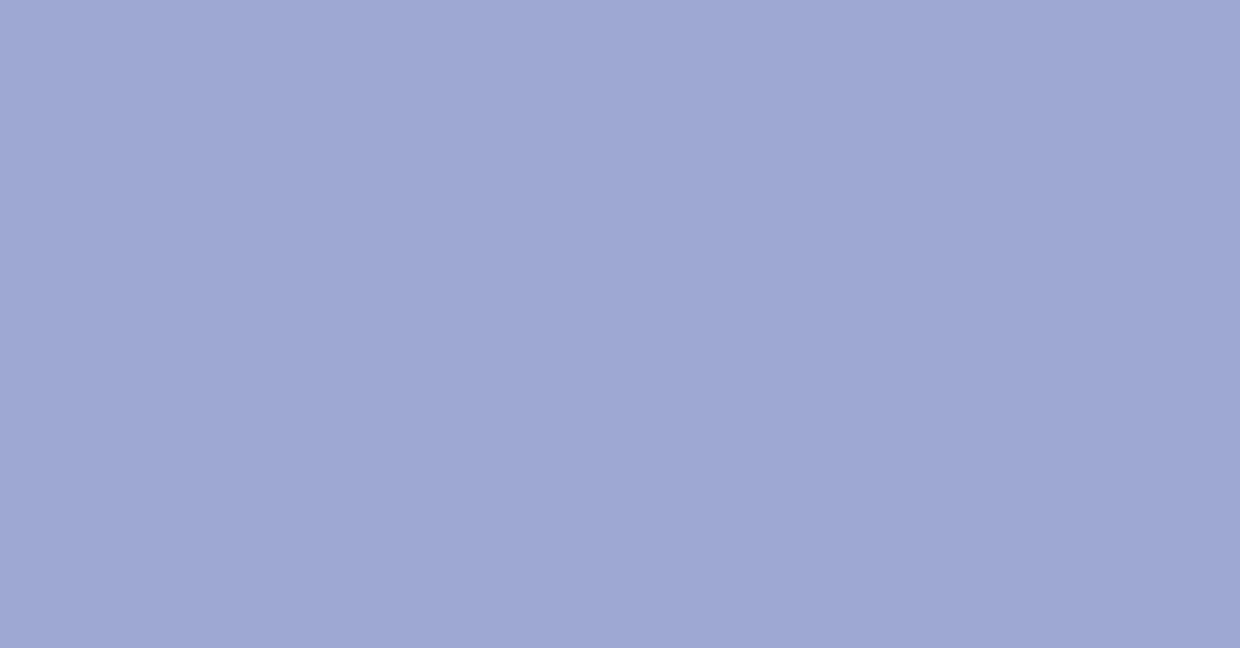 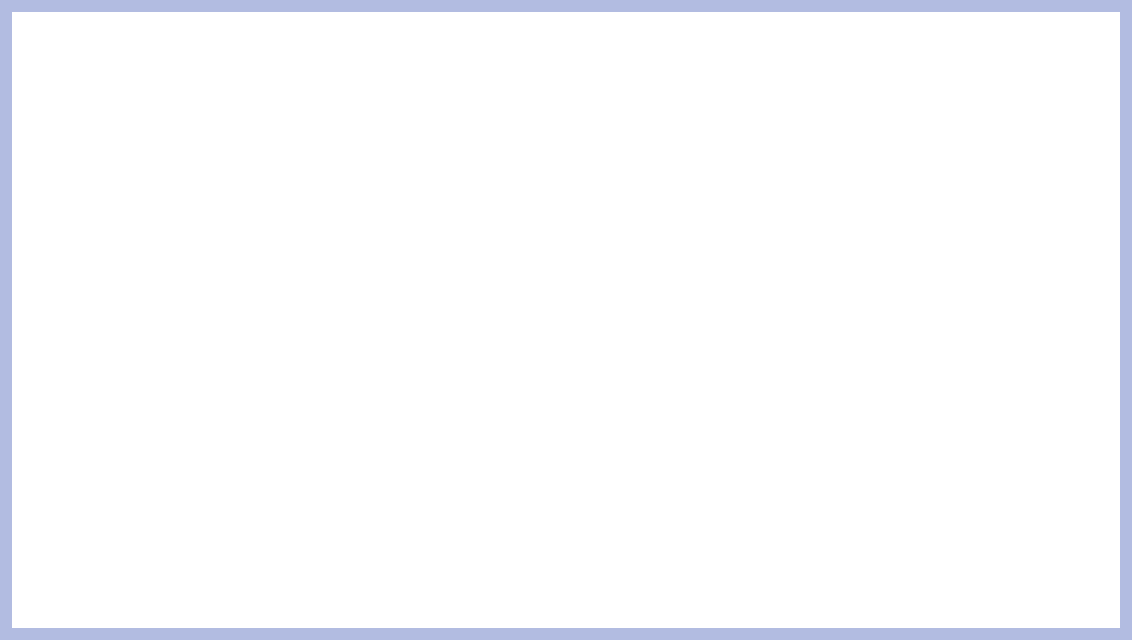 本調査終了から
10営業日以内
レポート納品
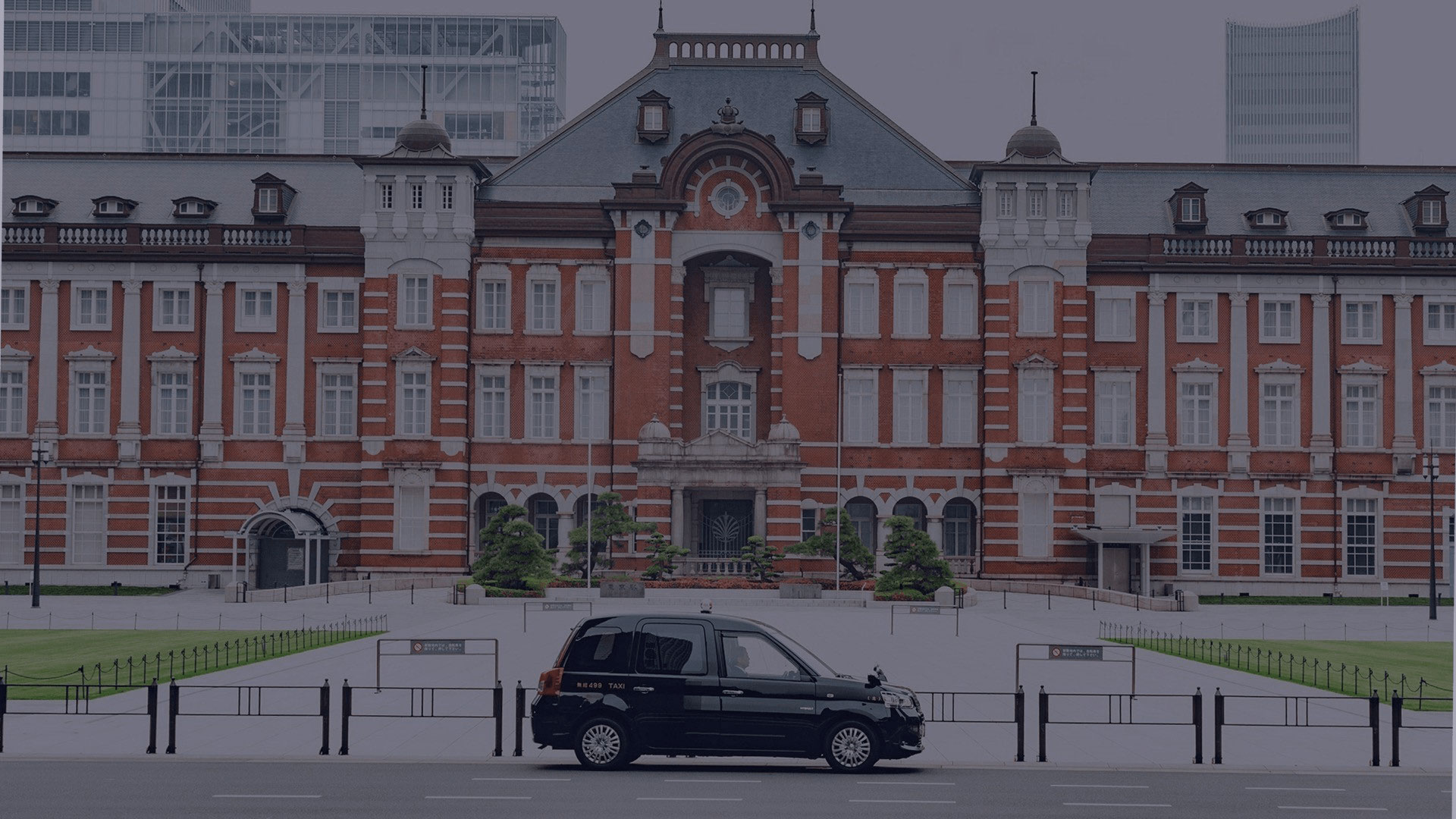 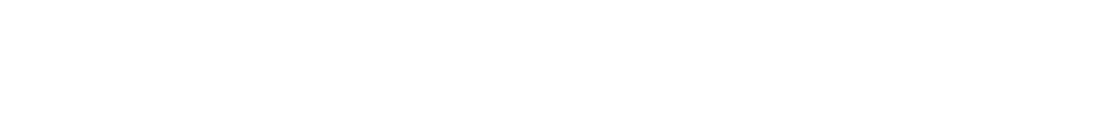 Part 5
制作メニュー
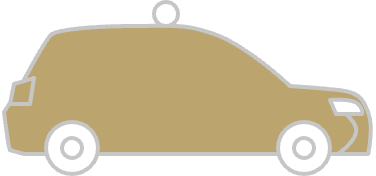 25
制作メニュー一覧
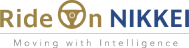 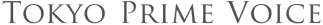 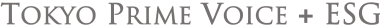 素晴らしい商品やサービス、
作品を手掛けている方々の
インタビューをお届けする自社番組
タクシーに乗車の機関投資家、
ビジネスパーソン向けに企業の様々なESG活動を
ご紹介する自社番組120秒素材を無償付帯、二次利用可能
日本経済新聞社による 多忙なビジネスパーソンの
知的好奇心を刺激する独自番組
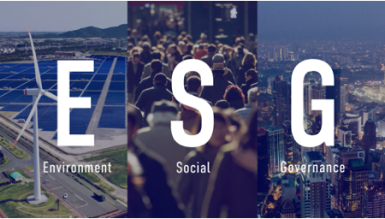 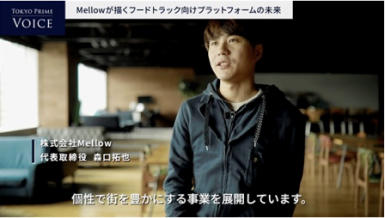 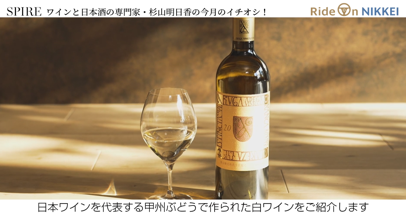 掲載事例
株式会社Mellow企業及びエンジニア採用紹介のタイアップ

参考動画 https://www.youtube.com/watch?v=RRbAWsK1TPM
参考動画 
https://www.youtube.com/watch?v=Pvp3hFqcUgQ
参考動画 
https://www.youtube.com/playlist?list=PLuaORKmkq7ANegPuFW2HbEtVlrF3s7IiG
制作メニュー一覧
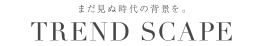 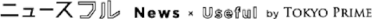 コンシューマー向け商品を扱う
企業の新商品を紹介するコンテンツ番組
以下コンテンツパートナーとの

制作タイアップも可能です
企業が伝えたい商品/サービスを、
世の中のトレンド文脈と絡めて紹介
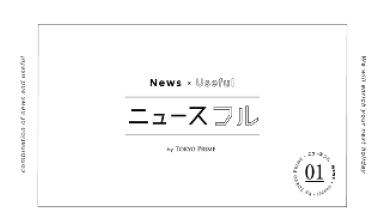 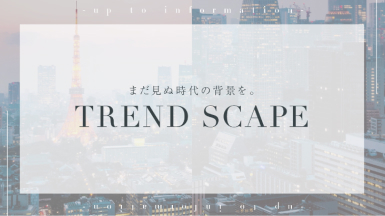 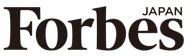 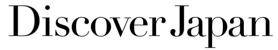 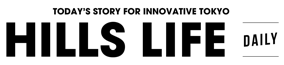 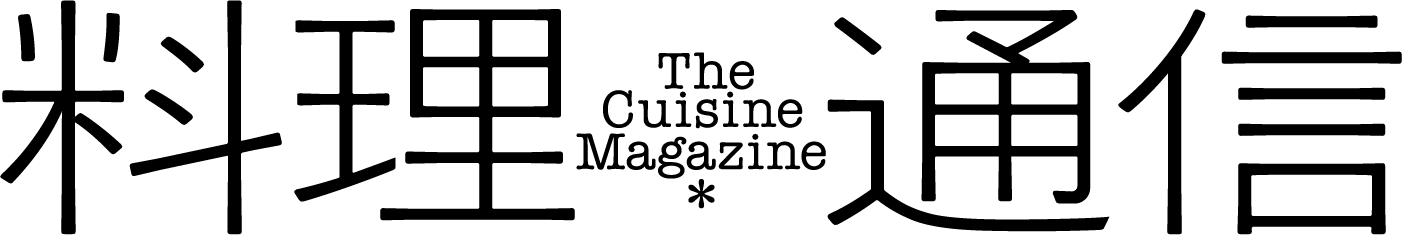 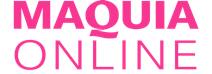 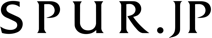 タイアップメニュー詳細は各媒体社にお問い合わせください
参考動画 
https://youtu.be/UXbCfTsXlTE
参考動画 
https://youtu.be/b_HmsTsG4bM
素晴らしい商品やサービス、作品を手掛けている方々のインタビューをお届けする自社番組です。
制作メニュー Tokyo Prime Voice
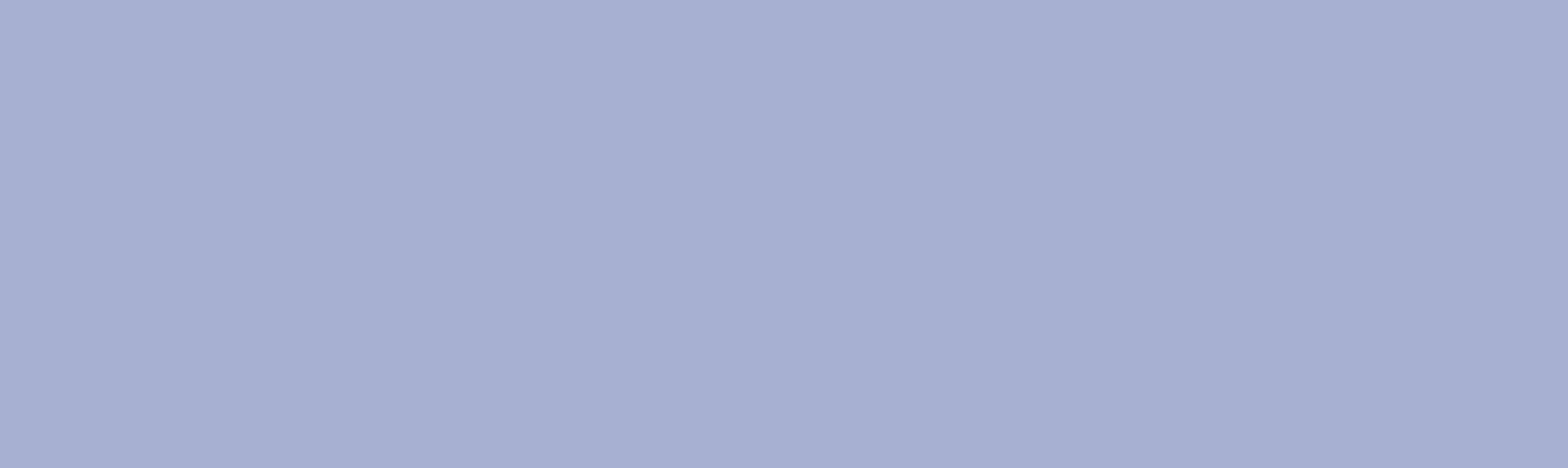 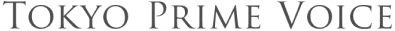 スケジュール
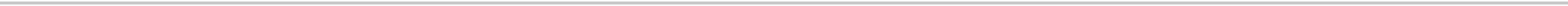 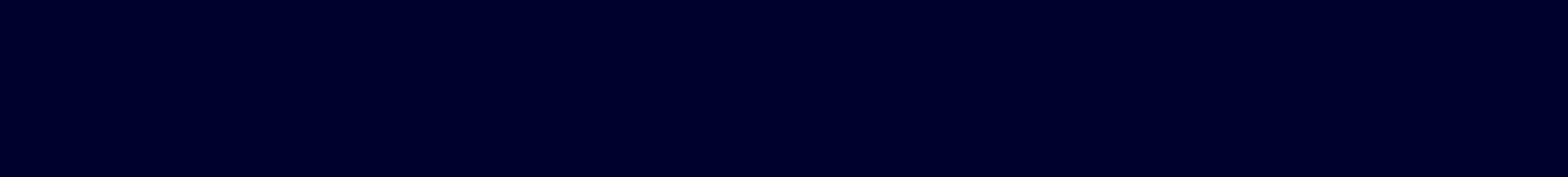 制作条件
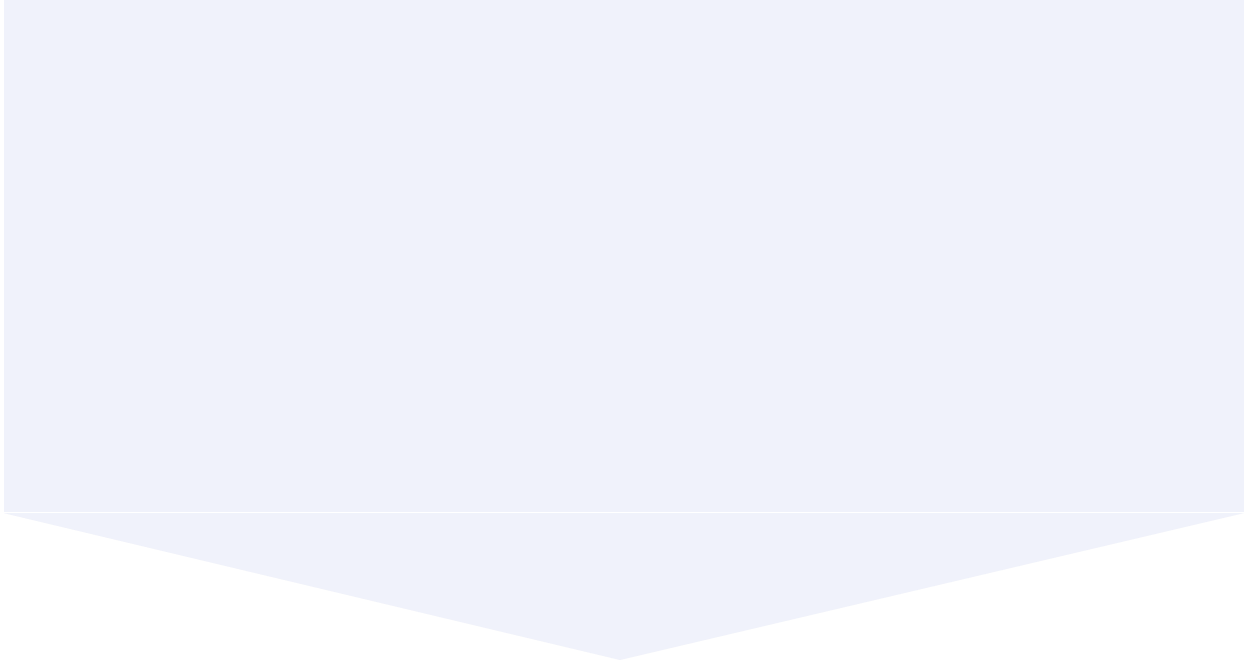 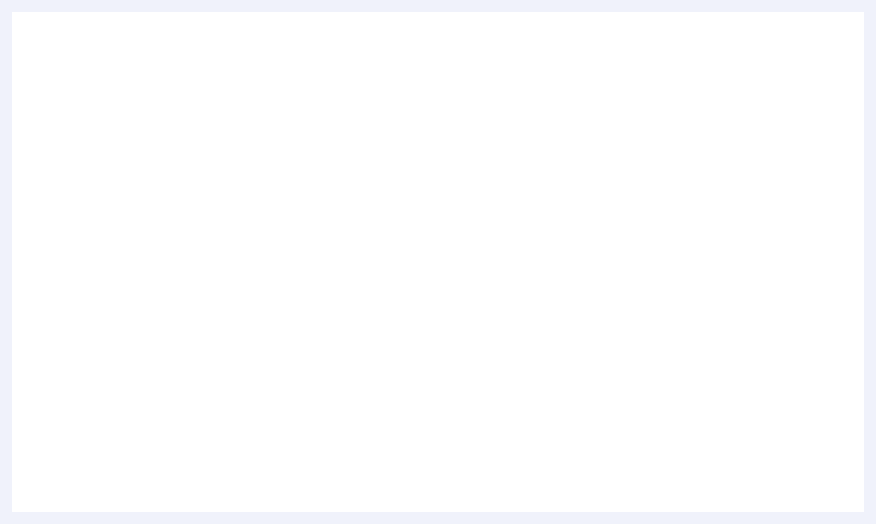 撮影：1日
撮影場所：1箇所、都内近郊、 依頼主にて手配※遠隔地の場合、交通費・宿泊費は別途請求※オフィス不可の場合、別途スタジオレンタル費発生
出演者：依頼主にて手配（1～2名程度想定）
音楽：著作権フリー音源1曲
動画ファイルはMP4形式で納品
動画の二次利用範囲はご相談ください
撮影なしご希望の場合は、ご相談ください
ナレーション、アニメーションなし
修正回数は2回まで
Tokyo Prime の公式 YouTube チャンネルに許可を頂いて掲載する場合があります
掲載開始の
50営業日前
事前すり合わせ
ロケハン期間
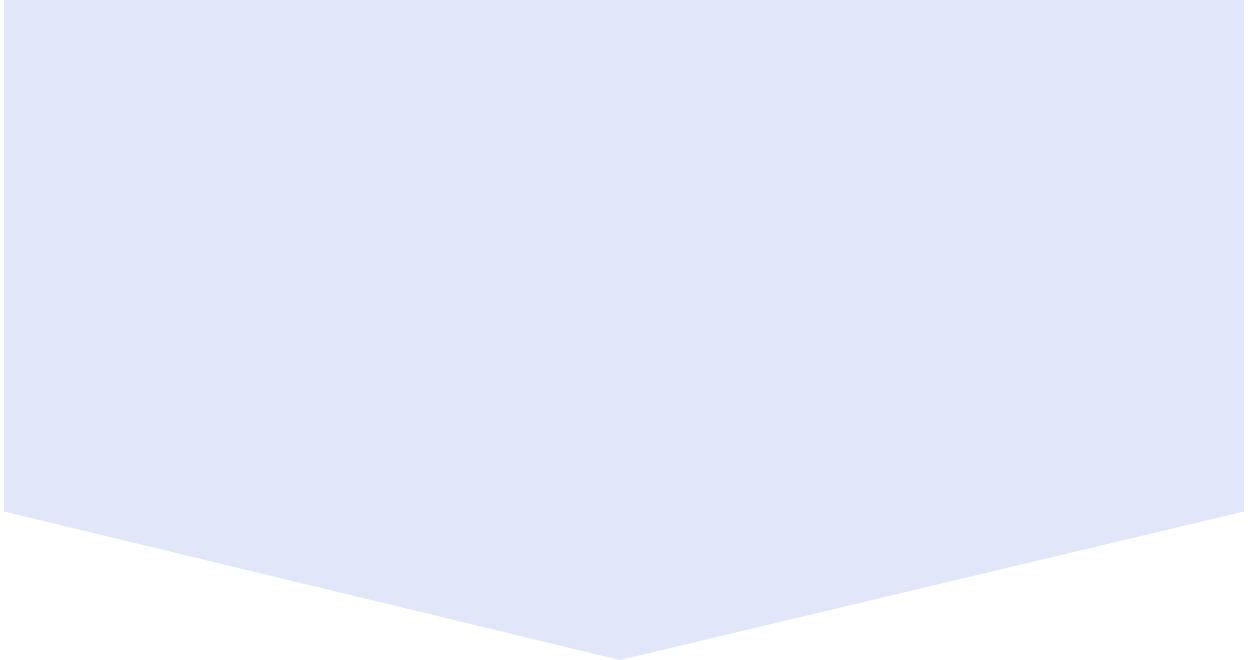 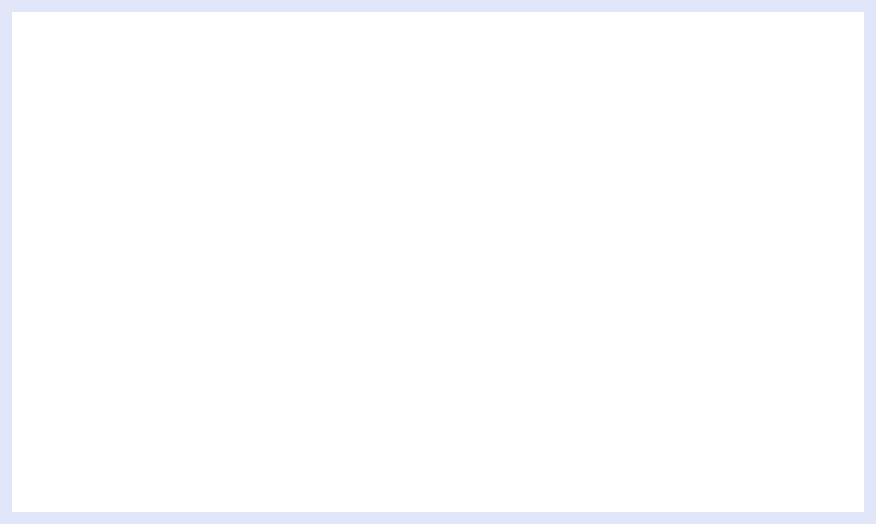 掲載開始の
40-30営業日
撮影準備・撮影期間
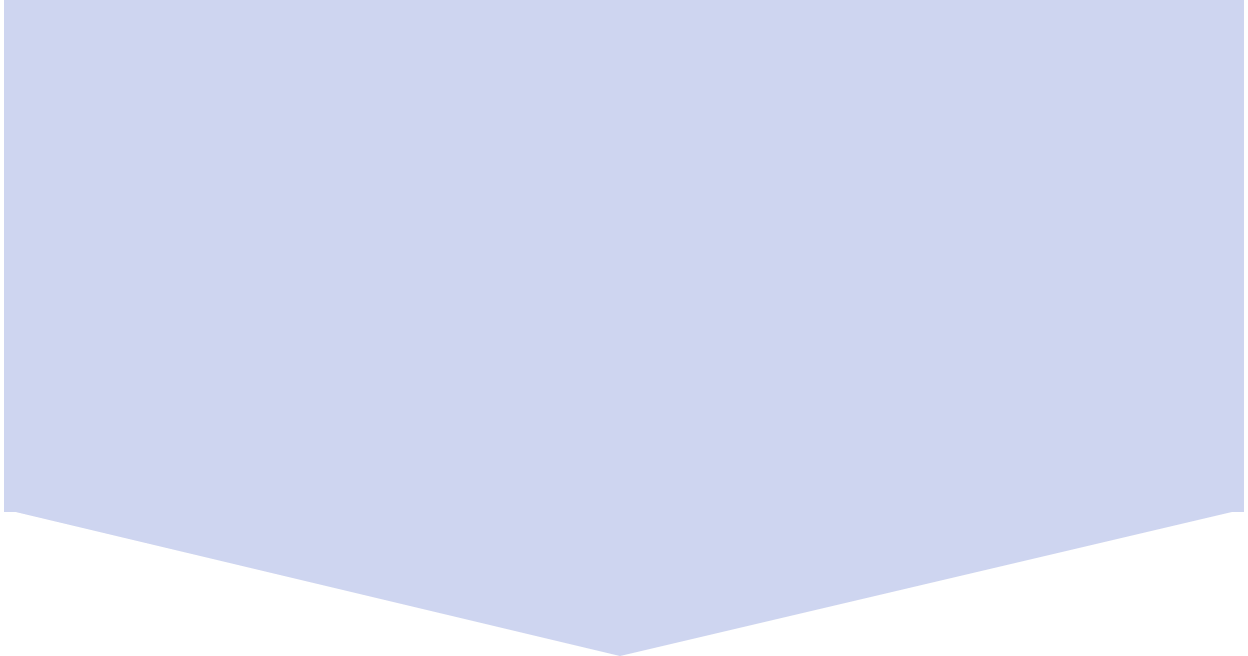 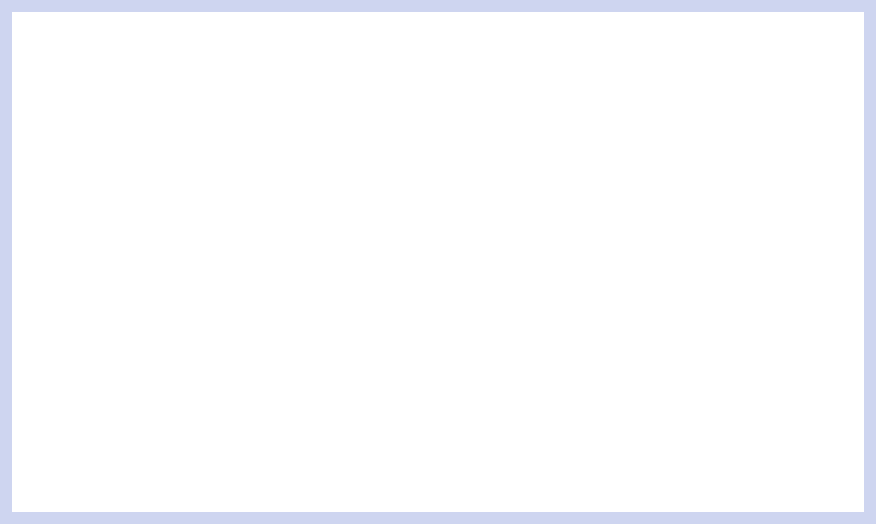 掲載開始の
30-20営業日前
編集期間
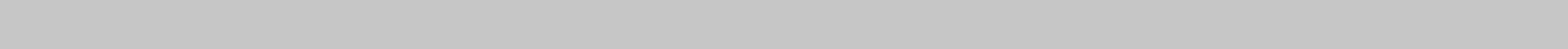 2次利用および注意事項
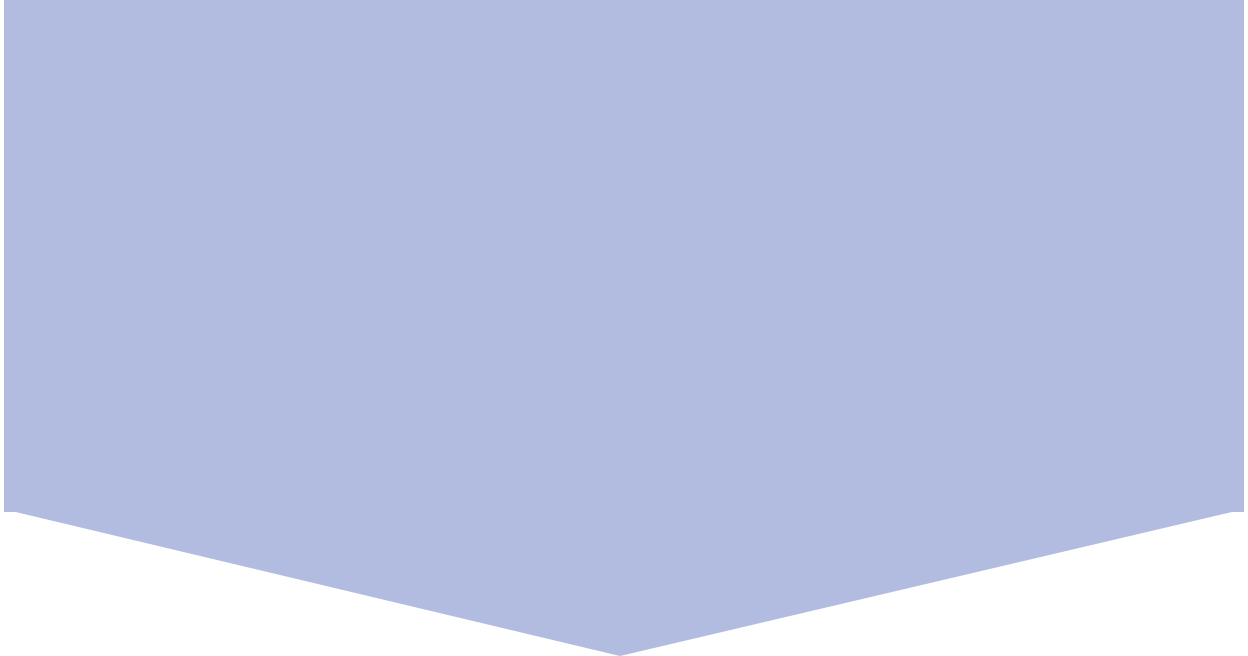 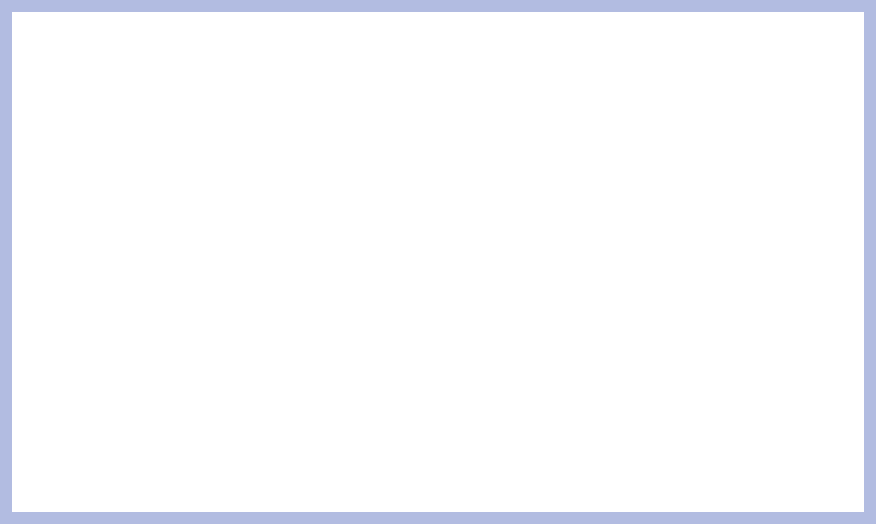 掲載開始の
20-10営業日前
注意事項
アスペクト比の編集は承っておりません(16：9のみ)
短尺化も承っております
冠なしクリエイティブの利用期限は、放映開始日から起算し1年となります
掲載先が特定できない場合、お断りをさせていただく可能性もございますので事前にお知らせください
二次利用の費用はネット税別となります
素材の使用期間は、最初の掲載から6ヶ月間となります
編集は各番組制作会社での対応に限ります
Tokyo Prime以外の転用における審査基準や使用期限について、IRIS及び各制作会社は一切の責任を負いかねます
タレントを起用する場合の契約期限について、IRIS及び各制作会社は一切の責任を負いかねます
使用楽曲の著作権、ライセンスフィーについては基本的にはフリー音源を使用しておりますが、一部媒体ではライセンスフィーが発生する可能性がございます。こちらにつきましても、IRIS及び各制作会社は一切の責任を負いかねます
スケジュールの各期間については、目安の期間になります
ご依頼内容によっては期間の調整が可能な場合もございます。まずは期間含めてご相談ください
2次利用をご希望の場合は、お申し込み時にお申し付けください。

 冠なし | タイトルを削除したもの
期間：1年
費用：250,000円(15秒の場合) / 150,000円(30秒の場合)

白完パケ | タイトル・字幕を削除したもの
期間：無期限
費用：400,000円(15秒の場合) / 250,000円(30秒の場合)
フィードバック
修正期間
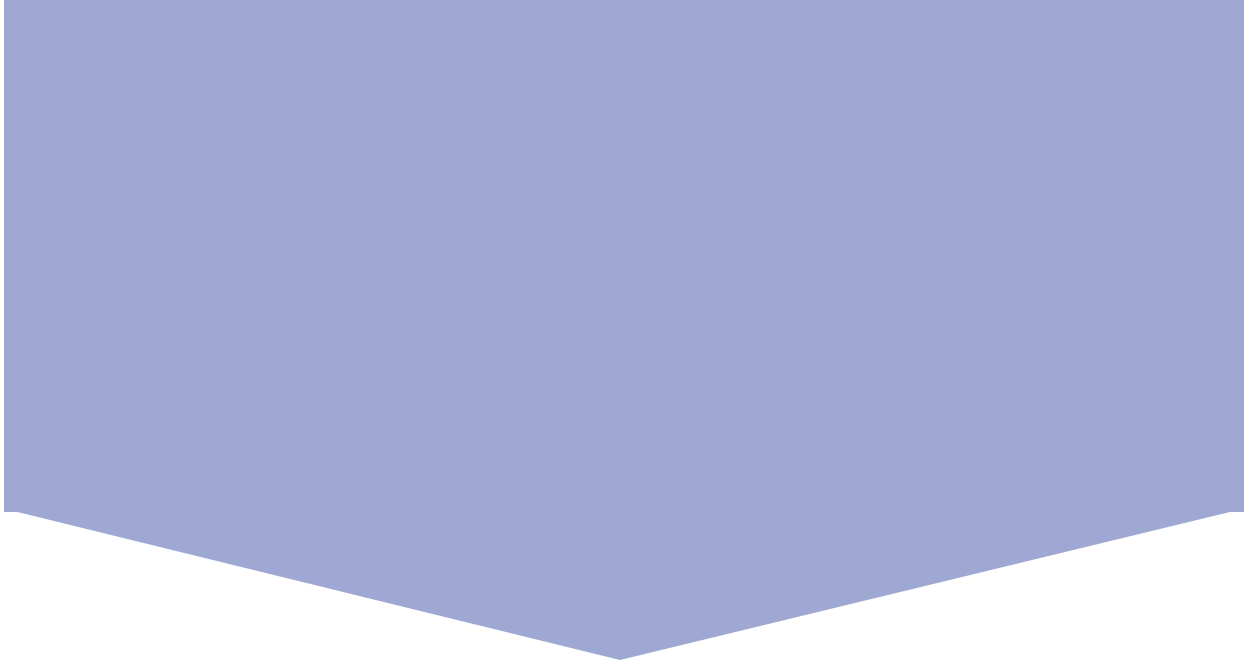 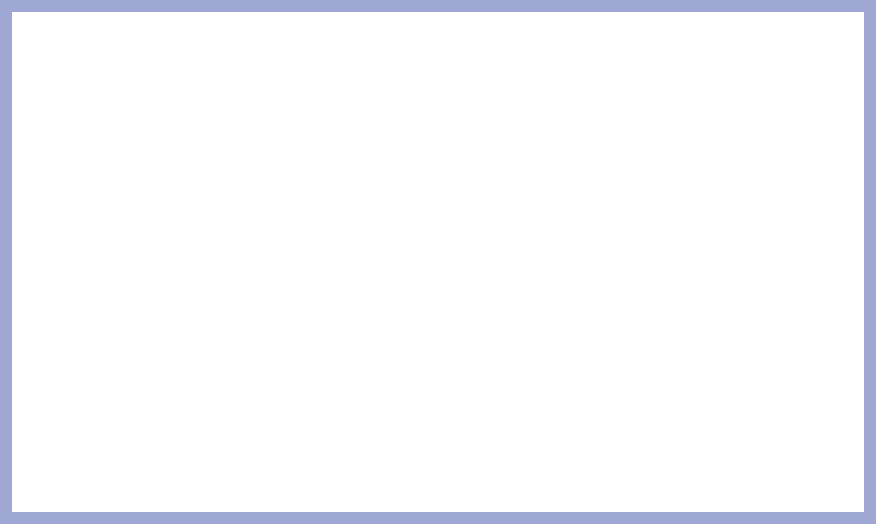 掲載開始の
10営業日前
納品
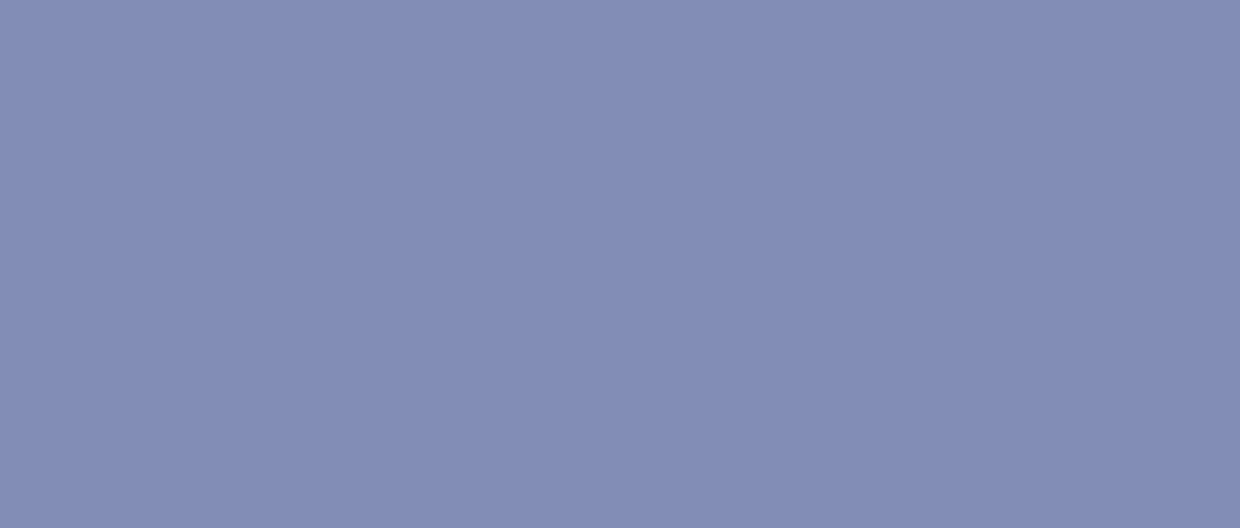 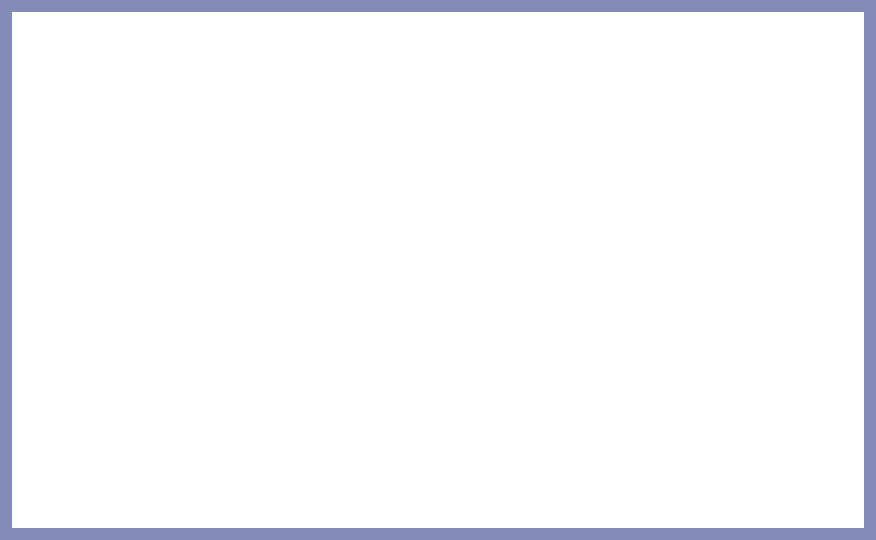 配信開始
制作メニュー Tokyo Prime Voice + ESG
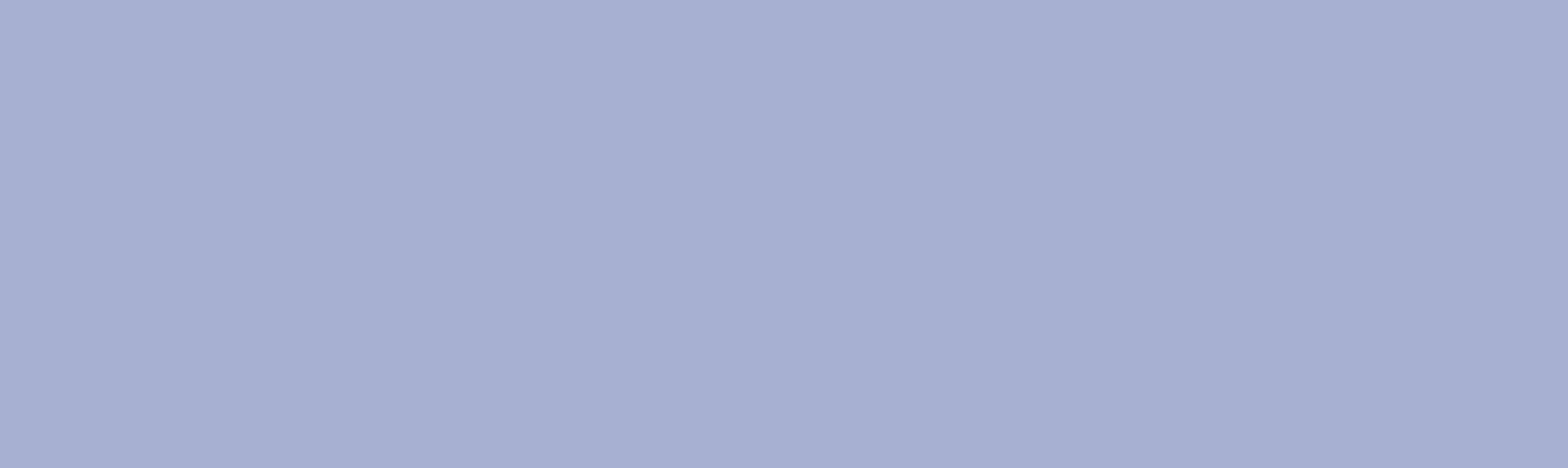 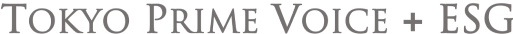 スケジュール
特定非営利活動法人 サステナビリティ日本フォーラム 代表理事 後藤敏彦氏の監修付きの企業のESG活動に特化した動画制作プランです。ご発注は2週間から承っており、Tokyo Prime内で放映する30秒動画に加え、二次利用を目的とした120秒版の動画も付帯いたします。尚、120秒動画のご利用は無期限となります。
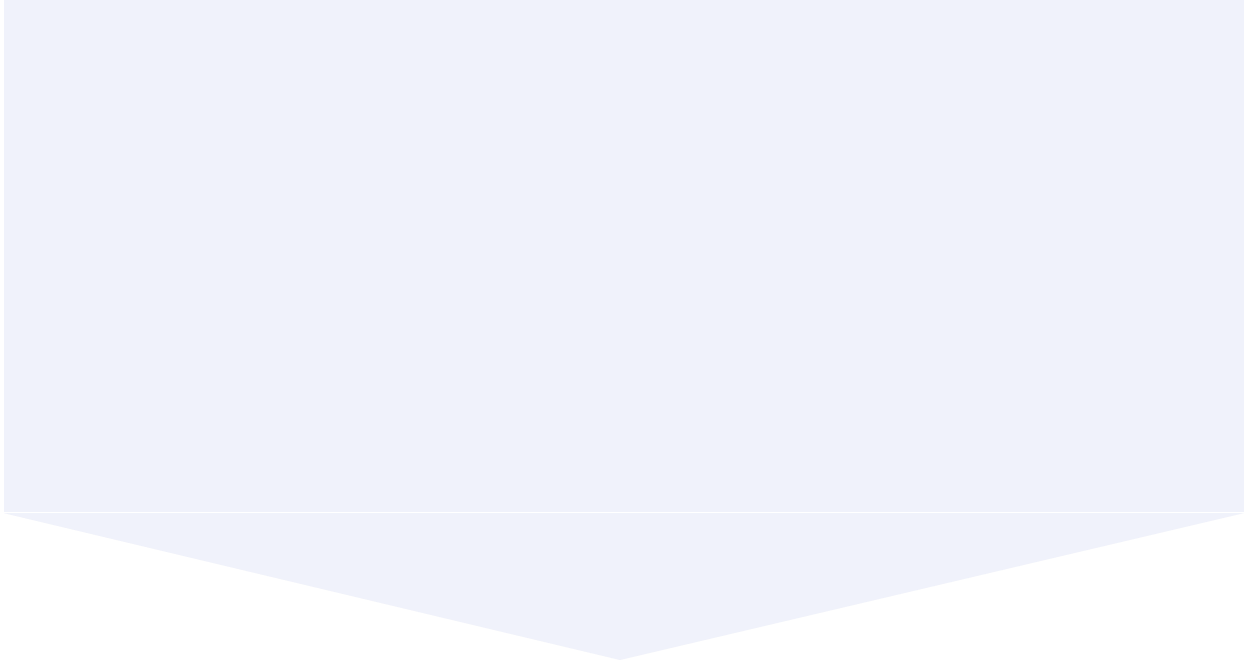 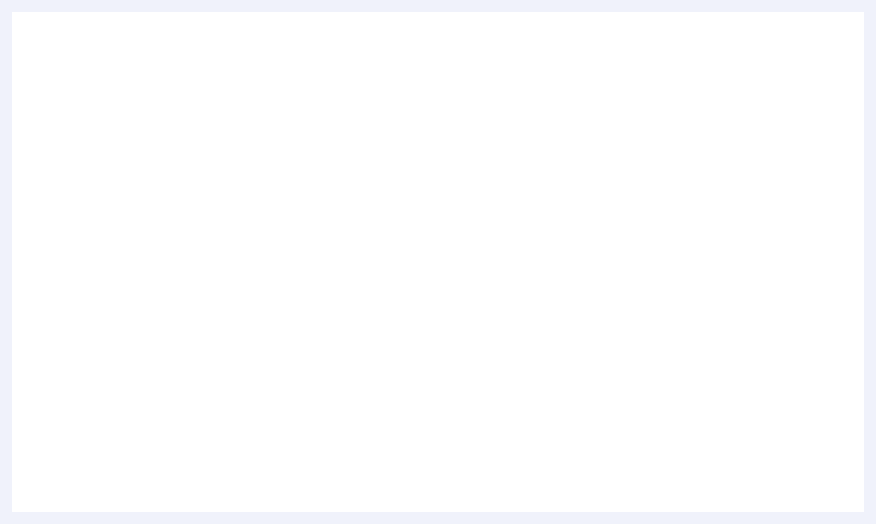 掲載開始の
50営業日前
事前すり合わせ
ロケハン期間
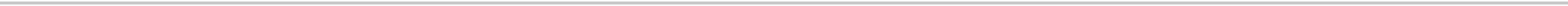 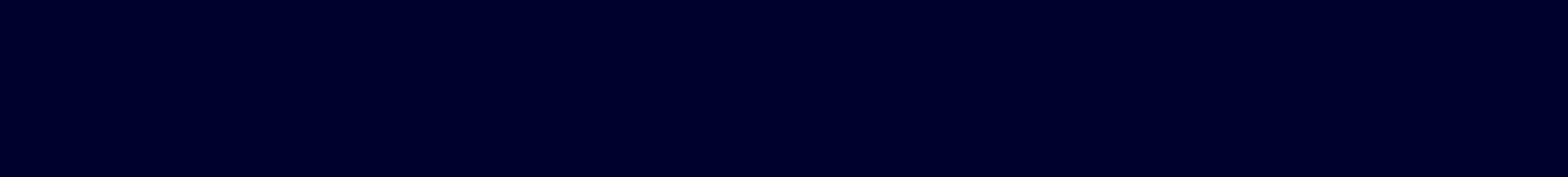 制作条件
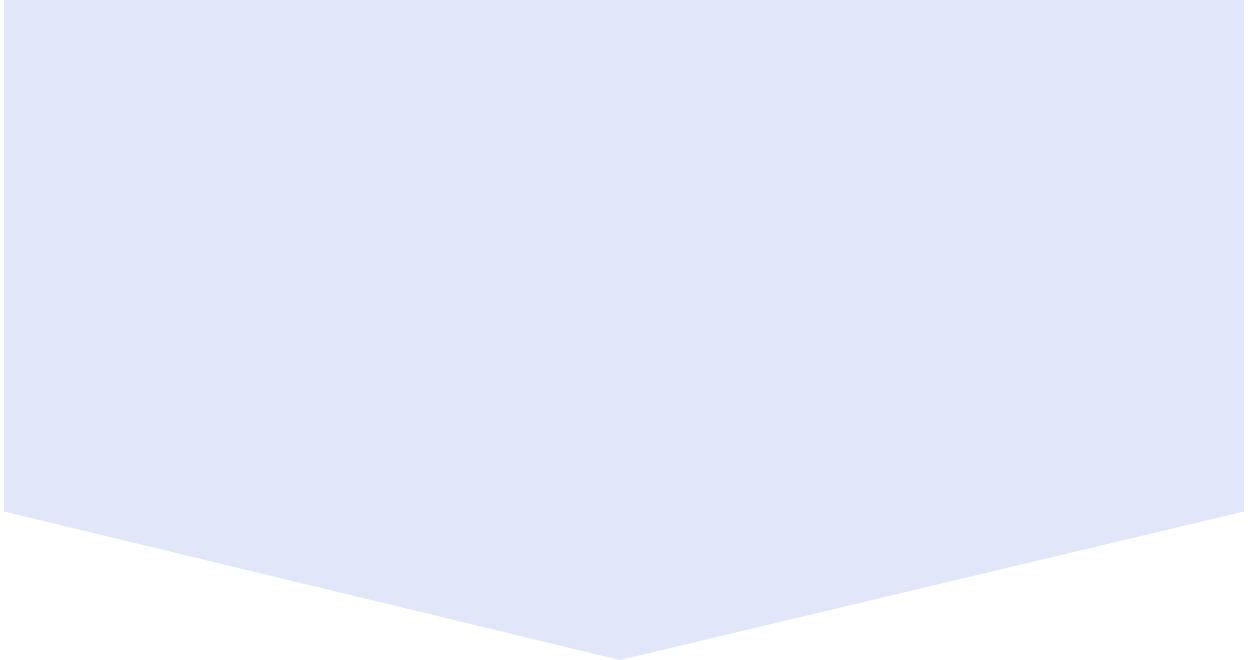 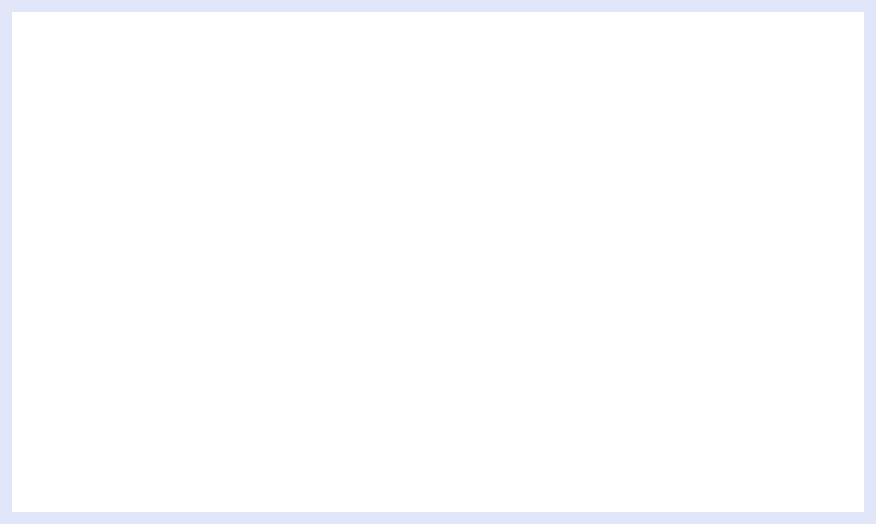 掲載開始の
40-30営業日
撮影：1日
撮影場所：1箇所、都内近郊、依頼主にて手配※遠隔地の場合、交通費・宿泊費は別途請求※オフィス不可の場合、別途スタジオレンタル費発生
出演者：依頼主にて手配（1～2名程度想定）
音楽：著作権フリー音源1曲
動画ファイルはMP4形式で納品
動画の二次利用範囲はご相談ください
ナレーション、アニメーションなし
修正回数は2回まで
Tokyo Prime の公式 YouTube チャンネルに許可を頂いて掲載する場合があります
サスティナビリティ日本フォーラム代表理事である後藤敏彦氏の監修が入ります
二次利用のための120秒素材無償付帯(半永久)
撮影準備・撮影期間
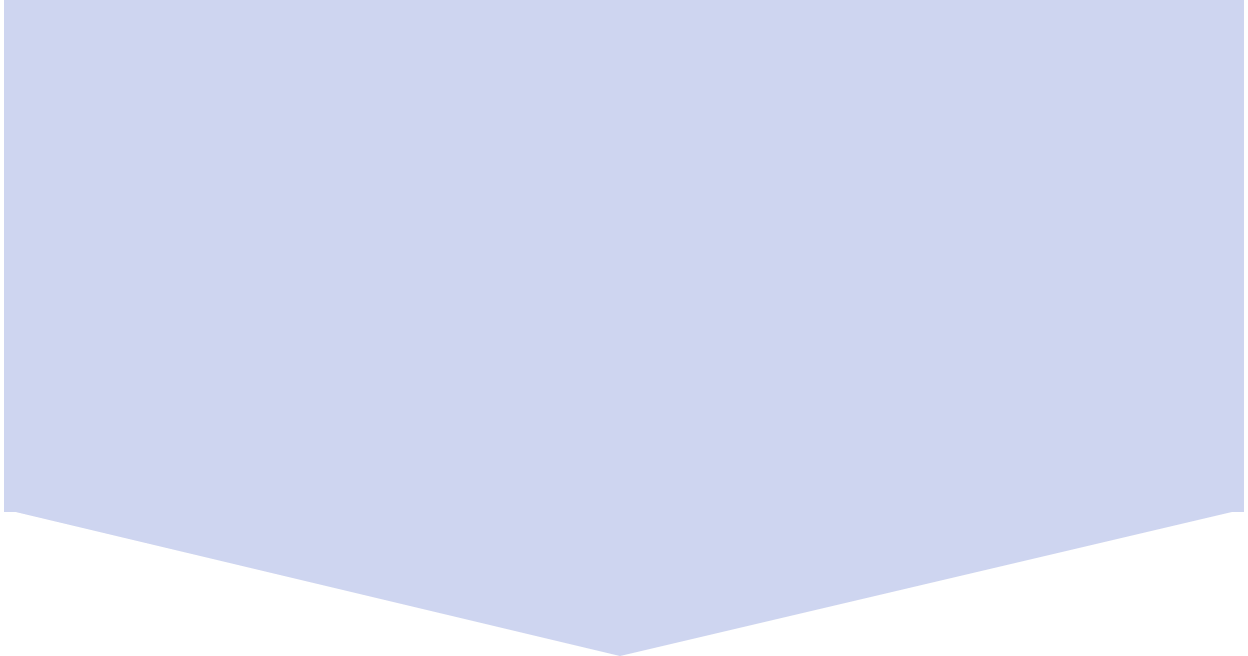 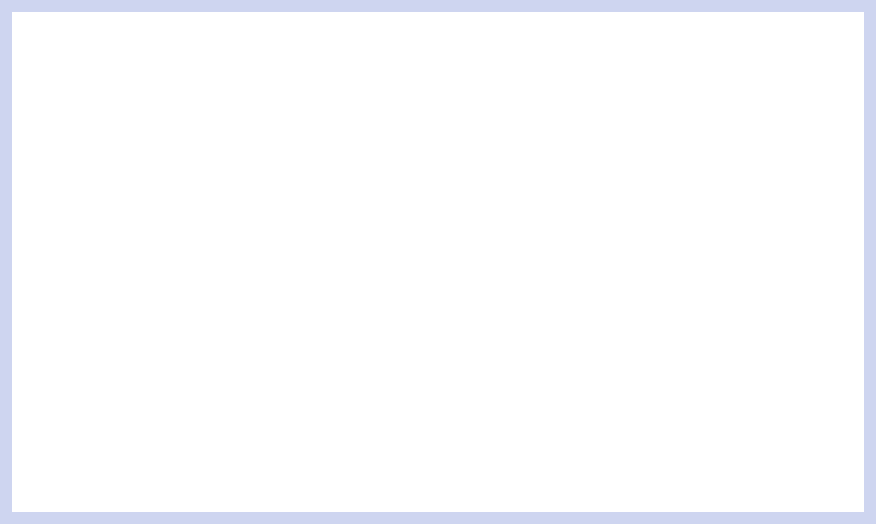 掲載開始の
30-20営業日前
編集期間
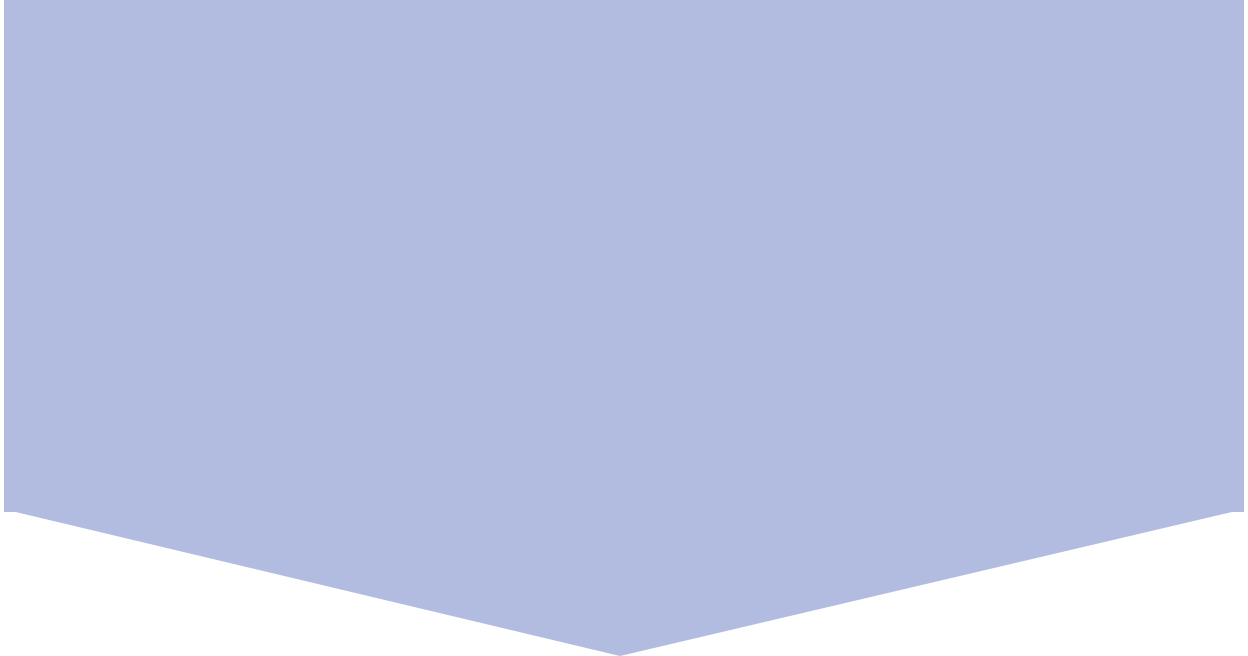 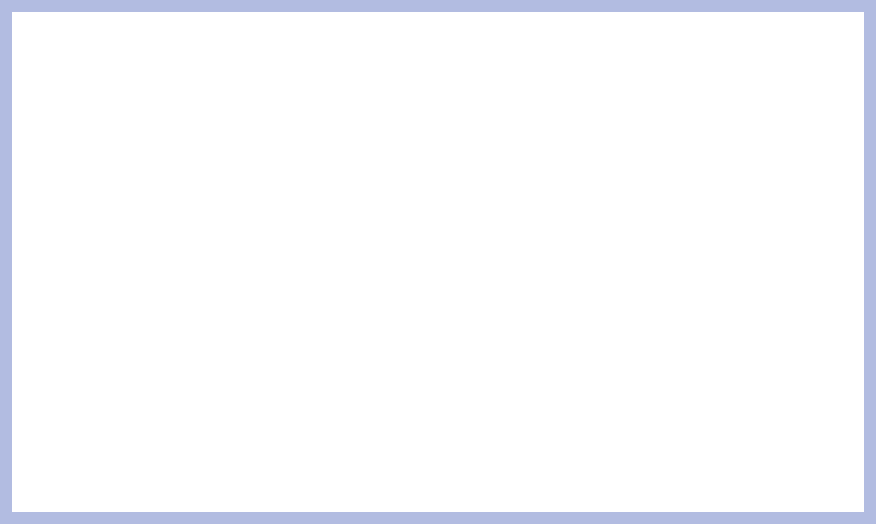 掲載開始の
20-10営業日前
フィードバック
修正期間
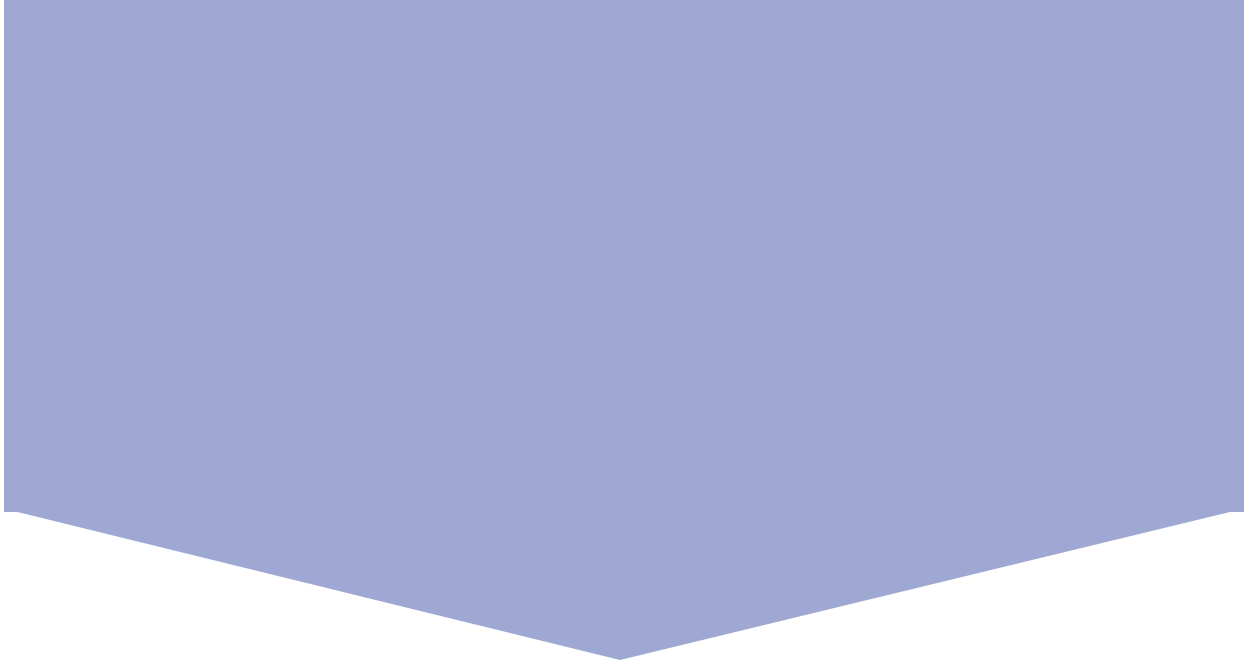 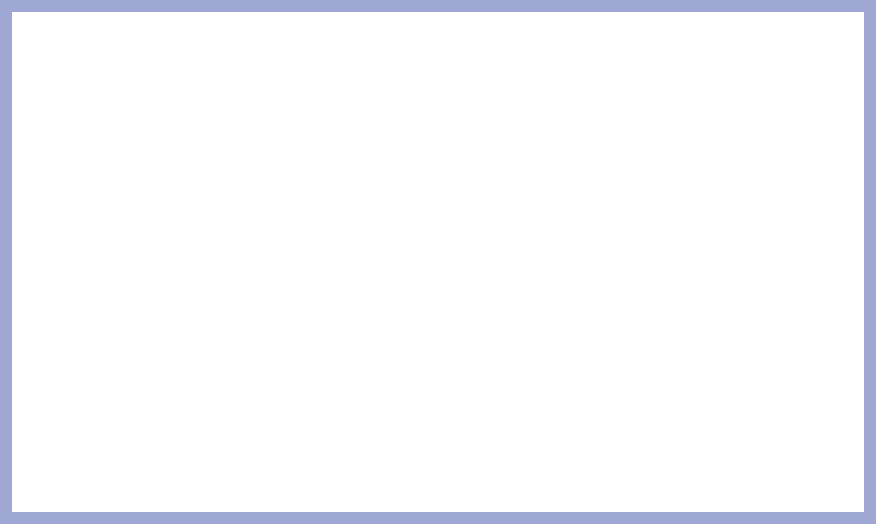 掲載開始の
10営業日前
納品
注意事項
スケジュールの各期間については、目安の期間になります
ご依頼内容によっては期間の調整が可能な場合もございます。まずは期間含めてご相談ください
Tokyo Primeで放映する動画の使用期間は、最初の掲載から6ヶ月間となります
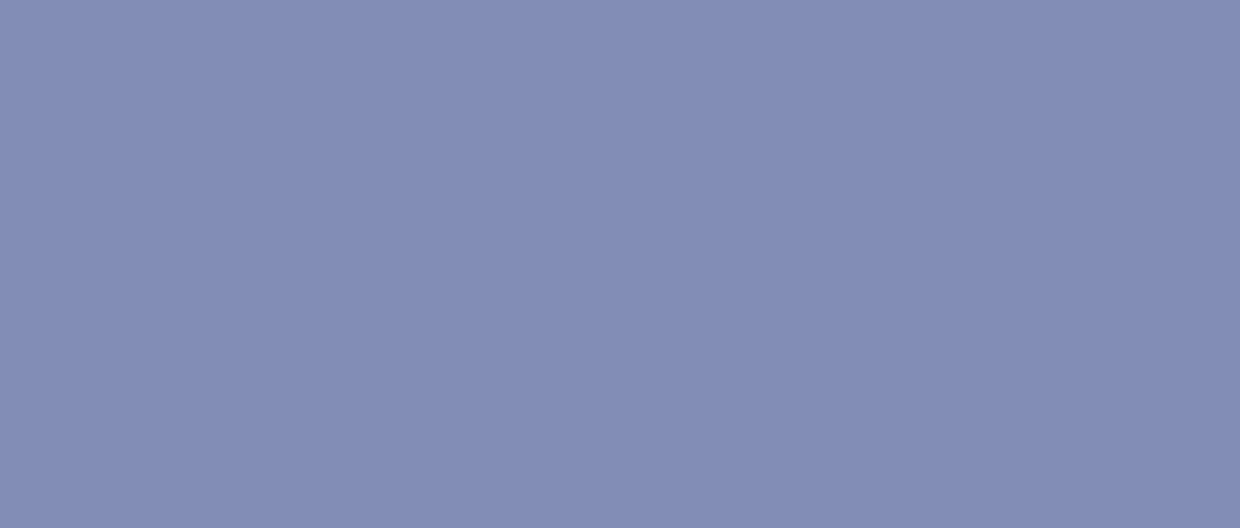 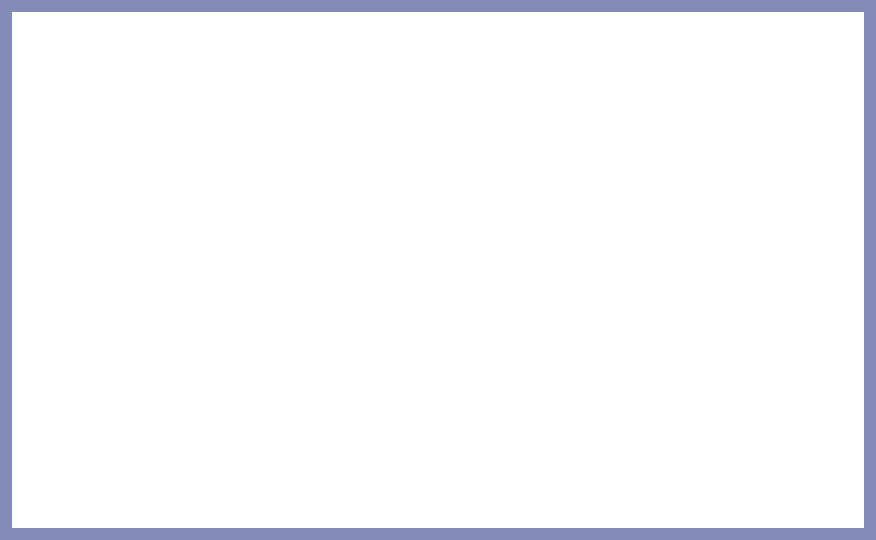 配信開始
ビジネスパーソンのライフスタイルに知的な刺激を提供する番組です。
制作メニュー Ride On NIKKEI
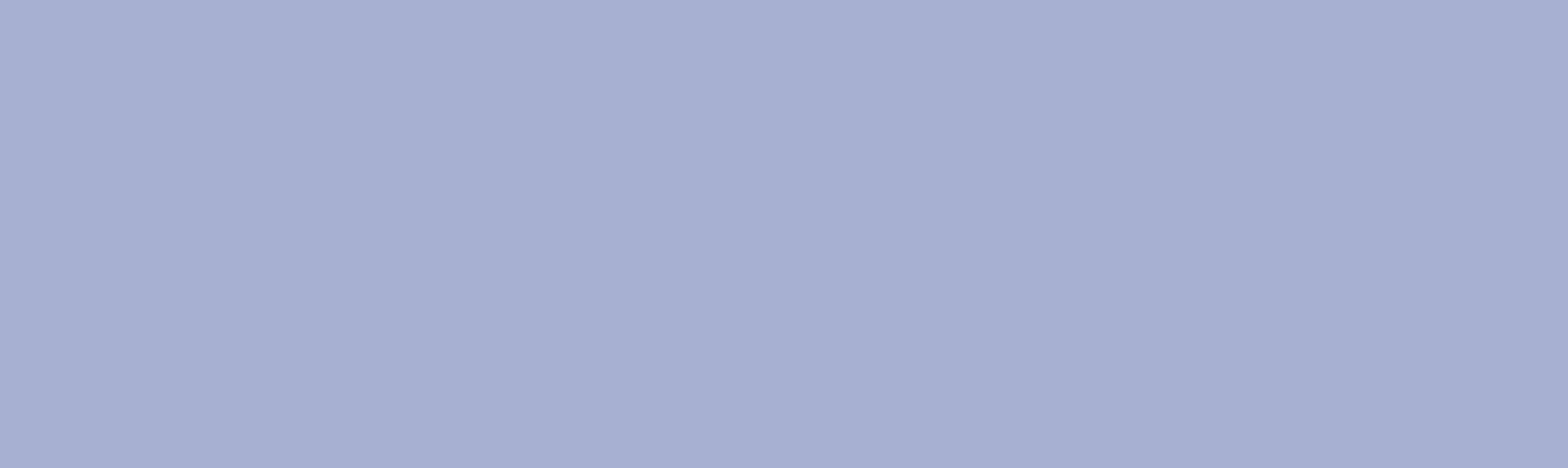 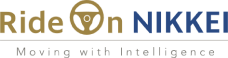 スケジュール
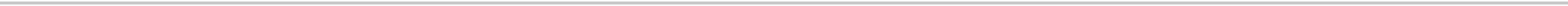 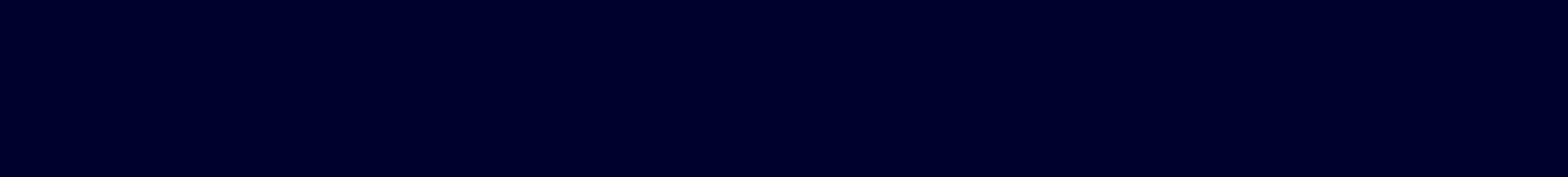 制作条件
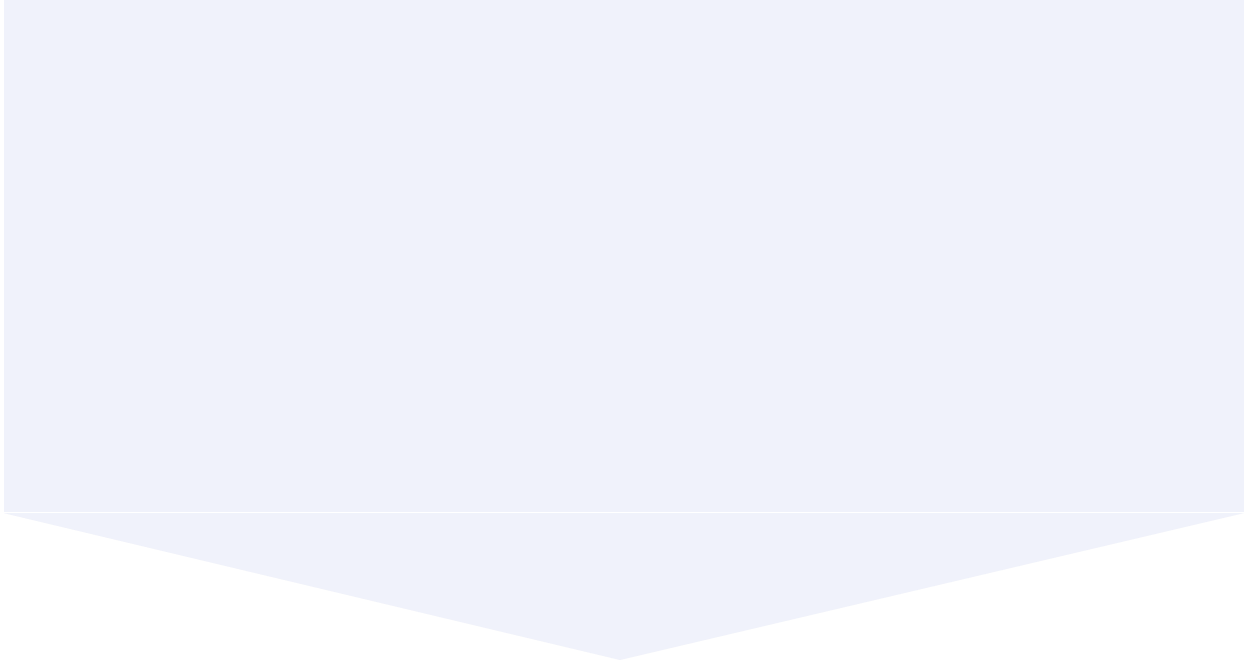 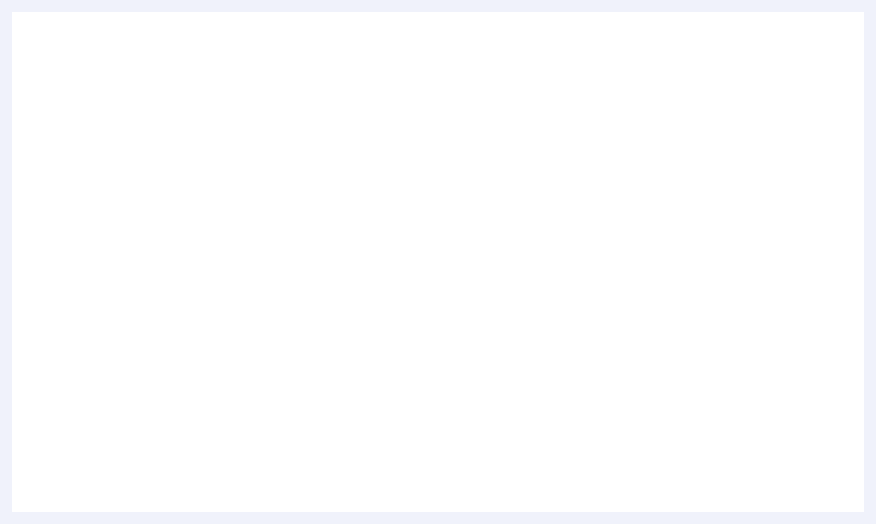 撮影：1日
撮影場所：1箇所、都内近郊、依頼主にて手配※遠隔地の場合、交通費・宿泊費は別途請求※オフィス不可の場合、別途スタジオレンタル費発生
出演者：依頼主にて手配（1～2名程度想定）
音楽：著作権フリー音源1曲
動画ファイルはMP4形式で納品
動画の二次利用範囲はご相談ください
撮影なしご希望の場合は、ご相談ください
ナレーション、アニメーションなし
修正回数は2回まで
Tokyo Prime の公式 YouTube チャンネルに許可を頂いて掲載する場合があります
二次利用については別途ご相談
掲載開始の
50営業日前
事前すり合わせ
ロケハン期間
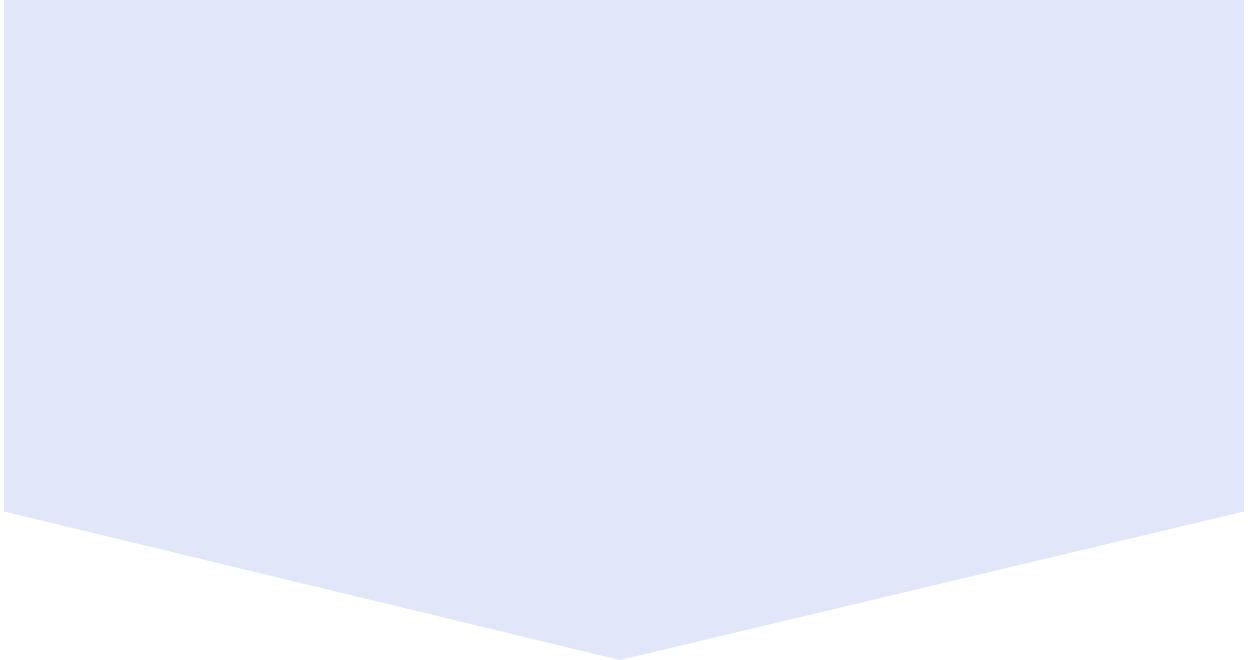 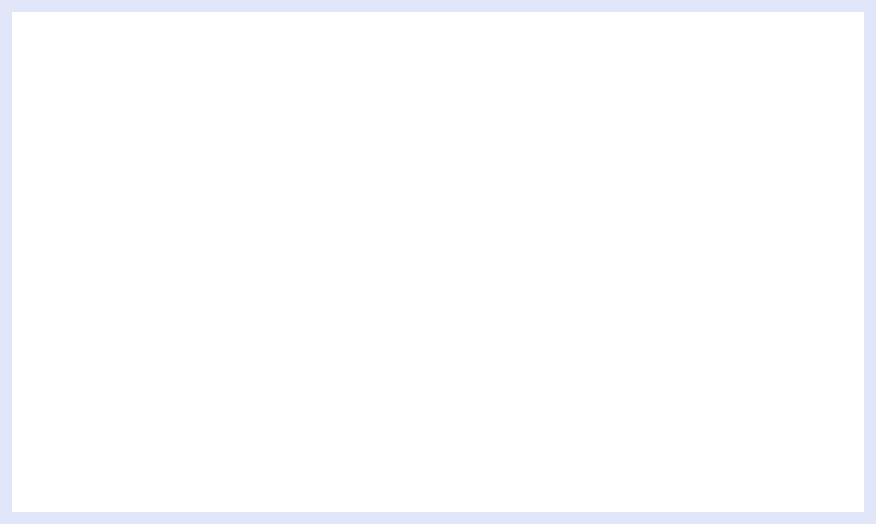 掲載開始の
40-30営業日
撮影準備・撮影期間
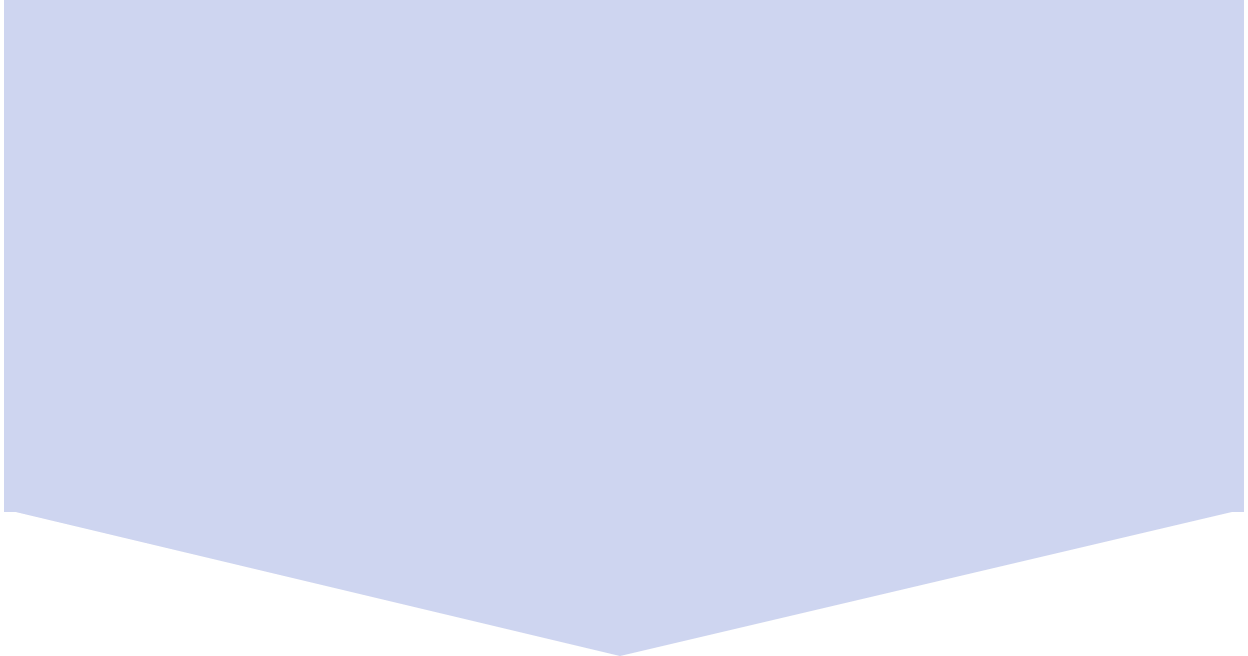 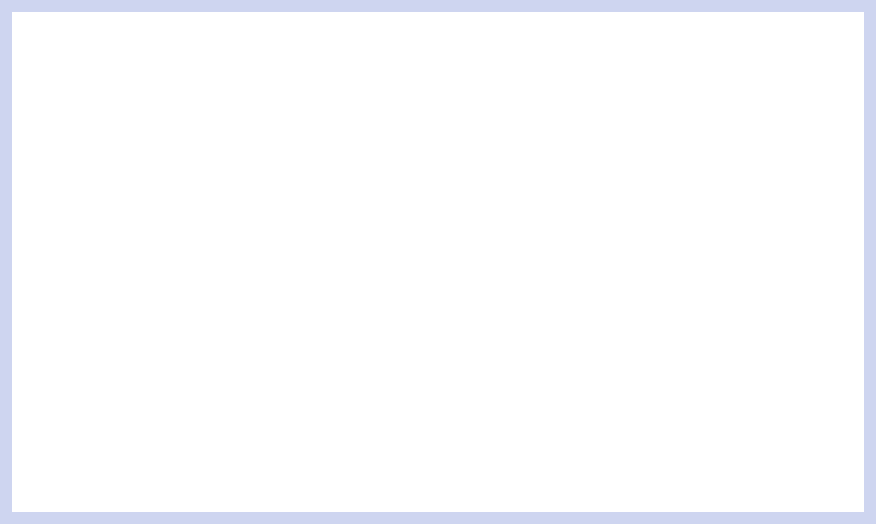 掲載開始の
30-20営業日前
編集期間
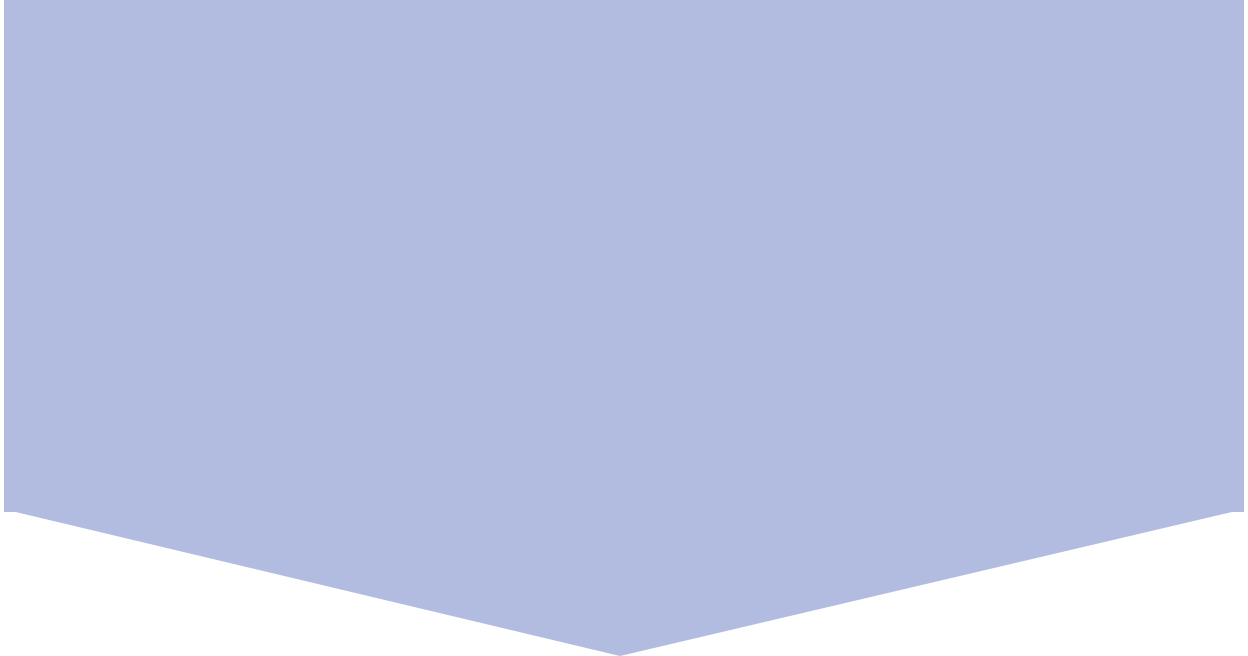 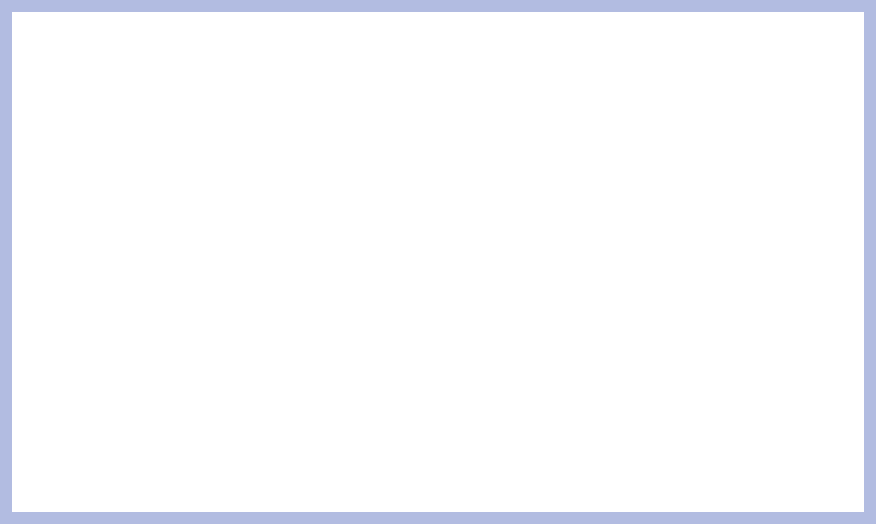 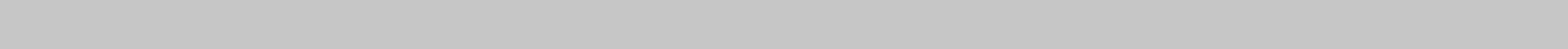 掲載開始の
20-10営業日前
2次利用および注意事項
フィードバック
修正期間
2次利用をご希望の場合は、お申し込み時にお申し付けください。

 冠なし | タイトルを削除したもの
期間：1年
費用：150,000円(30秒)

白完パケ | タイトル・字幕を削除したもの
期間：無期限
費用：250,000円(30秒)
注意事項
アスペクト比の編集は承っておりません(16：9のみ)
冠なし動画の場合、タイトル部分をクライアント様ロゴに置き換える編集を行います
冠なしクリエイティブの利用期限は、放映開始日から起算し1年となります
掲載先が特定できない場合、お断りをさせていただく可能性もございますので事前にお知らせください
二次利用の費用はネット税別となります
素材の使用期間は、最初の掲載から6ヶ月間となります
編集は各番組制作会社での対応に限ります
Tokyo Prime以外の転用における審査基準や使用期限について、IRIS及び各制作会社は一切の責任を負いかねます
タレントを起用する場合の契約期限について、IRIS及び各制作会社は一切の責任を負いかねます
使用楽曲の著作権、ライセンスフィーについては基本的にはフリー音源を使用しておりますが、一部媒体ではライセンスフィーが発生する可能性がございます。こちらにつきましても、IRIS及び各制作会社は一切の責任を負いかねます
スケジュールの各期間については、目安の期間になります
ご依頼内容によっては期間の調整が可能な場合もございます。まずは期間含めてご相談ください
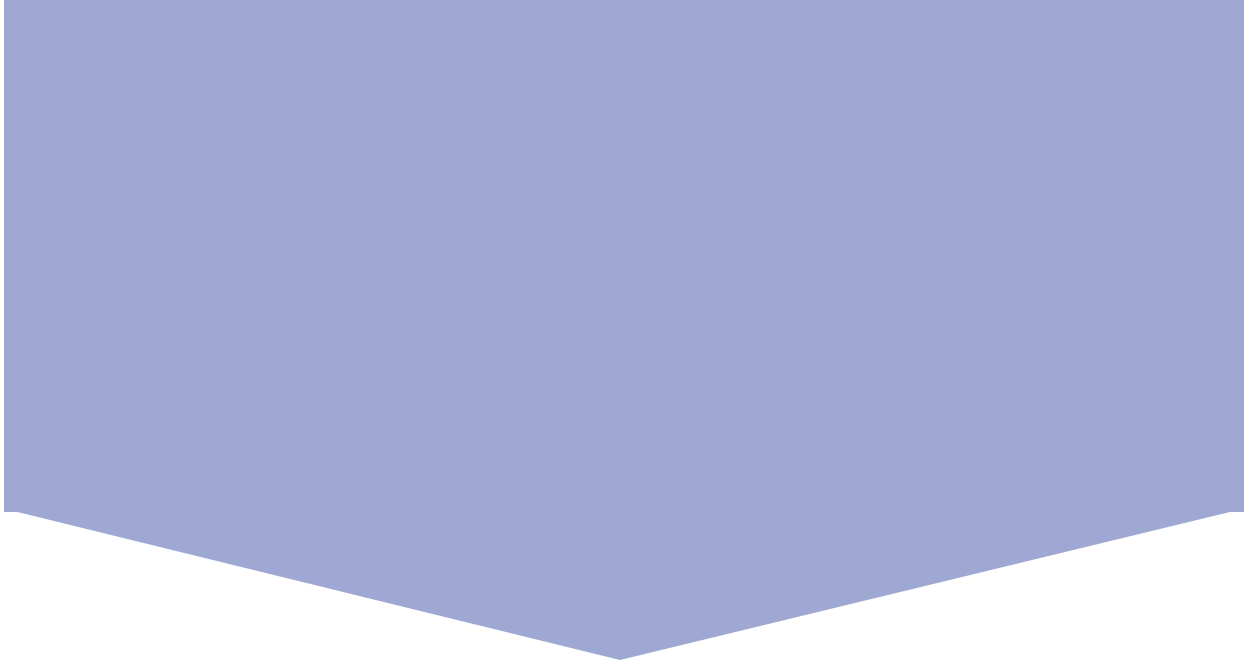 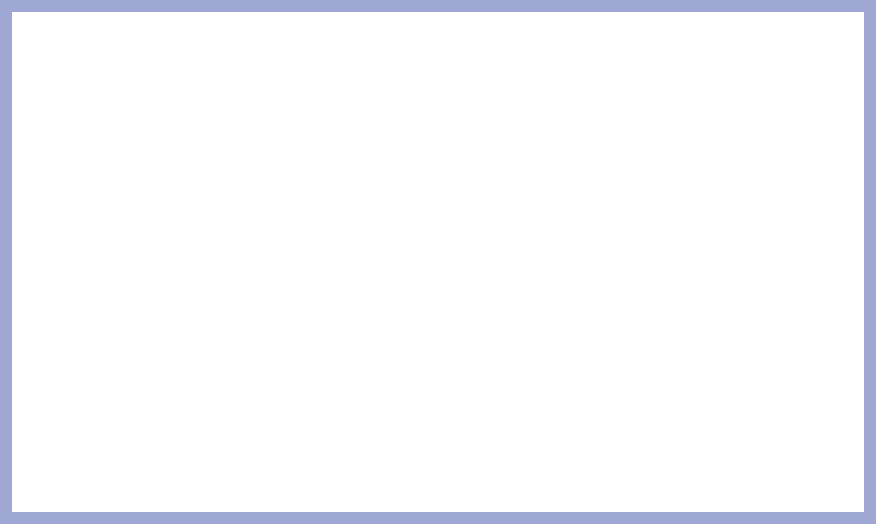 掲載開始の
10営業日前
納品
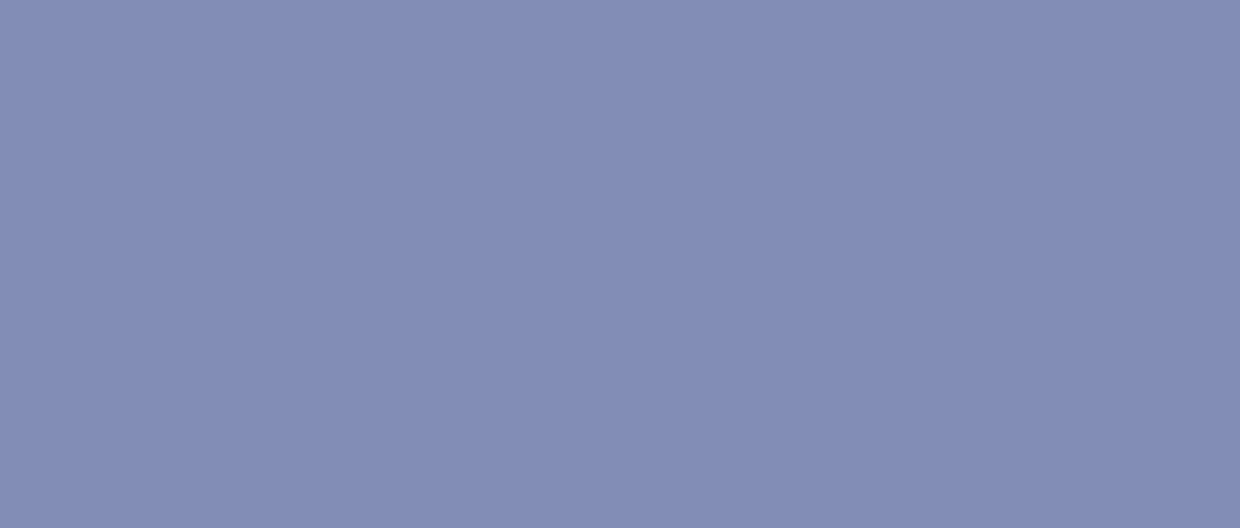 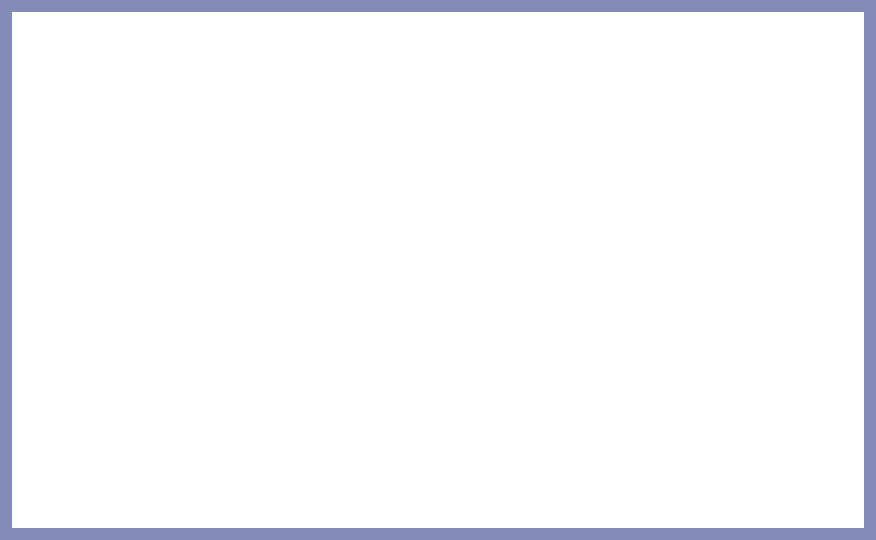 配信開始
“役立つニュースを乗客の皆様に”というコンセプトのもと、コンシューマー向け商品を扱う企業の新商品を紹介するコンテンツ番組となります。可処分所得高く、情報感度の高い都市部のタクシー利用者を中心に、商品を紹介することが可能です。
制作メニュー ニュースフル
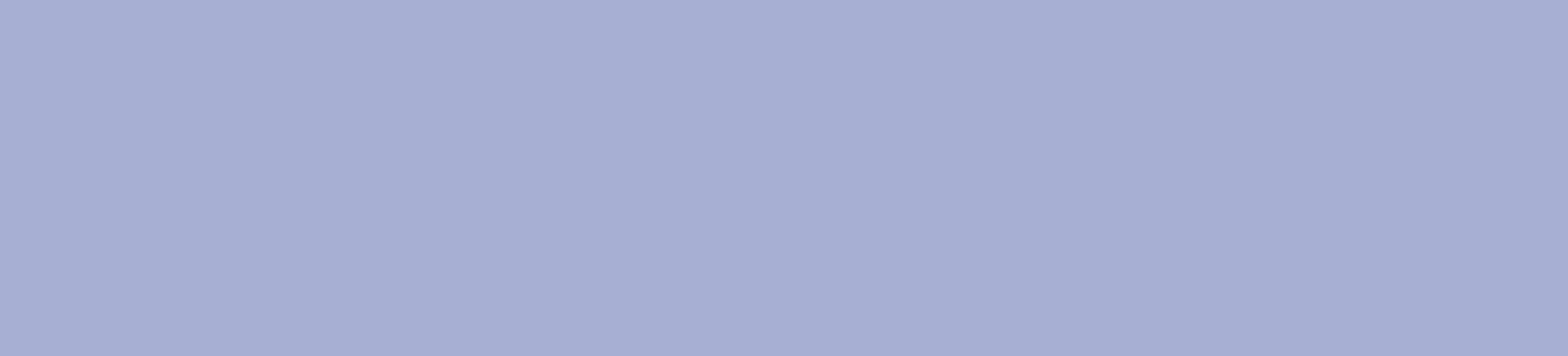 スケジュール
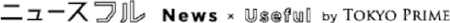 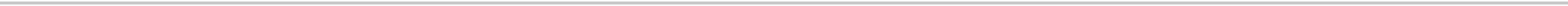 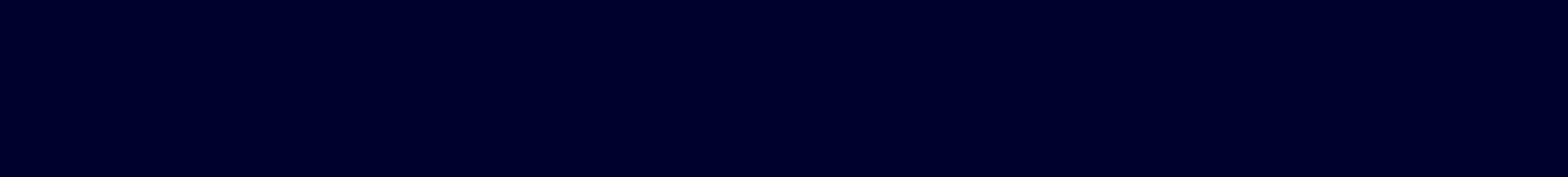 制作条件
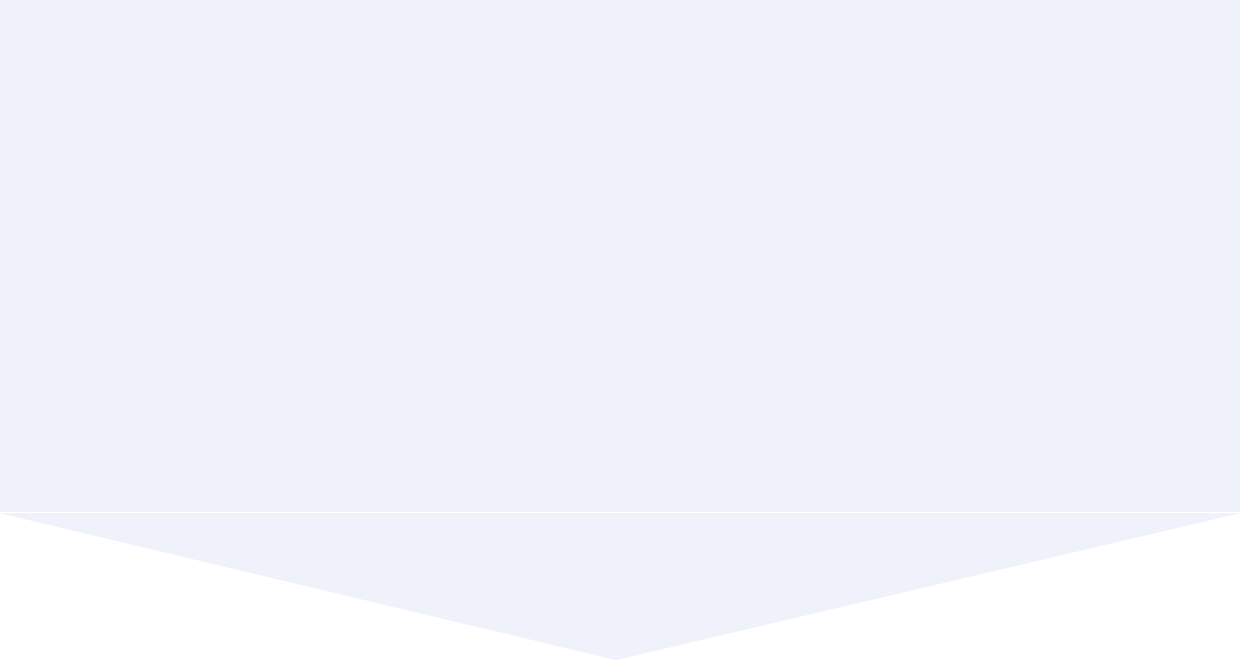 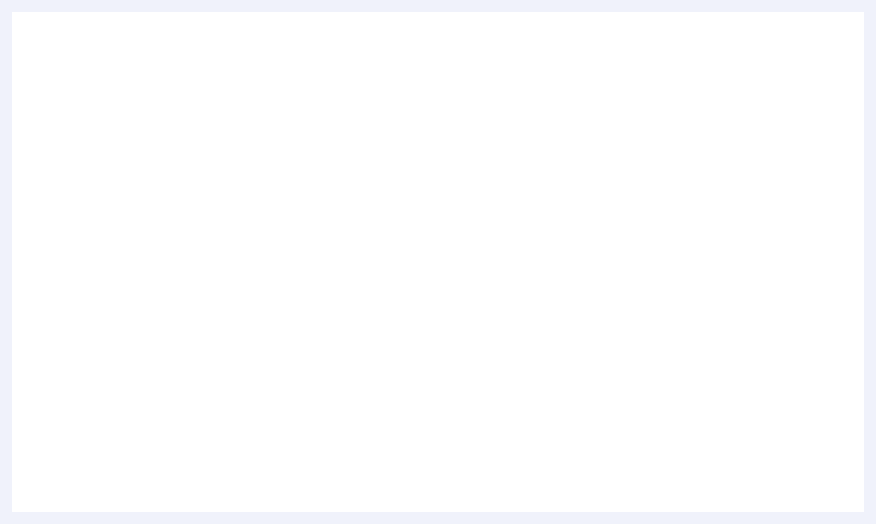 掲載開始の
30営業日前
撮影：1日
撮影場所：依頼主オフィス・会議室など、 依頼主にて手配※遠隔地の場合、交通費・宿泊費は別途請求※オフィス不可の場合、別途スタジオレンタル費発生
出演者：依頼主にて手配（1～2名程度想定）
音楽：番組既定の音楽
動画ファイルはMP4形式で納品
動画の二次利用範囲はご相談ください
ナレーション、アニメーションなし
修正回数は2回まで
Tokyo Prime の公式 YouTube チャンネルに許可を頂いて掲載する場合があります
申し込み
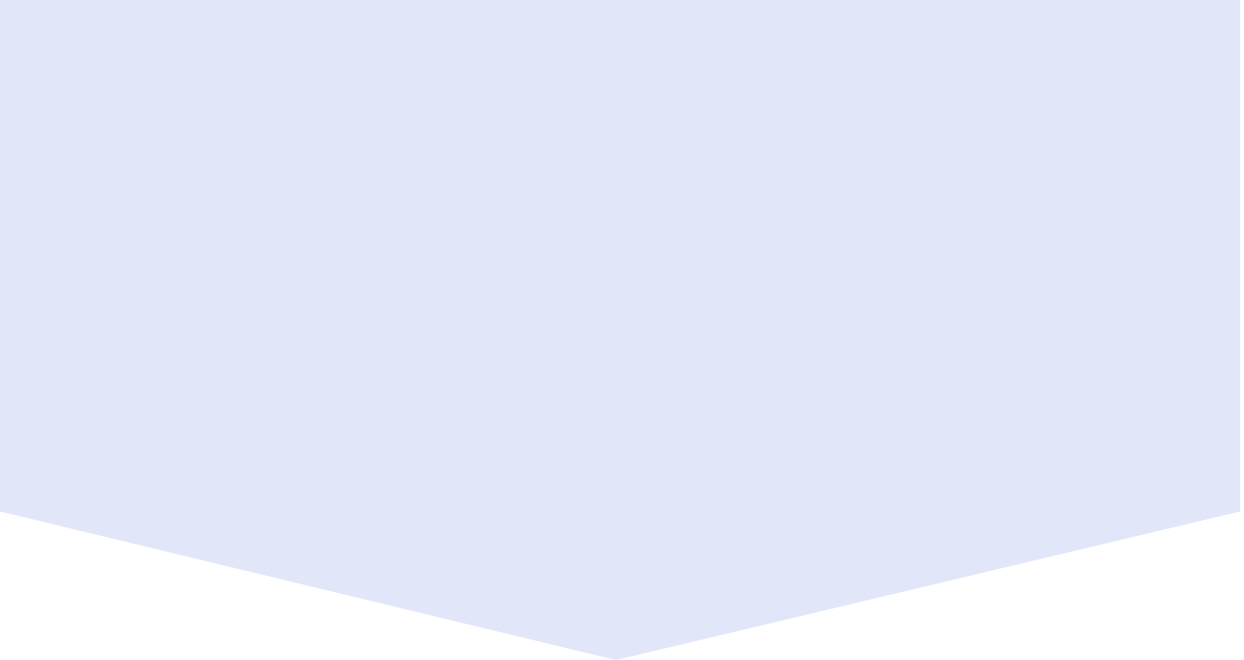 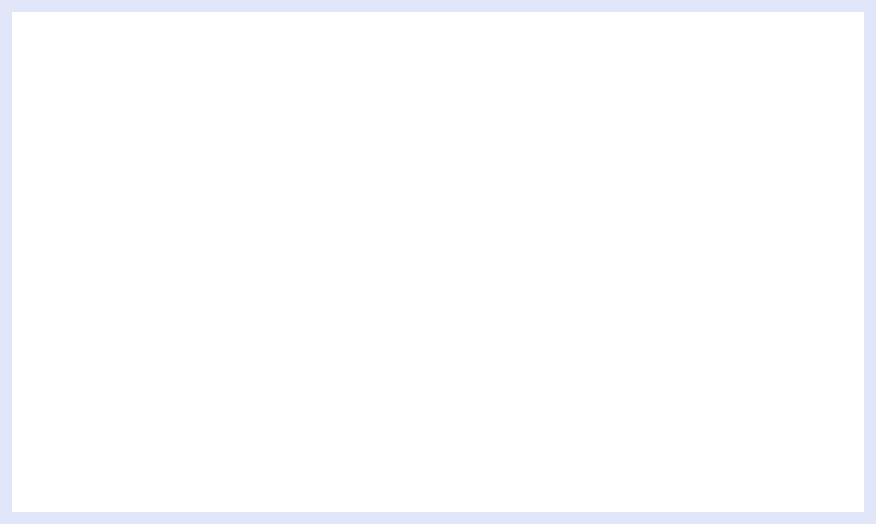 掲載開始の
25営業日前
Q&A記載／素材準備
別途提供いたしますQ&A表への記入および、必要素材の準備をお願いします。
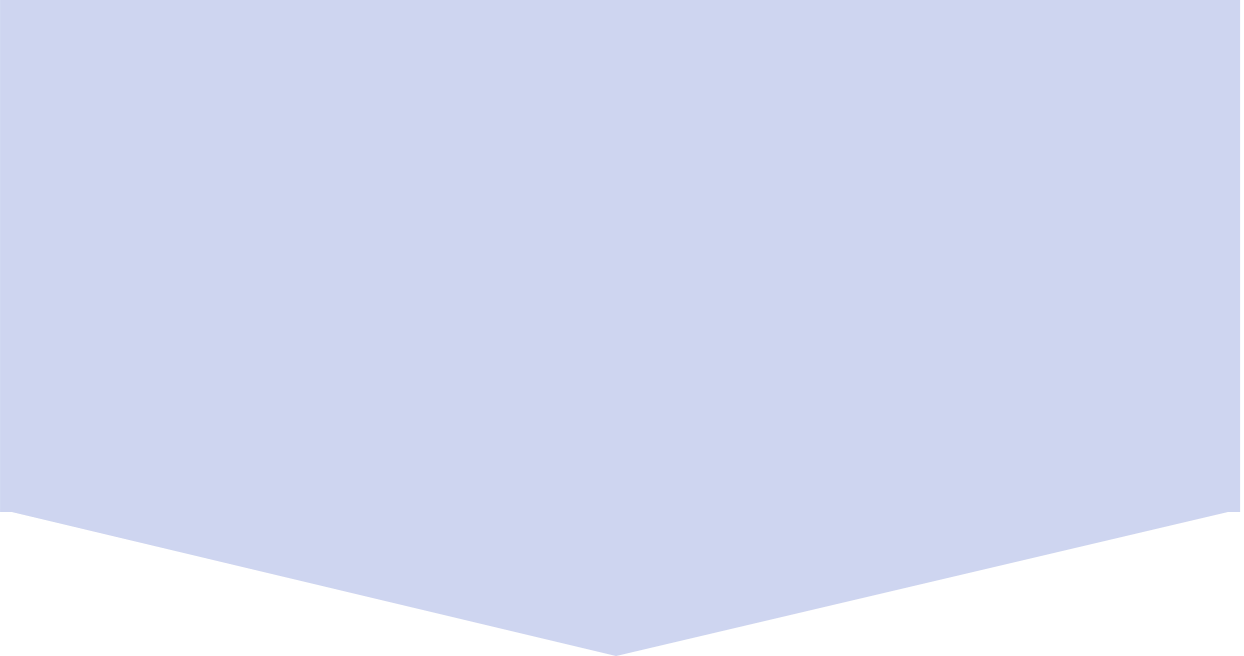 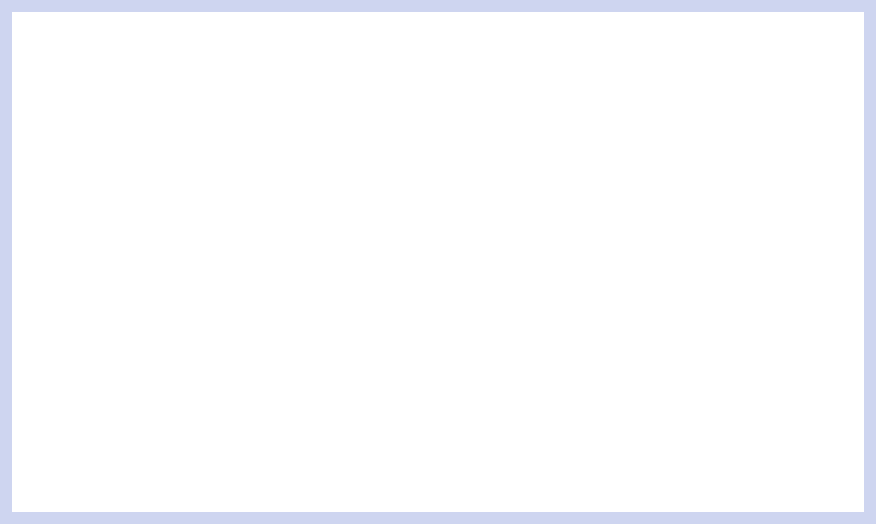 掲載開始の
20営業日前
撮影
お戻しのQ&A表をもとに
インタビュー撮影を行います。
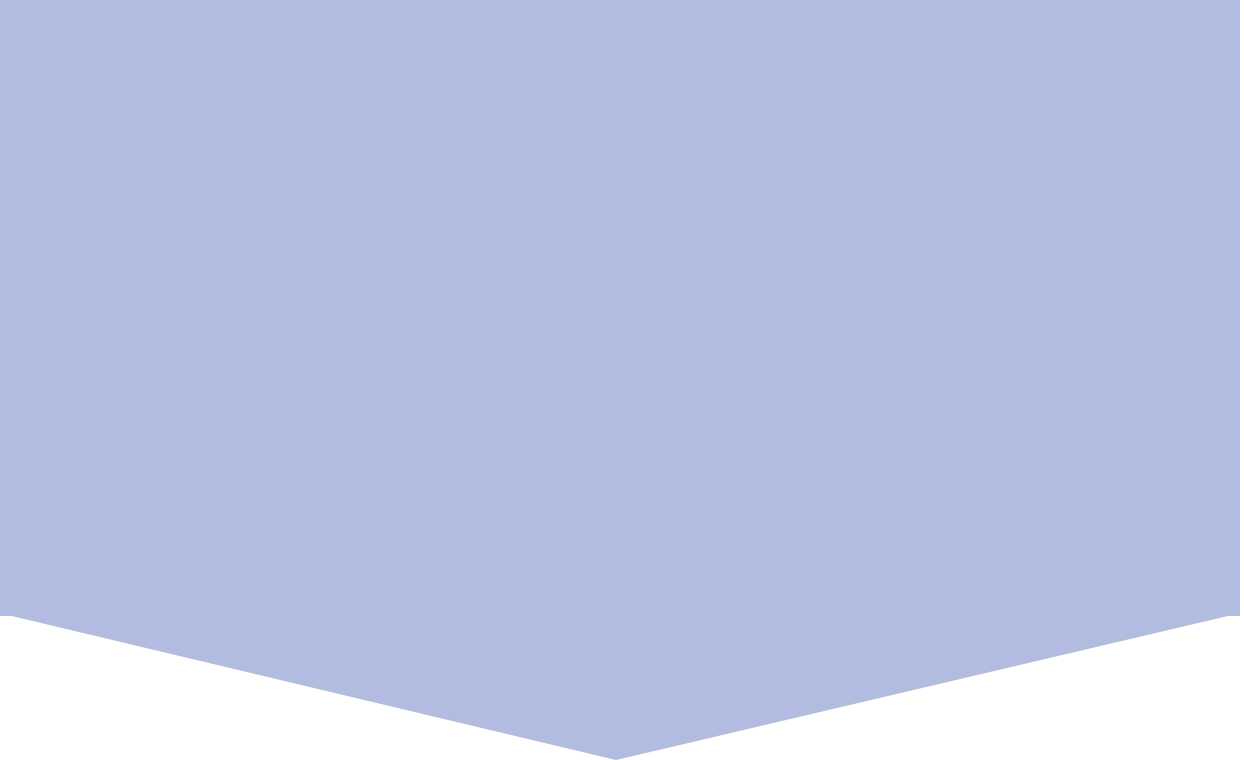 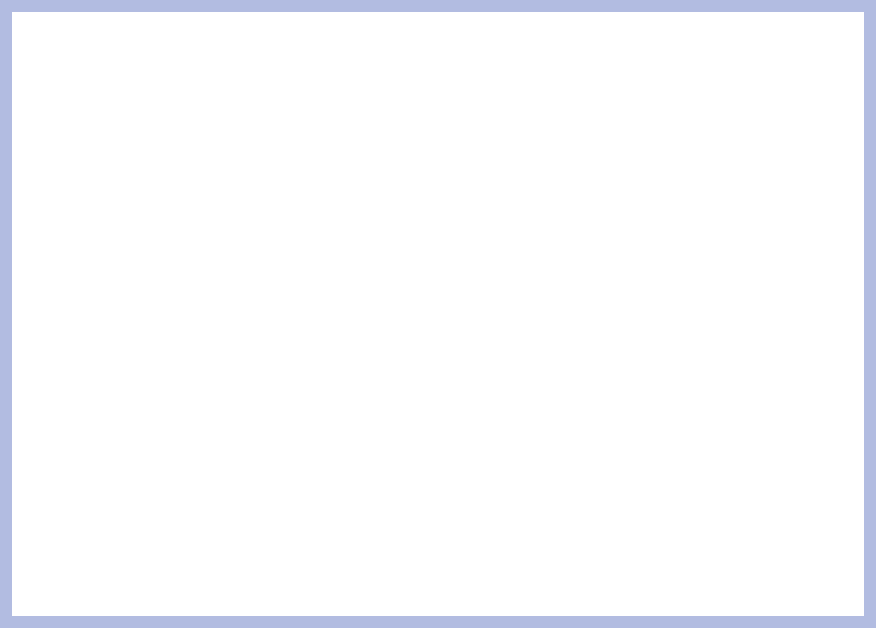 掲載開始の
15営業日前
初稿提出／初稿チェック
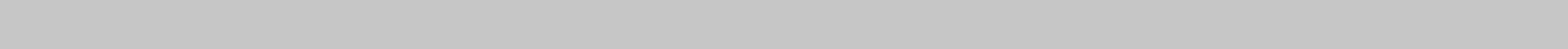 2次利用および注意事項
撮影終了後、5営業日以内を目安に初稿を
提出いたします。クライアント様の
初稿チェックは2営業日を想定しています。
2次利用をご希望の場合は、お申し込み時にお申し付けください。

 冠なし | タイトルを削除したもの
期間：1年
費用：150,000円(30秒)

白完パケ | タイトル・字幕を削除したもの
期間：無期限
費用：250,000円(30秒)
注意事項
本コンテンツはコンシューマー向けの新商品のみ実施可能となります
二次利用の費用はネット税別となります。
素材の使用期間は、最初の掲載から3ヶ月間となります
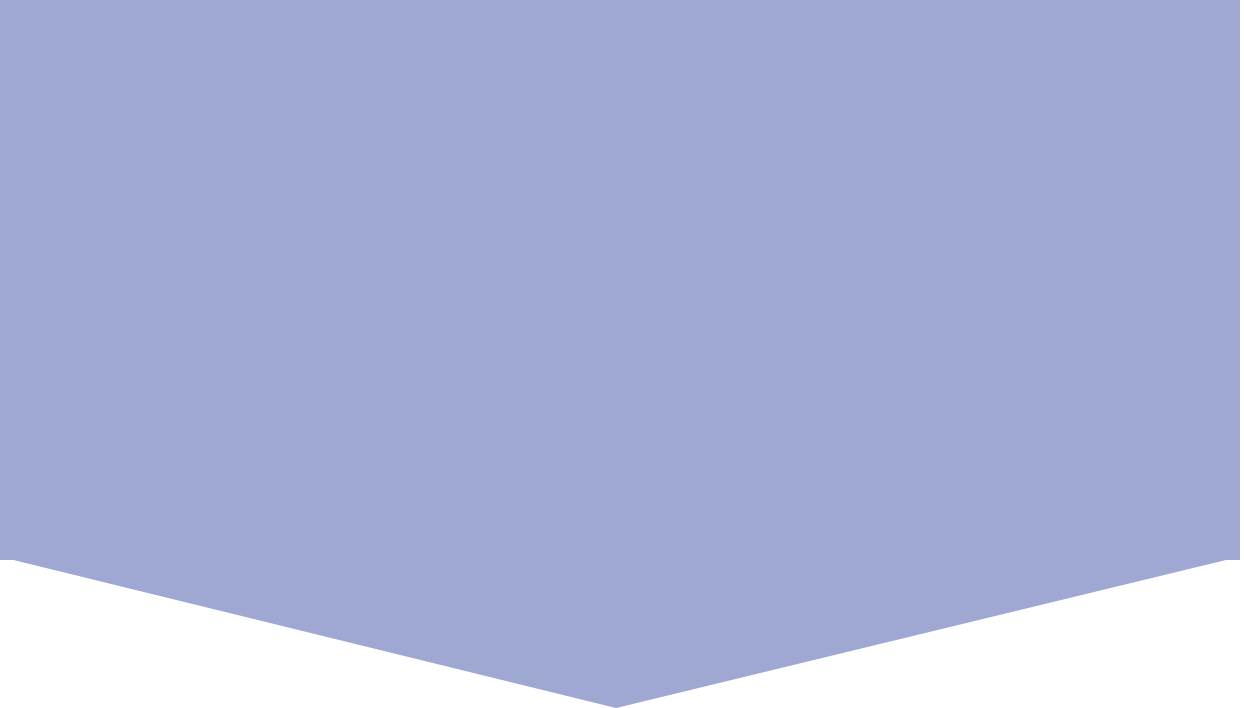 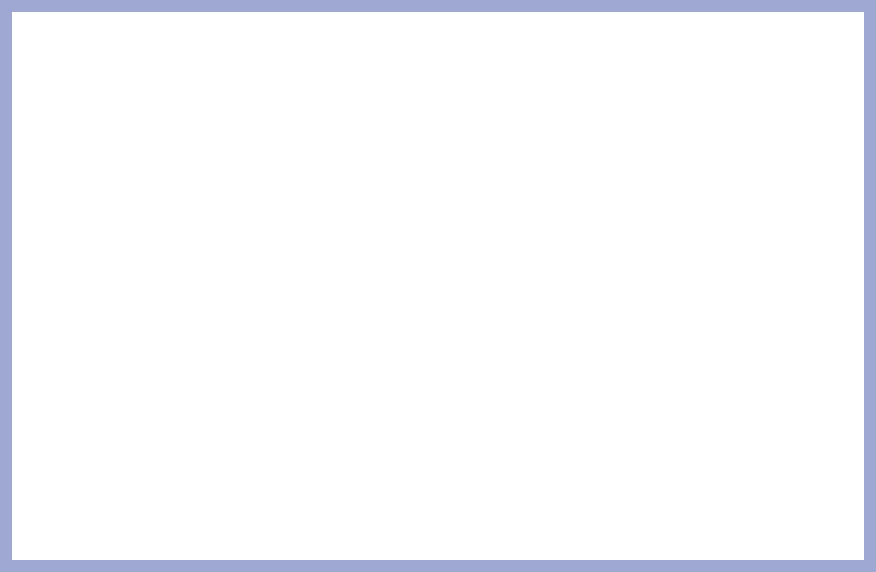 掲載開始の
10営業日前
修正稿提出 / 最終チェック
初稿チェックの内容をもとに修正稿を
提出いたします。クライアント様の
最終チェックは2営業日を想定しています。
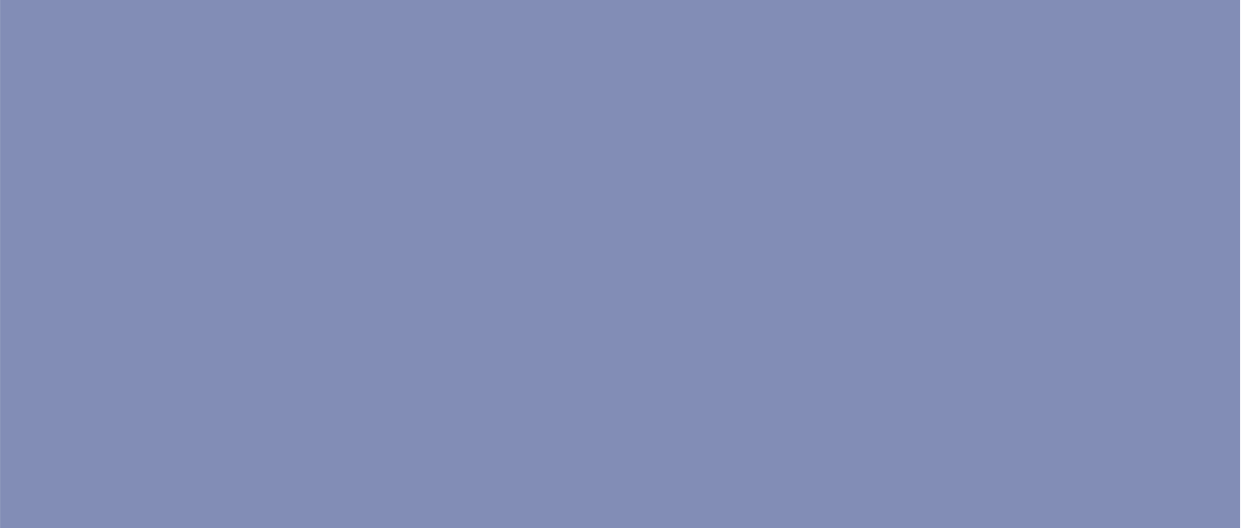 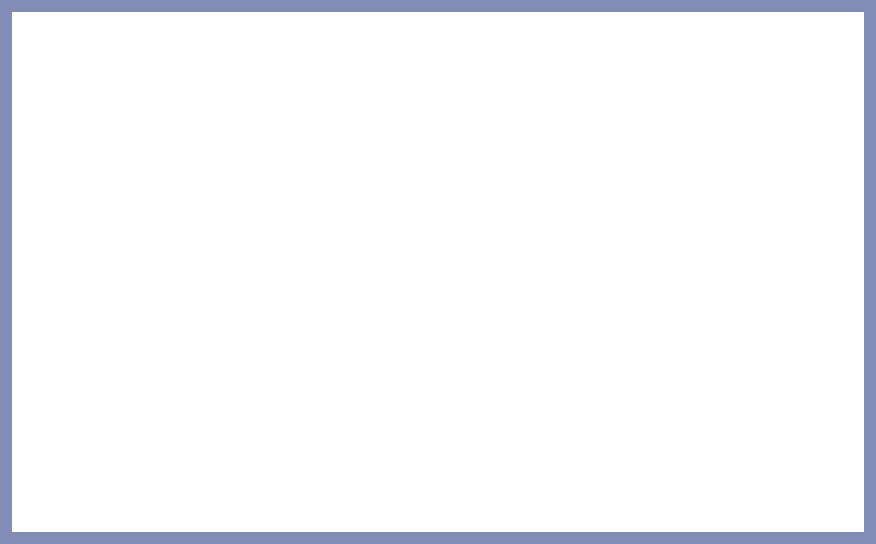 内容確定 / 掲載開始
掲載開始7営業日までに素材を確定させ、
該当週での配信を開始いたします。
企業が伝えたい商品/サービスを、世の中のトレンド文脈と絡めて紹介することで、より自然な形のニュースコンテンツとしてお客様にお届けします。制作では２種類のフォーマットをご提供可能です。
制作メニュー TREND SCAPE
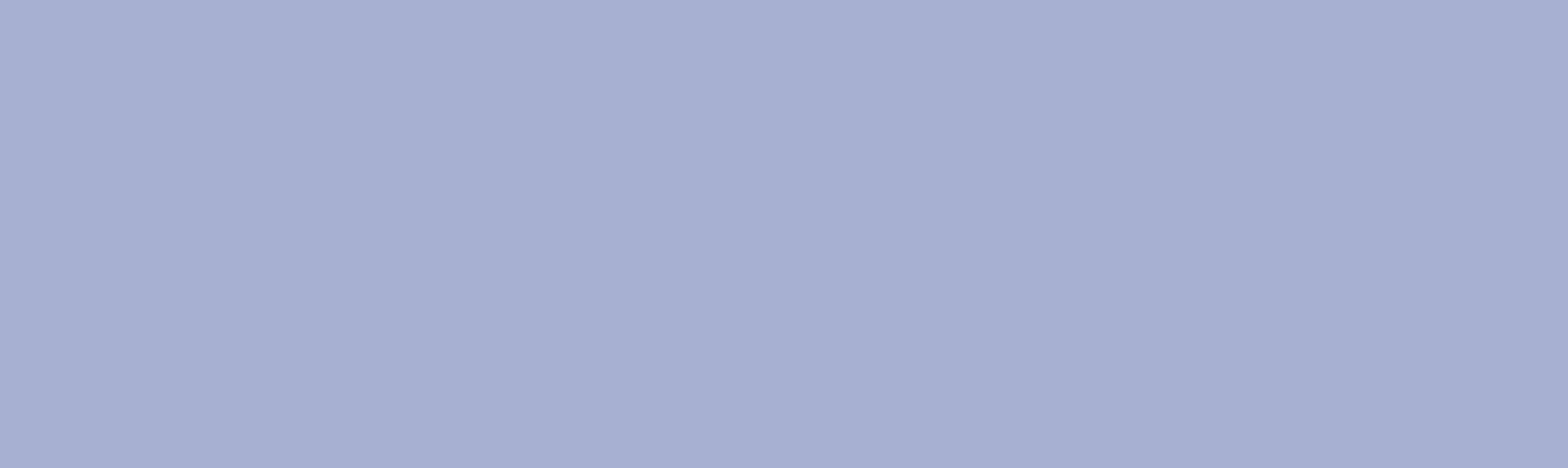 2種類のフォーマット
BRAND VIEW(企業インタビュー) ：企業のご担当者様からブランド視点で伝えたい商品 / サービスの魅力をお届け
CUSTOMER VIEW(一般消費者インタビュー)： インフルエンサーの方にご出演いただき、利用者視点で感じた商品 / サービスの魅力をお届け
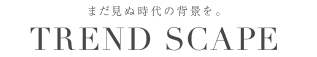 スケジュール
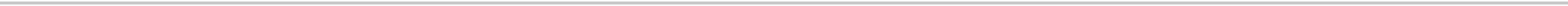 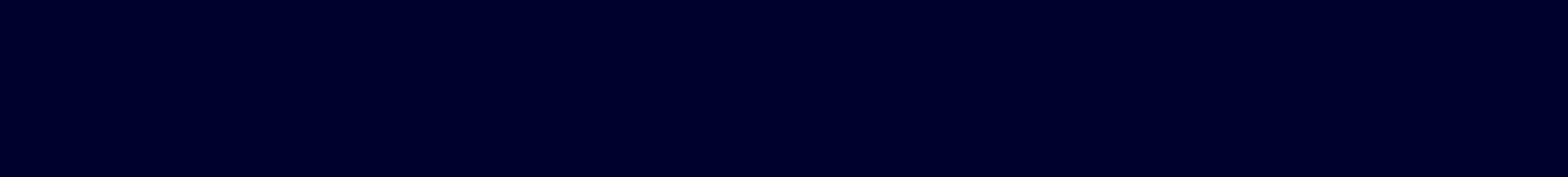 制作条件
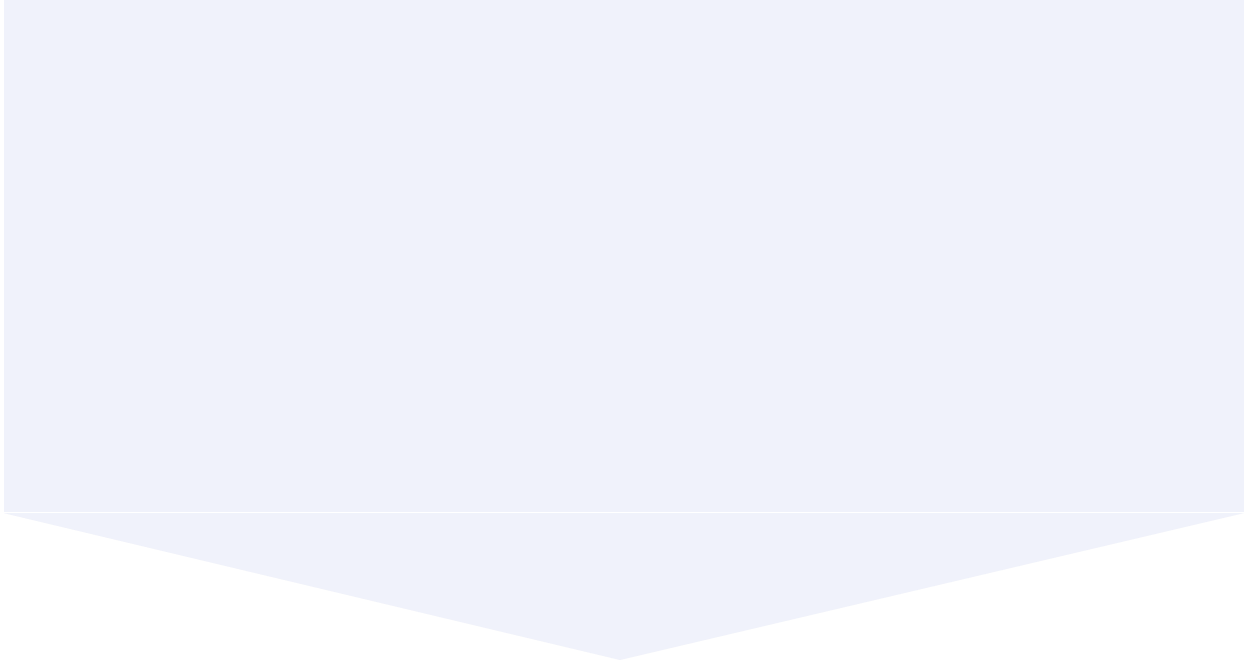 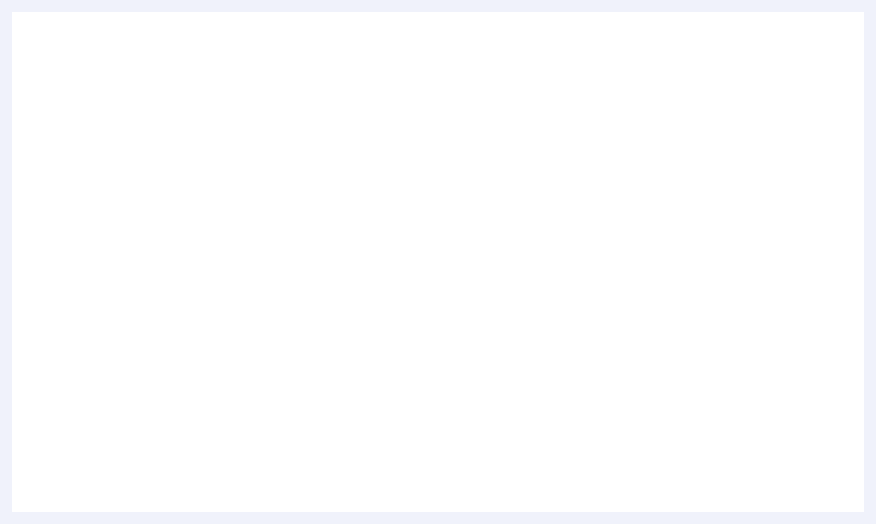 掲載開始の
50営業日前
事前すり合わせ
ロケハン期間
撮影：1日
撮影場所：都内近郊の依頼主オフィスを想定、 依頼主にて手配※遠隔地の場合、交通費・宿泊費は別途請求※オフィス不可の場合、別途スタジオレンタル費発生
出演者：
BRAND VIEW：依頼主にて手配（1～2名程度想定）CUSTOMER VIEW：制作会社にてインフルエンサー手配（1名まで）
音楽：著作権フリー音源1曲
動画ファイルはMP4形式で納品
動画の二次利用範囲はご相談ください
撮影なしご希望の場合は、ご相談ください
ナレーション、アニメーションなし
修正回数は2回まで
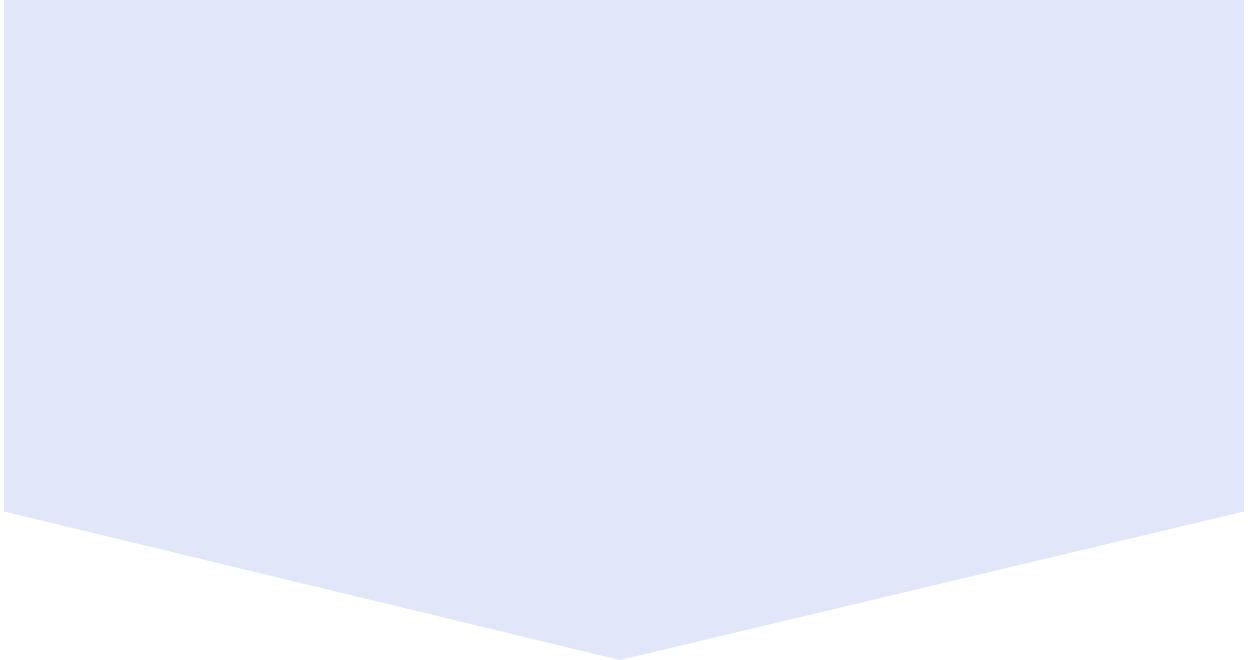 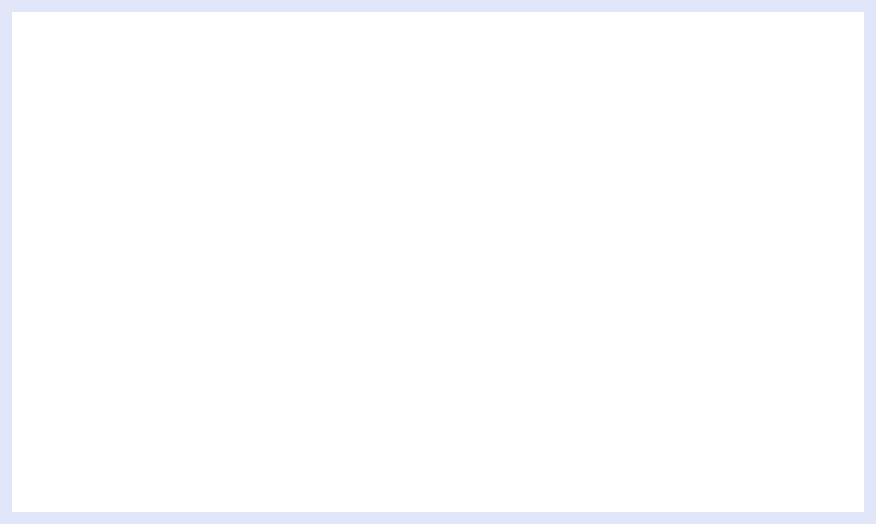 掲載開始の
40-30営業日
撮影準備・撮影期間
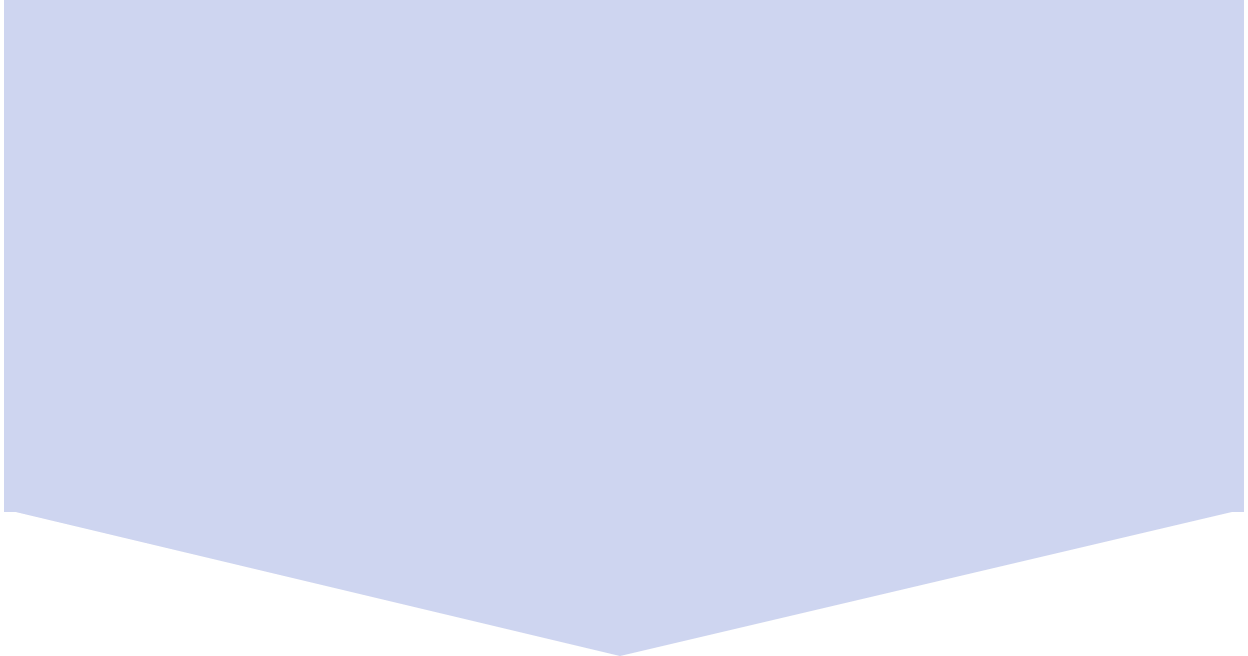 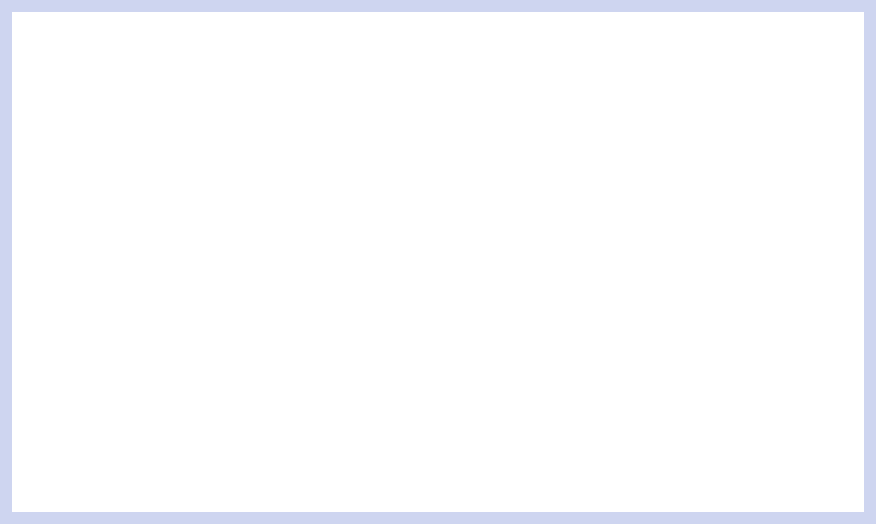 掲載開始の
30-20営業日前
編集期間
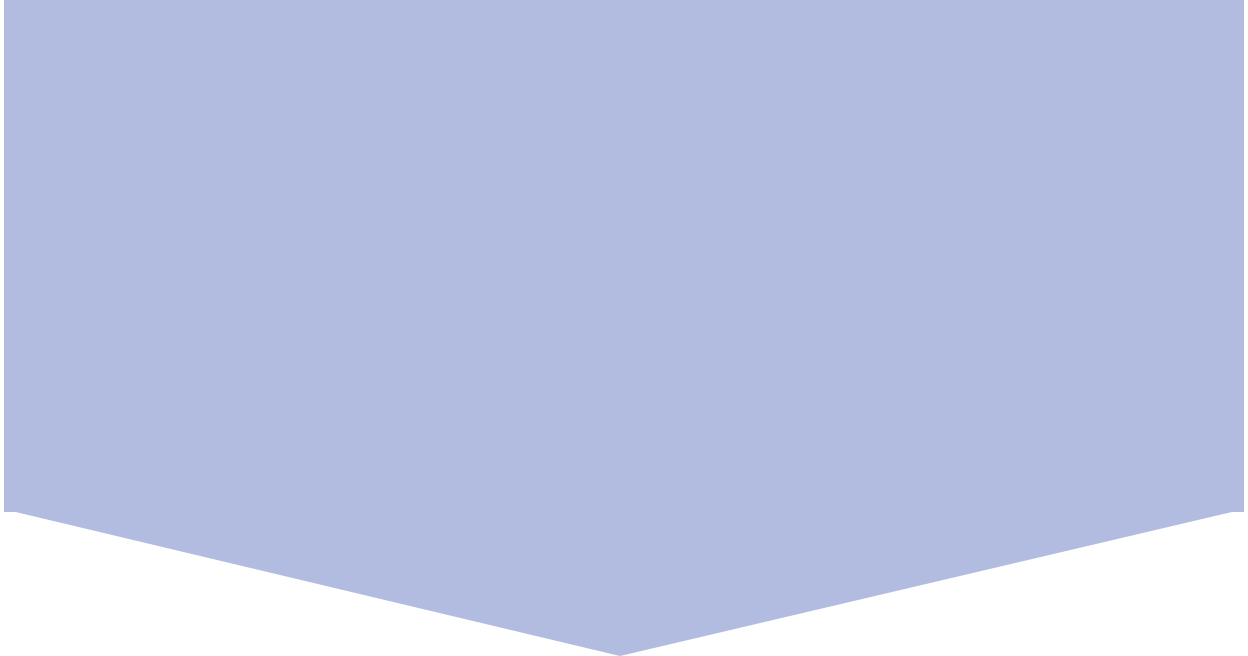 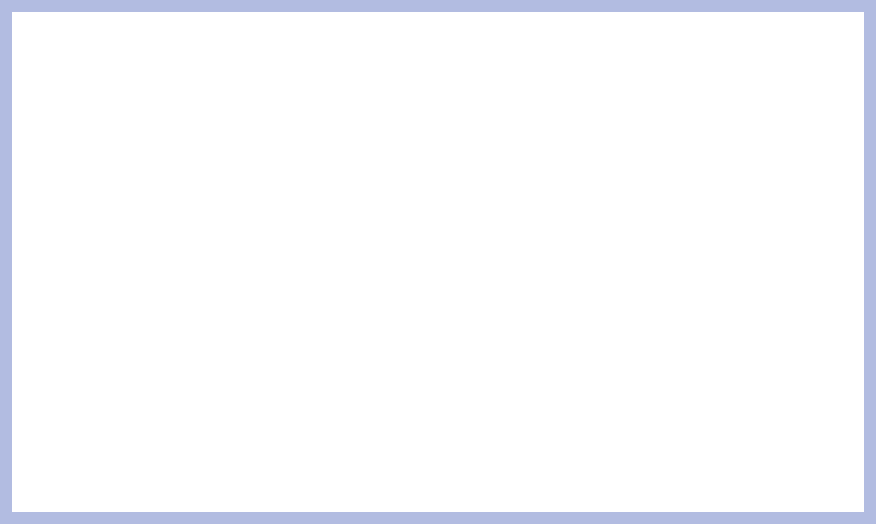 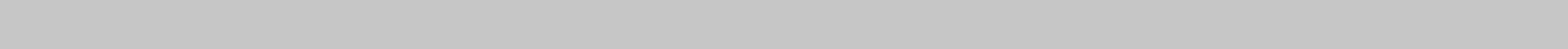 掲載開始の
20-10営業日前
2次利用および注意事項
フィードバック
修正期間
2次利用をご希望の場合は、お申し込み時にお申し付けください。

 冠なし | タイトルを削除したもの
期間：1年
費用：250,000円(15秒の場合) / 150,000円(30秒の場合)

白完パケ | タイトル・字幕を削除したもの
期間：無期限
費用：400,000円(15秒の場合) / 250,000円(30秒の場合)
注意事項
アスペクト比の編集は承っておりません(16：9のみ)
冠なしクリエイティブの利用期限は、放映開始日から起算し1年となります
掲載先が特定できない場合、お断りをさせていただく可能性もございますので事前にお知らせください
編集は各番組制作会社での対応に限ります
二次利用の費用はネット税別となります
素材の使用期間は、最初の掲載から6ヶ月間となります
Tokyo Prime以外の転用における審査基準や使用期限について、IRIS及び各制作会社は一切の責任を負いかねます
タレントを起用する場合の契約期限について、IRIS及び各制作会社は一切の責任を負いかねます
使用楽曲の著作権、ライセンスフィーについては基本的にはフリー音源を使用しておりますが、一部媒体ではライセンスフィーが発生する可能性がございます。こちらにつきましても、IRIS及び各制作会社は一切の責任を負いかねます
スケジュールの各期間については、目安の期間になります
ご依頼内容によっては期間の調整が可能な場合もございます。まずは期間含めてご相談ください
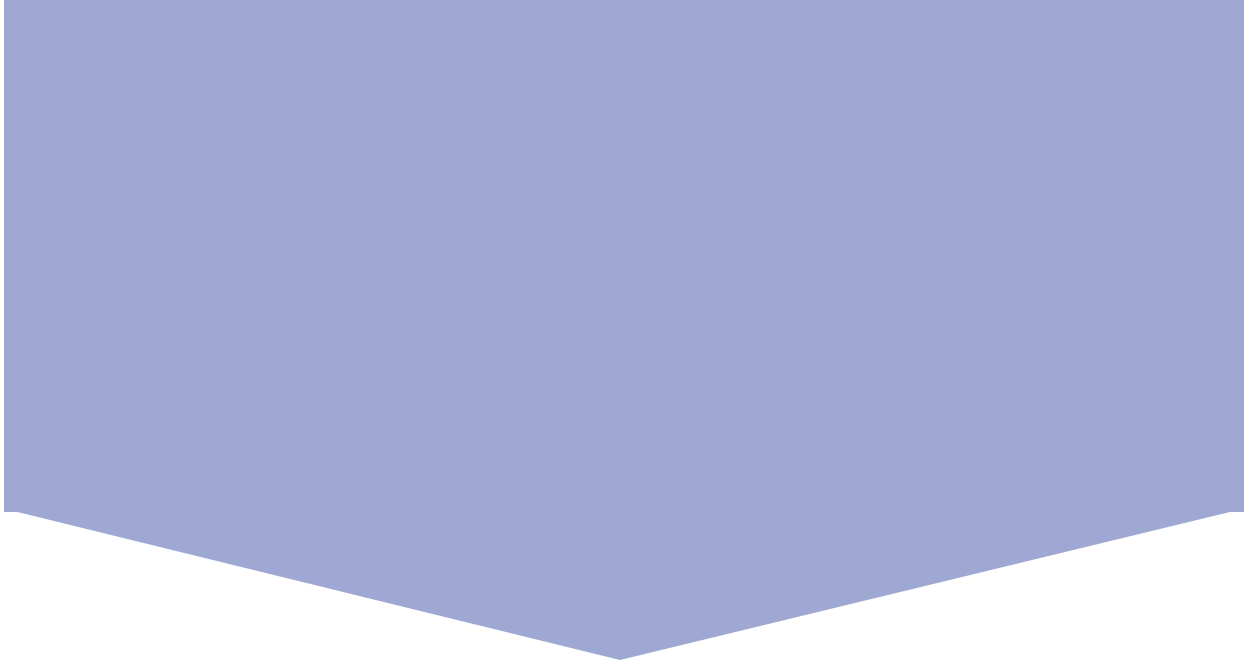 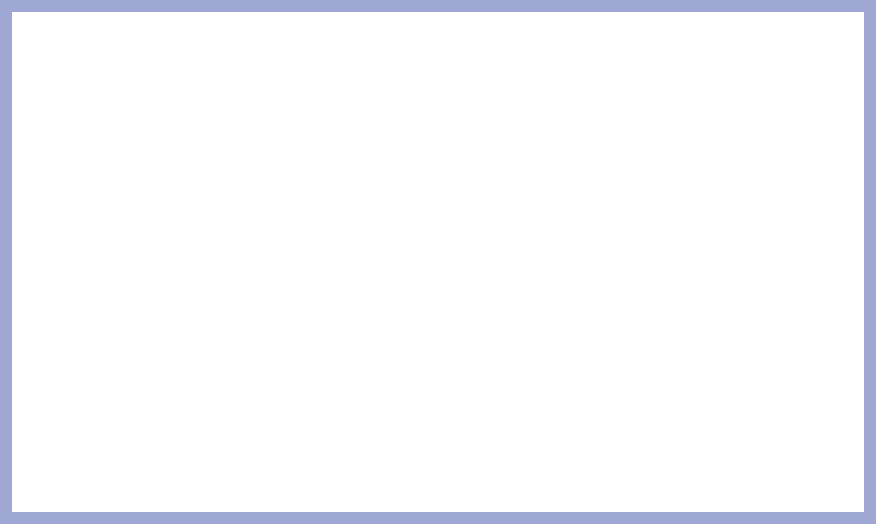 掲載開始の
10営業日前
納品
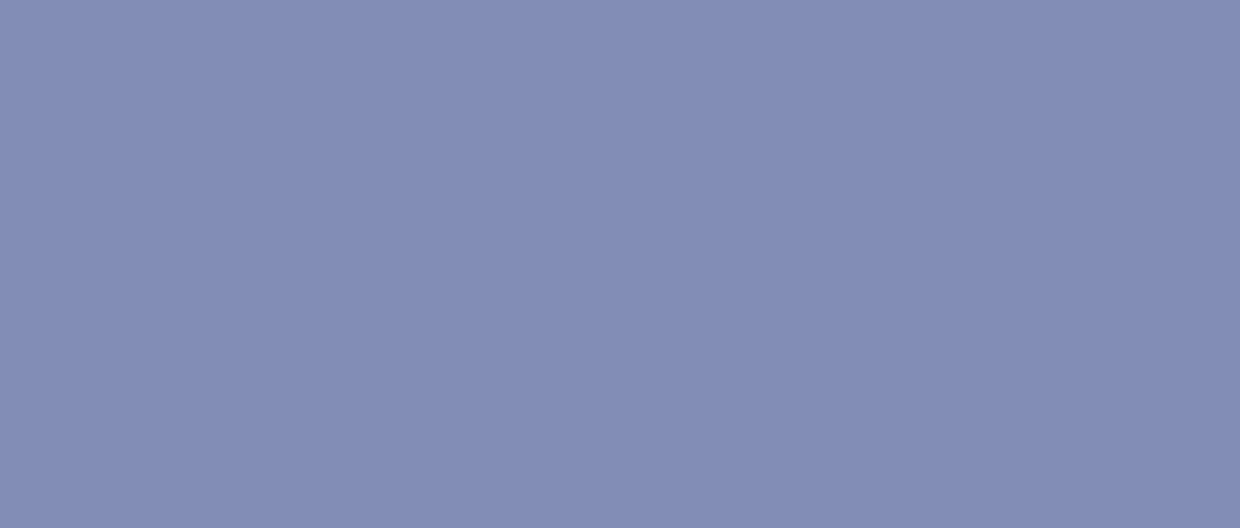 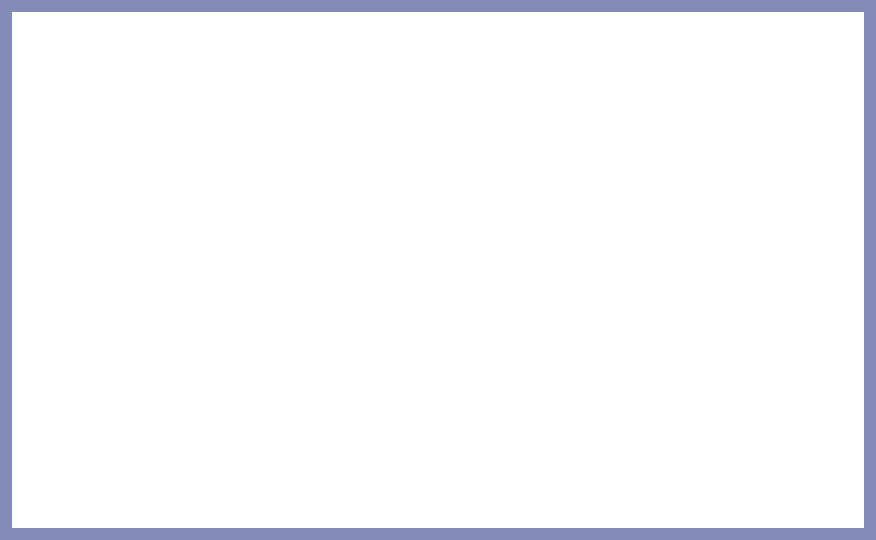 配信開始
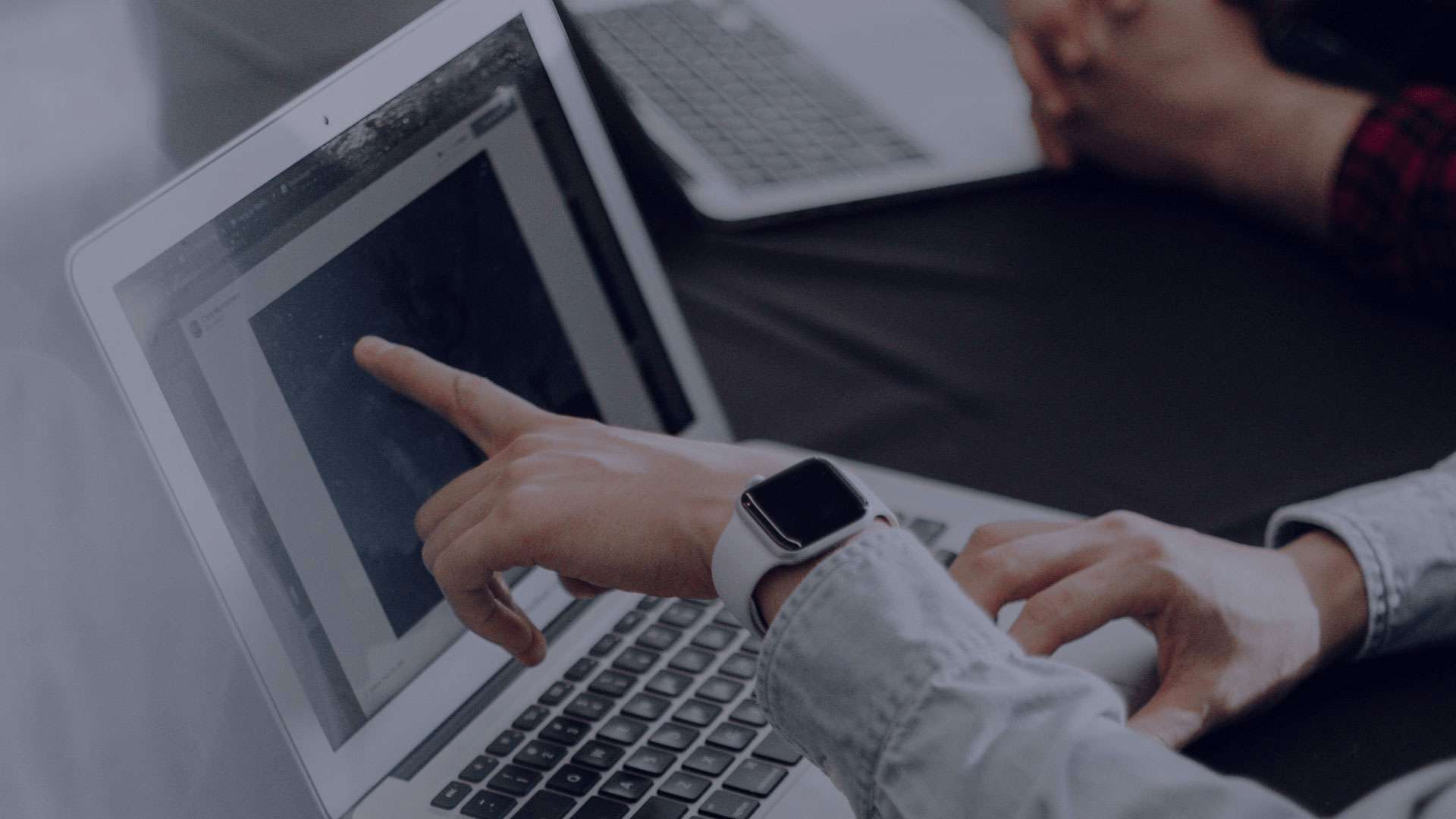 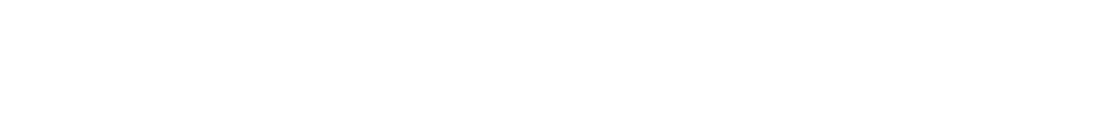 Part ６
考査基準
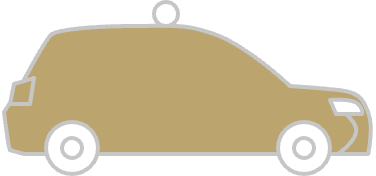 33
厳格な掲載基準 - NG業種
Tokyo Prime を搭載する加盟タクシー会社は、「タクシーはお客様がリラックスするおもてなしの空間である」、ということを大事にしています。
厳しい広告審査基準を設けることにより、タクシーご乗車のお客様に心地良く映像を見ていただき、
広告主様にも安心してご掲載いただけるよう厳しく内容を吟味して考査を進めております。
武器・毒物 
武器全般 | 毒物劇物
医療・美容・健康食品等
健康食品(業態・商材により一部除く) | 通販コスメ(業態・商材により一部除く) | 医療系(一部除く)、美容整形系、治験募集 | 薬機法（医薬品、医療機器等の品質、有効性及び安全性の確保等に関する法律）に抵触する恐れのある訴求のある商材 | エステ（美顔器・家庭用脱毛器など一部のホームケア用品は企業審査など総合的な判断から掲載可となる可能性があります） |  産経用品 (避妊具、女性用体温計)
情報 
情報商材 | 情報比較サイト
ギャンブル・アダルト・出会い系
ギャンブル関連 (パチンコ等) ※ 一部公営くじ除く | 出会い系 (インターネット異性紹介事業、結婚相談、お見合いパーティ等) | アダルト (成人対象の性的な商品サービス等のアダルト全般、性的表現が扱われている作品サービス、児童ポルノを連想させるもの等の青少年保護育成上好ましくない商品サービス、精力剤、合法ドラッグ等) | R-18以上の映画作品、CERO Z (18歳以上のみ対象) のゲーム
その他 
宗教関連 (魔除け・霊感商法霊視商法等) |  寺社仏閣（初詣・七五三など宗教の布教・勧誘要素を含まないものは除く。具体的な催事内容を含め確認のうえ、厳格に判断いたします。）
 | コンプレックス商材 | 無限連鎖講 | 探偵業 | 家政婦 | 生体販売 | 葬儀葬祭業 | ライブ配信サービス | たばこ、電子たばこ(企業広告は除く) | 占い | 業務実態が不明瞭な企業の商材 | 弊社親会社競合サービス (配車サービス、配車サービスを主たる事業とする企業が運営するフードデリバリーサービス、交通事故防止サービス等) | その他タクシー車内のプライベート空間にそぐわないと判断した業種・商材
金融
消費者金融 | カードローン（銀行法適用の業者で全銀連加盟行提供のものを除く) | 事業性ローン | 不動産担保ローン | ファクタリング | 過払い金請求 | ICO | バイナリーオプション | 金融庁に正式に登録されていない暗号資産交換業者(みなし業社等)
政治・ 公益法人 
政党/政治関連（政治家/元政治家の出演も含む） | 公益法人 (NPO/NGO、社団法人)
厳格な掲載基準 - NGクリエイティブ表現
チープな印象を受けるもの
(以下例)
ゲームの解説・操作説明・実況がメインとなっている動画
情報量が過多であるもの
ナレーションなしでスライドショーのみで構成されているもの
同じ映像が連続し、カット数が少なく構成が冗長であるもの
カラーコレクション等の映像加工がなされていないもの
動画内に二次元バーコード、特定の静止画を表示させ続ける表現
フリー素材やそれに準ずる素材（画像、映像、音楽）を多用しているもの
映像品質の低いもの
法令や業界の自主規制、公序良俗に反するもの
(以下例)
事実と異なる虚偽の情報を掲載したもの
優良誤認表示や有利誤認表示などの不当表示となるもの
「最大」「最高」「最小」「最速」「No.1」「世界初」などの言葉を表示する際に客観的な出典がないもの（最新かつ、掲載日に1年以内のデータのみ有効）
順位、割合、件数など調査結果等の定量的な言葉を表示する際に客観的な出典がないもの
公正取引協議会が定める公正競争規約で定められた表示を遵守していないもの
税込価格と誤認される恐れのある税抜価格の表示
著作権や商標権等の知的財産権を侵害するもの
誹謗中傷するもの、名誉を毀損するもの
プライバシーを侵害するもの、個人情報の取得、管理、利用等に十分な配慮がされていないもの
比較広告
他人を差別するもの、人権を侵害するもの
セクシュアルハラスメントとなるもの
バイオレンス、暴力的な描写、表現
投機心、射幸心を著しくあおる表現のもの
非科学的または迷信に類するもので、利用者を惑わせたり、不安を与えるもの
犯罪を肯定、美化、助長するもの
反社会的勢力によるもの
醜悪、残虐、猟奇的等で不快感を与えるもの
サービス、商品の内容が不明確なもの
オリンピック・パラリンピック関連のアンブッシュ広告と捉えられるもの
業界で定めるガイドラインなどに違反し、または、違反するおそれのあるもの
乗客に不快感を与えるもの
(以下例)
車酔いを誘発する可能性があるもの
過度に騒いだり、怒鳴ったりする表現
高速で振動したり、点滅したり、単純なループを繰り返すような画像、映像を用いたもの
人間の局部を強調したもの、コンプレックス部分を露骨に表現したもの
過度な肌の露出があるもの、性的なもの
同一クリエイティブ（ほぼ同じ内容のものも含む）を1枠で連続して複数回流すこと
演者自体や演者の表現が不快感を与える可能性のあるもの
顔のアップが連続するもの
緊急車両のサイレンや、そのように誤認される可能性のある音声が入ったもの
恐怖を感じる可能性があるもの
動画上の演出であるとわからず乗客が不安を感じる可能性のあるもの
画面下部の各種ボタン操作領域の位置を指定してアクションを促すもの
その他、当社が不適切と判断したもの
ダブルスポンサーに該当するもの
(以下例)
1枠で複数クライアント、複数ブランド、複数アイテムの広告を流すこと
ダブルスポンサーの際に広告の主体者が明示されていないもの
厳格な掲載基準 - 制作上の注意点
同じ静止画(画面の一部ではなく全画面のもの)を表示する場合、全体尺の中で最大15秒とすること

画面の一部に二次元バーコードや検索窓など特定の静止画を表示する場合は、全体尺の中で最大5秒とすること

順位、割合、件数など調査結果等の定量的な言葉を表示する際の客観的な出典は、以下を必ず記載するとともに、設問内容や選択肢で示した商品名や会社名なども、できる限り分かるようにすることで、その事実が客観的な調査に基づいていることが確認できるようにし、またその根拠となるデータを株式会社IRISに提出すること


調査期間
調査機関
調査対象
有効回答数(サンプル数)
調査方法(集計方法、算出方法


「最大」「最高」「最小」「最速」「No.1」「世界初」などの言葉を表示する際の客観的な出典は、上記に加え、調査したものが最新かつ、掲載日から1年以内のデータであること
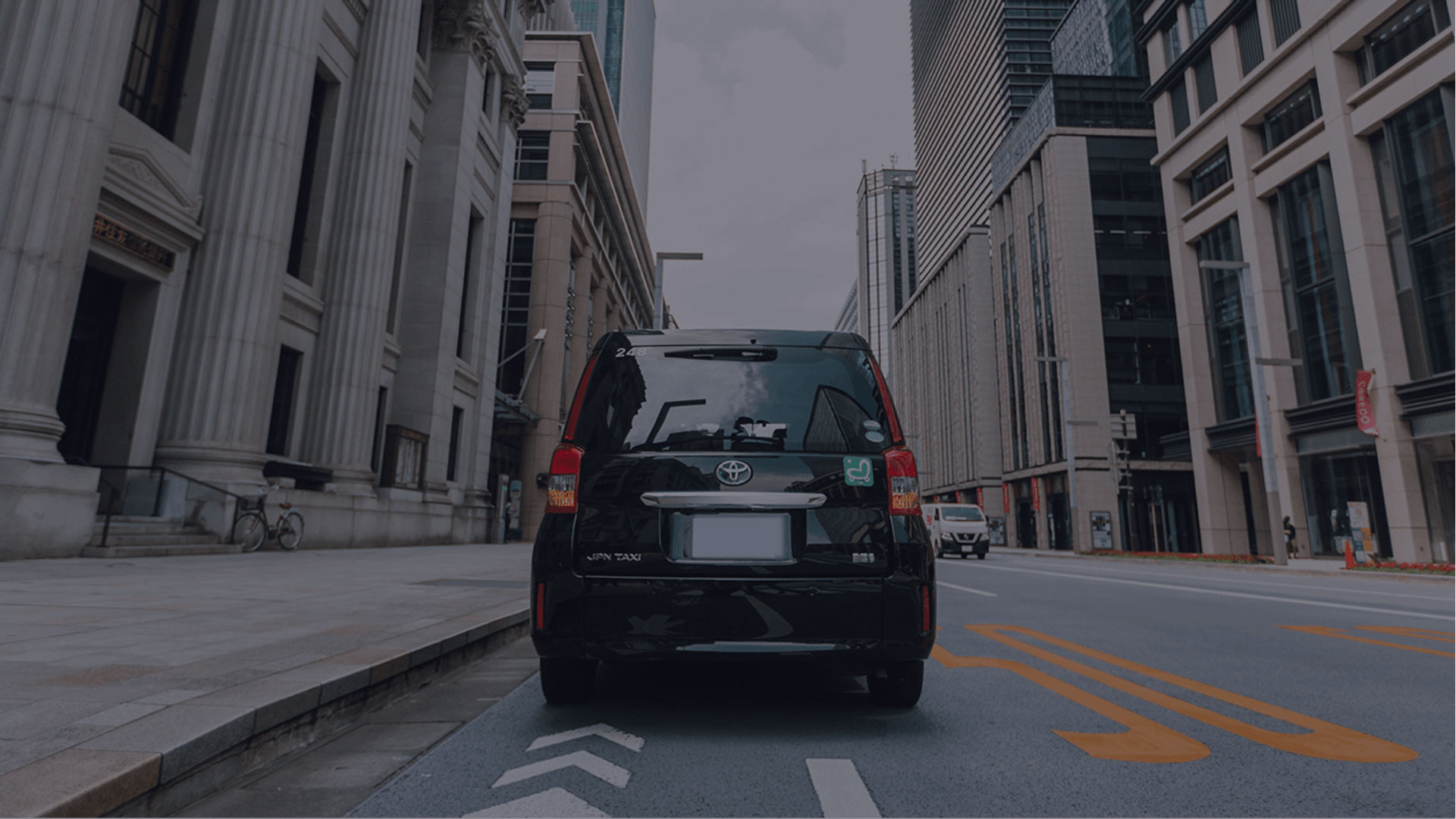 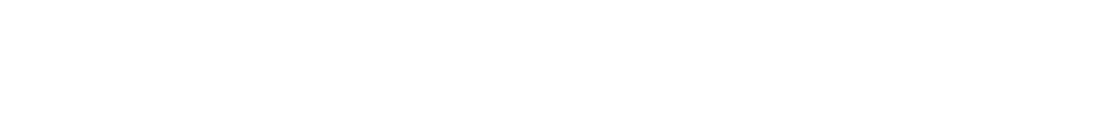 Part 7
申し込みの流れ
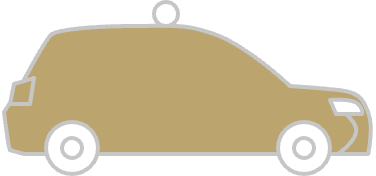 37
申し込みから掲載開始まで
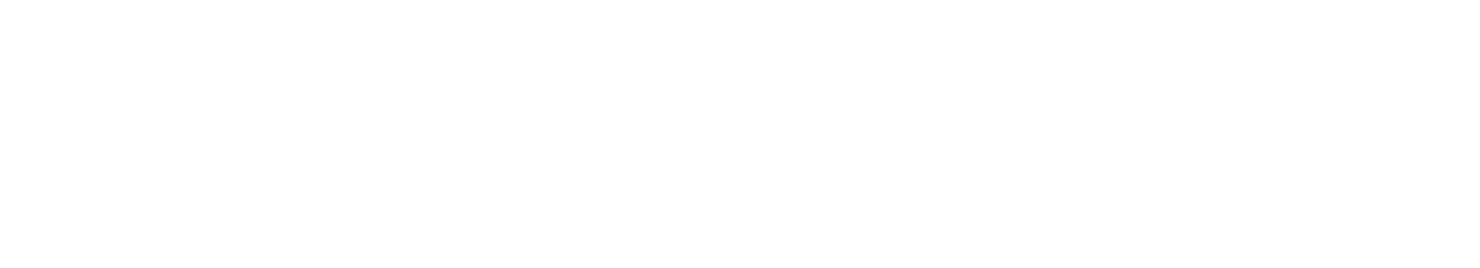 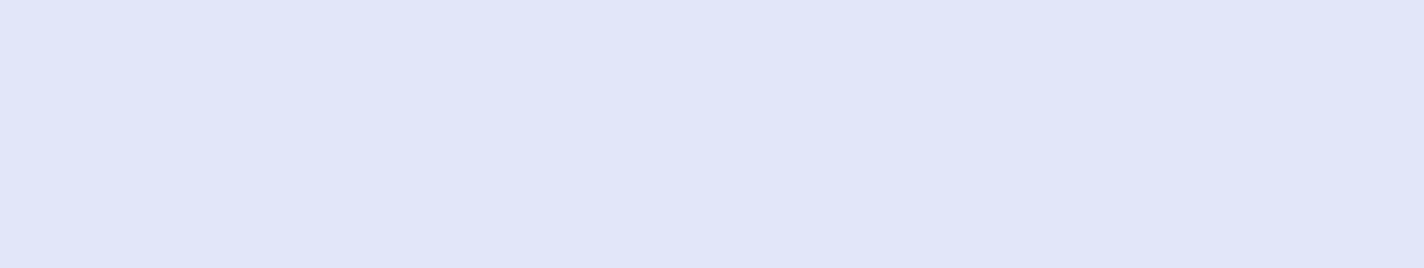 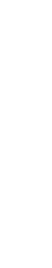 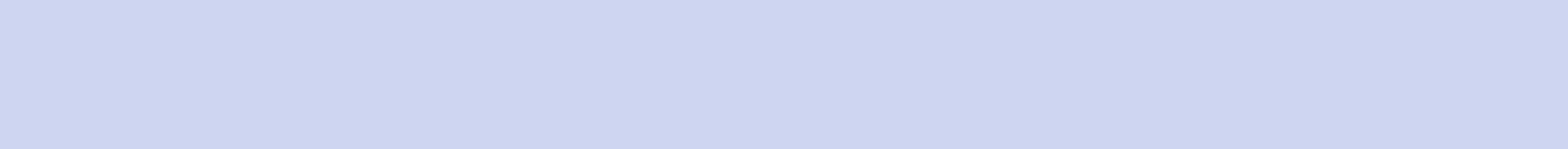 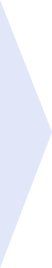 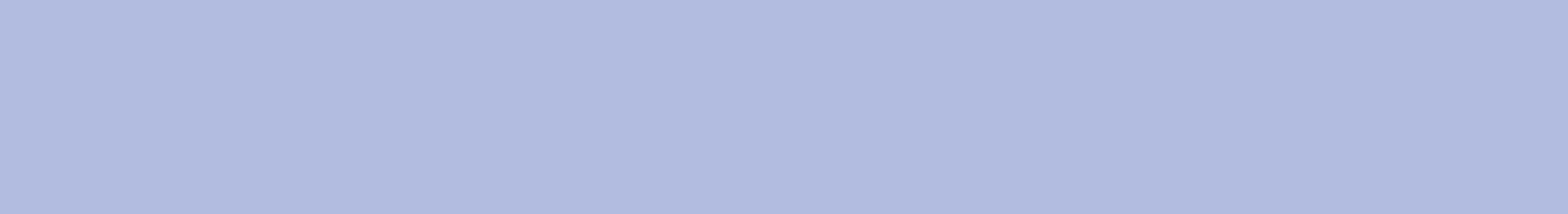 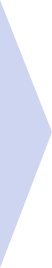 広告主審査
空き枠確認
仮押さえ
考査
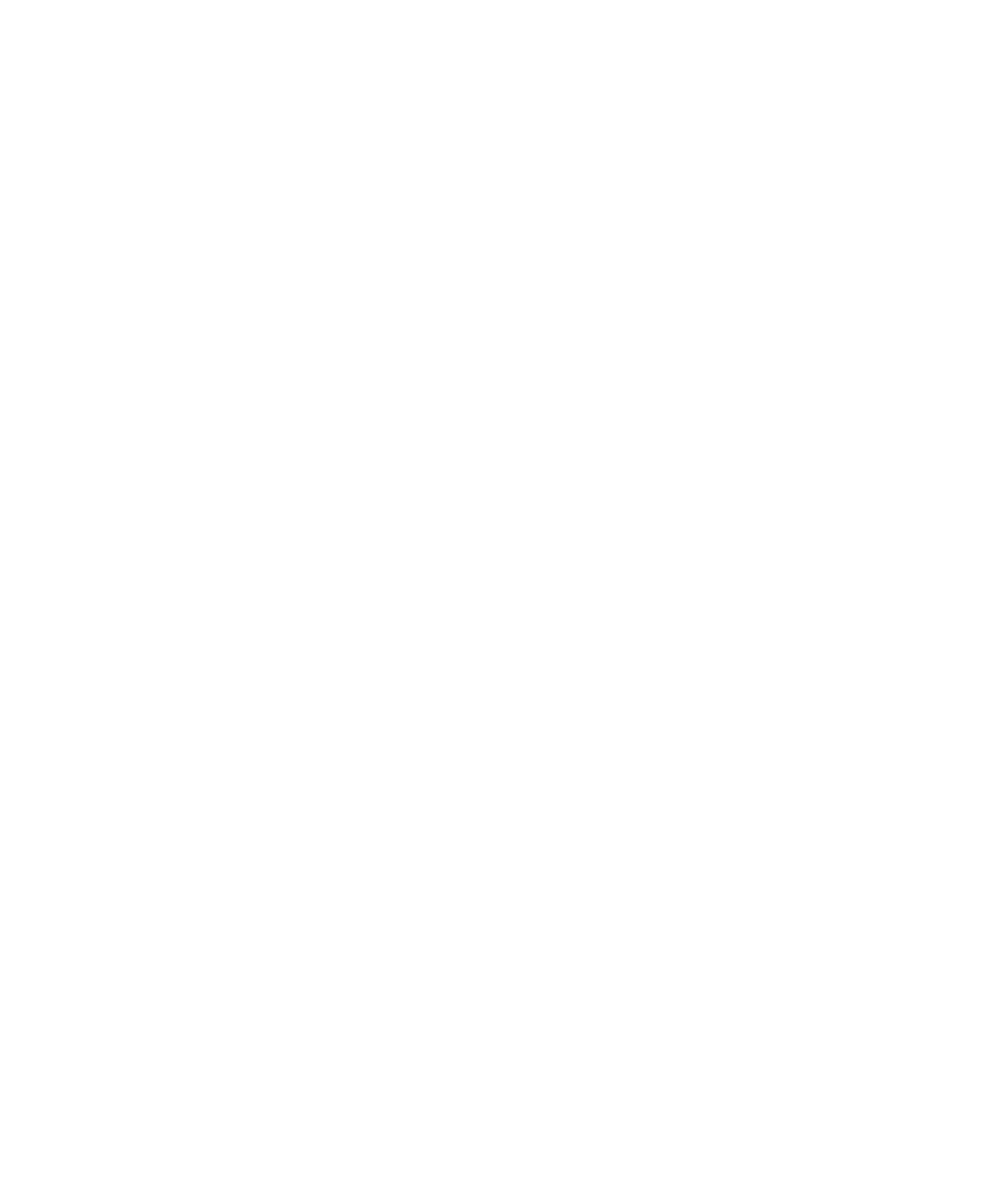 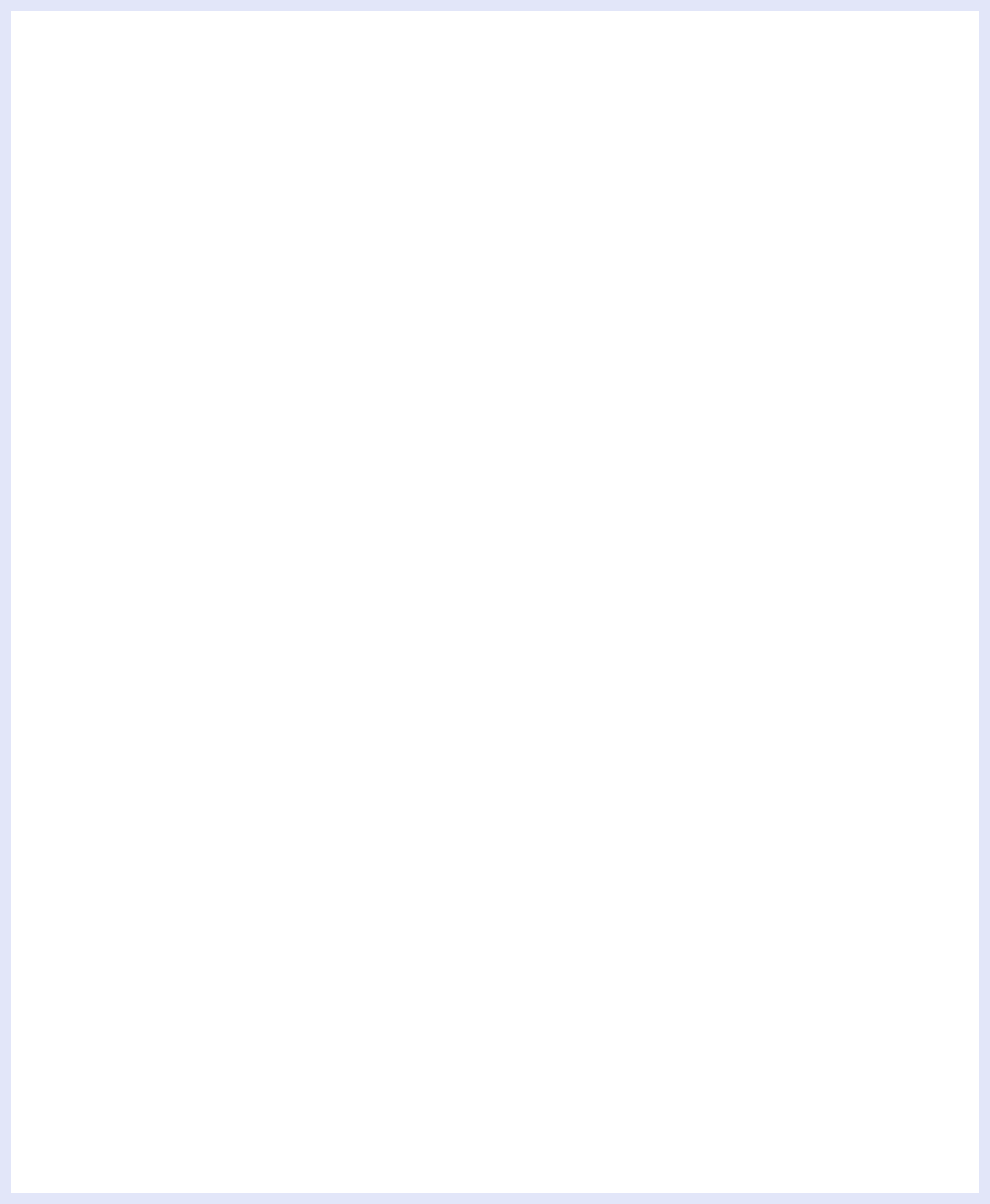 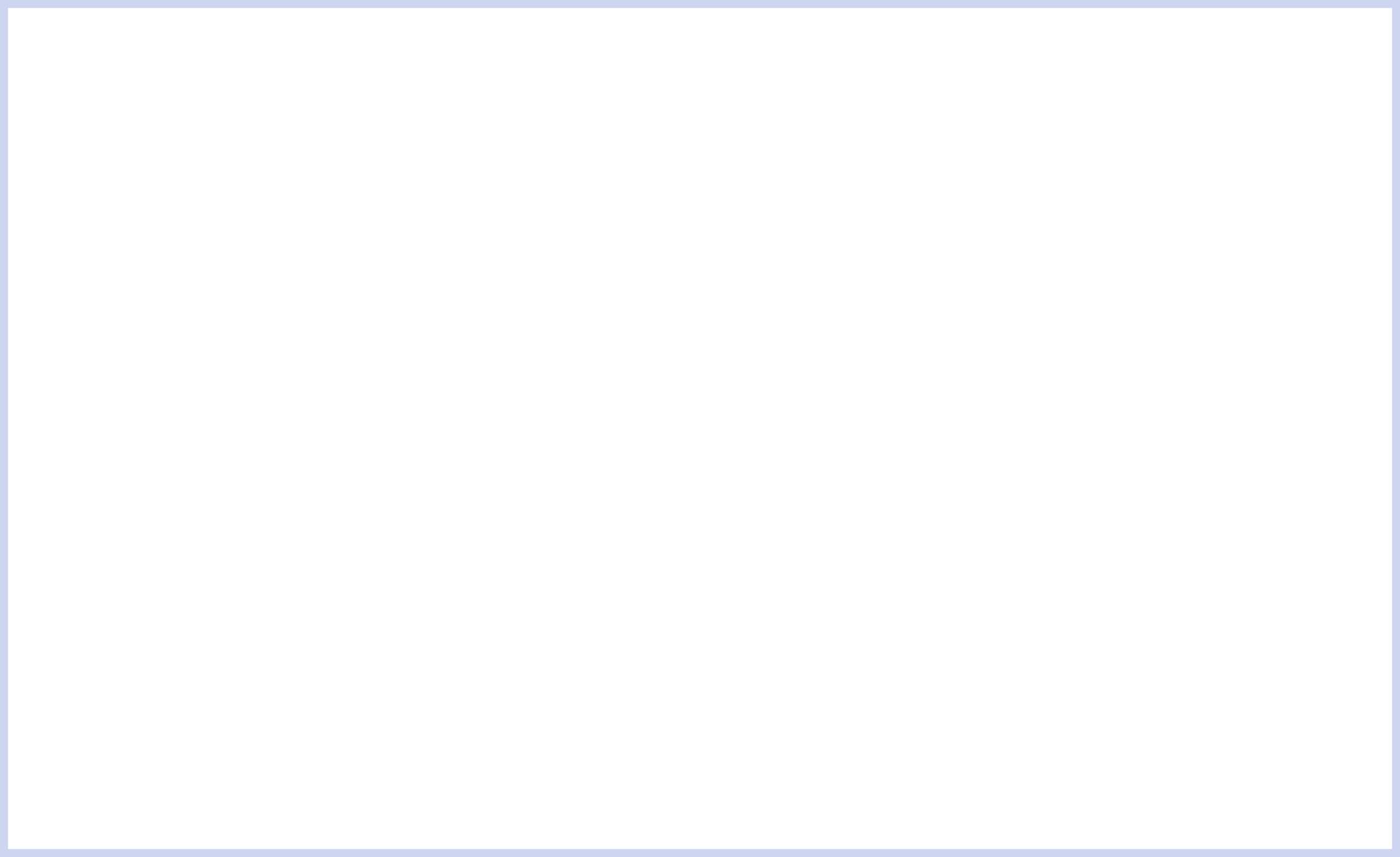 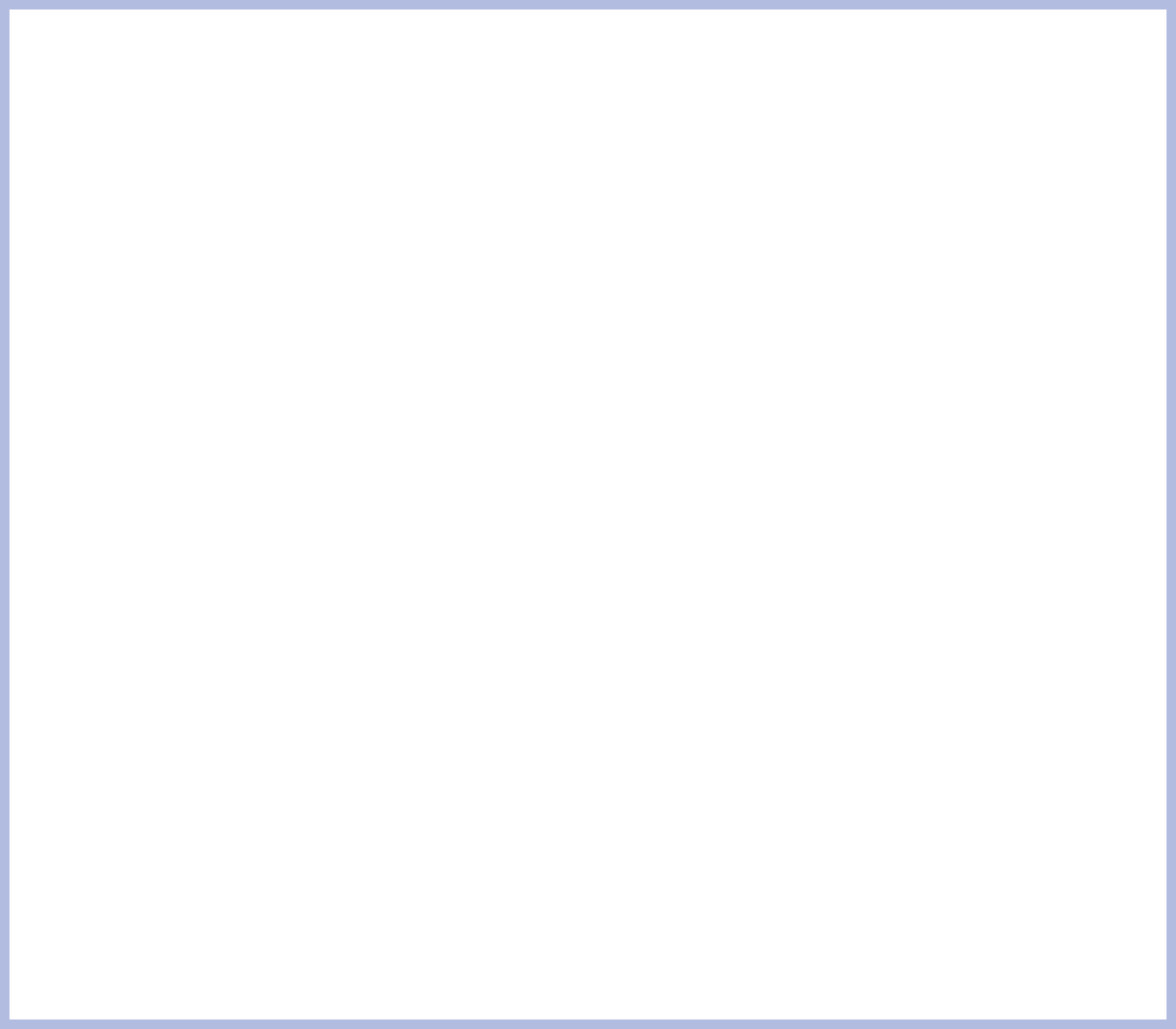 当社営業担当まで企業・商材（訴求内容）とクリエイティブをご連絡ください。商材・クリエイティブは仮審査をいたします。
仮押さえが必要な場合、Tokyo Prime申込フォームよりご依頼ください。

有効期間は「フォームからの仮押さえ依頼日を含めて5営業日以内」とし、最終日の17時に自動解放いたします。仮押さえ回数に上限はございません 

条件1  同一広告主による2回目以降の仮押さえは、有効期間を過ぎたことによる仮押さえの解除の翌営業日を1営業日目として、5営業日以上経過してからであれば可能となります。
条件2  条件1は、枠や期間を変更したとしても適用されます。

仮押さえ期間中の追加での仮押さえは、一番早い仮押さえ期日に合わせるものとします。仮押さえの際には担当営業にTokyo Prime申込フォームの共有をご依頼ください。
締切：入稿期日の3営業日前 17時まで
クリエイティブ考査を行います。

入稿までにクリエイティブ考査が必須となります。
申込受付後、クリエイティブ考査落ちでキャンセルになる場合もキャンセル料を頂戴いたしますので申込前にクリエイティブ考査をご依頼ください。

考査には2営業日程度かかりますので余裕を持ってクリエイティブ考査をご依頼ください。
https://www.tokyo-prime.jp/calendar/よりご確認ください。
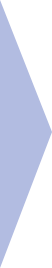 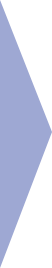 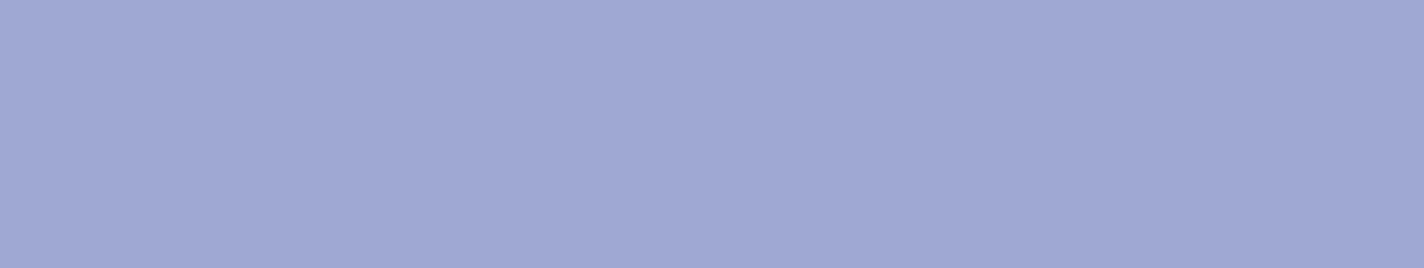 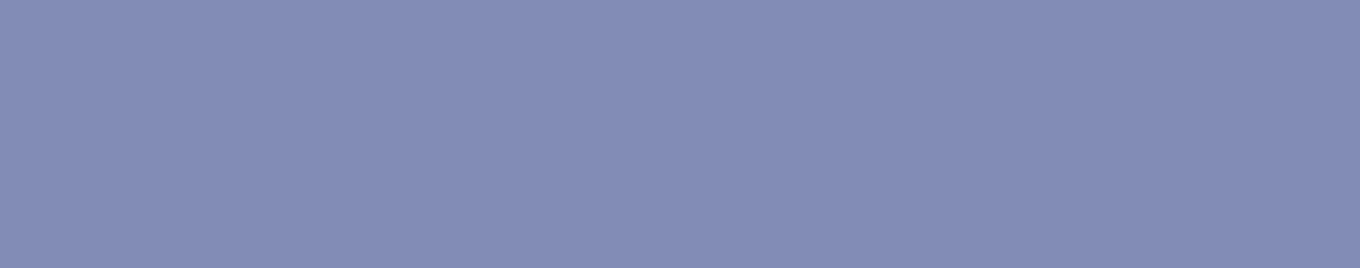 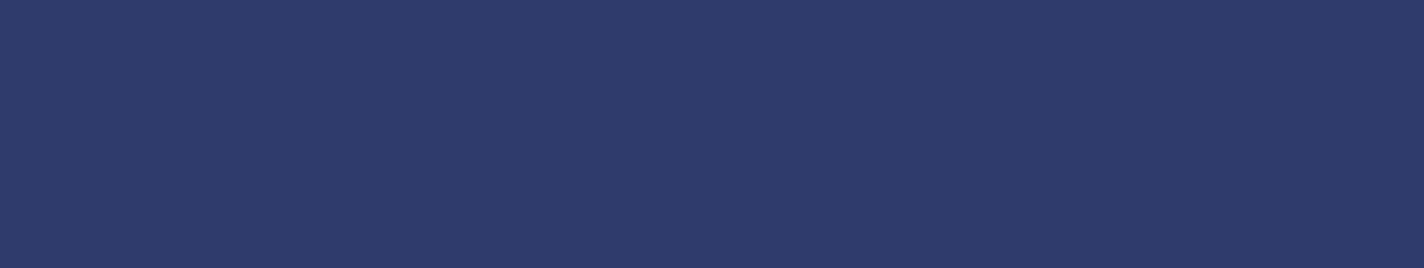 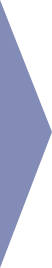 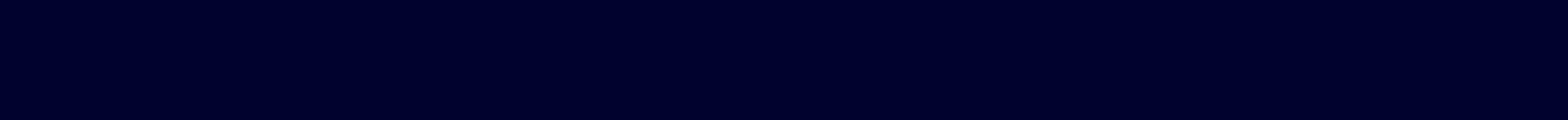 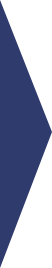 申込
入稿
FIX
掲載開始
注意事項 
仮押さえ・申込は「フォームからの依頼のみ有効」かつ「フォームからのリクエスト到着順」で枠決定させていただきます。
17時以降の仮押さえは翌日の仮押さえとみなします。
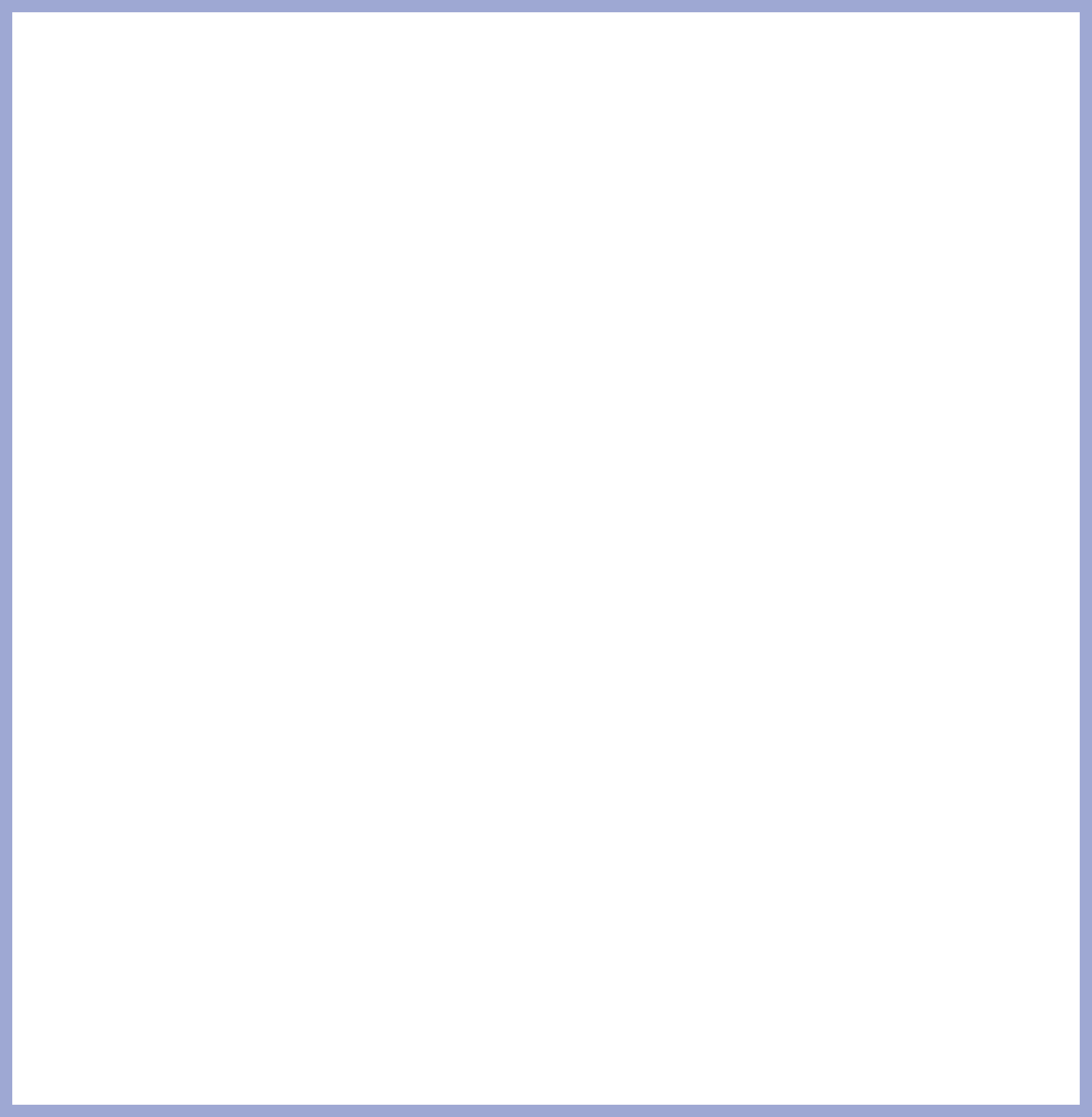 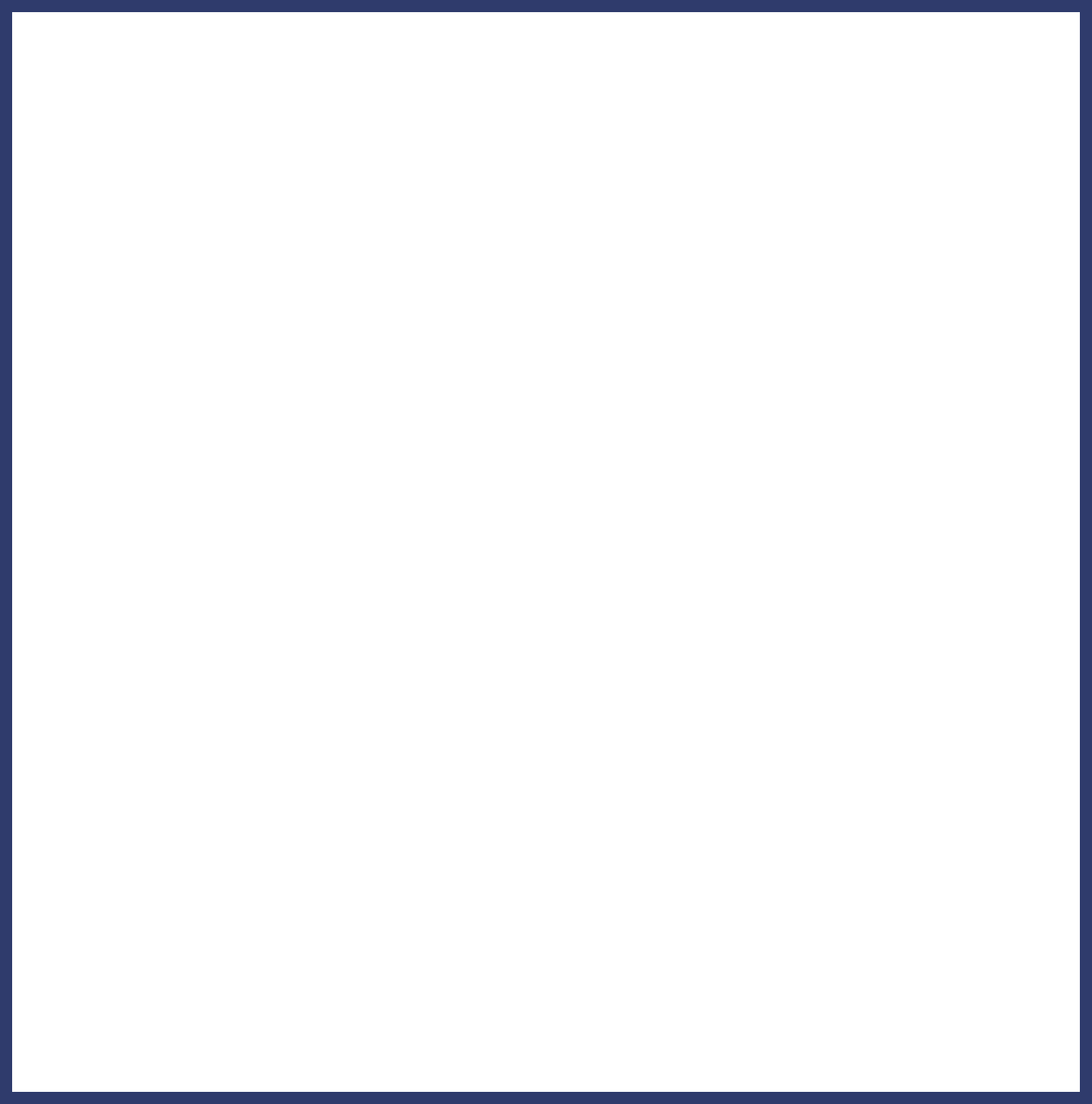 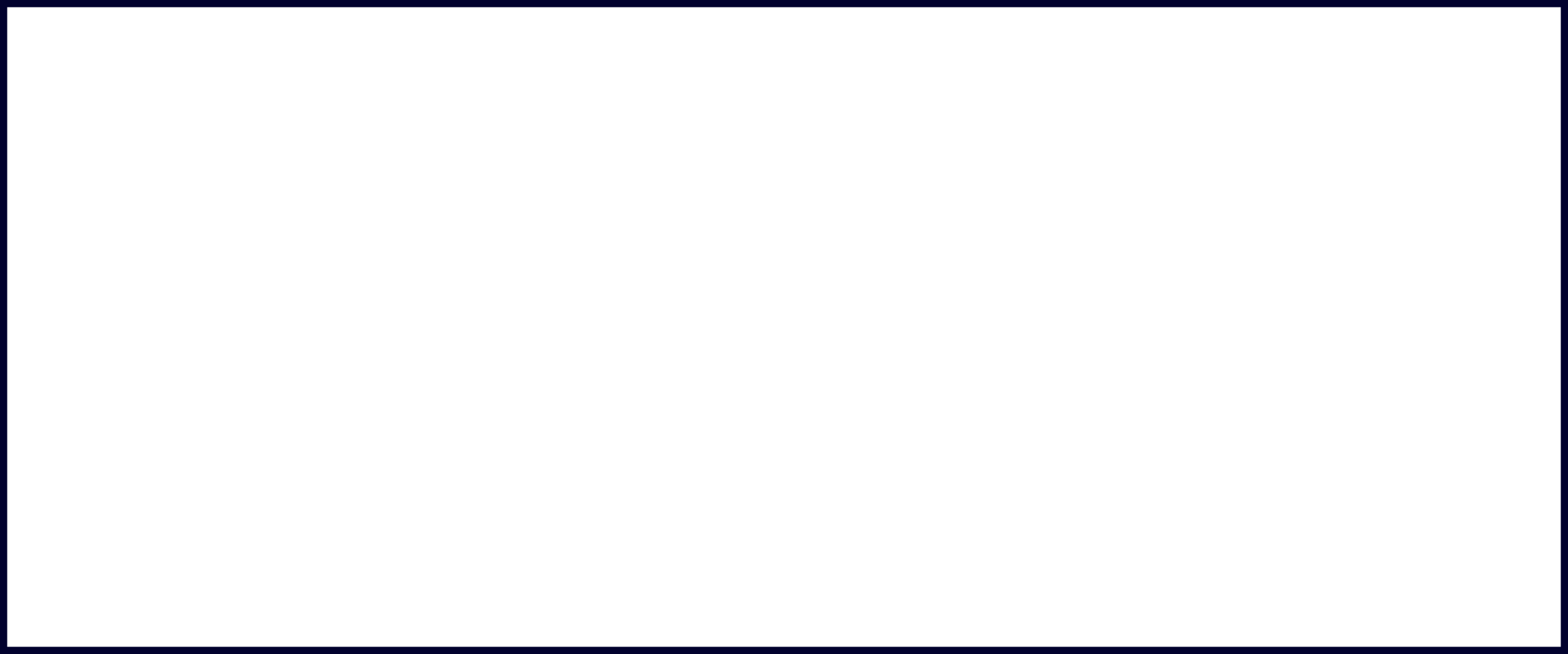 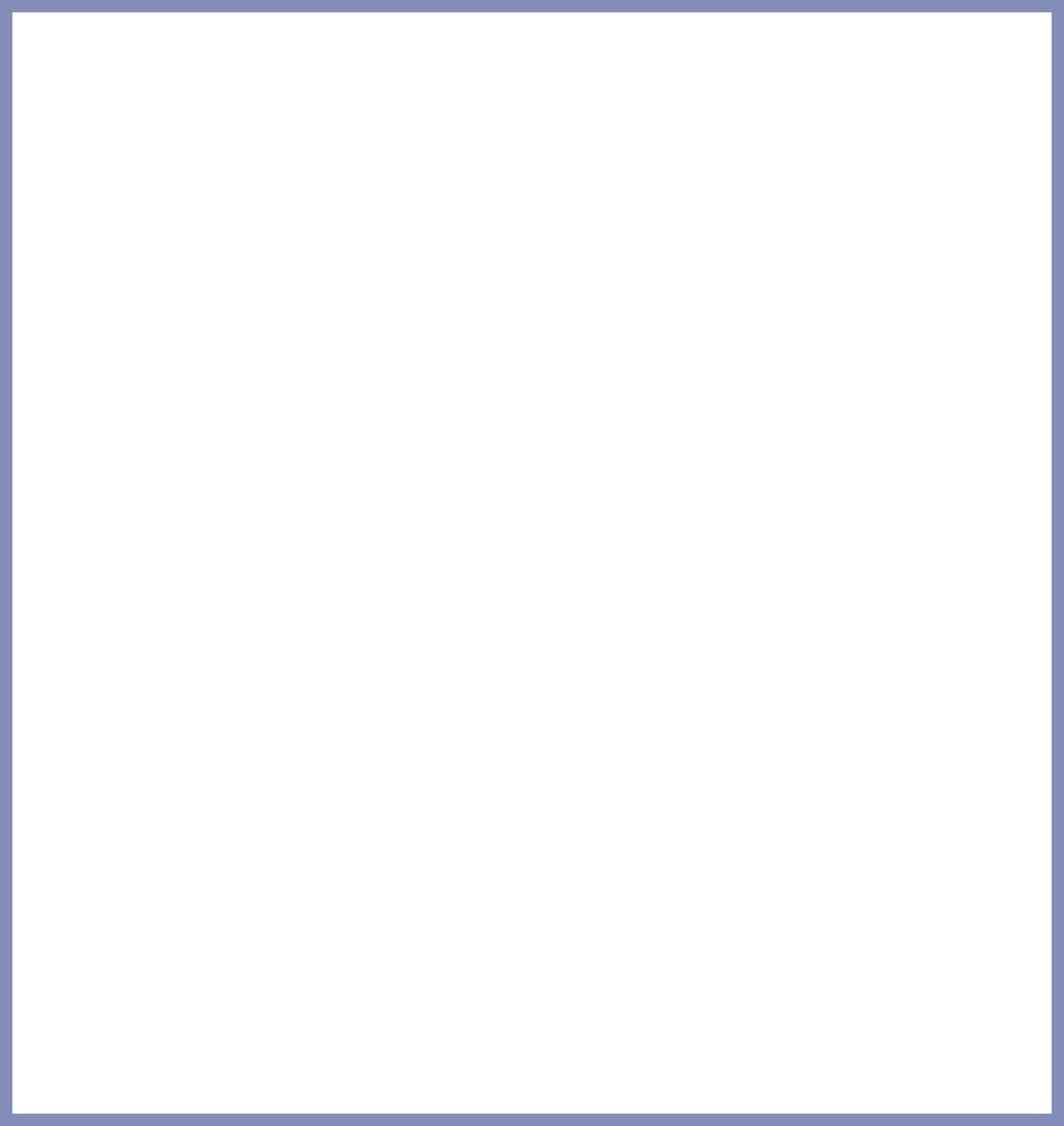 締切：掲載開始7営業日前 17時まで

申込の際には担当営業にTokyo Prime申込フォームの共有をご依頼ください。
当社にて入稿内容を確認し、掲載準備をいたします。
毎週月曜日 0:00 に、掲載開始いたします。
締切：掲載開始7営業日前 17時まで

入稿の際には担当営業に入稿フォームの共有をご依頼ください。
仮押さえ、申込、入稿フォームの共有は担当営業にご依頼いただくか、お問い合わせフォームよりご連絡ください。
各種フォーム・メールフォーマット
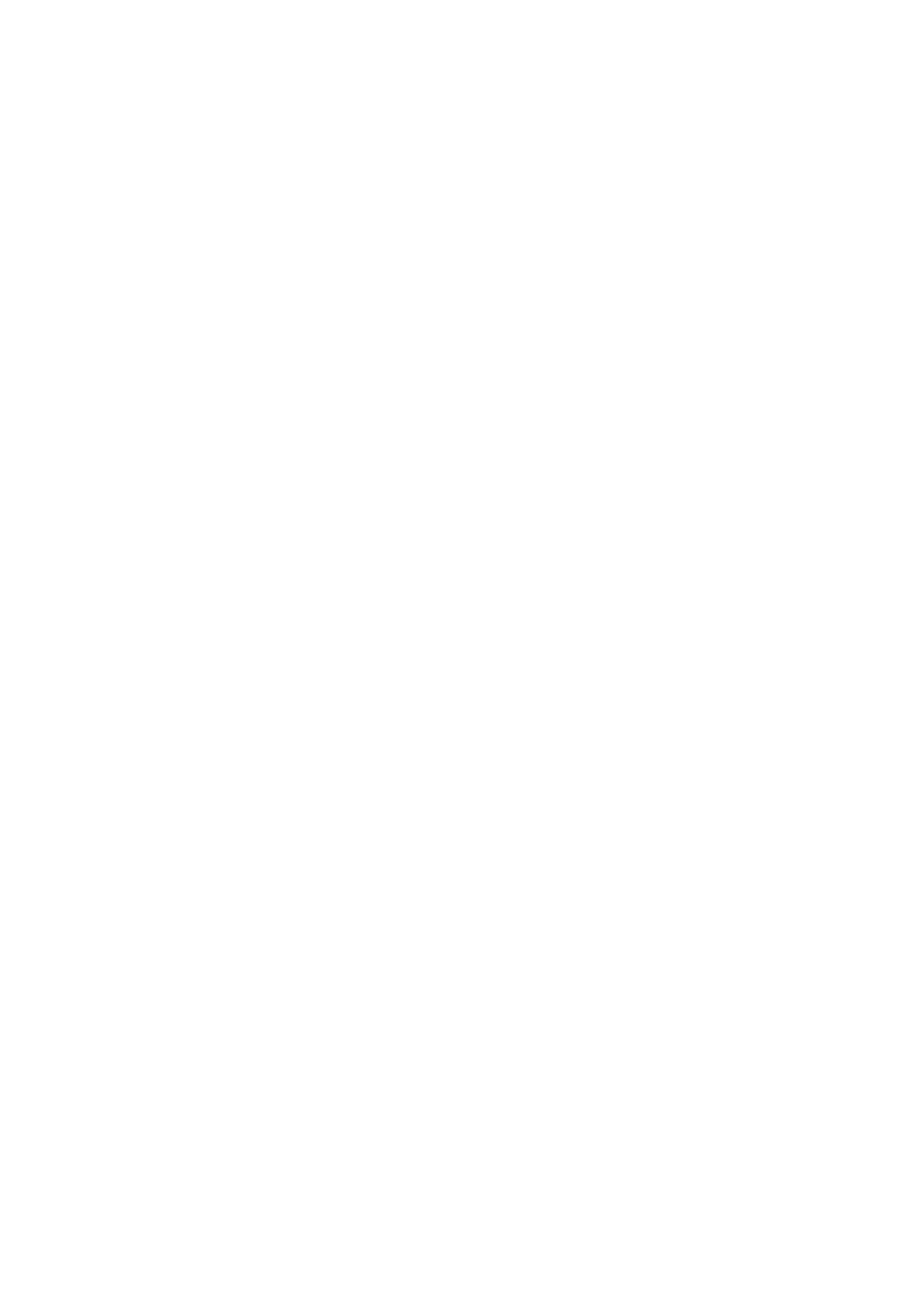 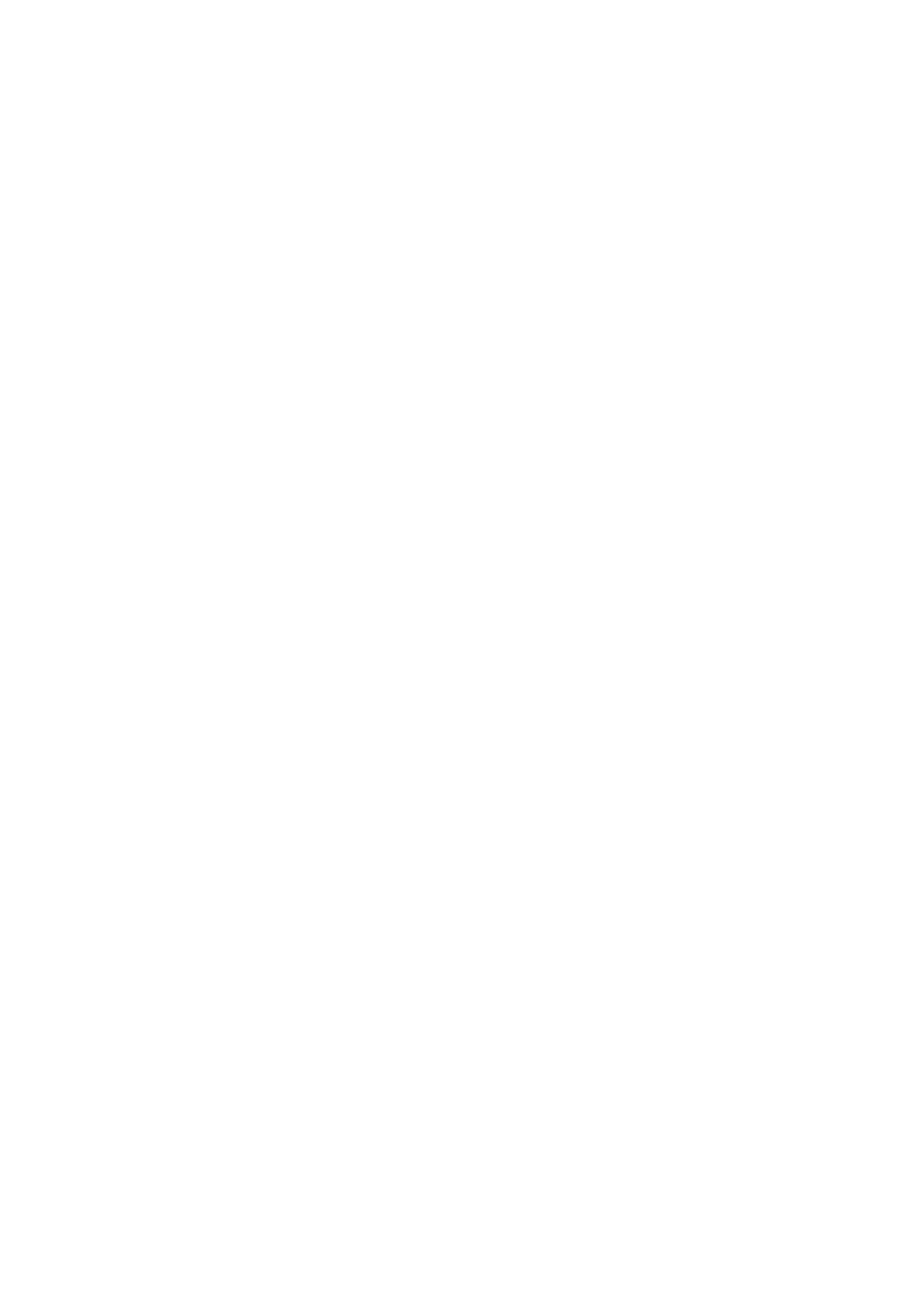 仮押さえ・申込
考査
入稿
フォーム
フォーム
メール
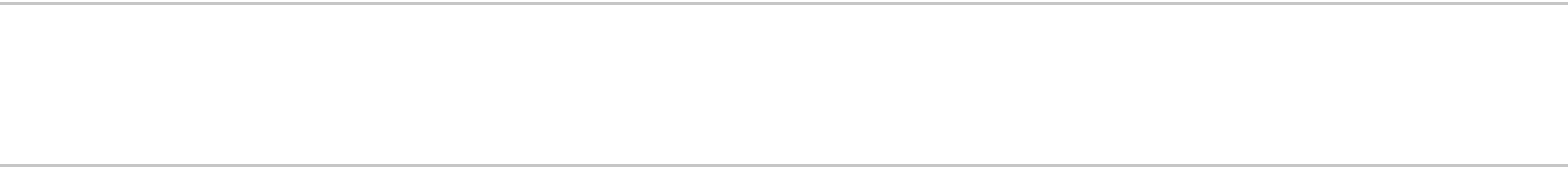 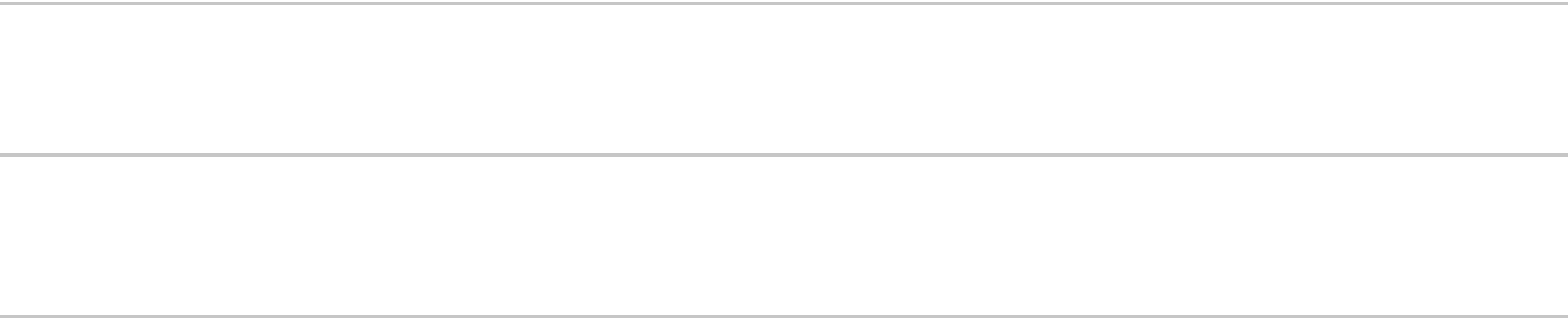 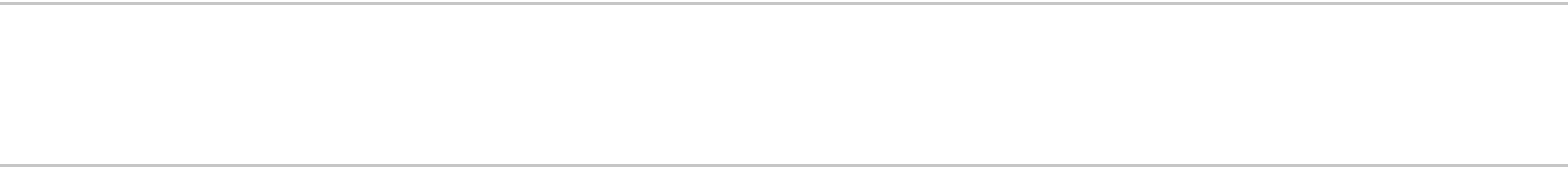 申込締切     入稿期日の3営業日前まで
仮押さえ有効期間　仮押さえ依頼日を含む5営業日後 17時まで
申込締切     掲載開始7営業日前 17時まで
申込締切　            掲載開始7営業日前 17時まで
※考査は余裕をもってご依頼ください
※Area Ads沖縄は「連続した4週間」を選択の上、お申込をお願いいたします。
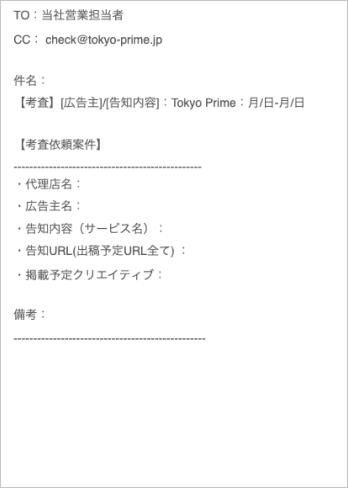 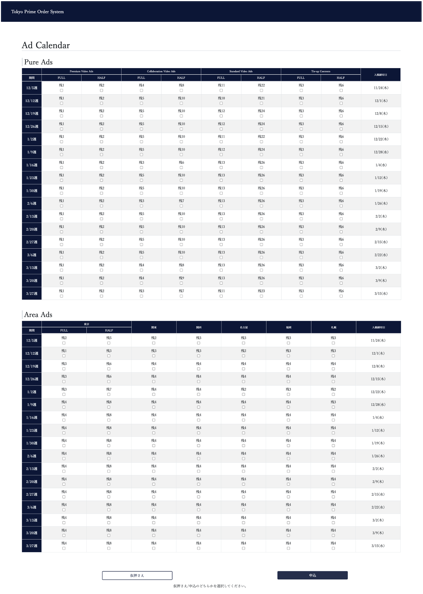 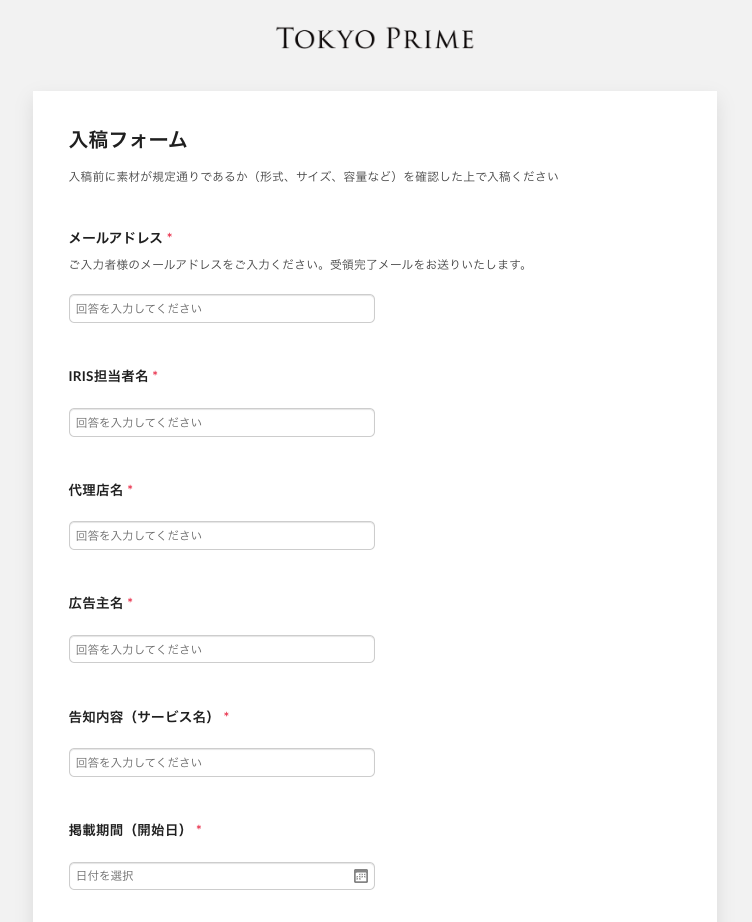 通常レポート
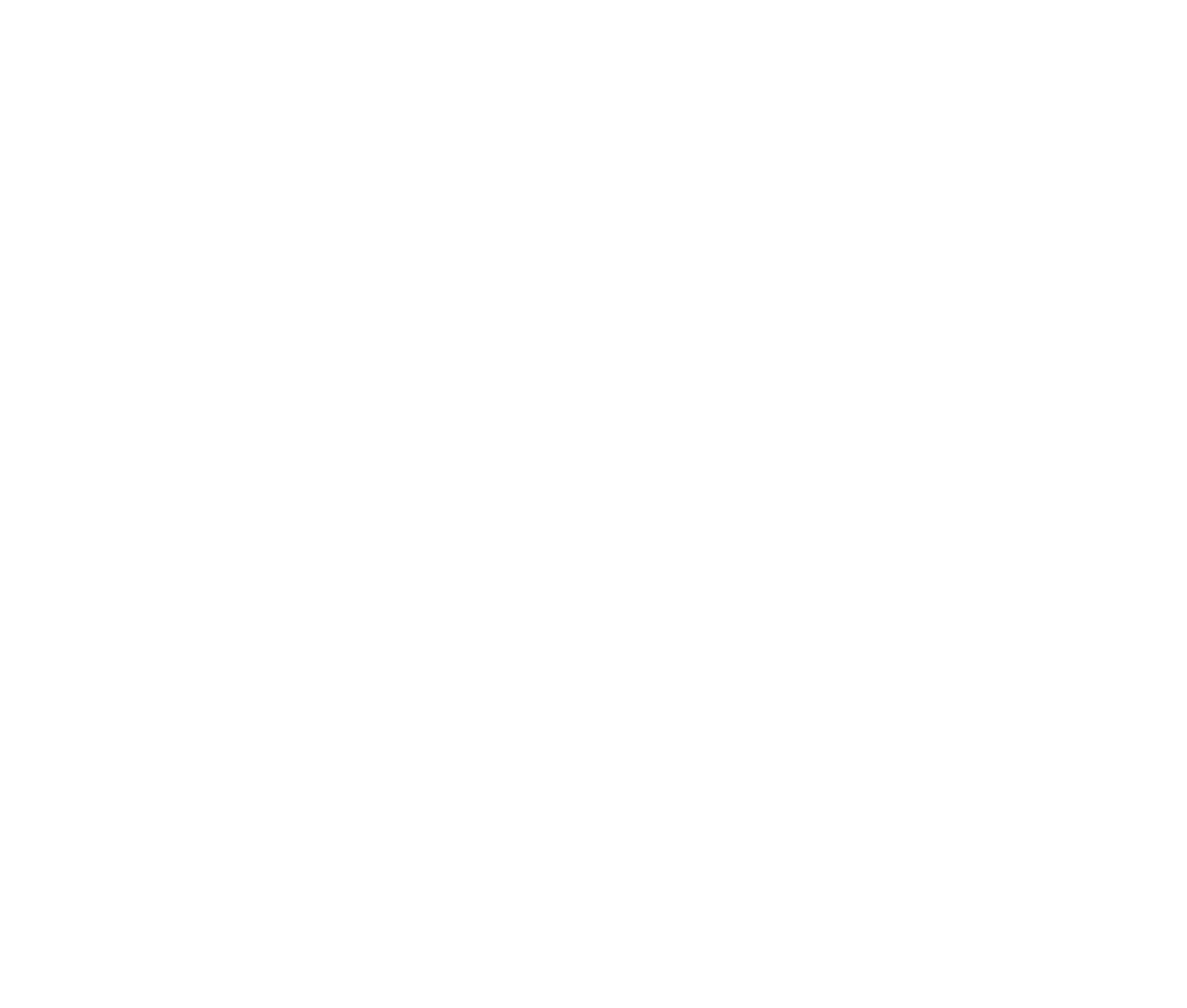 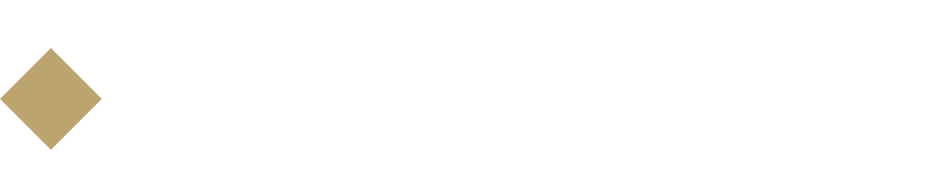 レポートイメージ
ご提出期限
広告掲載完了日から5営業日ほどで広告掲載レポートを送付させていただきます。
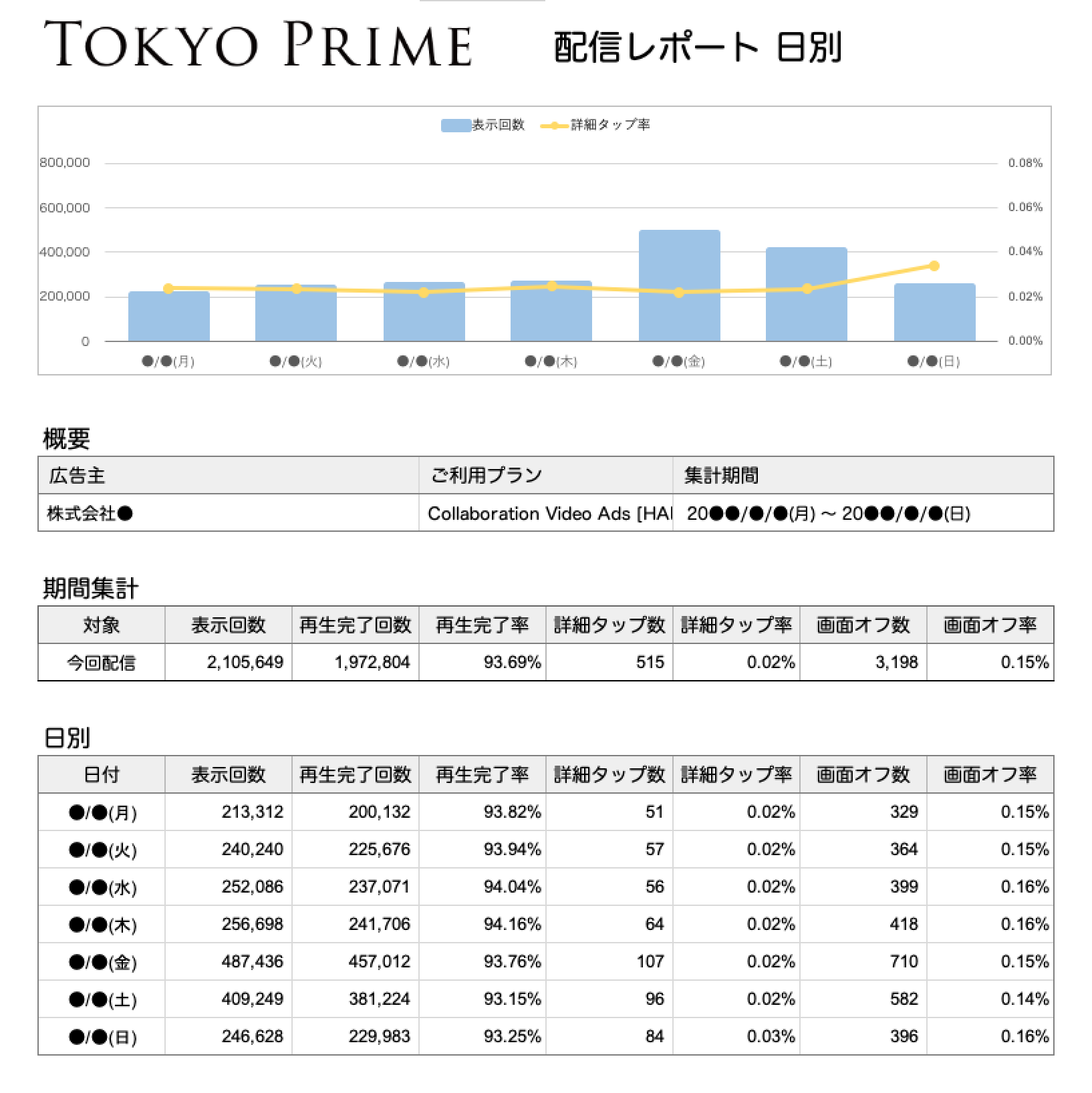 ご提供項目
日別・時間帯別・再生秒数別で以下の項目をお出し致します。

再生数
再生完了数
詳細ボタンタップ数
画面オフタップ数
※再生秒数別は、のべ詳細ボタンタップ数と画面オフ数のみとなります。
注意事項
レポート提出に関して、年末年始など会社休業がある場合や、システムの調整がある場合など、広告掲載レポートの送付に要する日数が前後する場合がありますのでご了承ください。
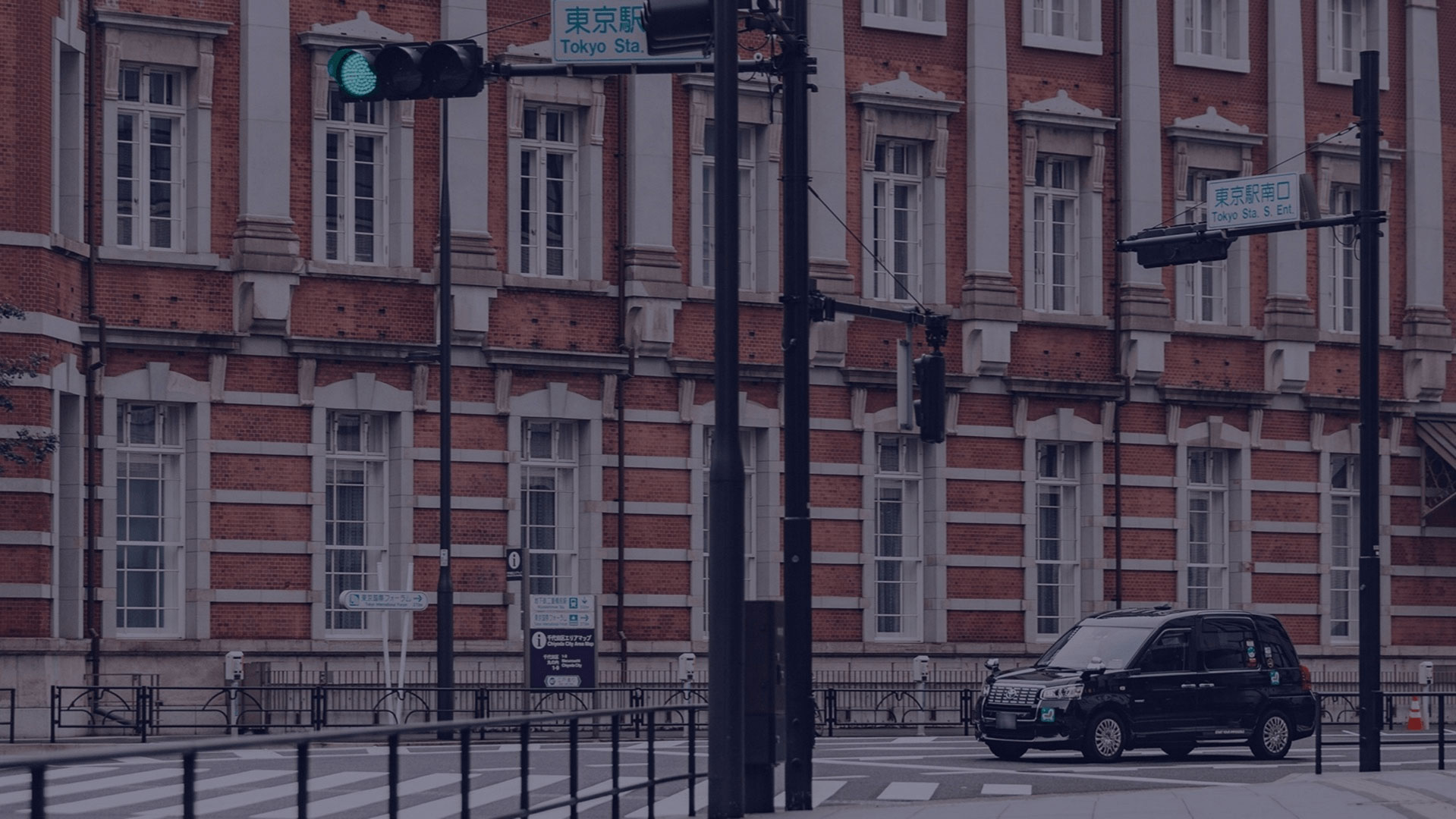 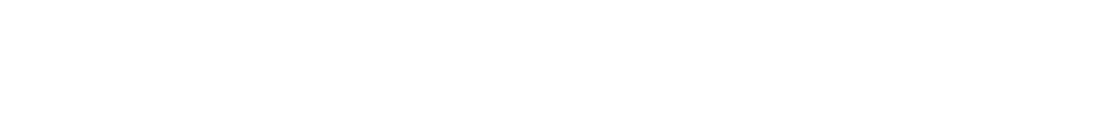 Part 8
各種仕様 / 入稿規定 / 
キャンセル規定 / 注意事項
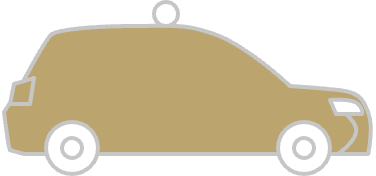 41
クリエイティブ表示領域と画面下部の各種操作ボタン領域とにわかれています。
画面構成と動作の仕様
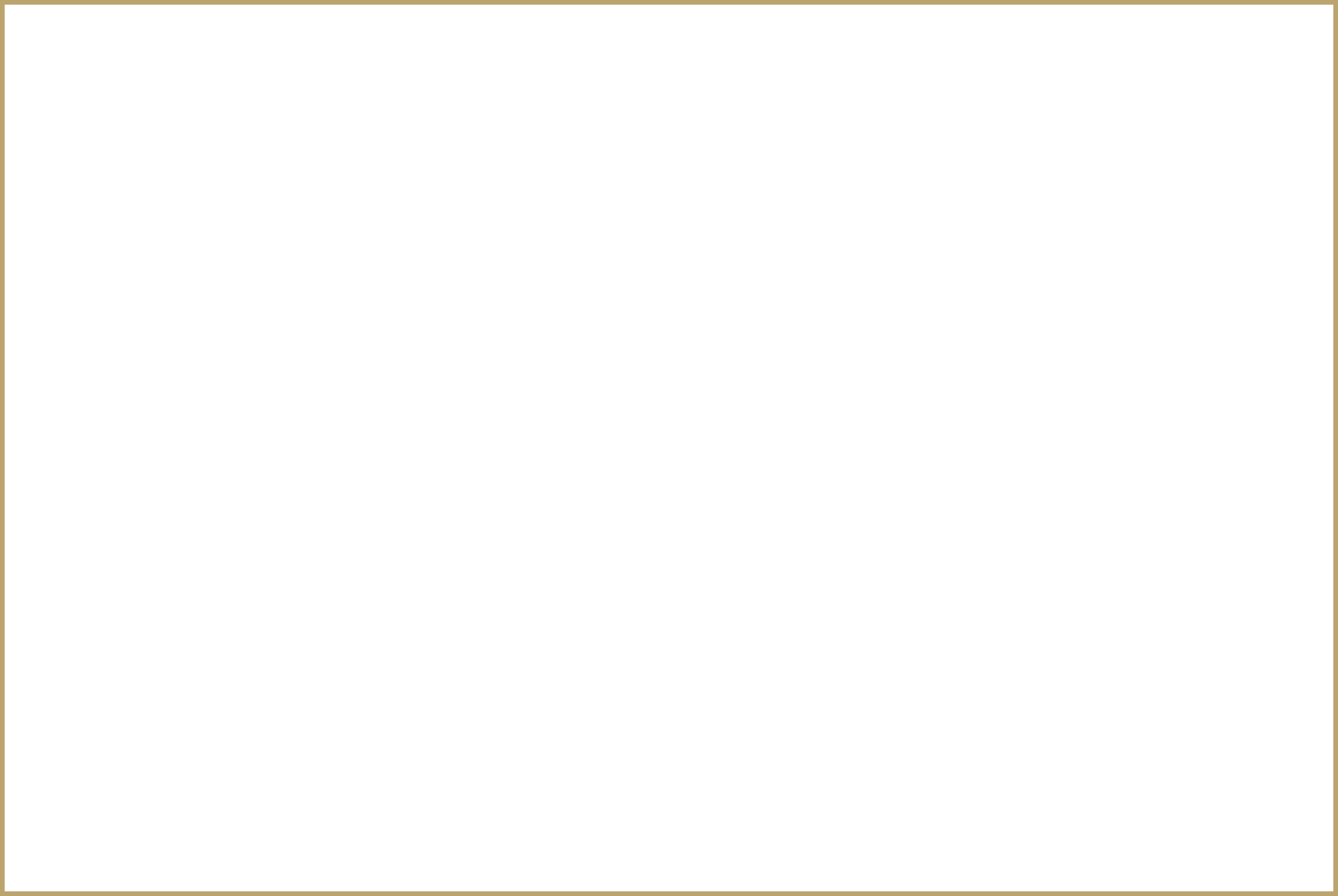 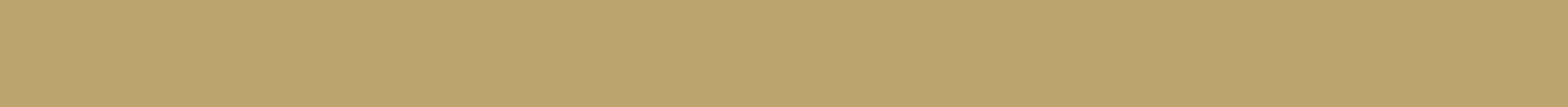 「詳しくはこちら」タップ時の無償オプション
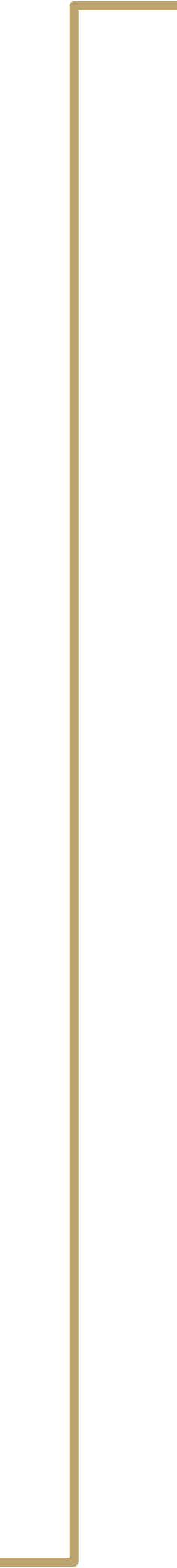 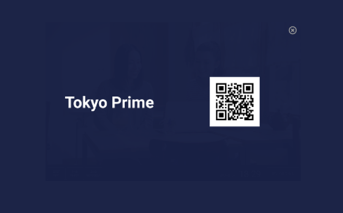 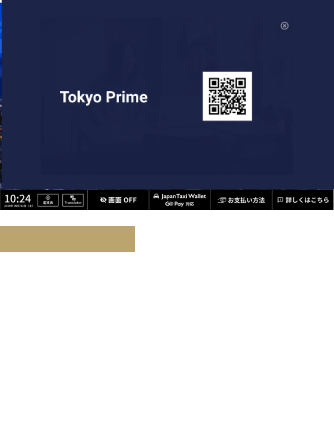 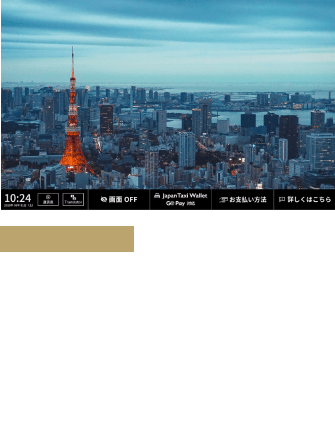 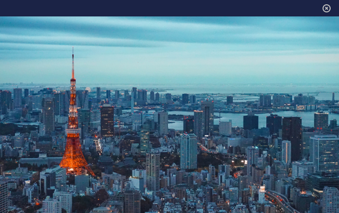 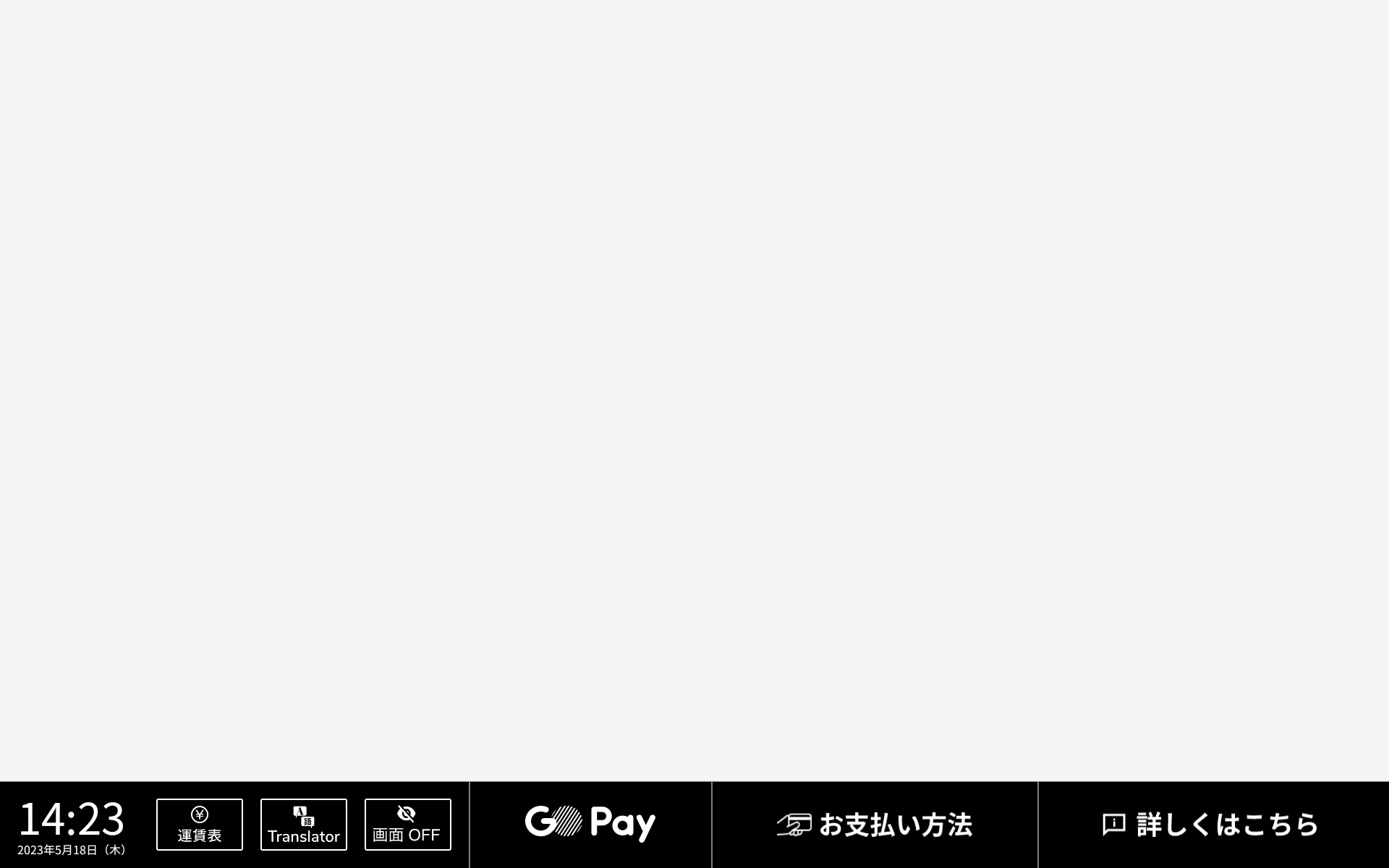 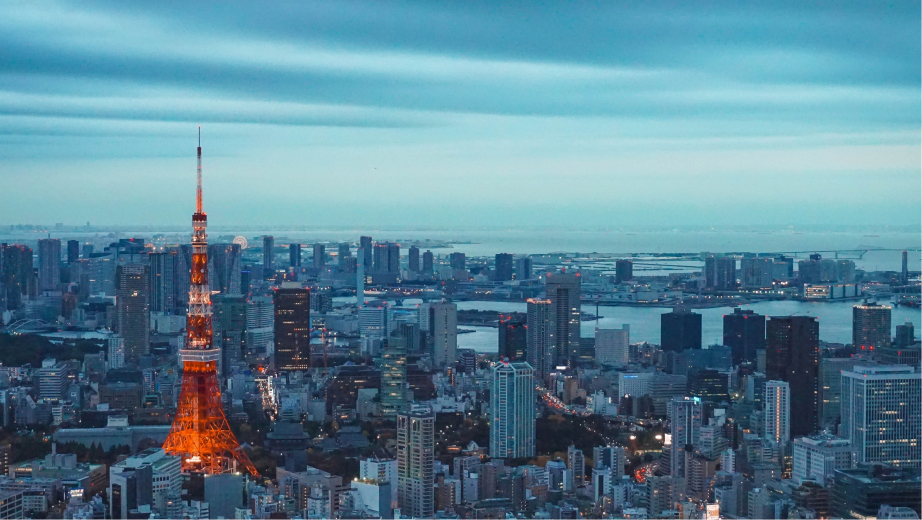 無償オプションA
無償オプションB
二次元バーコード表示
入稿されたURLから自動生成した二次元バーコードとテキストを表示

※入稿されたURLから二次元バーコードのみ自動生成されます。
詳細説明画像
入稿された静止画を表示


※二次元バーコード、静止画いずれも画面をタップするか、60秒経過で再生再開。
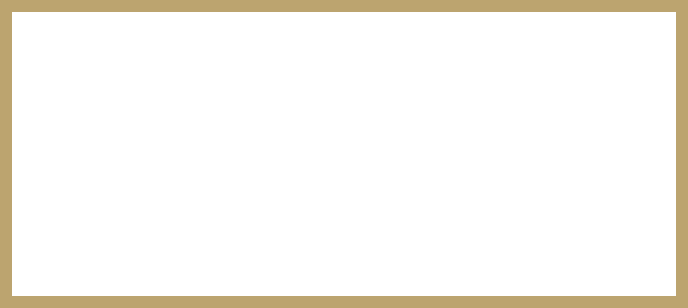 東京無線協同組合、旧 Premium Taxi Vision にネットワークされていた端末は画面構成が一部異なります。
入稿素材 / 規定1 / 仕様
メイン動画入稿規定
仕様
フレームレート：
29.97FPSまたは30FPS

最大ビットレート：
4Mbps以上推奨
フォーマット：
mp4形式

サイズ：
1080p (W:1920 x H:1080)

長さ(尺)： 
Premium Video Ads / Premium Video Ads
最大60秒（最低15秒）

Collaboration Video Ads /
Standard Video Ads / Area Ads/
Tie-up Contents
最大30秒（最低15秒）

ファイルサイズ：
最大100MB

映像コーデック：
H.264

音声コーデック：
AAC LC

平均ラウドネス値：
-24.0LKFS±1
Tie-up Contents 静止画入稿の場合
音声：
あり※深夜時間帯22:00~5:59はデフォルト音声OFF

掲載期間：
月曜日0:00-日曜日23:59 ※1週間掲載

掲載内容：
1申し込みにつき、1商品または1サービス

最大入稿本数：
Pure Ads[FULL]メニュー2セット / それ以外：1セット

途中差し替え：
Pure Adsの[FULL]メニューのみ ・ 1週間に1回まで
※入稿期日までの連絡必須

入稿期日：
配信開始日の7営業日前の17:00
レポーティング：配信終了後レポート(再生数 / 再生完了数 / 詳細タップ数 / 画面OFF数)

※すべての掲載内容について事前審査が必要です。修正可能な段階で必ず事前にご相談ください。
フォーマット：
png形式または jpeg形式

サイズ：
1080p (W:1920 x H:1080)

ファイルサイズ：
600KB以下
入稿素材 / 規定2
任意オプション規定
対象：
対象：
広告主名/サービス名
「詳しくはこちら」ボタンタップ時の挙動が二次元バーコード生成の場合に表示するテキスト
最大40文字(全角半角問わず)
改行位置は指定可能、改行は1文字とカウント
表示は2行まで
詳細説明画像
「詳しくはこちら」ボタンタップ時に挙動が二次元バーコード生成ではなく、入稿された静止画を表示させる場合の画像
※[広告主名/サービス名]、[二次元バーコード用詳細URL]と同時選択不可

フォーマット: png 形式または jpeg形式
サイズ： 1080p (W:1920 x H:1080)
ファイルサイズ: 600KB以下
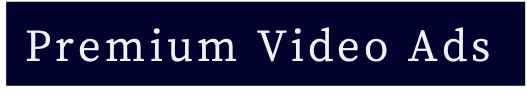 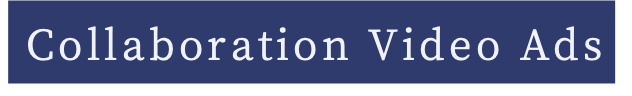 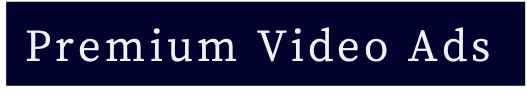 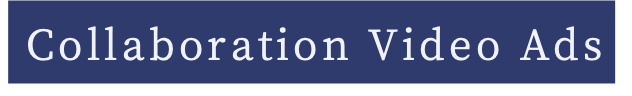 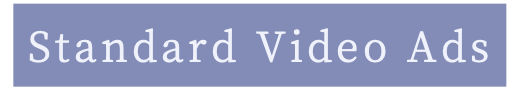 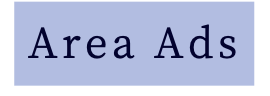 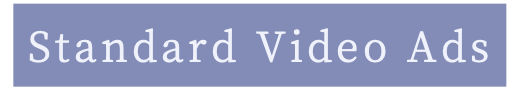 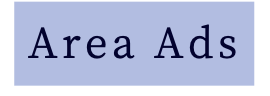 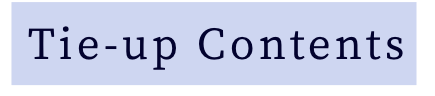 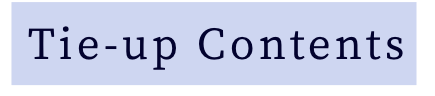 対象：
二次元バーコード用詳細URL
「詳しくはこちら」ボタンタップ時の挙動が二次元バーコード生成の場合、読み取り後の遷移先となるURL
最大1024文字
HTTPS (SSL) 推奨
※事前に表示イメージの共有はしておりません
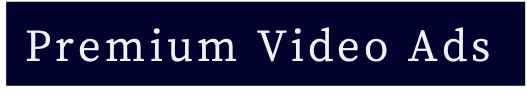 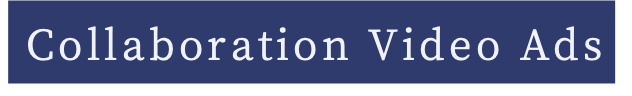 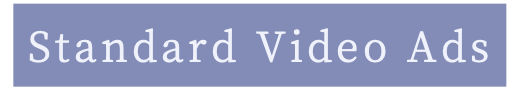 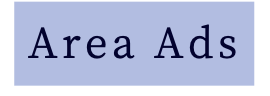 対象：
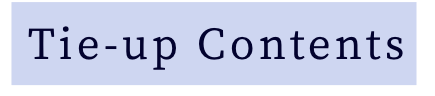 コンテンツと広告をセットで掲載する場合の動画、もしくは静止画
Collaboration Video Ads 、Standard Video Ads は コンテンツと動画広告をセットで掲載することが可能

セットで入稿するコンテンツ動画、静止画の入稿規定はTie-up Contents の入稿規定に準拠
Collaboration Video Ads
Standard Video Ads
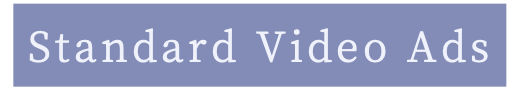 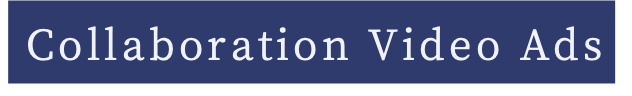 対象：
エンドキャップ画像
動画再生終了後、+3秒間の静止画を表示させる場合の画像
フォーマット: png 形式または jpeg形式
サイズ： 1080p (W:1920 x H:1080)
ファイルサイズ: 600KB以下
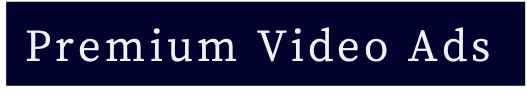 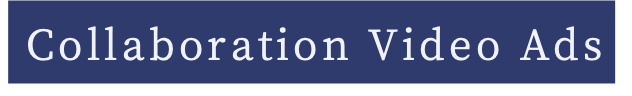 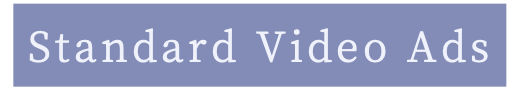 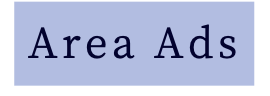 キャンセル規定
キャンセル規定
契約の成立 (エントリー又は申込フォーム送付に対する当社からの確認連絡) 後、広告主様の都合で広告配信を変更する場合、広告料金 (税別金額) に対して以下の料率でキャンセル料を頂戴します。(※お申し込みいただいた枠と週ごとに算出いたします)
クリエイティブ考査落ちでキャンセルになる場合はキャンセルタイミングに関わらず、広告料金 (税別金額) に対して一律50%のキャンセル料を頂戴します。
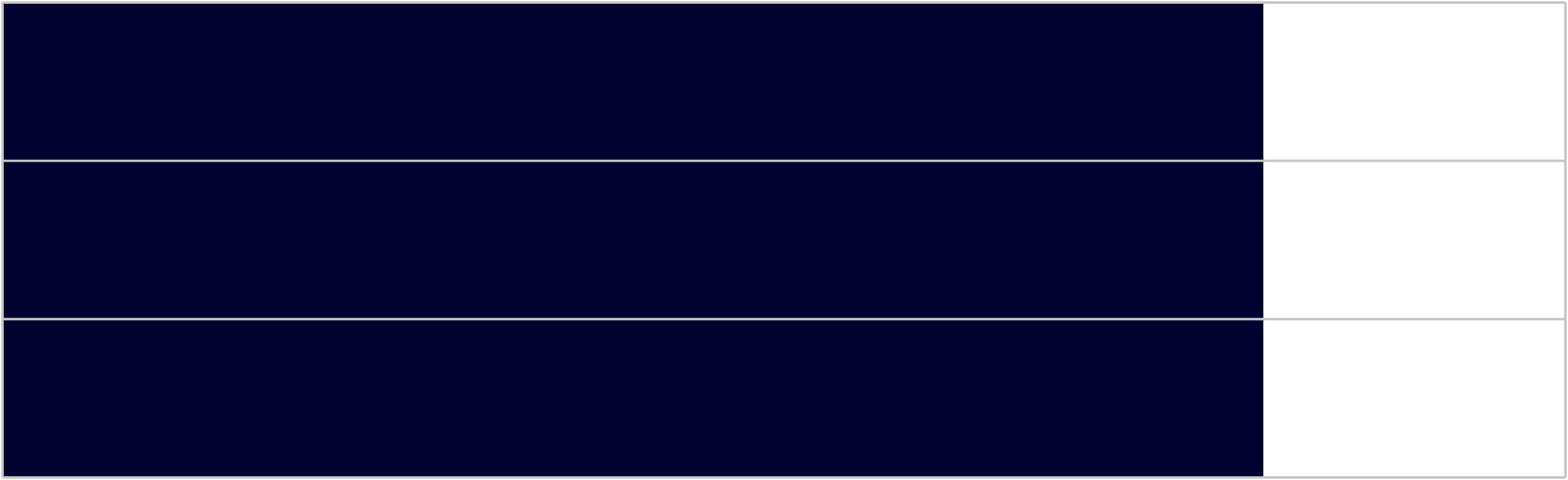 50%
契約成立(申込フォーム送付時点)〜配信開始21営業日前
80%
配信開始20営業日前〜11営業日前
100%
配信開始10営業日前〜配信開始日
注意事項1
入稿方法
入稿素材(各種素材、リンク先URL)の入稿方法は、入稿フォームにデータを添付し入稿願います。
掲載の可否基準について(企業・商材・クリエイティブ)
企業・商材可否・クリエイティブ可否は別途個別に判断いたします。
入稿方法
掲載開始希望日の7営業日前17時まで(可否審査期間を除く)とします。
ご入稿が締切期限を過ぎてしまった場合は、お申し込み頂いた掲載日に開始できないことがございます。また、年末年始など会社休業がある場合、別途ご連絡させていただきます。入稿に関するご相談は担当営業までご連絡ください。なお、広告主様の故意または過失によって入稿期限までに入稿が行われなかった場合、当社は、当該入稿素材に関する広告の掲載にかかる契約に基づく債務を履行する義務を免れるものとします。
掲載キャプチャについて
当社指定の広告枠について、初回のお取引に限り、新規掲載や、素材の差替えを行った場合に掲載開始日である月曜日に掲載キャプチャを撮影し、キャプチャを格納した場所のURLをメールにてお送りいたします。ただし、掲載開始日が祝祭日や会社休業の場合は翌営業日の対応となります。また、対象の週が全て祝祭日や会社休業の場合はお送りすることができませんのでご了承ください。
請求月について
掲載月毎の請求となります。なお、月を跨ぐ週に関しては掲載開始日が属する月での請求となります。請求書記載の支払期日までに、請求書記載の銀行口座に振り込みをお願いします。なお、振込手数料は広告主様の負担といたします。
レポートについて
当社が規定するフォーマットに従い、広告掲載完了日から5営業日ほどで広告掲載レポートを送付させていただきます。ただし、年末年始など会社休業がある場合や、システムの調整がある場合など、広告掲載レポートの送付に要する日数が前後する場合がありますのでご了承ください。
注意事項2
掲載停止について

当社は、入稿素材の内容および形式ならびに誘導先について掲載ガイドライン等に従って当社所定の審査をした後においても、(1)入稿素材および当該入稿素材からの誘導先について当社所定の審査をした後において入稿素材もしくは当該入稿素材からの誘導先が変更になった場合、(2)本媒体資料に規定する広告主様の保証義務または遵守事項の違反がある場合、または当該違反のおそれがあると当社の裁量により判断された場合、または(3)社会的要因により入稿素材もしくは当該入稿素材からの誘導先を広告として掲載することが当社の裁量において不適切とみなされる事情が発生した場合、当該入稿素材にかかる広告掲載契約が成立した後または当該入稿素材にかかる広告の掲載が開始された後においても、当社の裁量において、広告主様に対する債務不履行責任、損害賠償責任等の一切の法的責任を負うことなく、広告主様より受注しております広告商品の全部または一部の掲載を直ちに停止、中断、または中止できるものとします。なお、この場合、広告主様は、当該入稿素材にかかる広告掲載契約に基づき既に発生した広告料金の支払いを免れるものではありません。
入稿素材に関する権利処理について

Tokyo Primeに掲載する入稿素材および当該入稿素材からの誘導先（ドメイン名、URL、同一ドメイン内のウェブサイト、アプリなどを含み、以下「誘導先」）における権利処理（JASRAC等著作権管理団体への支払いを含みます。）は原則広告主様にて対応していただきます。広告主様は当社に対して、本媒体資料において予定されている入稿素材の利用を可能とするために必要な権利を付与するものとします。権利処理について質問等ある場合には、担当営業にお問い合わせください。
広告審査基準について

入稿素材の内容および形式または誘導先は、当社の定める広告審査基準またはこれらに付帯するガイドライン等（「掲載ガイドライン等」）を遵守する必要があります。ただし、掲載ガイドライン等は法的アドバイスを意図して作成されたものではありません。広告主様は、自らの責任において、申込される広告について適用される全ての法律、規定、条例等に準拠するものとします。
入稿素材および誘導先の審査について

入稿素材の内容および形式ならびに誘導先については掲載ガイドライン等に従って当社所定の審査がありますが、当該審査は、入稿素材または入稿素材からの誘導先の内容の適法性、安全性、信頼性、正確性、完全性、有効性、特定の目的への適合性、セキュリティなどに関する欠陥、エラーやバグ、権利侵害など、事実上または法律上の瑕疵がないことをなんら担保するものではありません。
その他

Tokyo Prime の仕様を予告なく変更する場合がございますので、詳しくは担当営業にお問い合わせください。
Tokyo Primeにおいて使用する日付および時間は、特別の定めの無い限り、日本国における日付および時間を基準とします。
最低放映率（実放映面数÷設置面数）は90%とさせていただきます。
契約条件については、申込フォームに掲載の当社広告掲載規約をご確認のうえ、お申し込みください。
広告出稿規程　https://www.tokyo-prime.jp/term/
広告主様の責任について

広告主様は、入稿素材および誘導先が、(1)第三者の著作権、産業財産権、パブリシティ権、プライバシー権その他一切の権利を侵害していないこと、(2)薬事法、不当景品類および不当表示防止法その他一切の関連法令に抵触していないこと、(3) 正確かつ最新の記載であり、かつ利用者に混乱を生じさせたり、コンピューターウイルスや虚偽の内容を含んだり、相互に無関係な内容となっていたりしないこと、(4)デッドリンクとなっていないこと、(5)公序良俗に反し、または第三者を誹謗中傷したり、名誉を毀損する内容を含まないこと、(6)掲載ガイドライン等に抵触していないことを当社に対し保証します。
入稿素材または誘導先に関して当社が第三者よりクレーム、請求等を受けた場合、広告主様の責任および費用において、当該クレーム、請求等に対応するものとします。また、入稿素材または誘導先に関連して当社が損害を被った場合は、広告主様は当該損害（逸失利益、特別損害、合理的な範囲での弁護士費用などを含みますがこれらに限られません。）を当社に対して速やかに賠償するものとします。
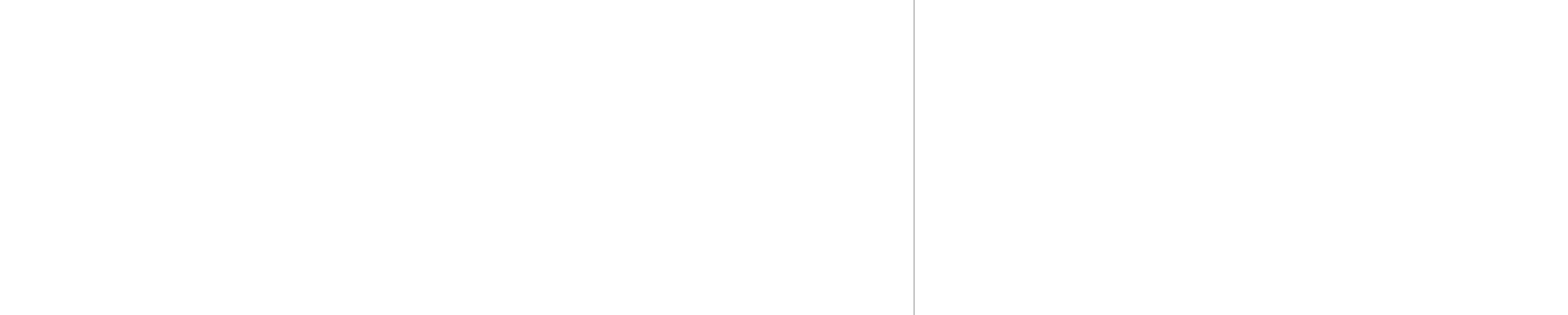 Web Site
www.tokyo-prime.jp
国内設置台数NO.1
上質なタクシーサイネージメディア